October 19-21, 2015Arlington, Virginia
2015 DLC Meeting and FDLP Conference
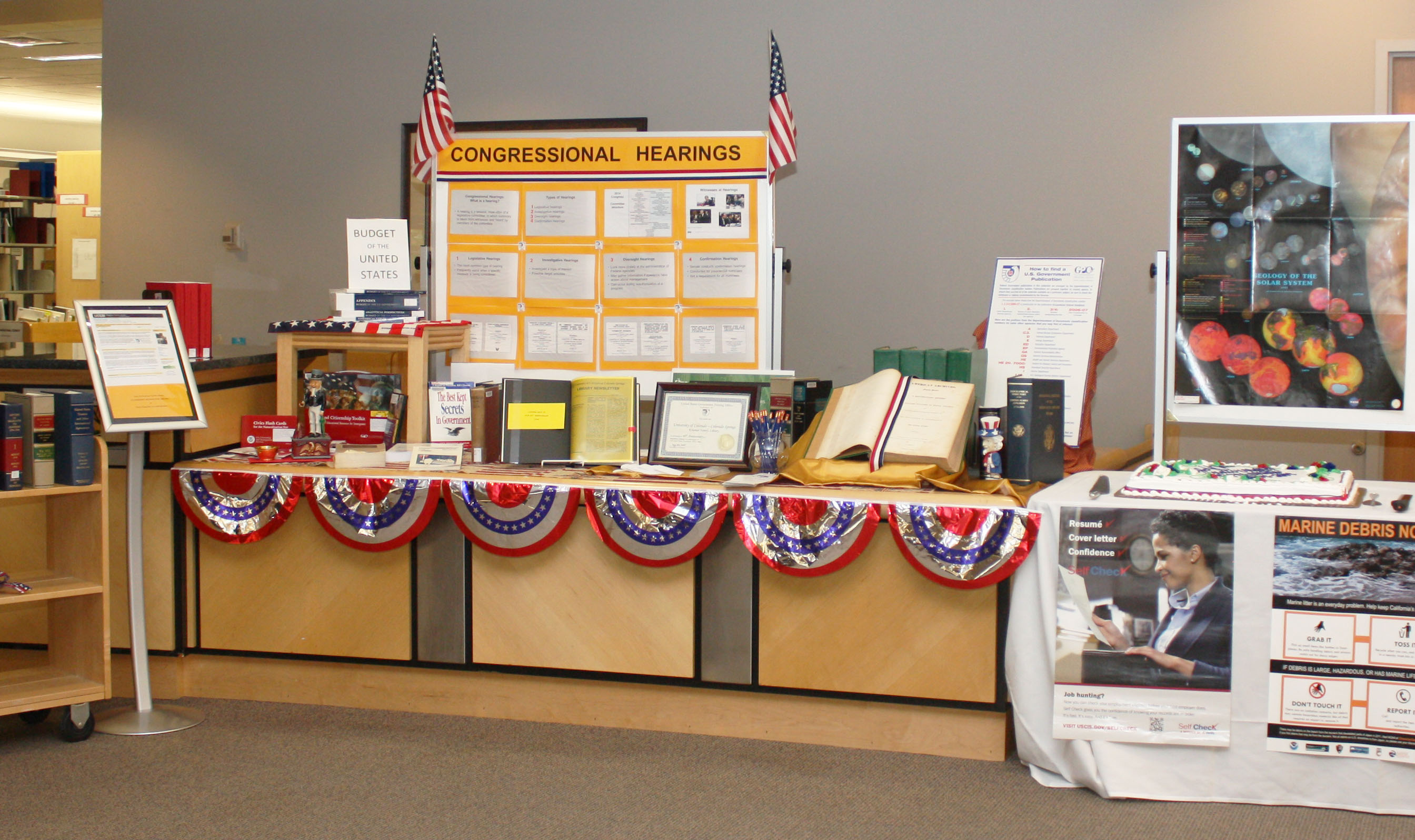 Reception and display celebrating our 40th anniversary as a depository Library, July 3, 2014. Kraemer Family Library, University of Colorado - Colorado Springs.
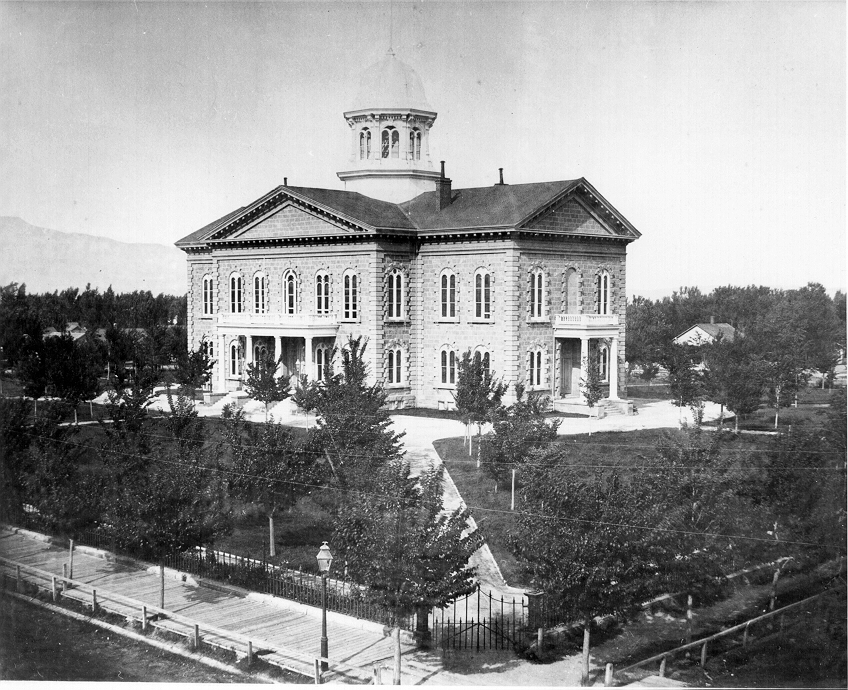 The Nevada State Library was housed in the Capitol Building from 1871-1909.
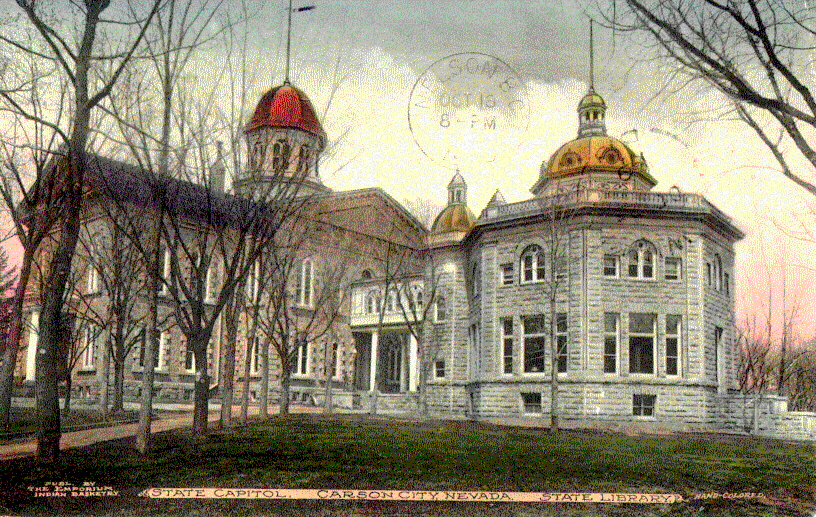 The Capitol Annex housed the Nevada State Library from 1909 through 1937.
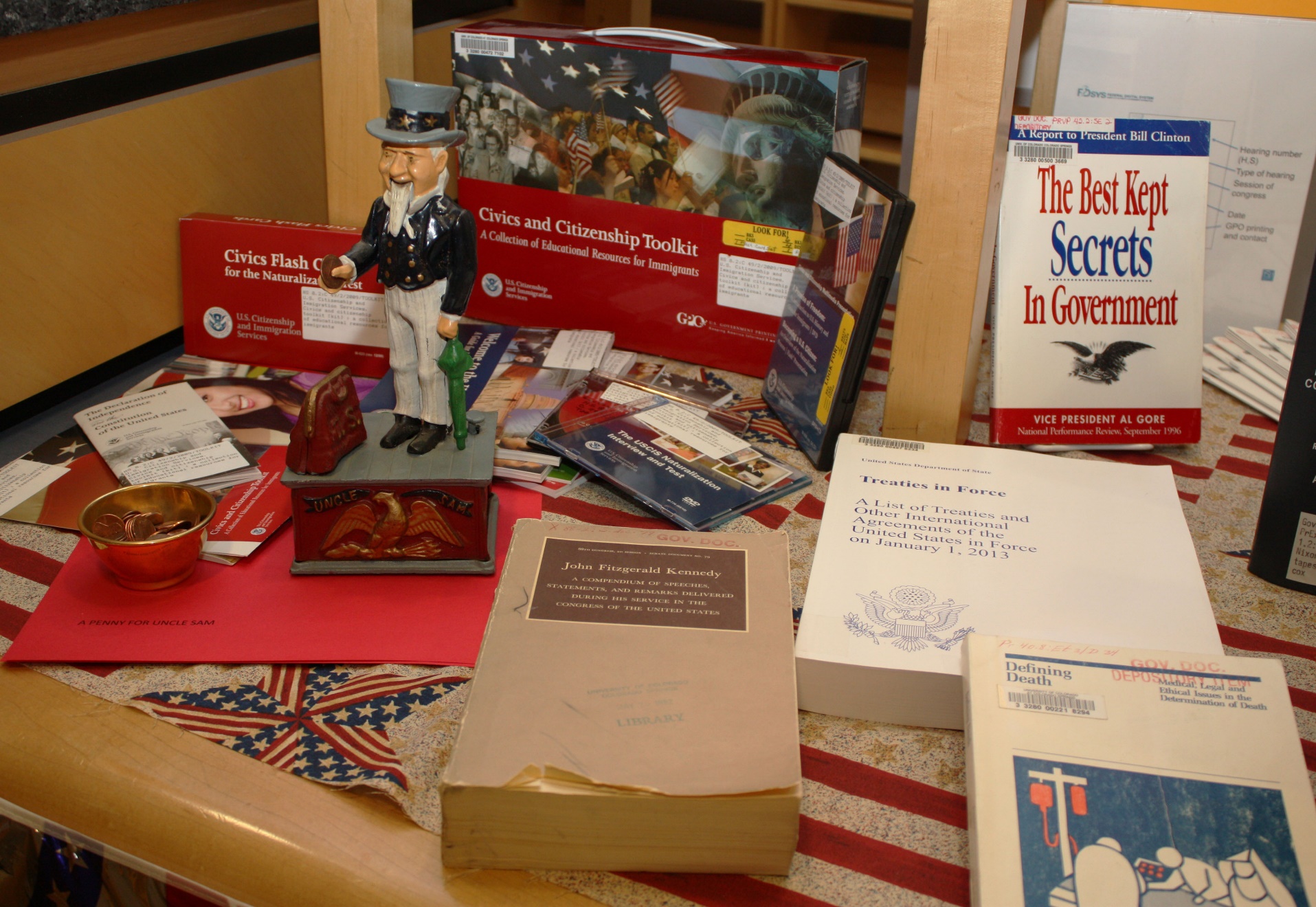 Reception and display celebrating our 40th anniversary as a depository Library, July 3, 2014. Kraemer Family Library, University of Colorado - Colorado Springs.
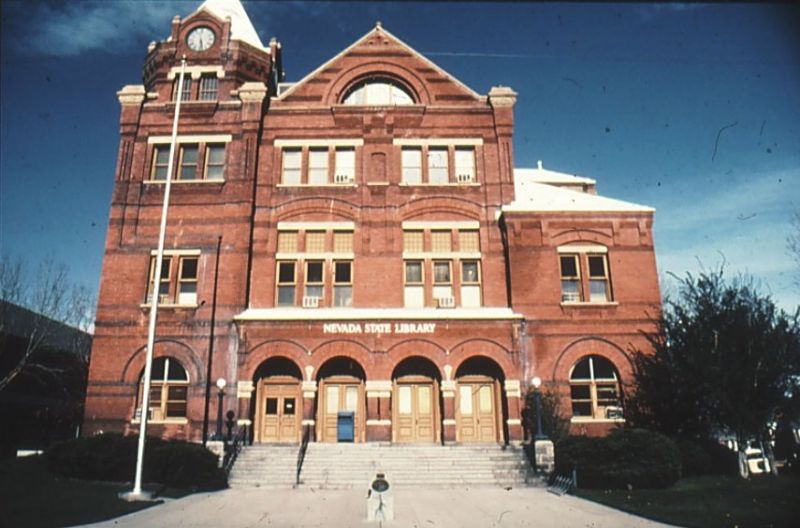 The Laxalt Building housed the Nevada State Library from 1972 to 1993.
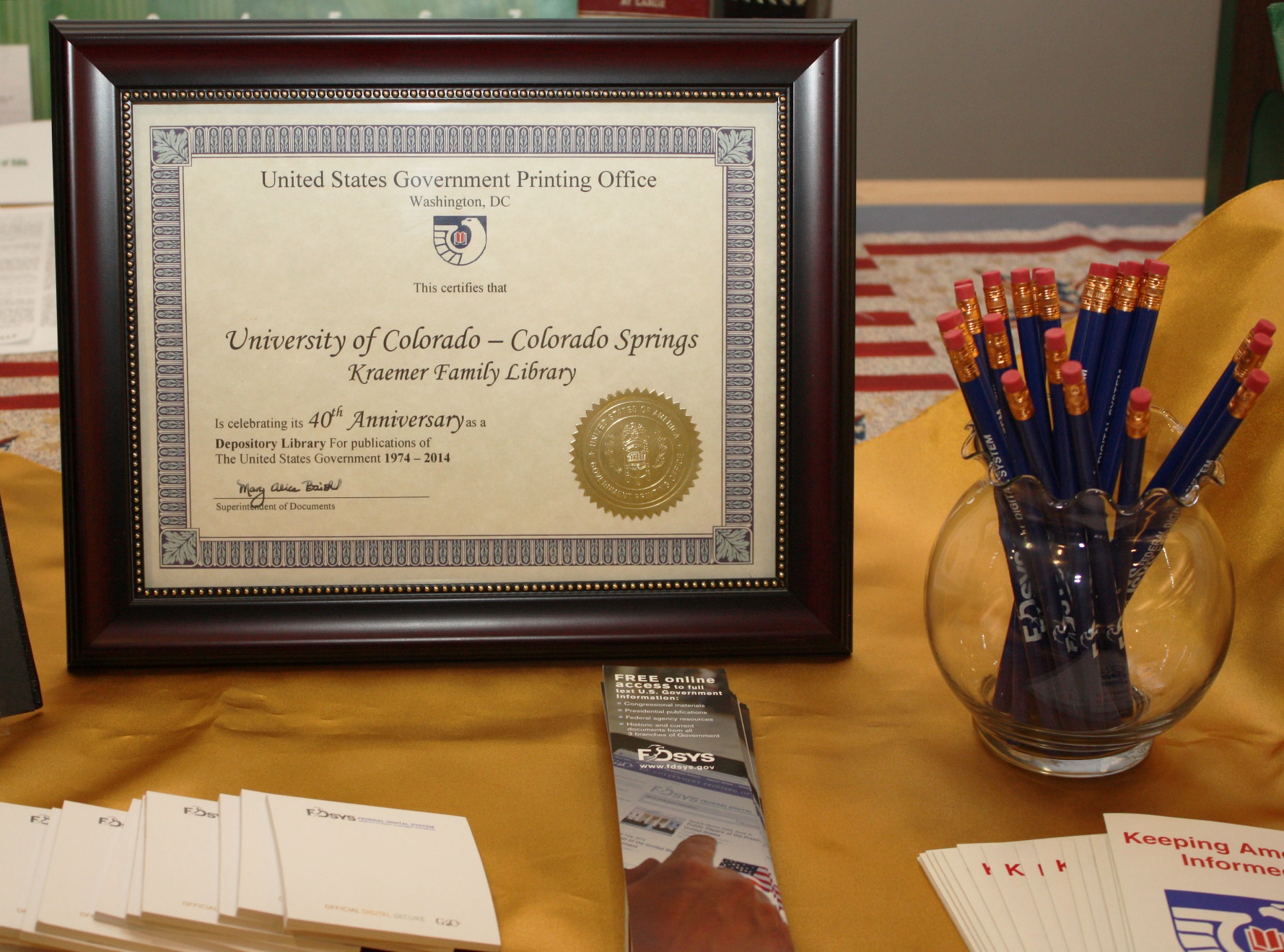 Reception and display celebrating our 40th anniversary as a depository Library, July 3, 2014. Kraemer Family Library, University of Colorado - Colorado Springs.
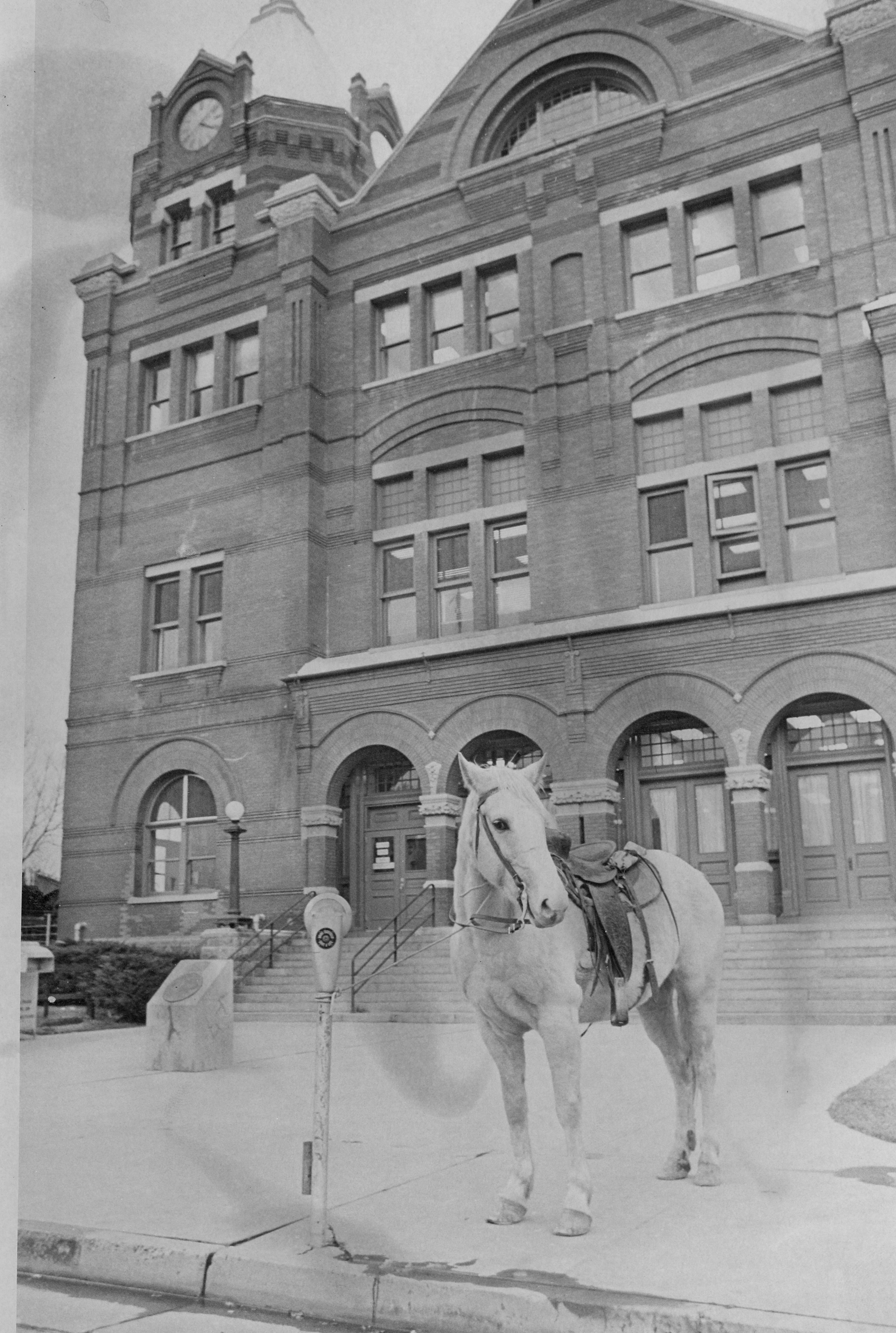 The Laxalt Building housed the Nevada State Library from 1972 to 1993.
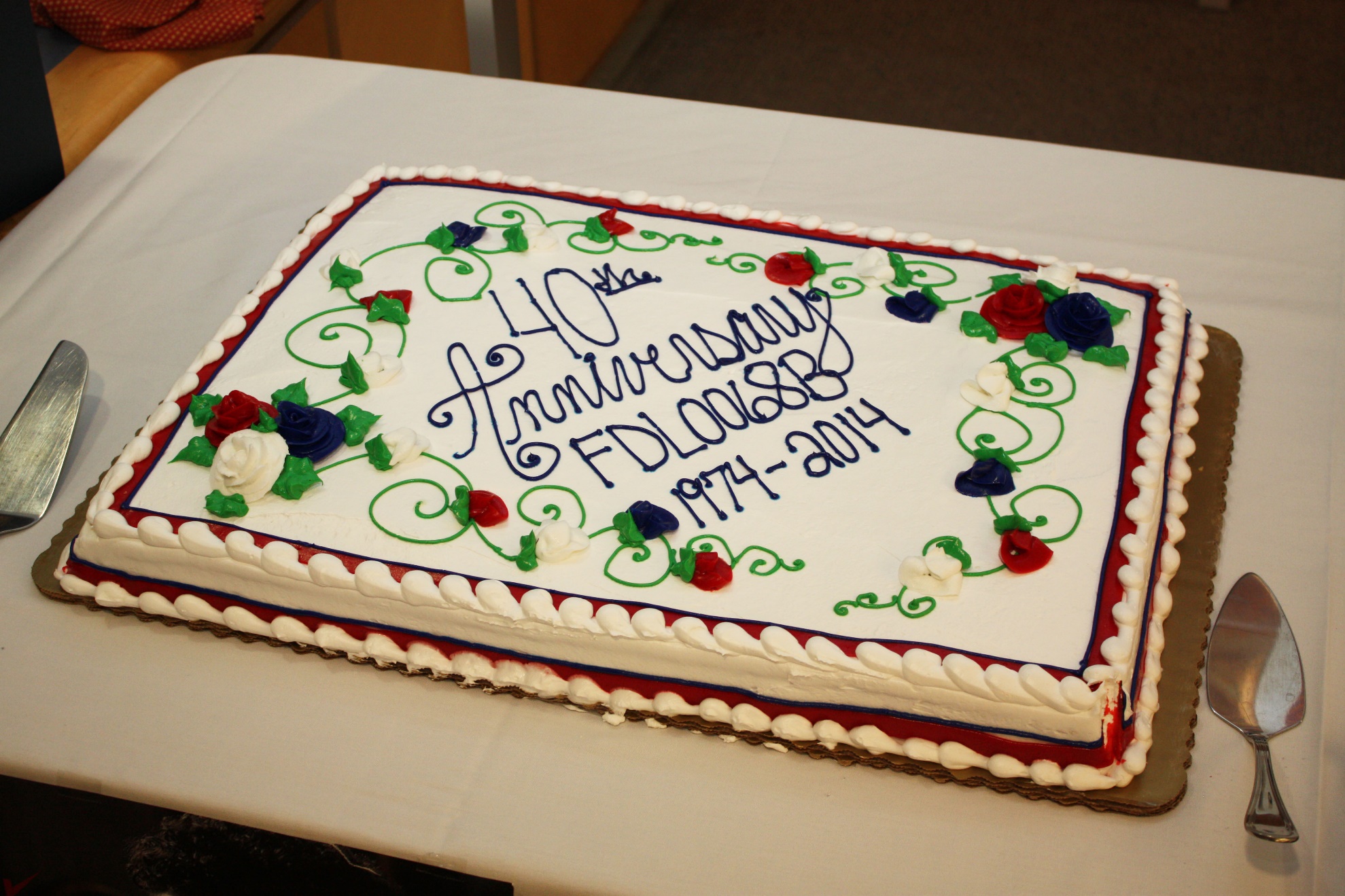 Reception and display celebrating our 40th anniversary as a depository Library, July 3, 2014. Kraemer Family Library, University of Colorado - Colorado Springs.
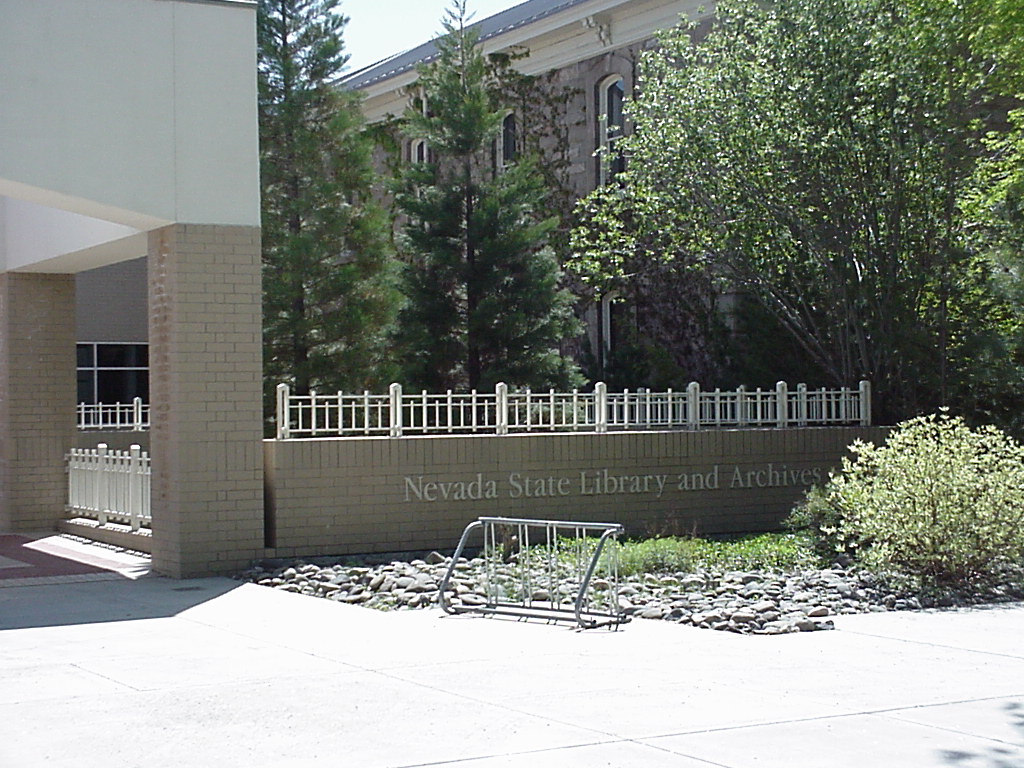 The Nevada State Library and Archives building has been our home from 1993 to present. This was the first building designed specifically for the State Library and Archives.
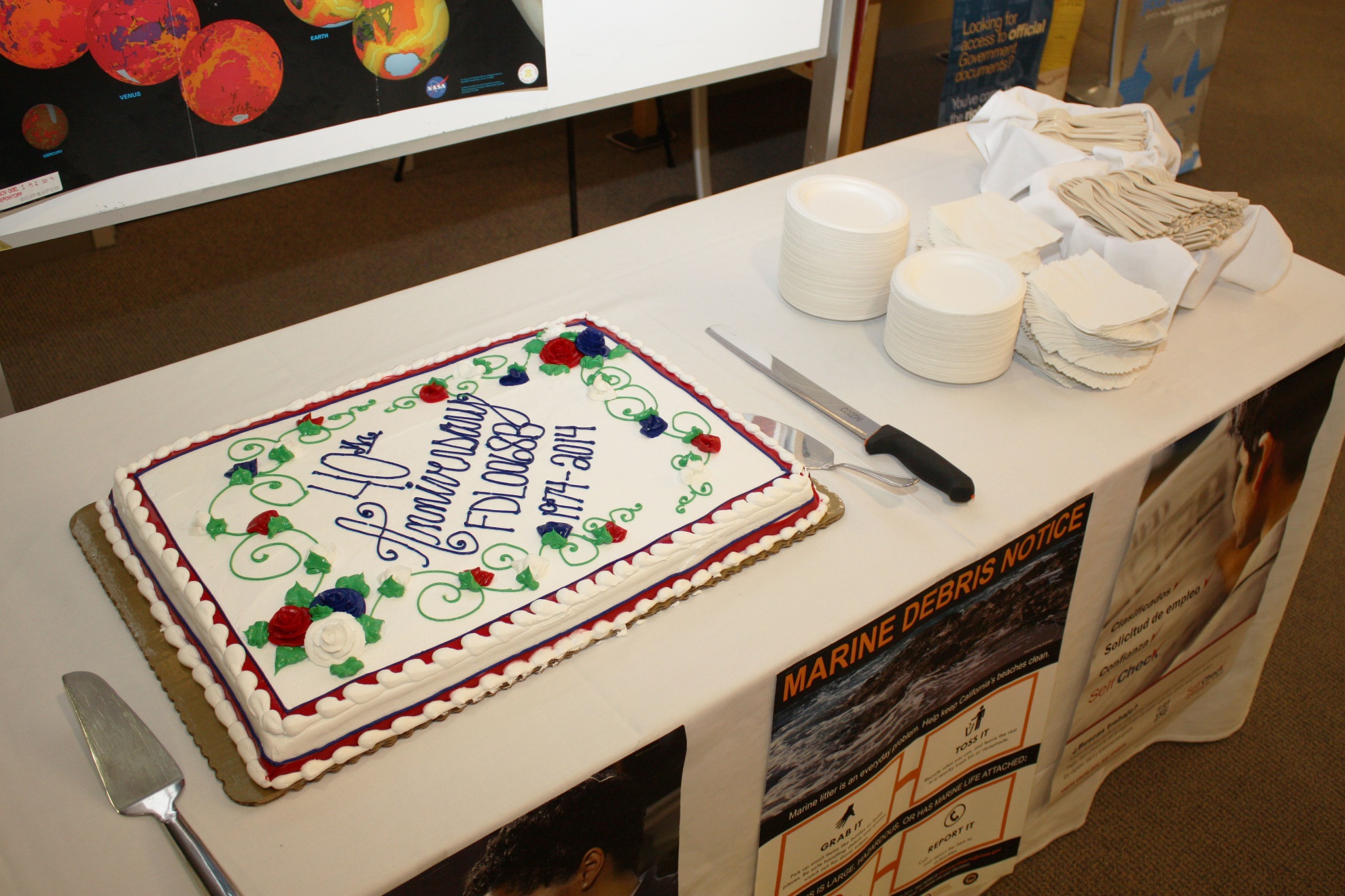 Reception and display celebrating our 40th anniversary as a depository Library, July 3, 2014. Kraemer Family Library, University of Colorado - Colorado Springs.
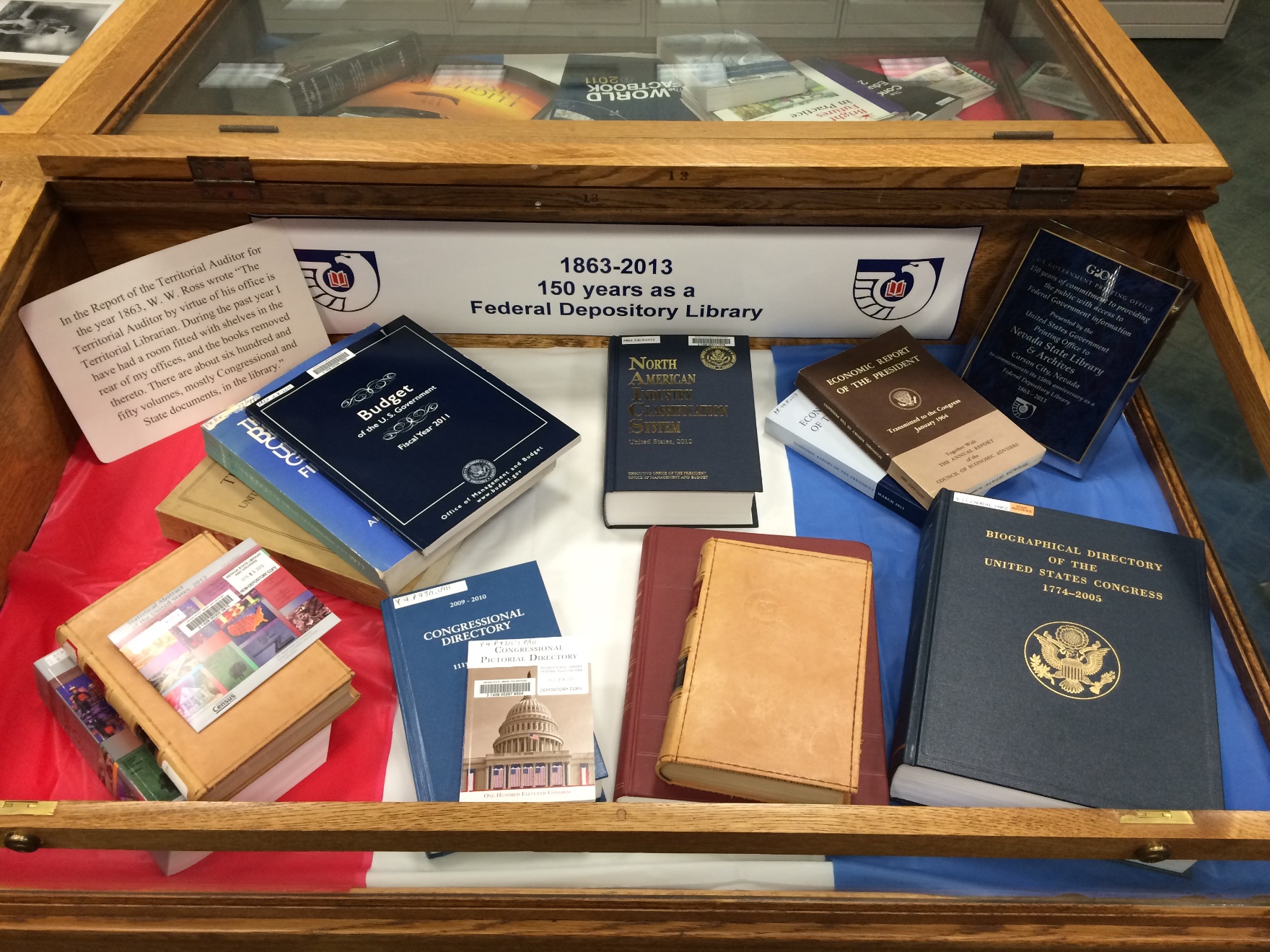 Display for sesquicentennial anniversary of the Nevada State Library as a Federal depository.
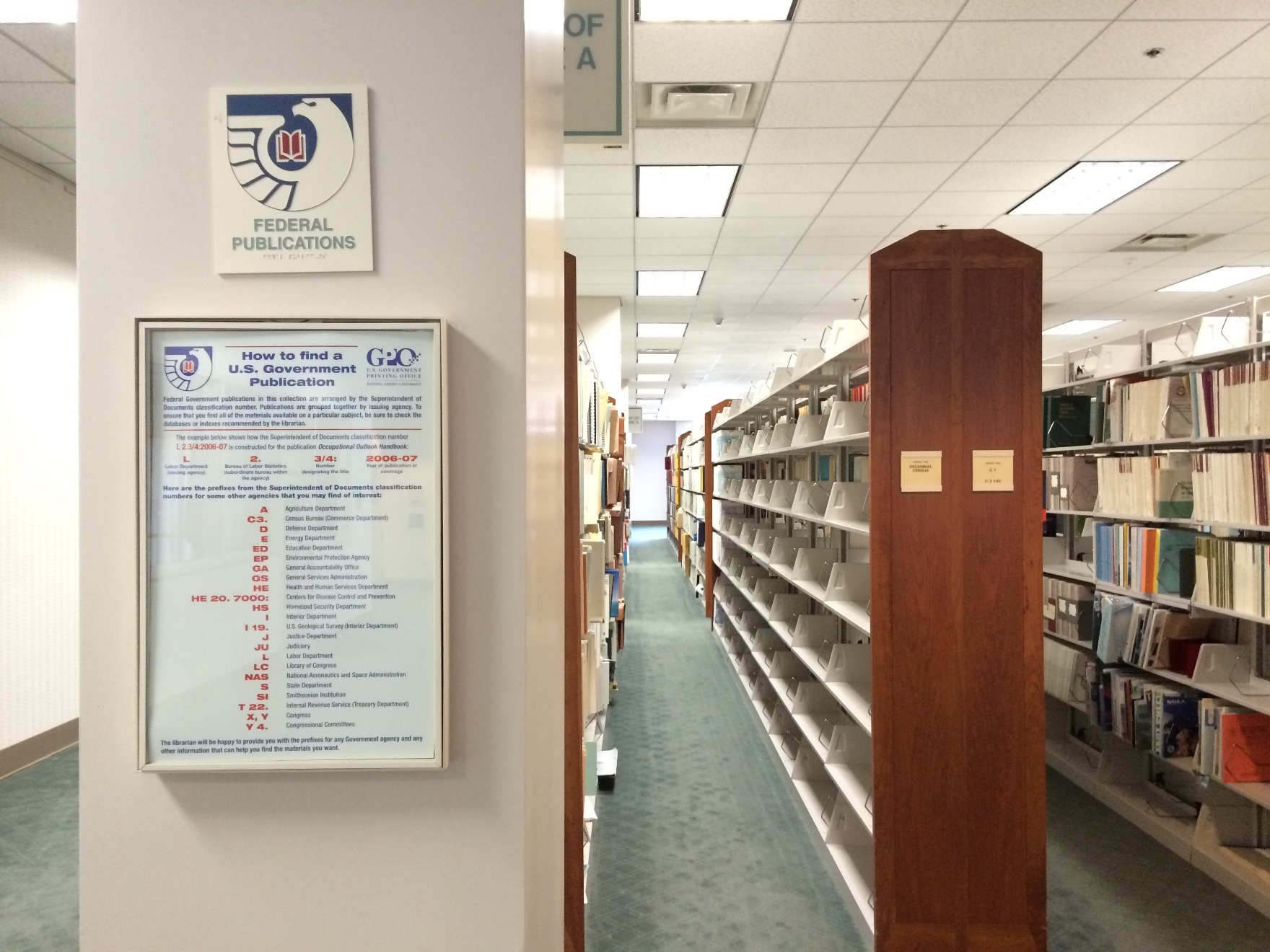 Current depository collection housed on the top floor of the Nevada State Library, Archives and Public Records.
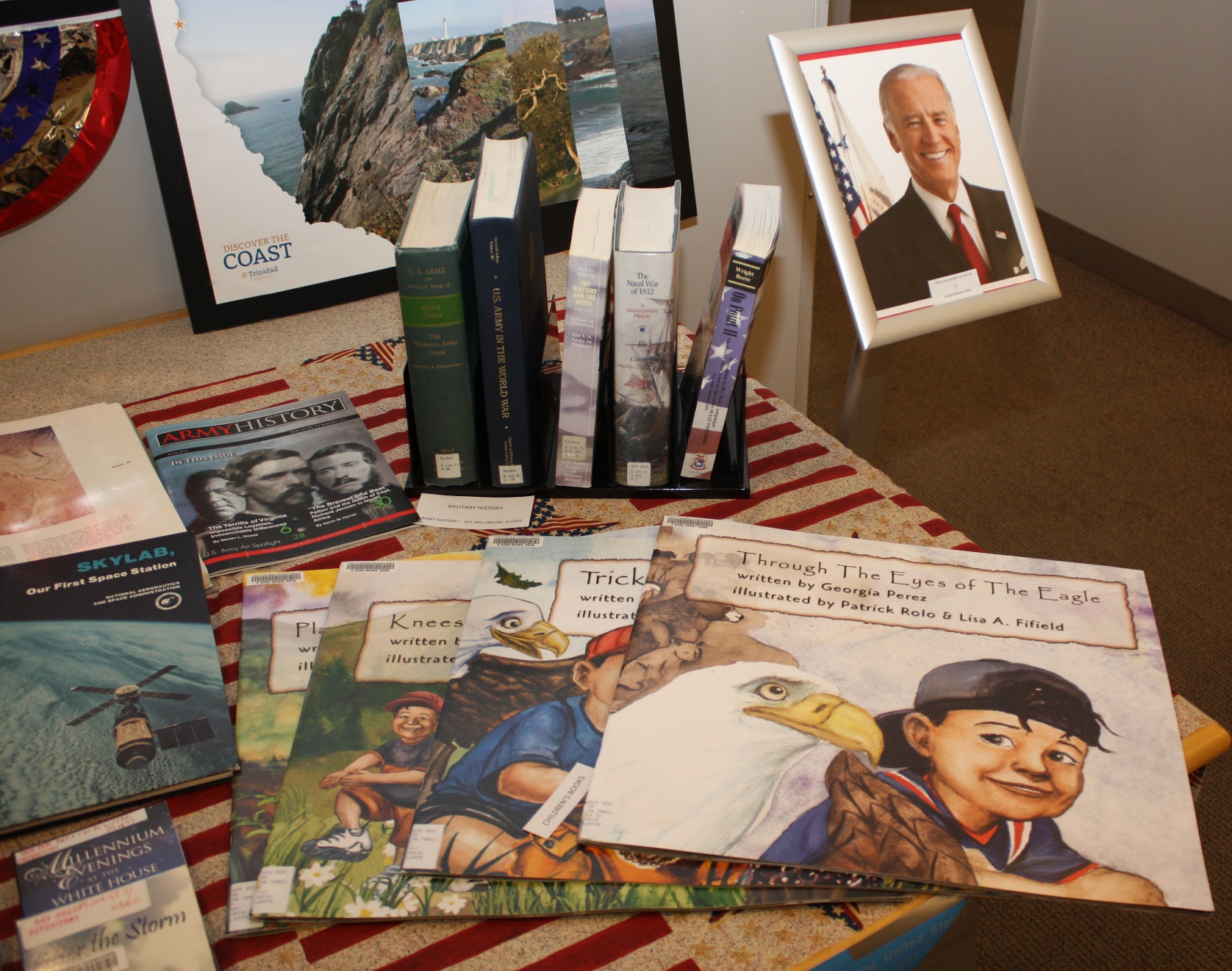 Reception and display celebrating our 40th anniversary as a depository Library, July 3, 2014. Kraemer Family Library, University of Colorado - Colorado Springs.
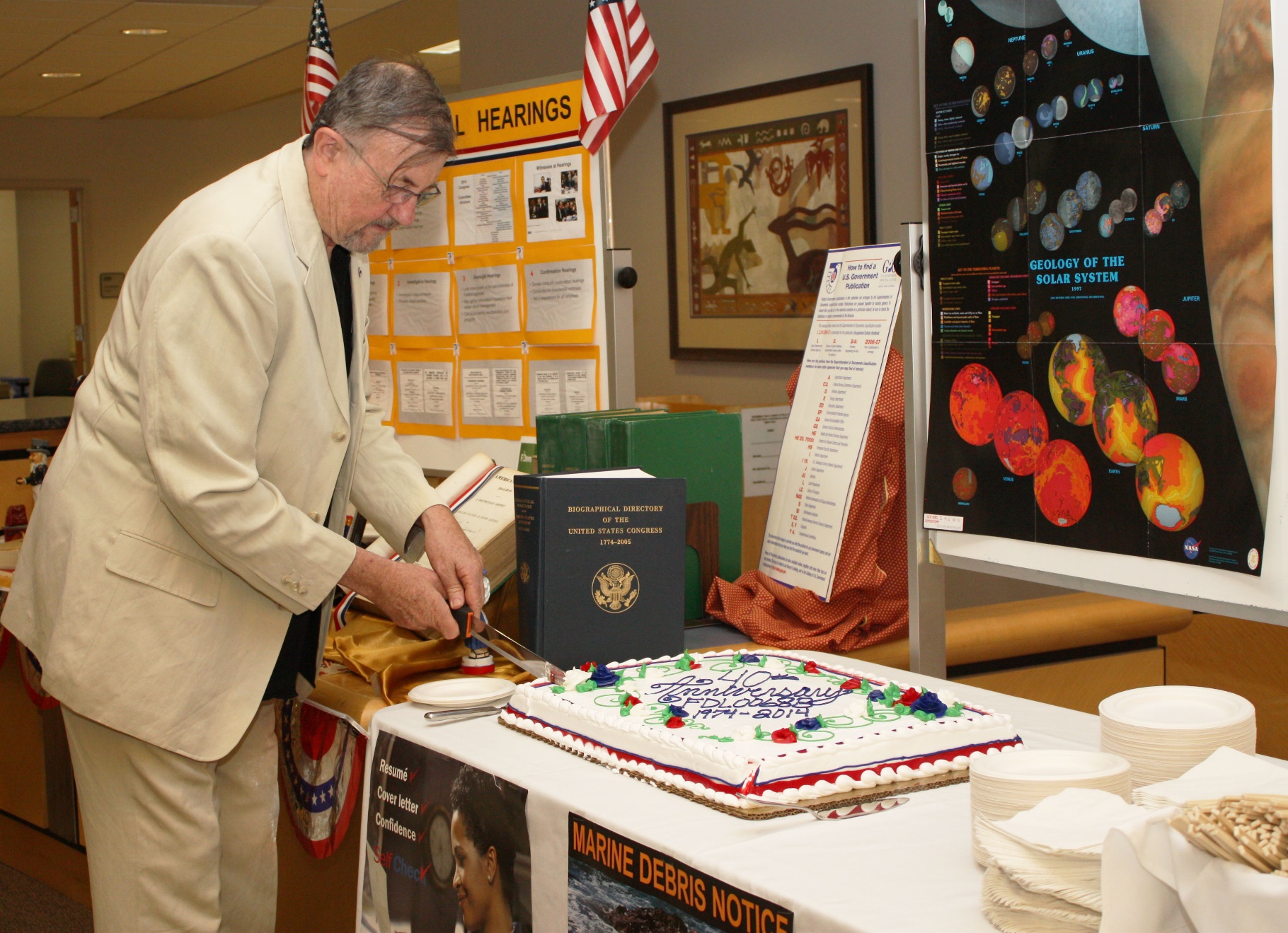 Reception and display celebrating our 40th anniversary as a depository Library, July 3, 2014. Kraemer Family Library, University of Colorado - Colorado Springs.
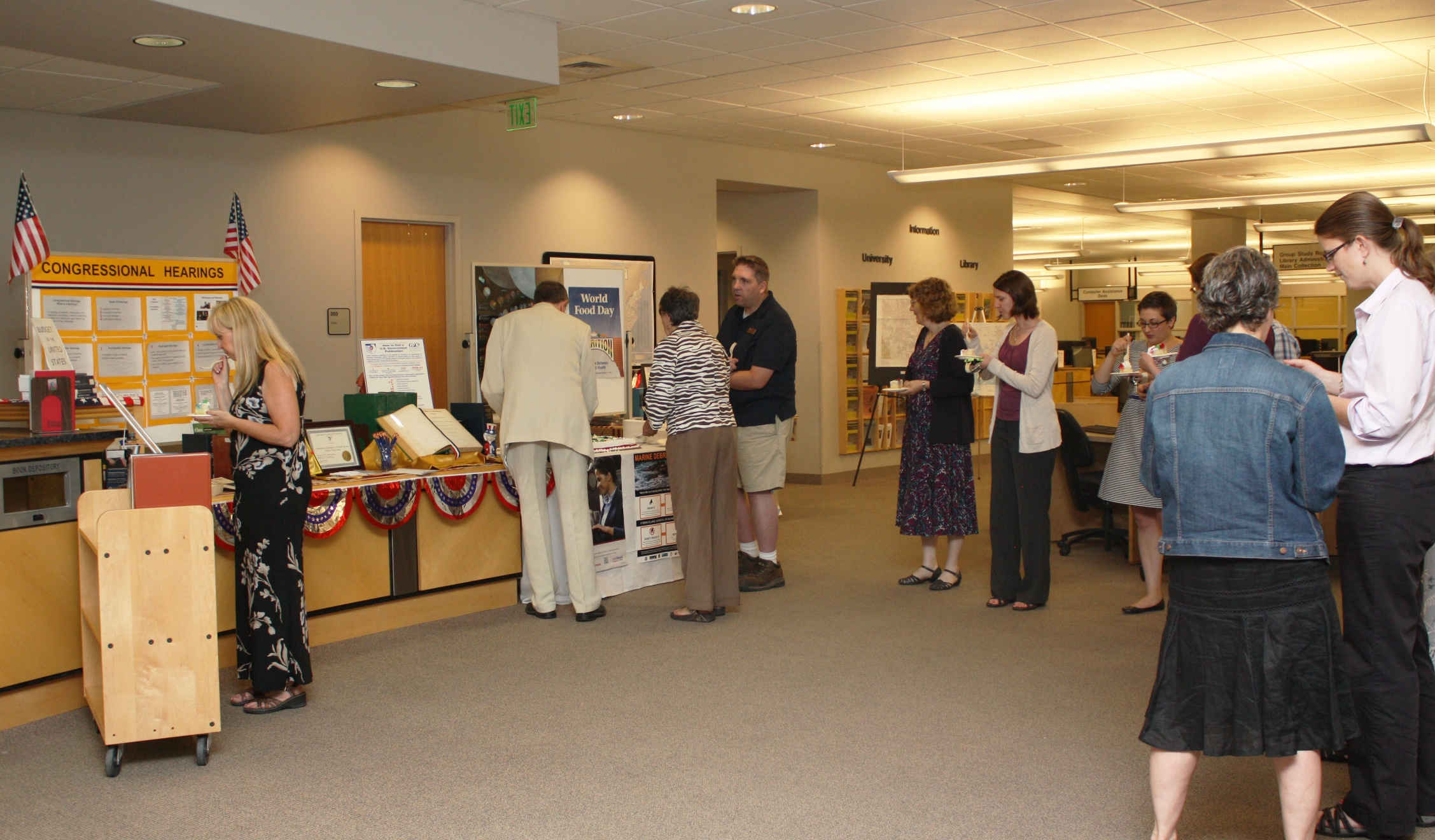 Reception and display celebrating our 40th anniversary as a depository Library, July 3, 2014. Kraemer Family Library, University of Colorado - Colorado Springs.
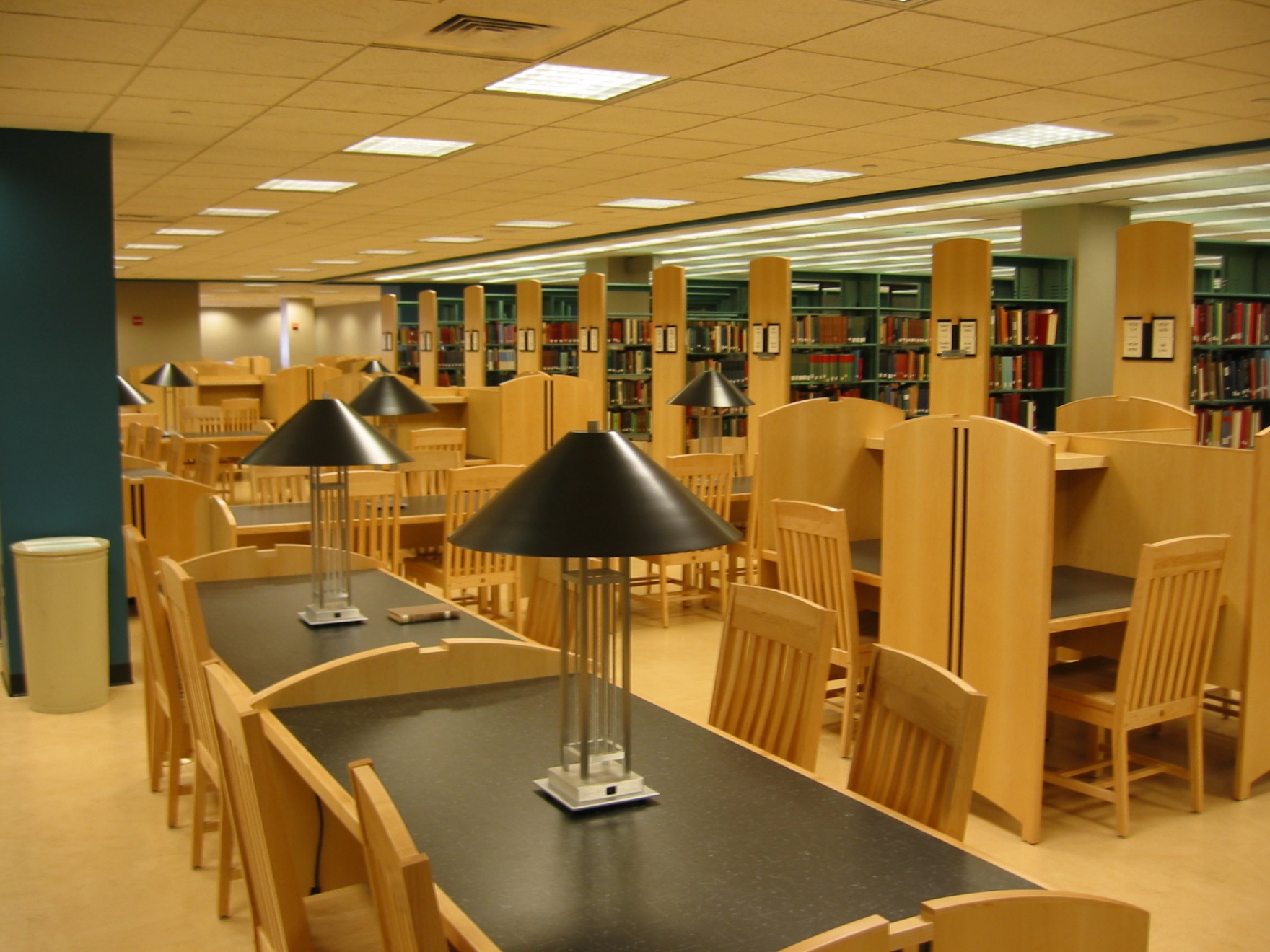 Humanities, Social Science, and Education Library - Purdue University Libraries.
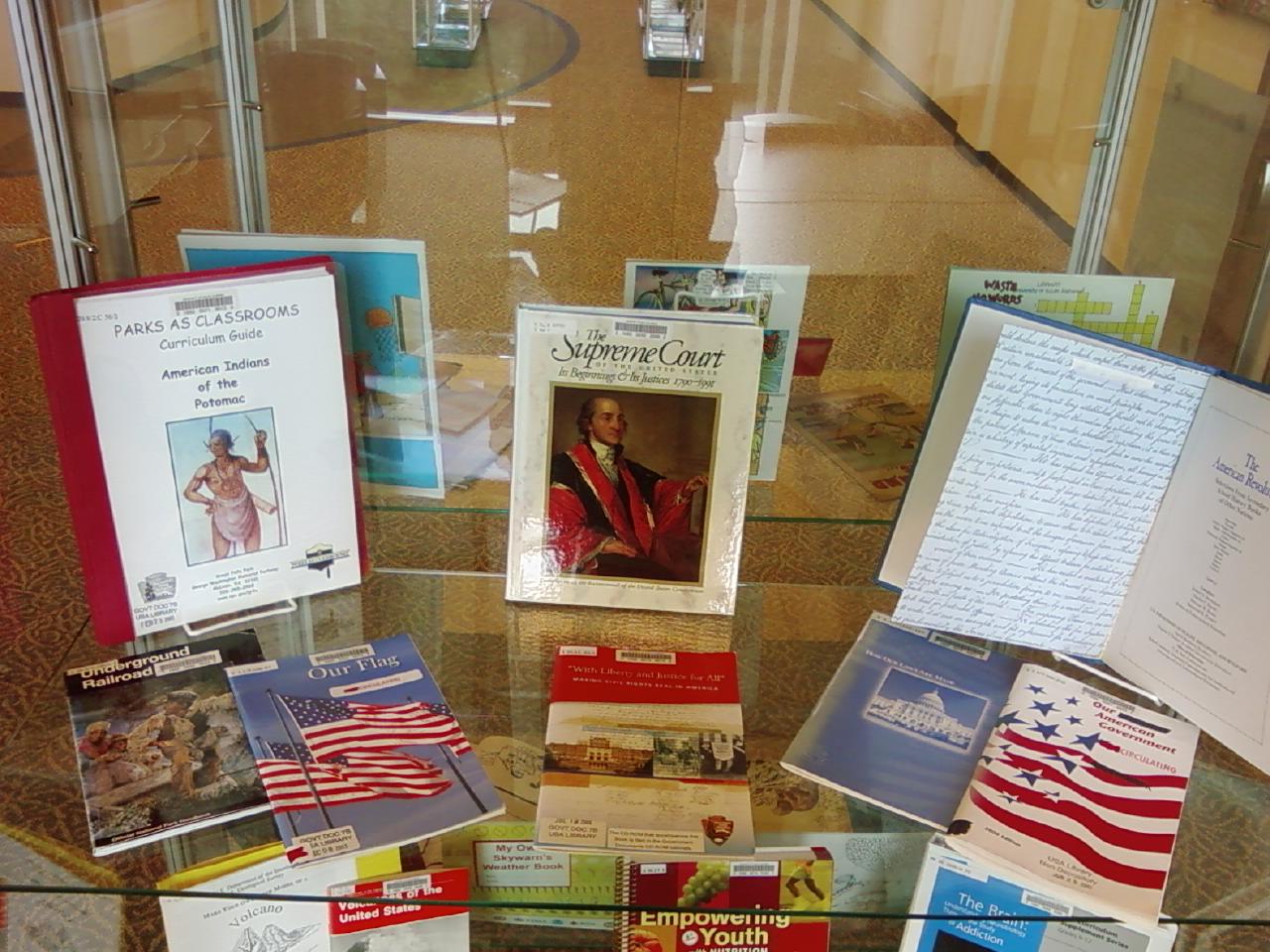 Government documents at the University of South Alabama.
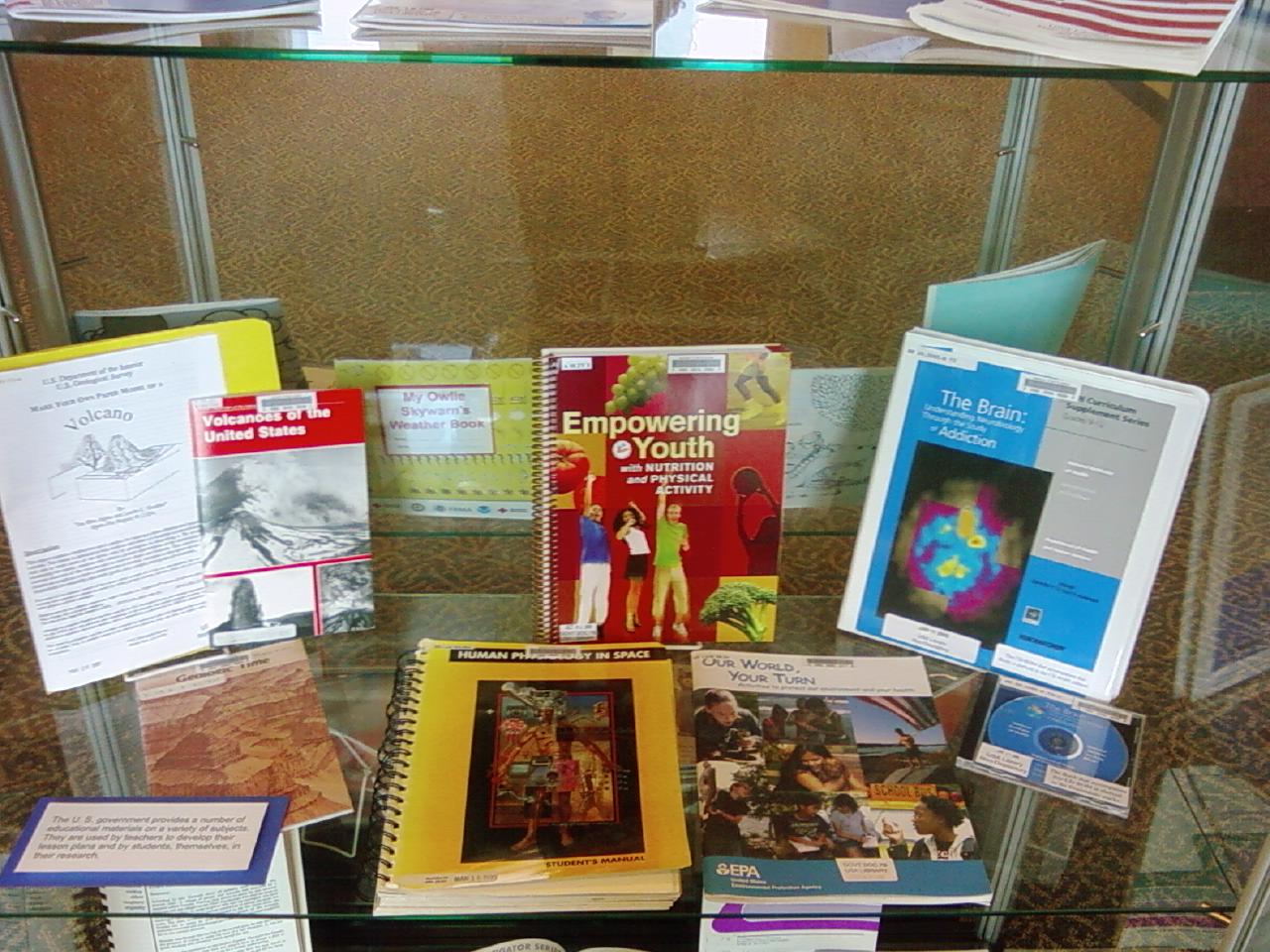 Government documents at the University of South Alabama.
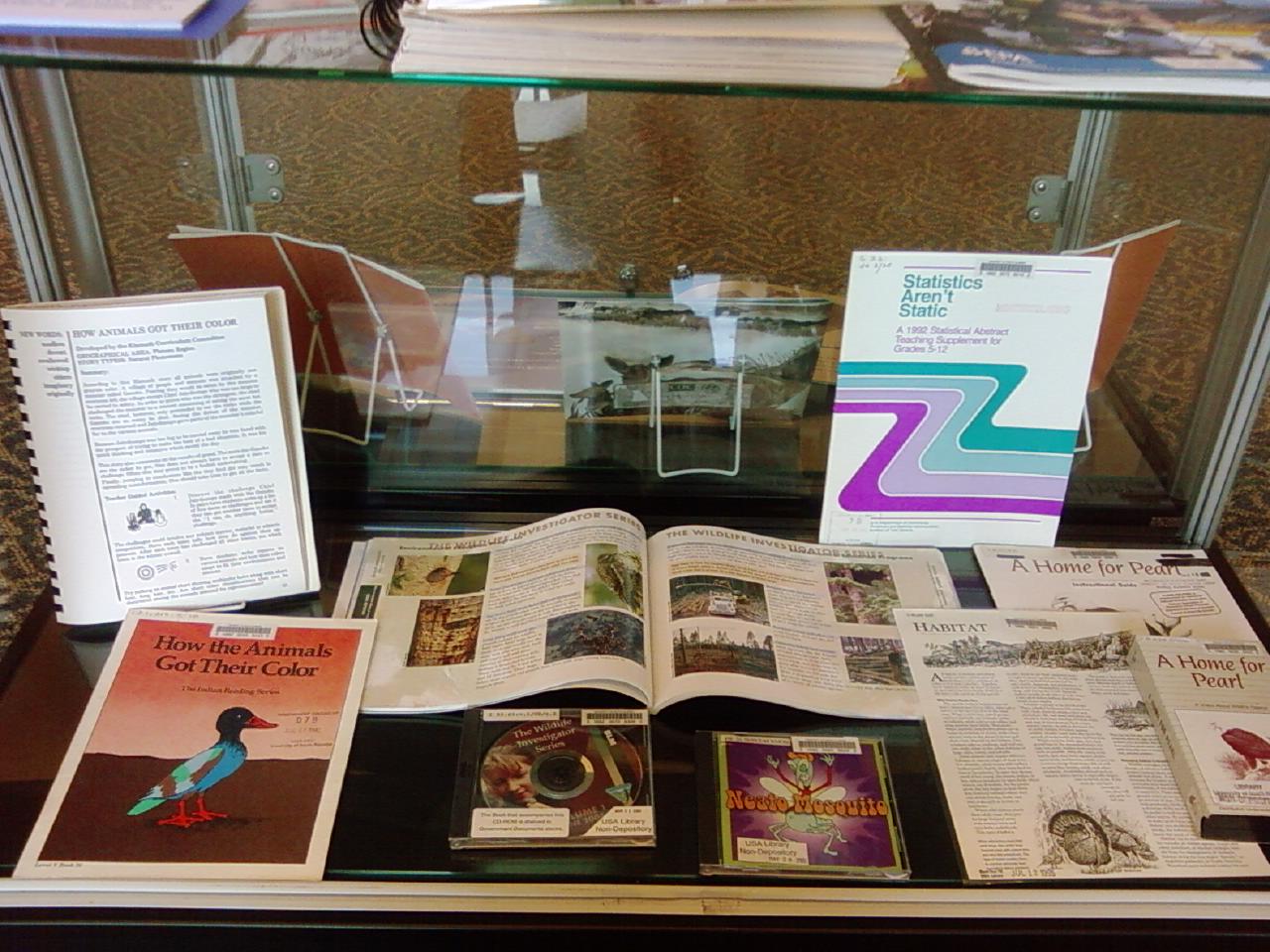 Government documents at the University of South Alabama.
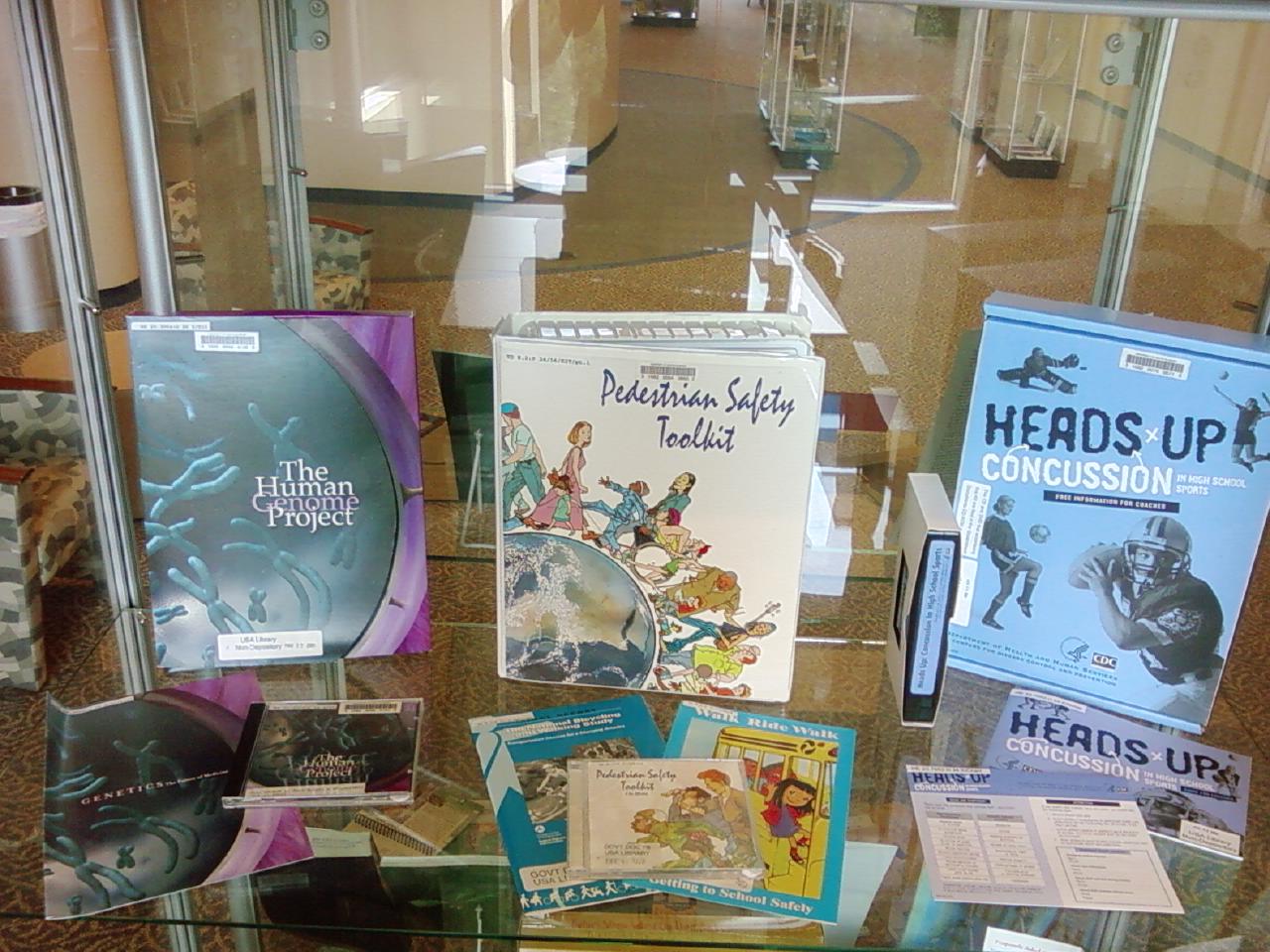 Government documents at the University of South Alabama.
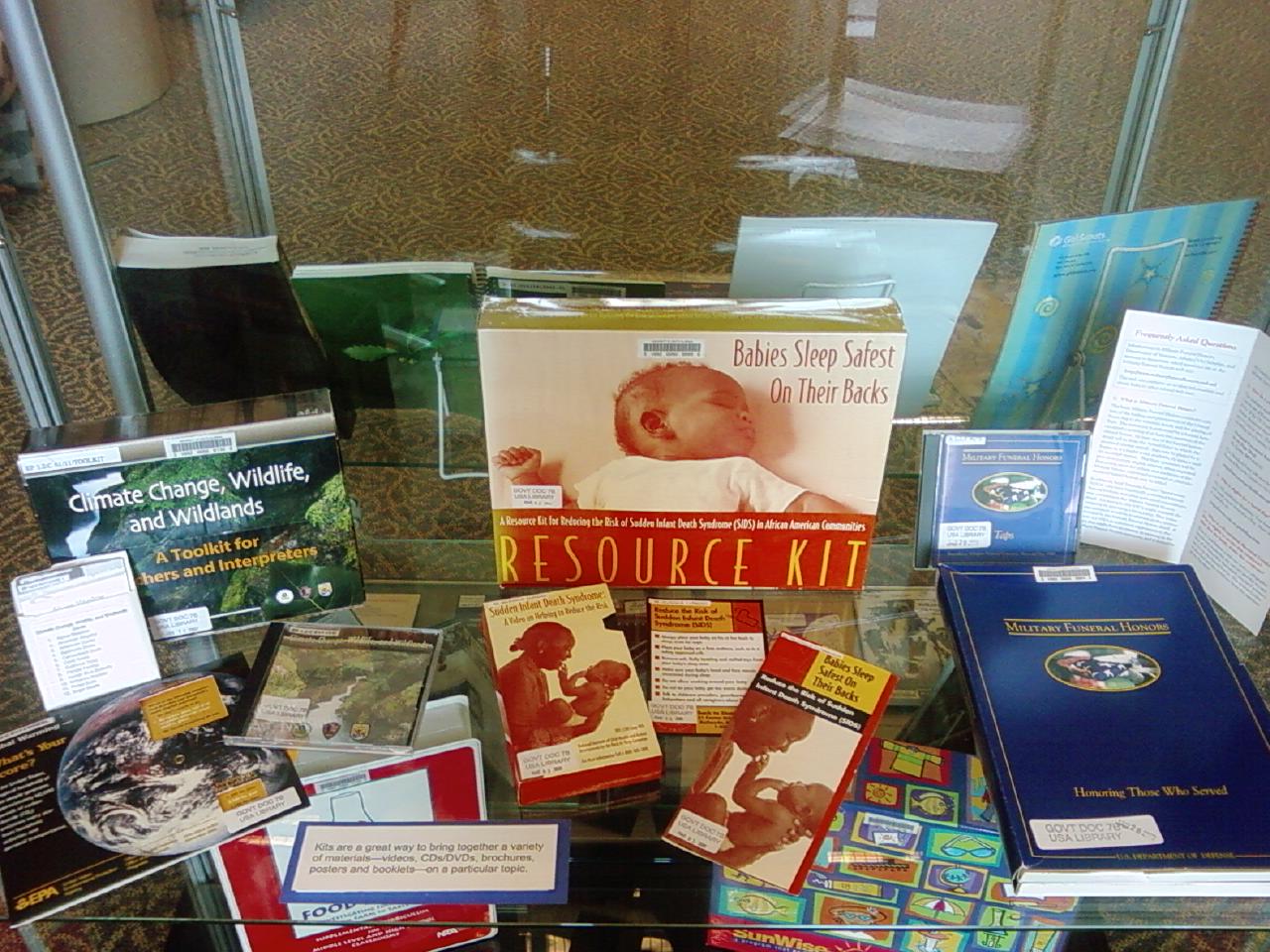 Government documents at the University of South Alabama.
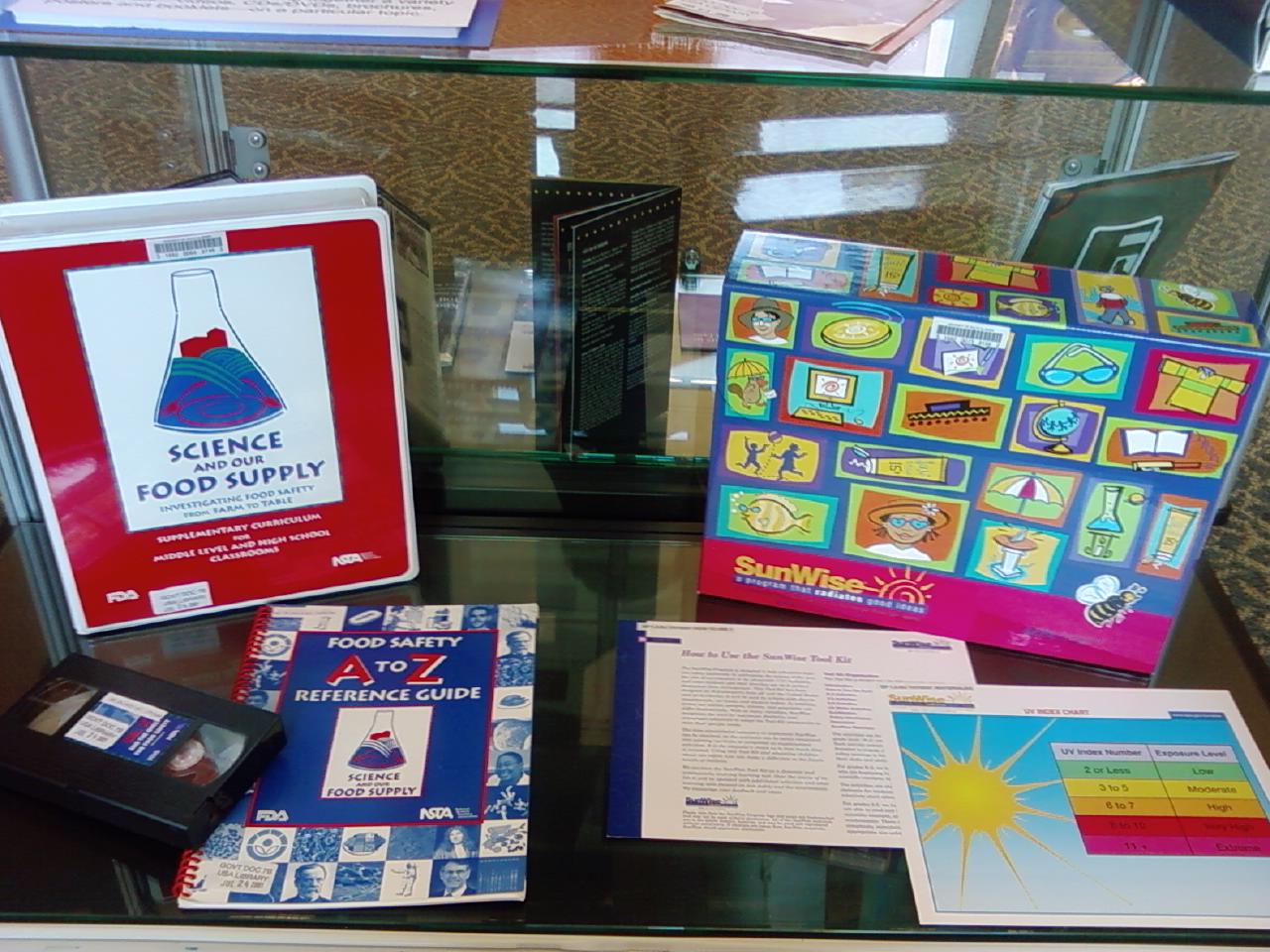 Government documents at the University of South Alabama.
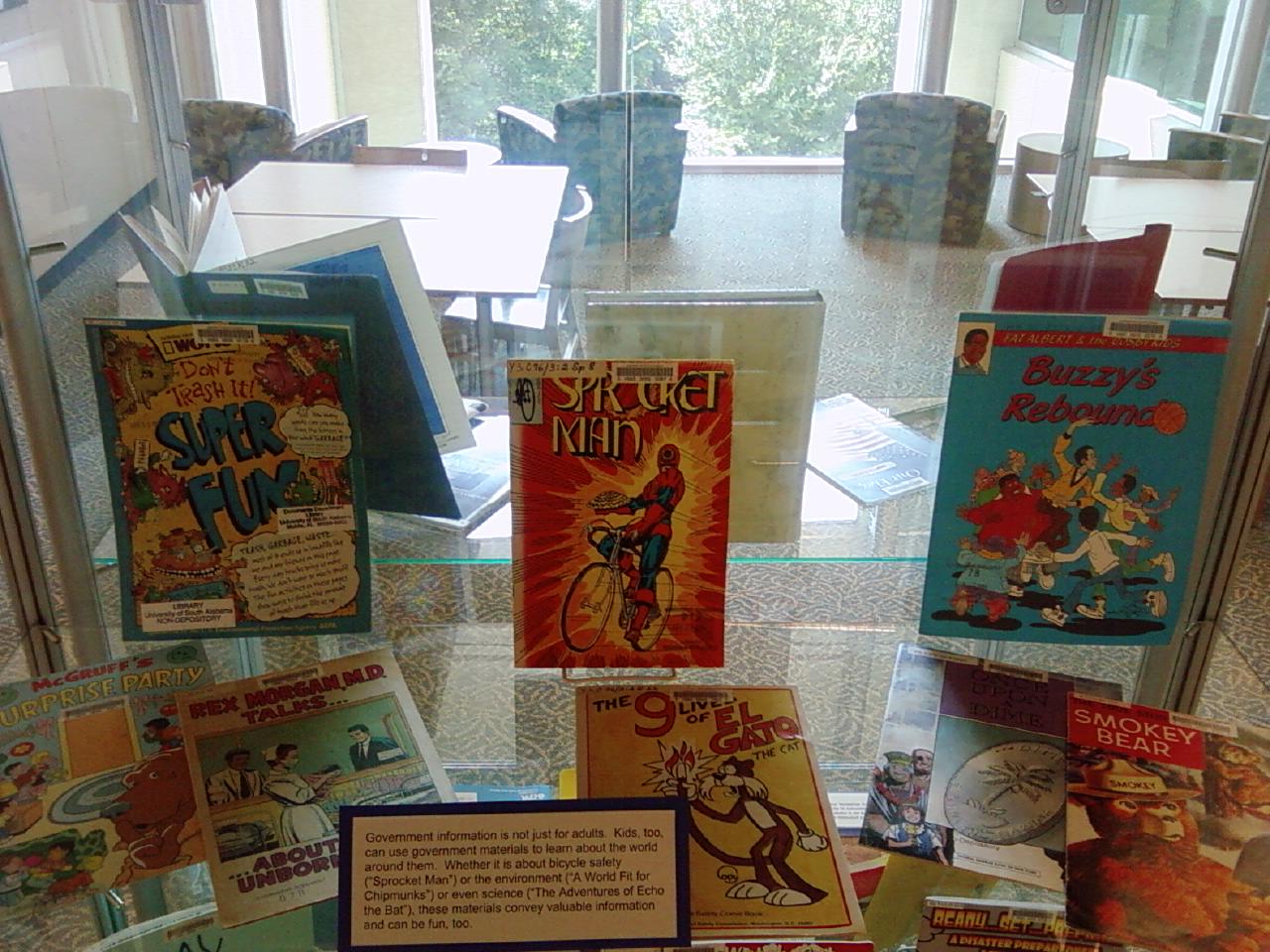 Government documents at the University of South Alabama.
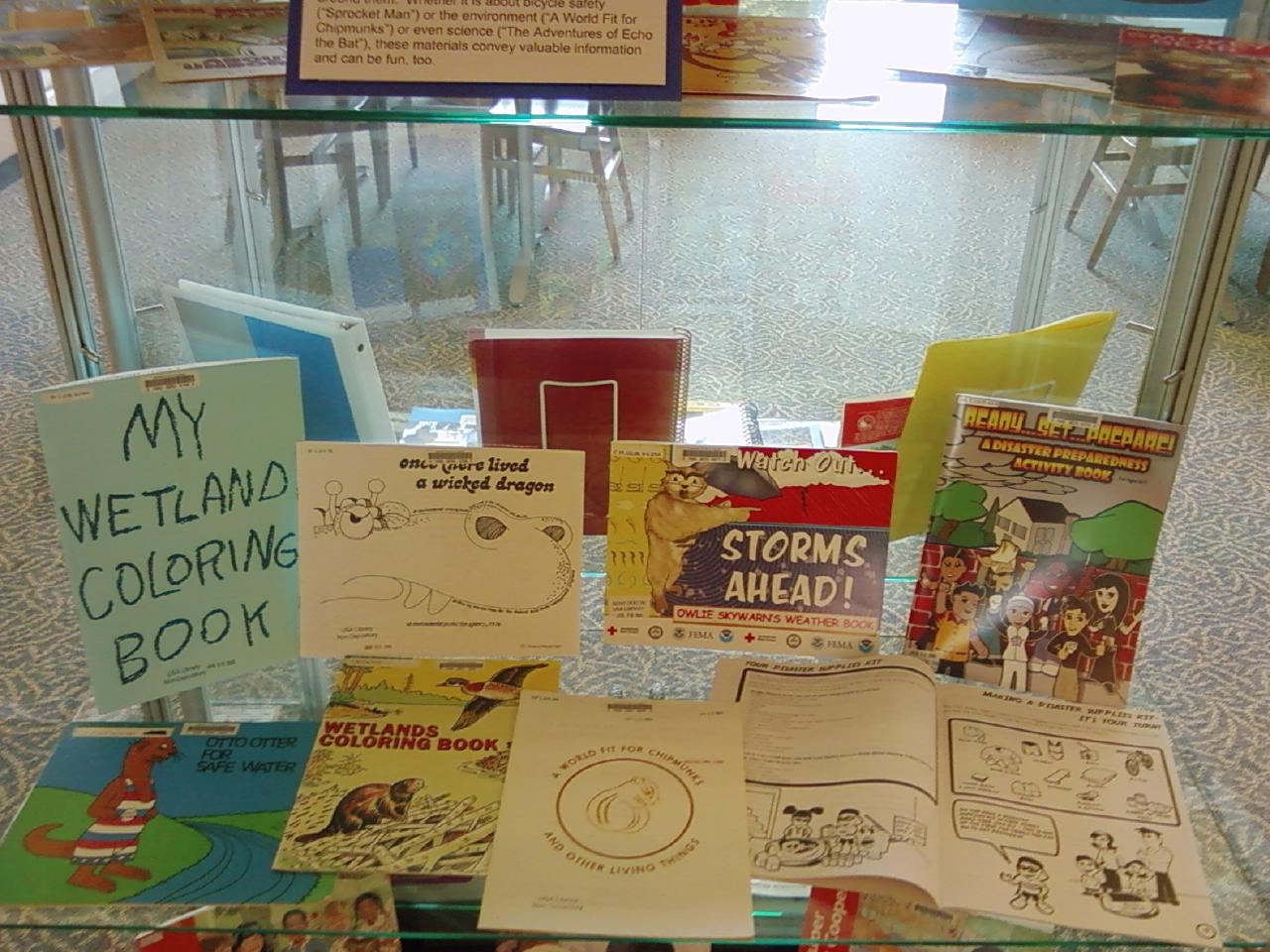 Government documents at the University of South Alabama.
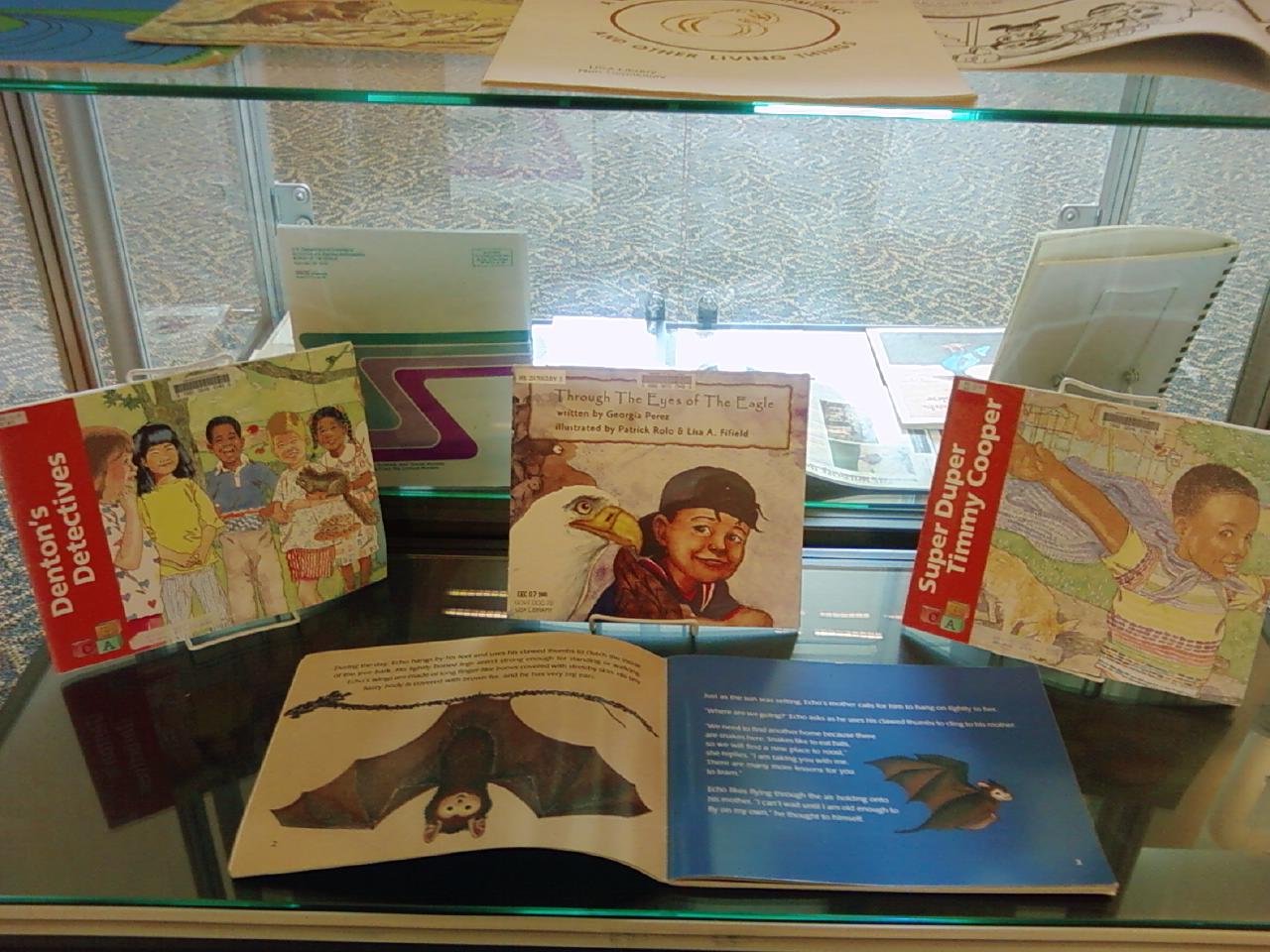 Government documents at the University of South Alabama.
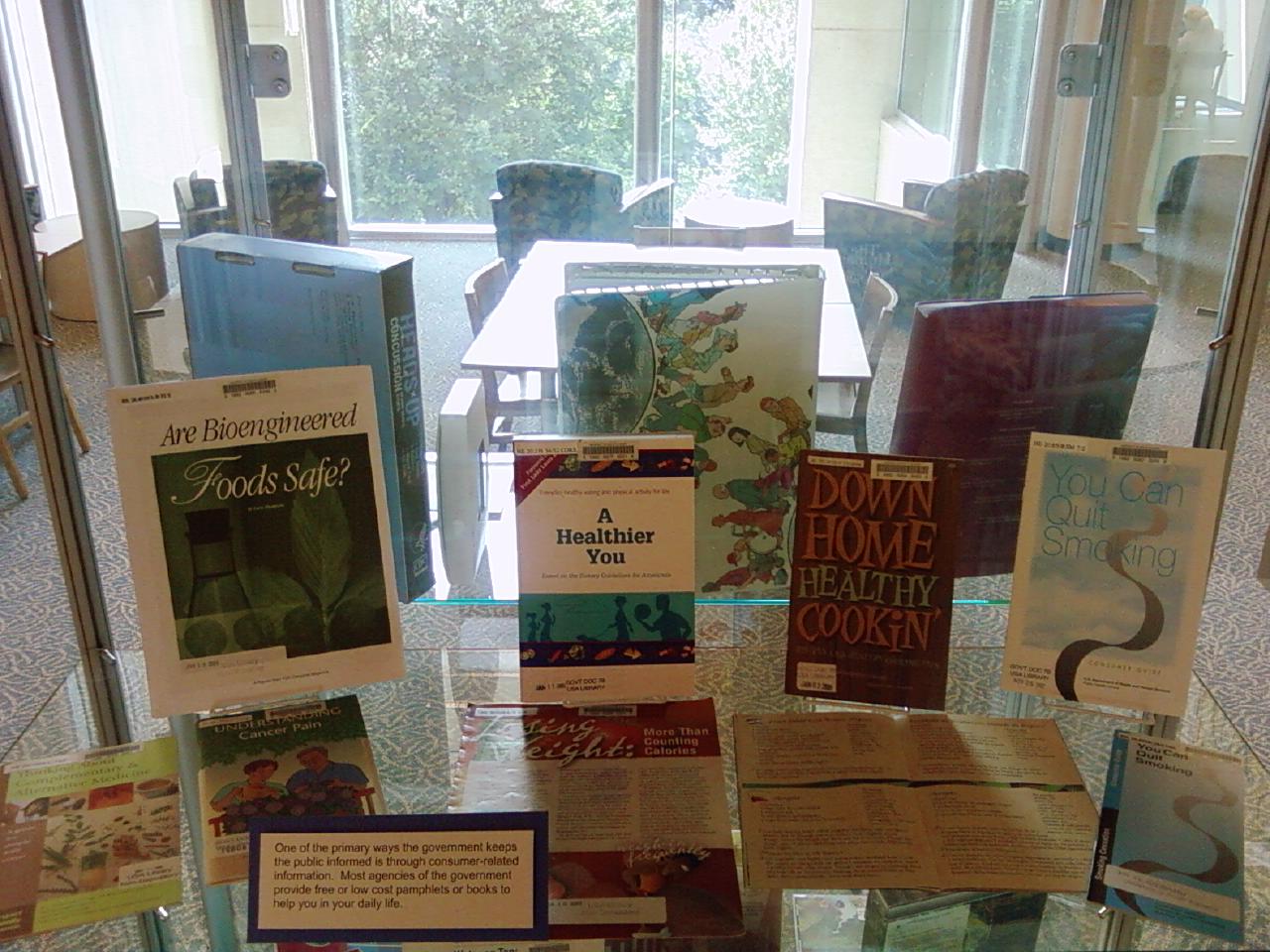 Government documents at the University of South Alabama.
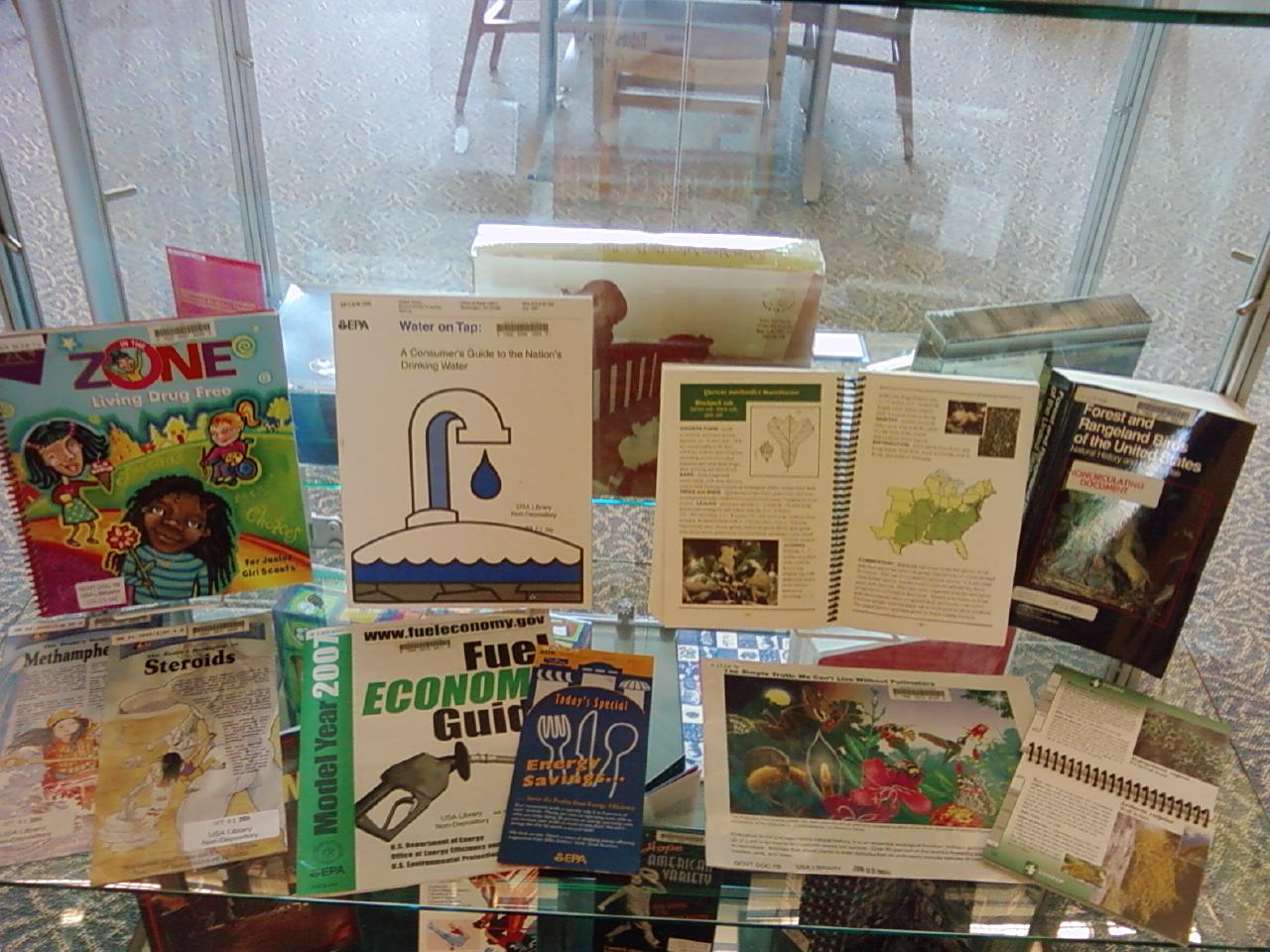 Government documents at the University of South Alabama.
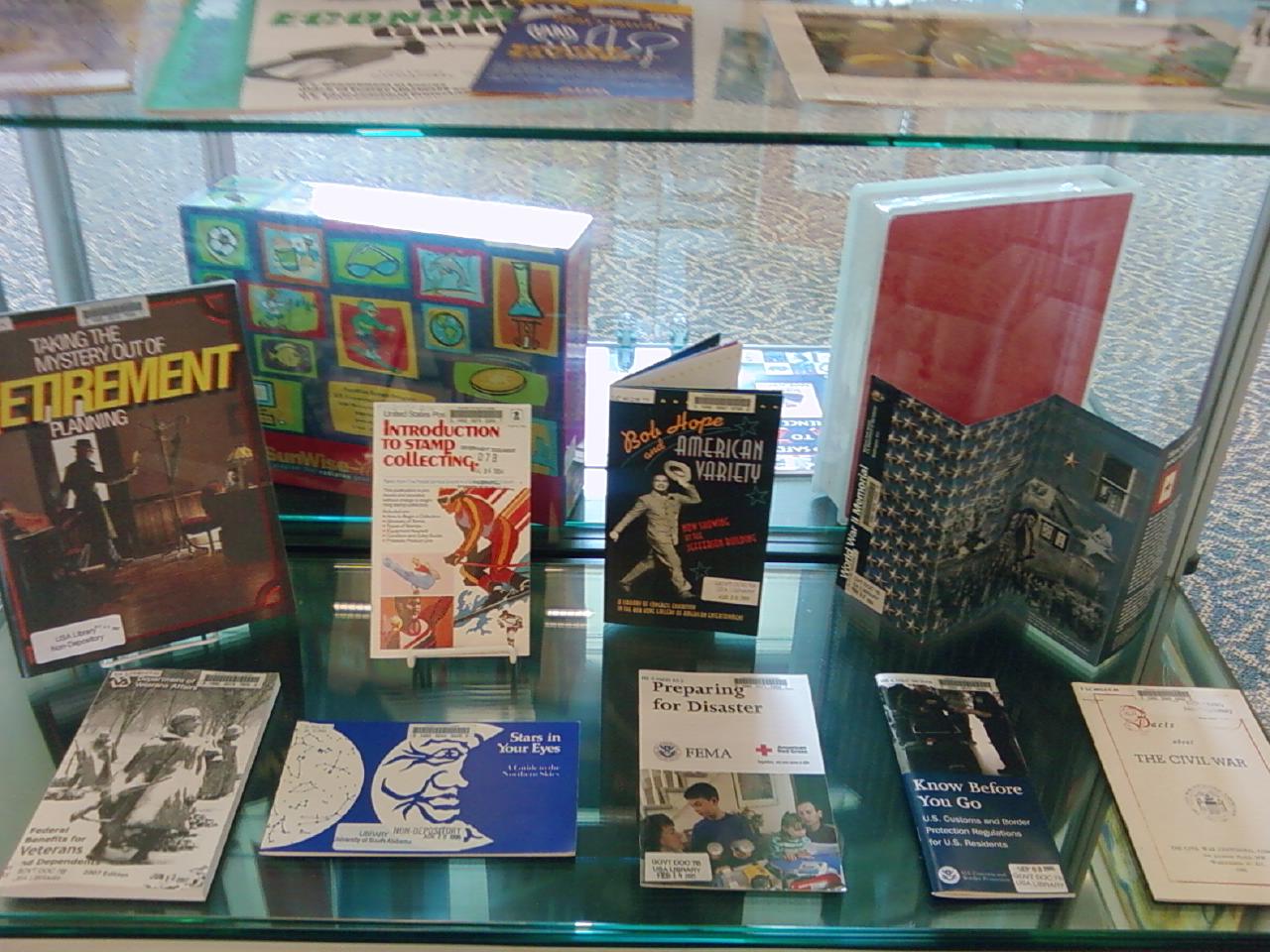 Government documents at the University of South Alabama.
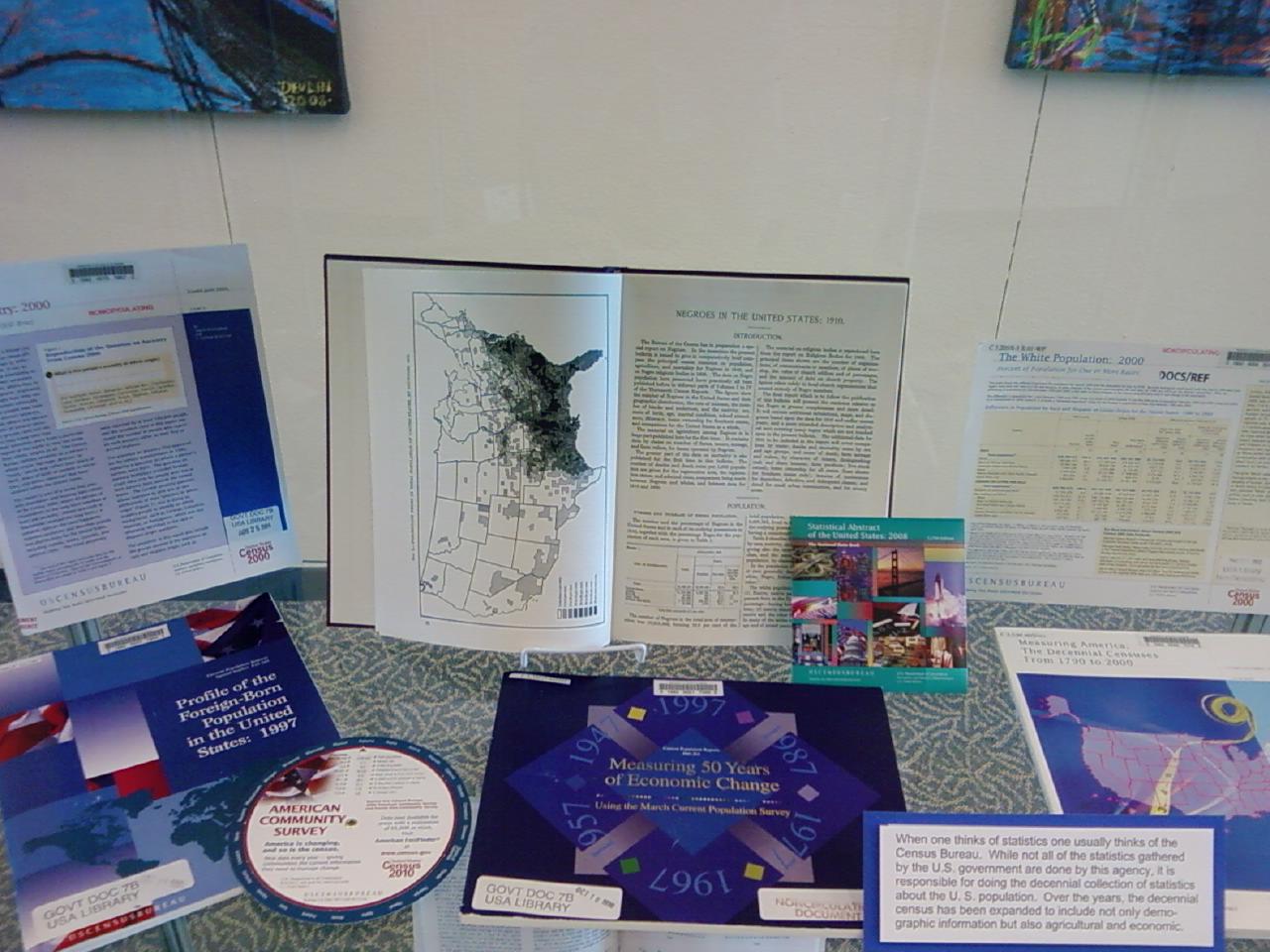 Government documents at the University of South Alabama.
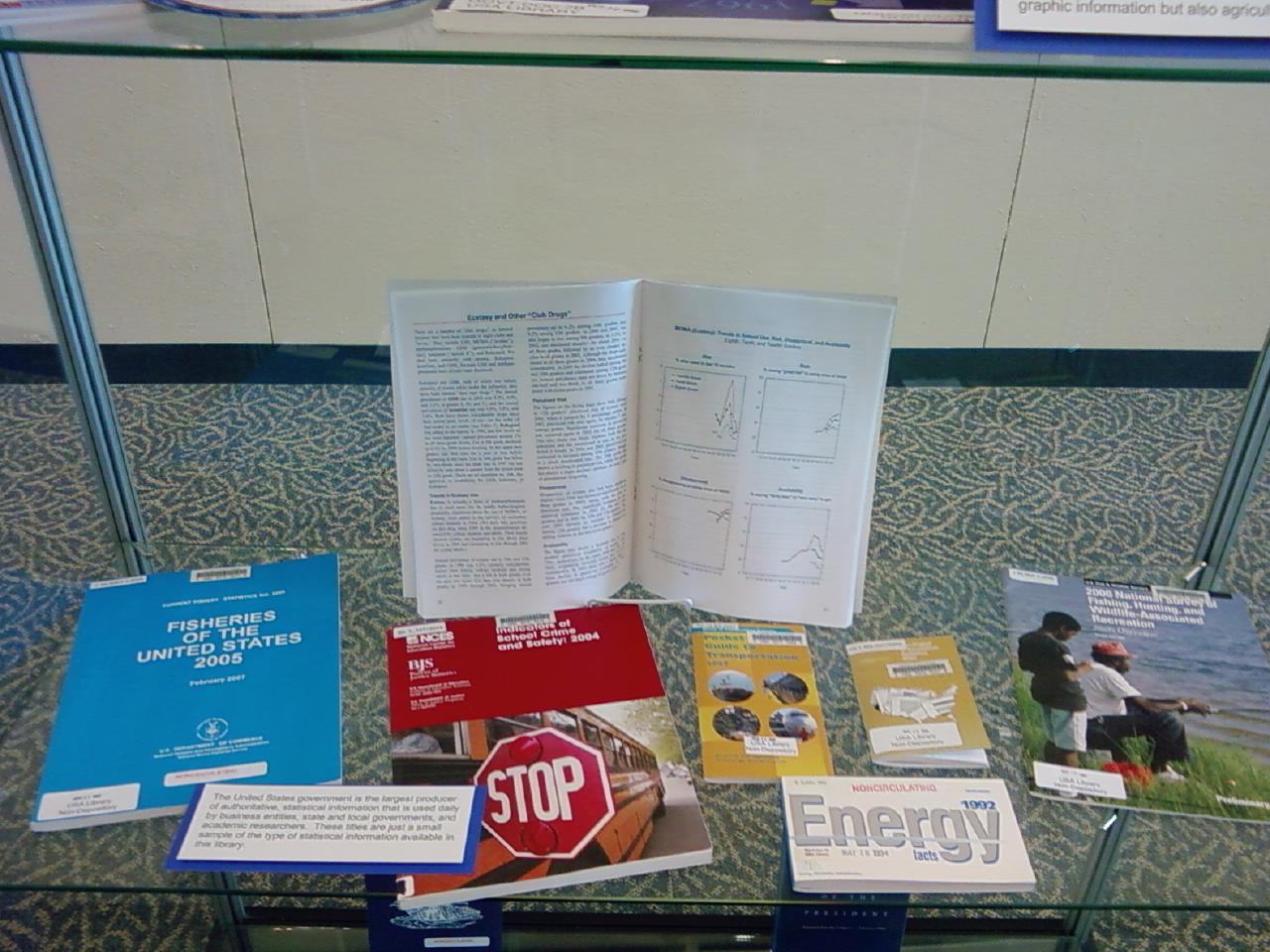 Government documents at the University of South Alabama.
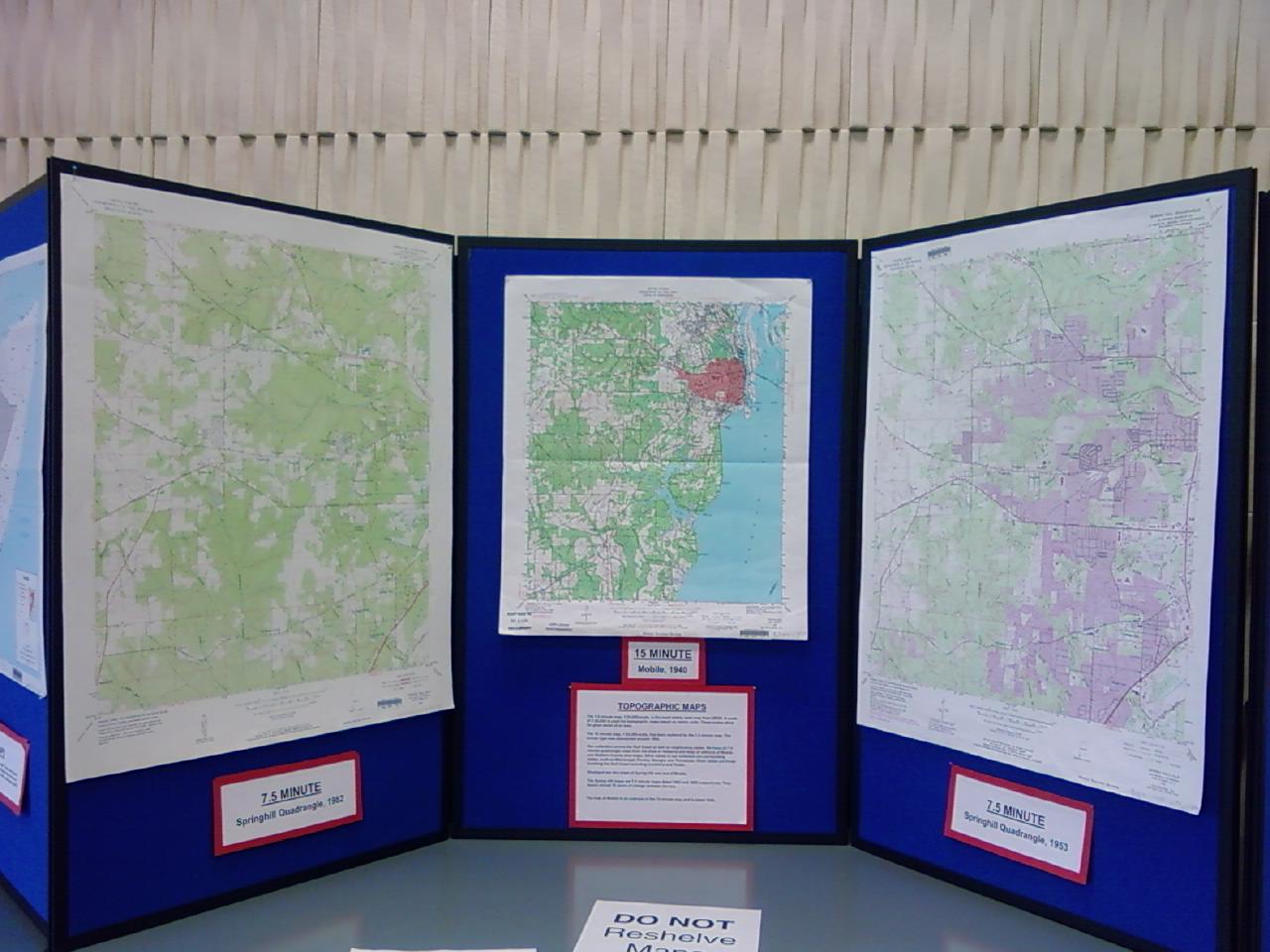 Government documents at the University of South Alabama.
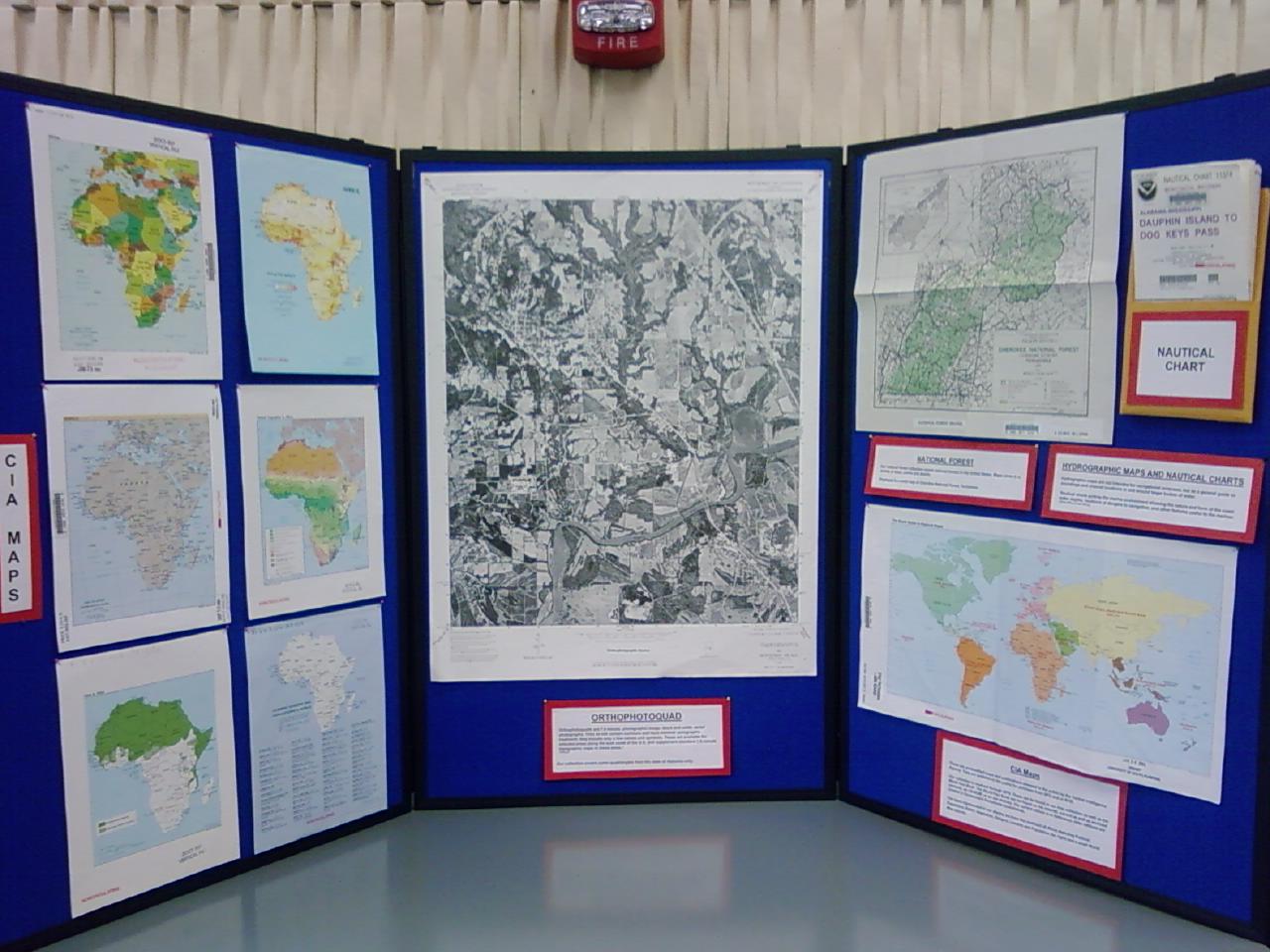 Government documents at the University of South Alabama.
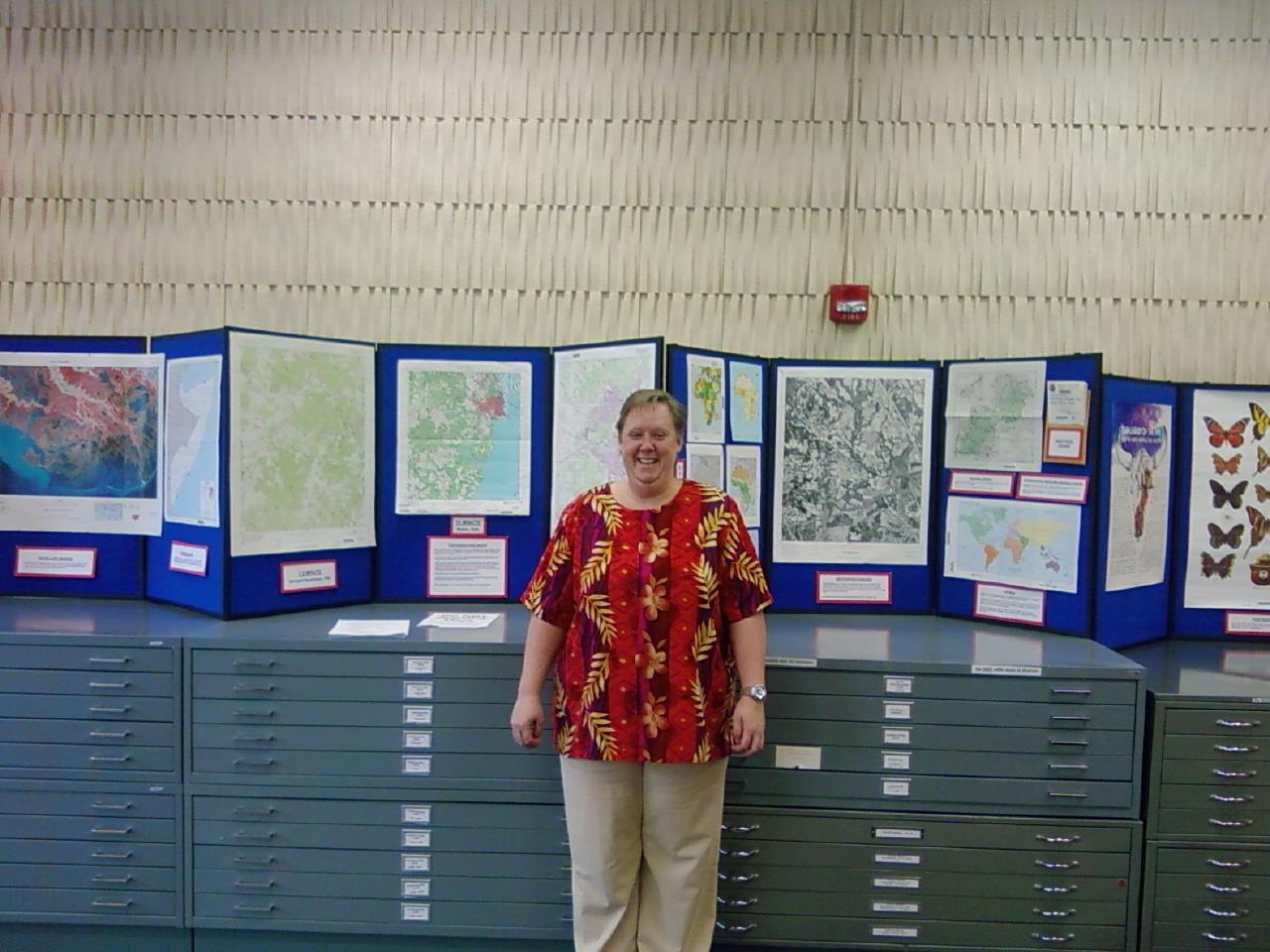 Government documents at the University of South Alabama.
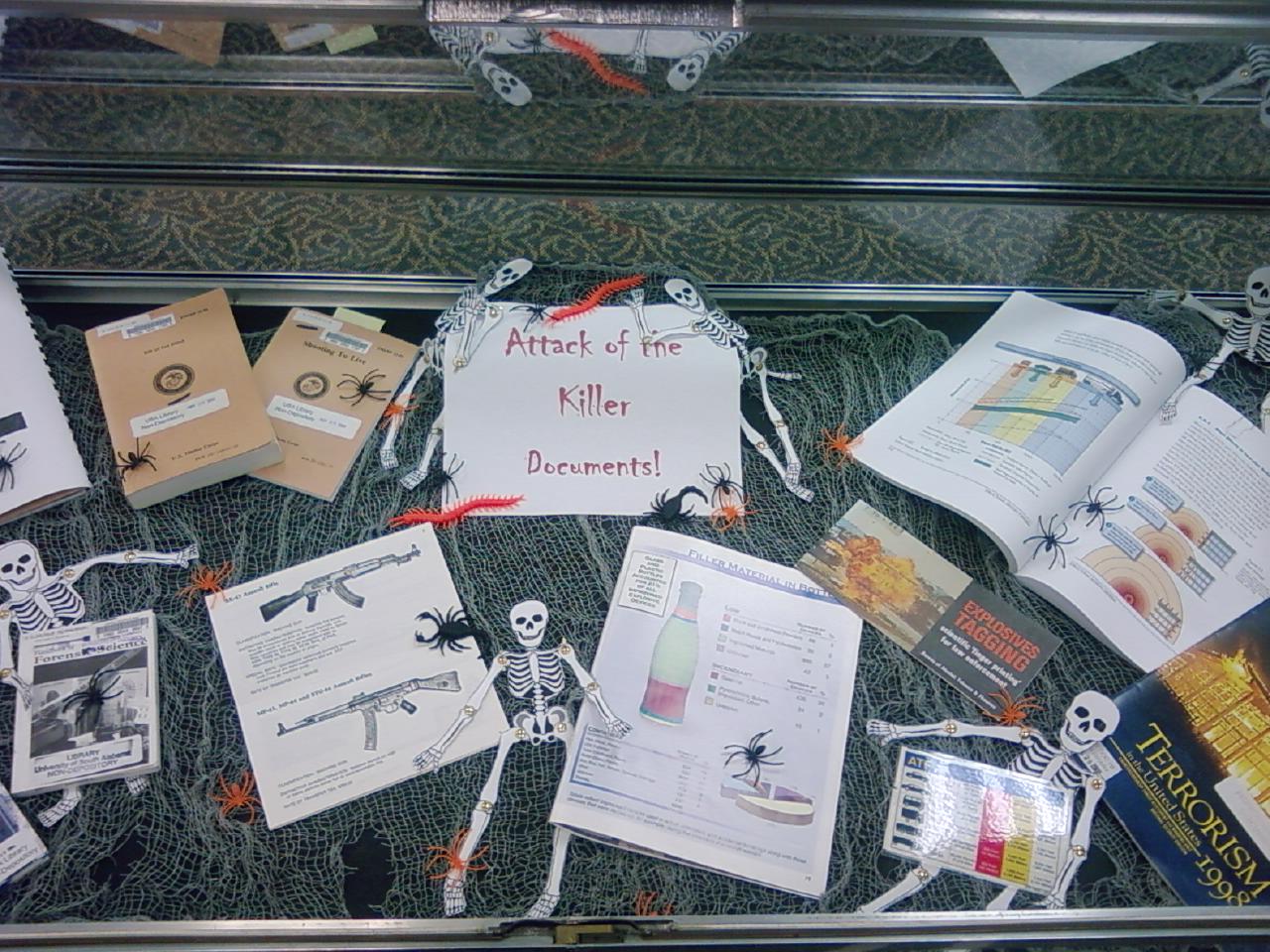 Halloween at the University of South Alabama.
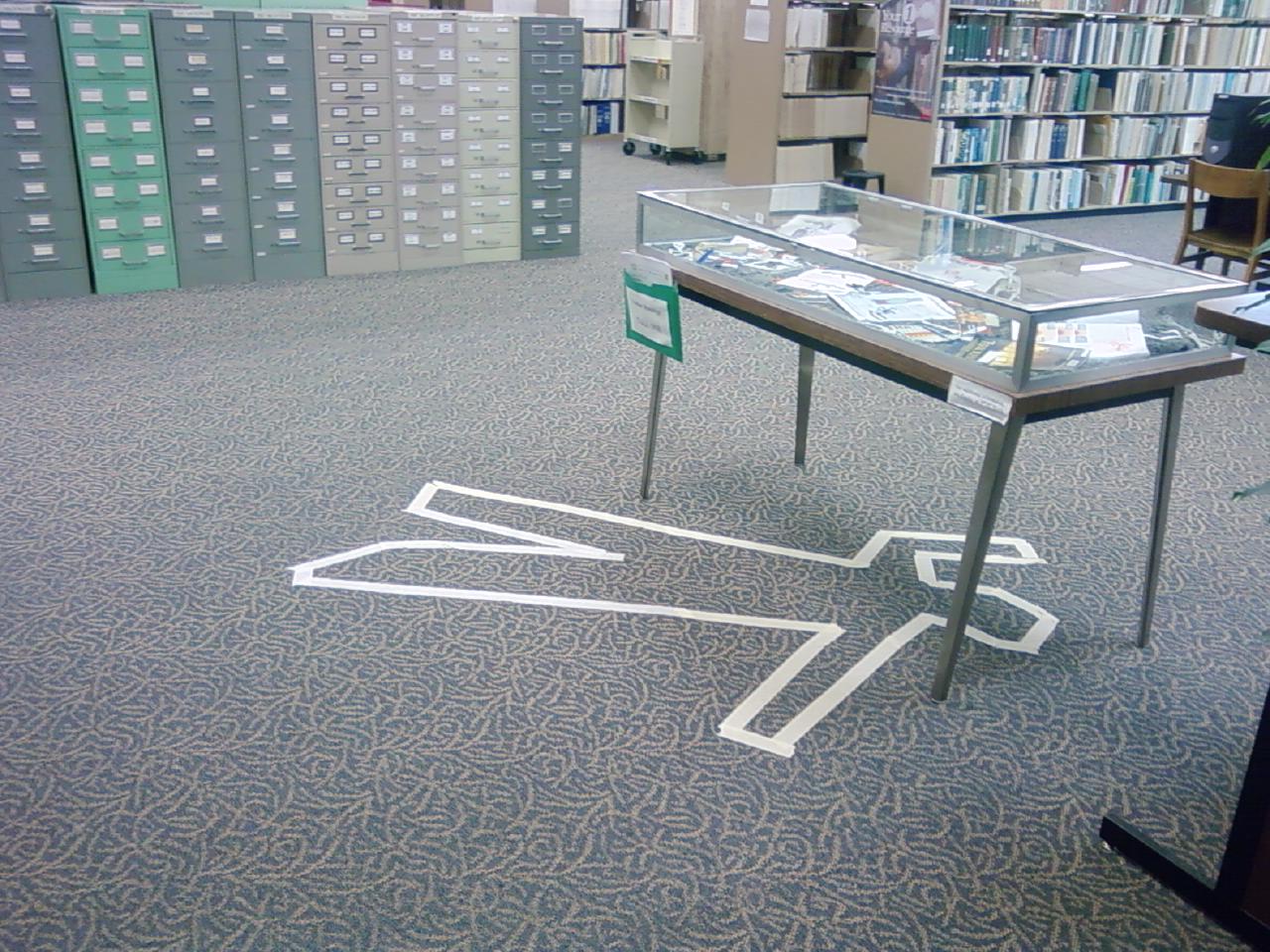 Halloween at the University of South Alabama.
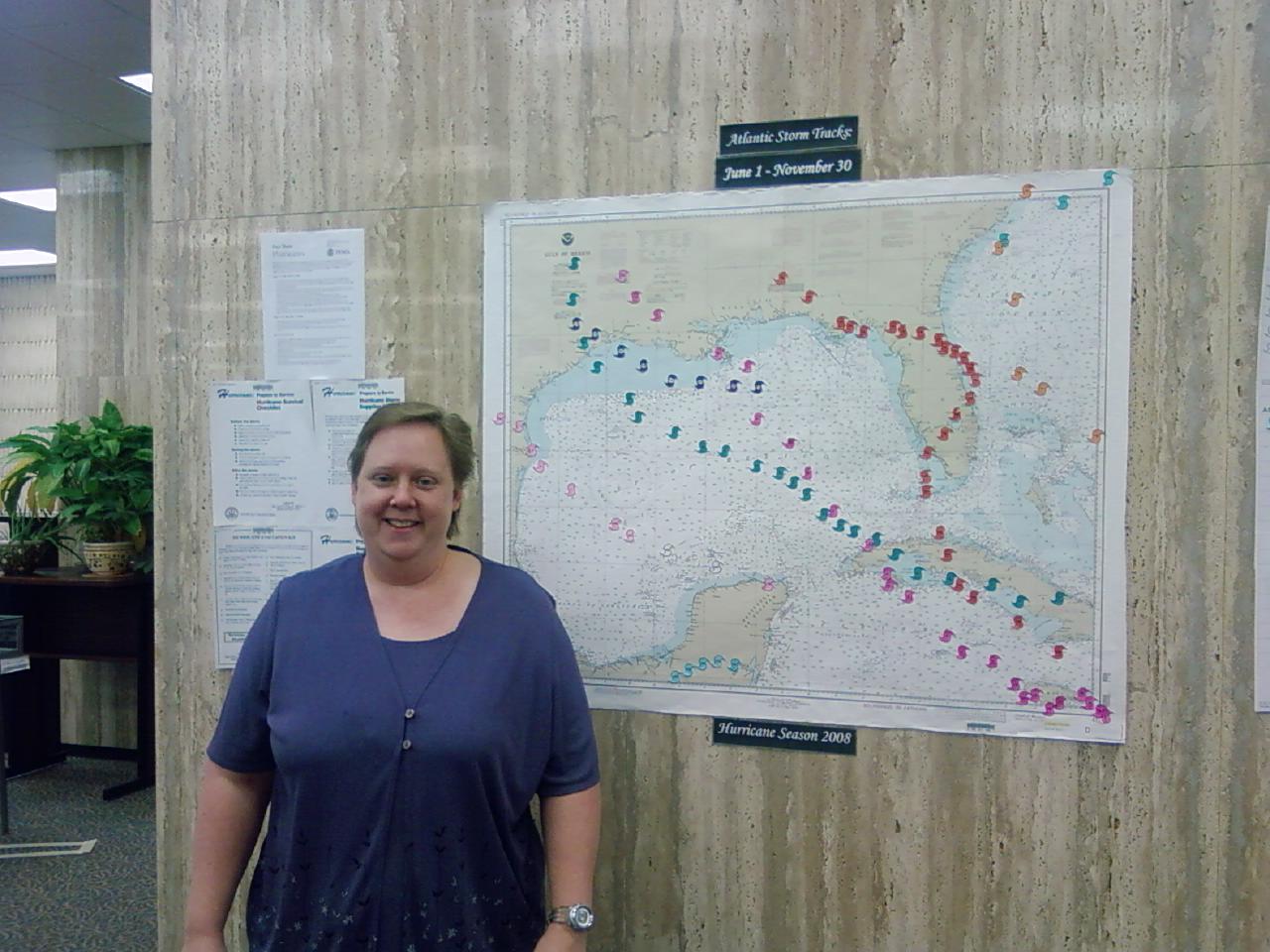 The University of South Alabama.
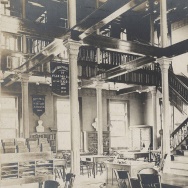 One of the earliest university libraries in University Hall during the 1899/1905 timeframe, Purdue University Libraries.
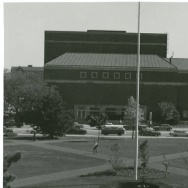 Stewart Center, site of Purdue's Humanities, Social Science, and Education Library.
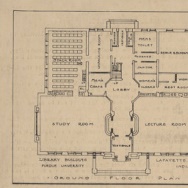 Early floor plan, Purdue University Libraries.
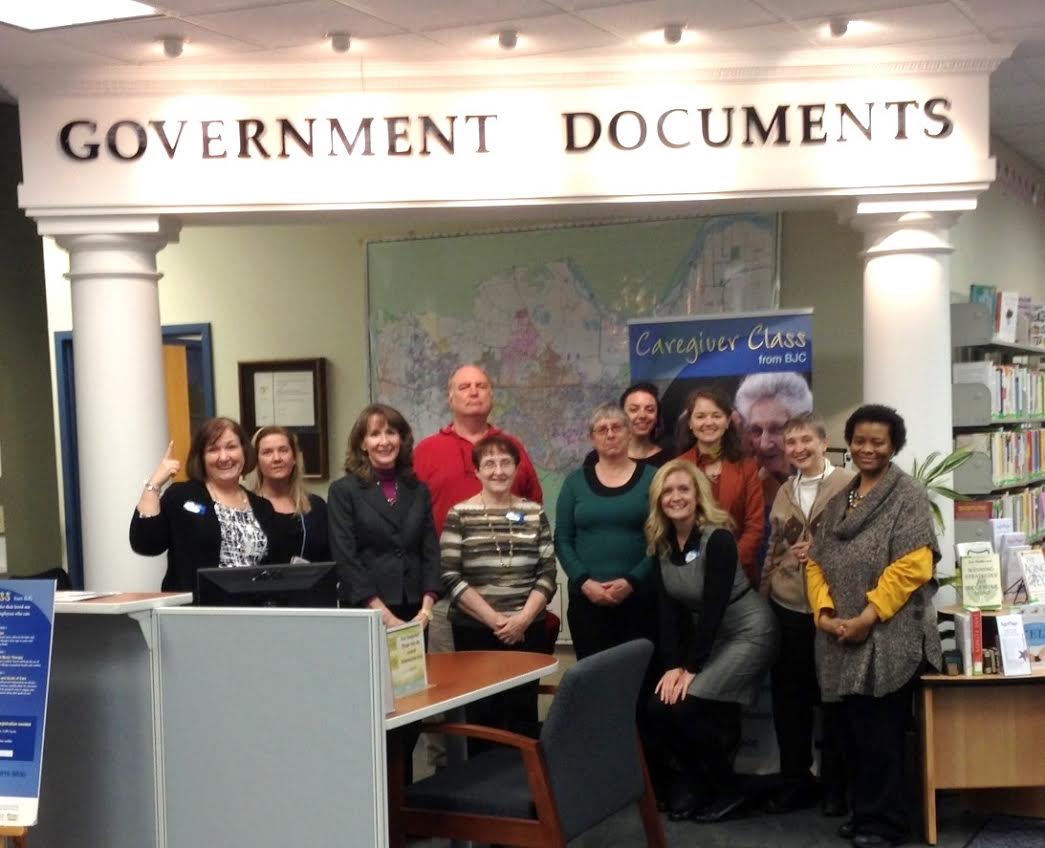 Local FDLP Meeting for Missouri Depository Librarians at Middendorf-Kredell Library in St. Charles, MO.
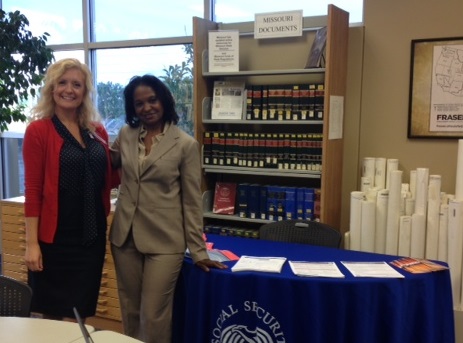 The Middendorf-Kredell Library hosting a sign-up event with Social Security Administration on Constitution Day 2014.
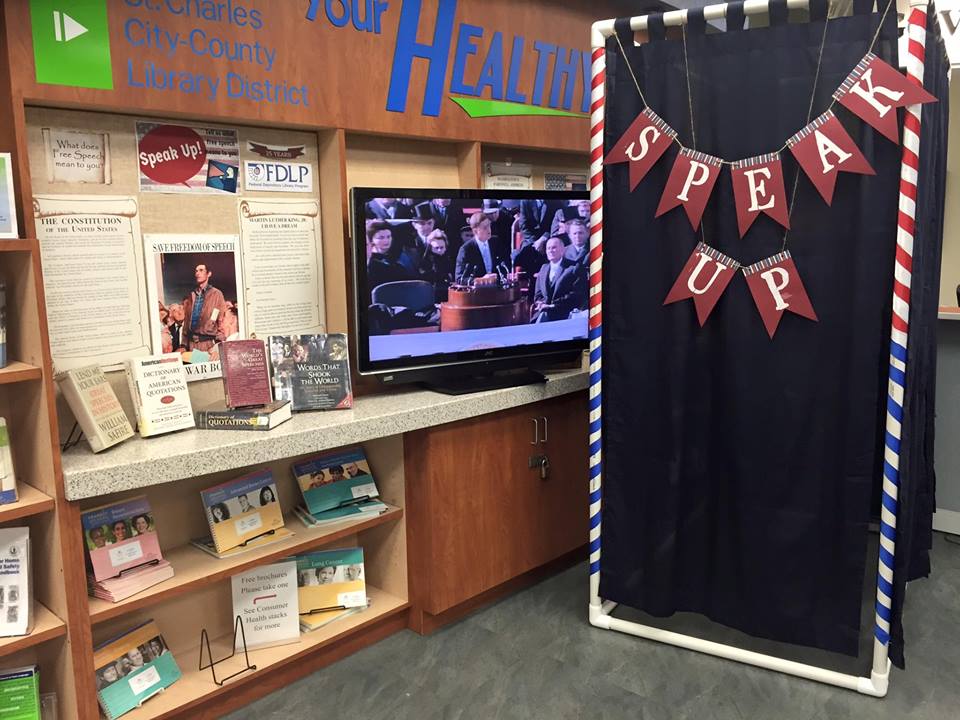 The Middendorf-Kredell Branch is celebrating 25 years in the FDLP with a Speak Up! Photo Booth.
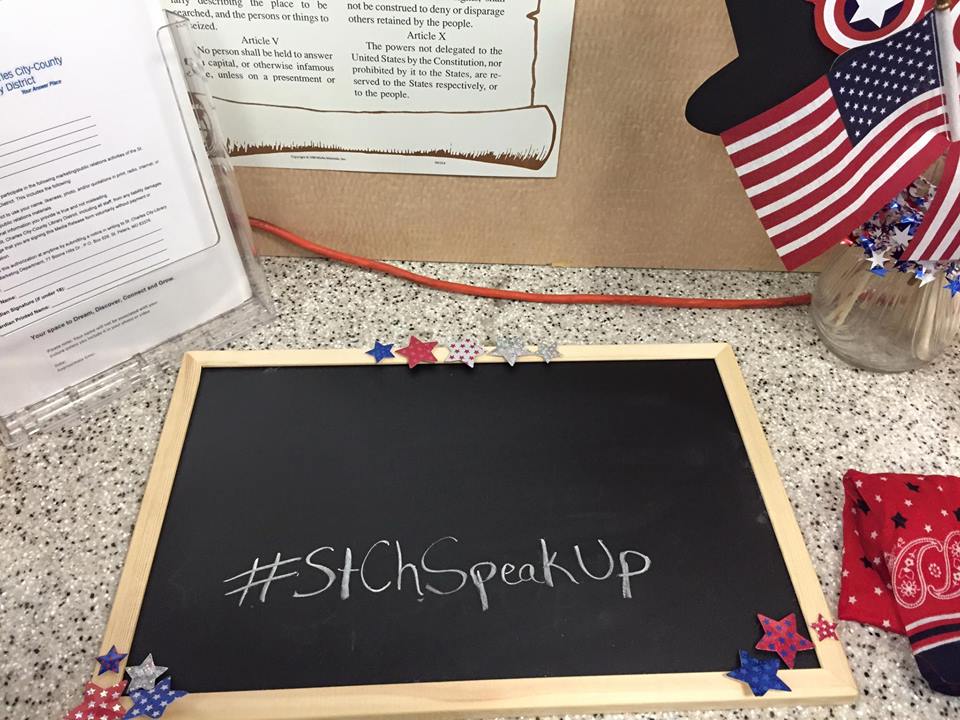 #stchspeakup is our social media hashtag for the booth, Middendorf-Kredell Library.
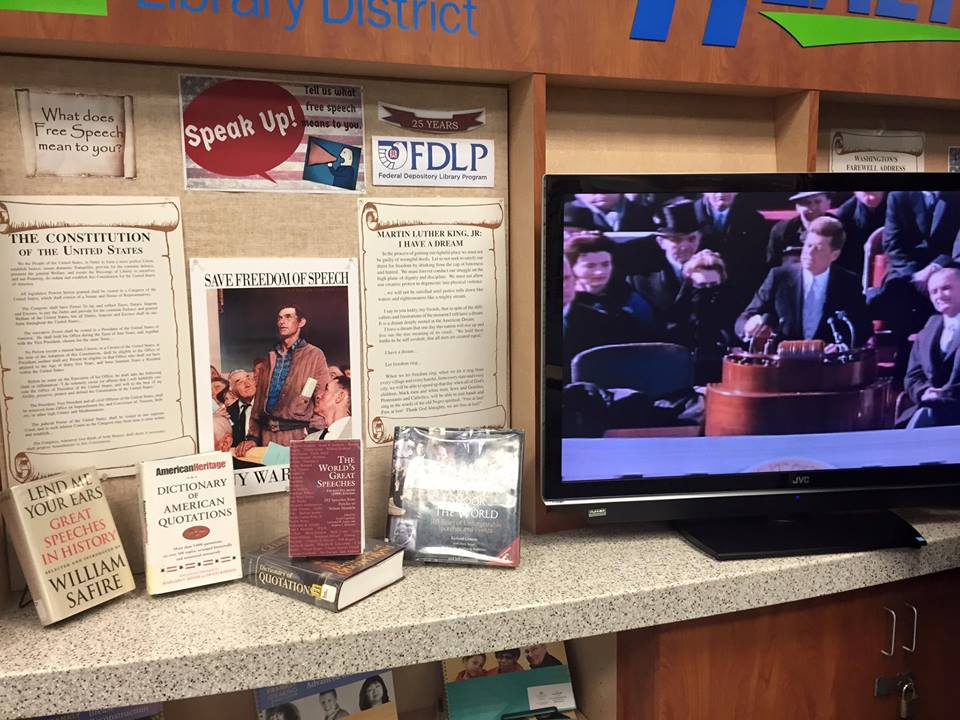 Patrons can take photos or videos about what free speechmeans to them, Middendorf-Kredell Library.
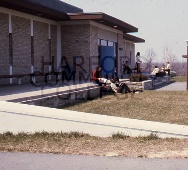 Students at old Harford Community College Library (now Maryland Hall) early 1970, before building Learning Resources Center.
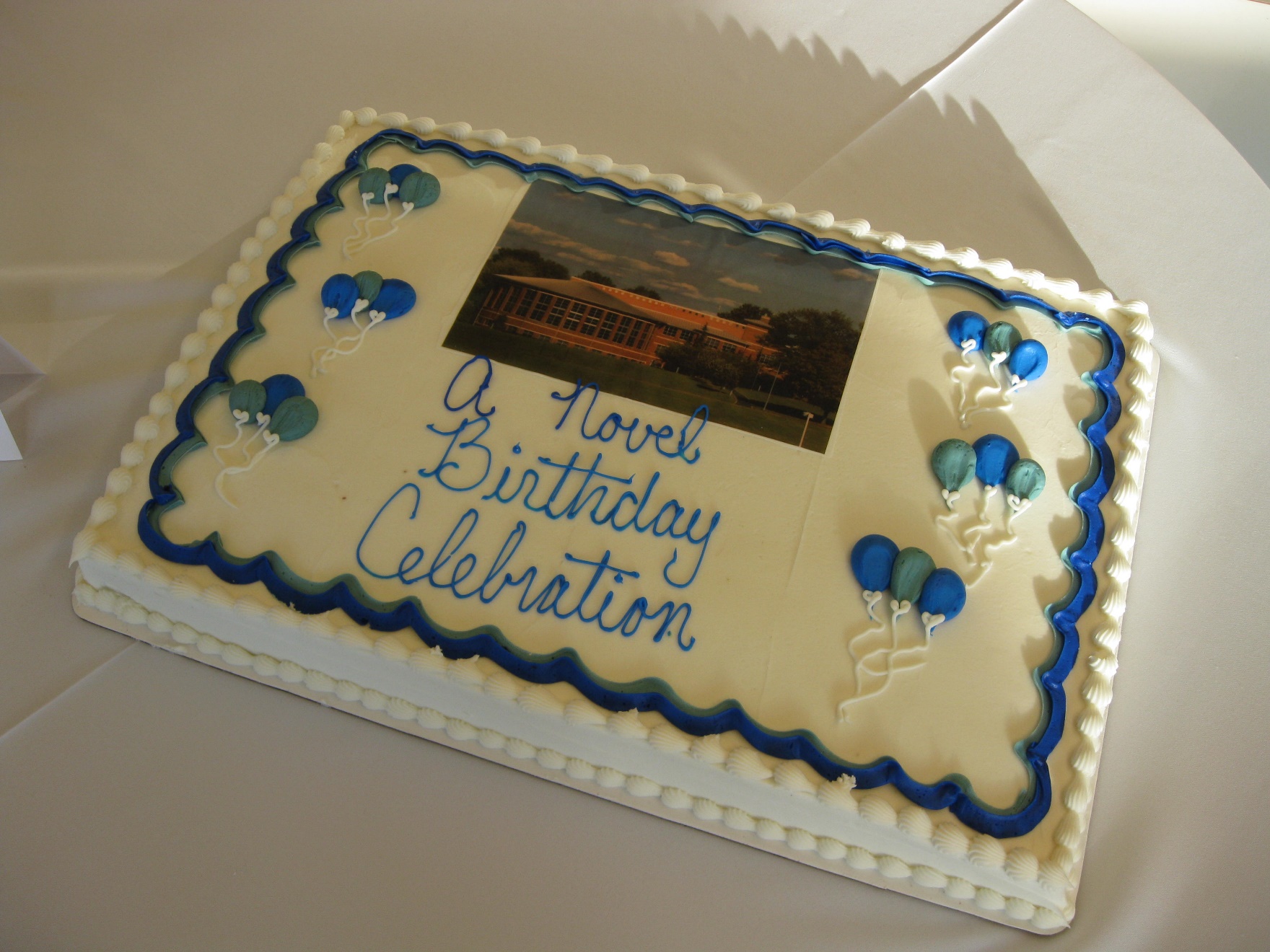 Novel Birthday Celebration for 10 years in Harford Community College Library building.
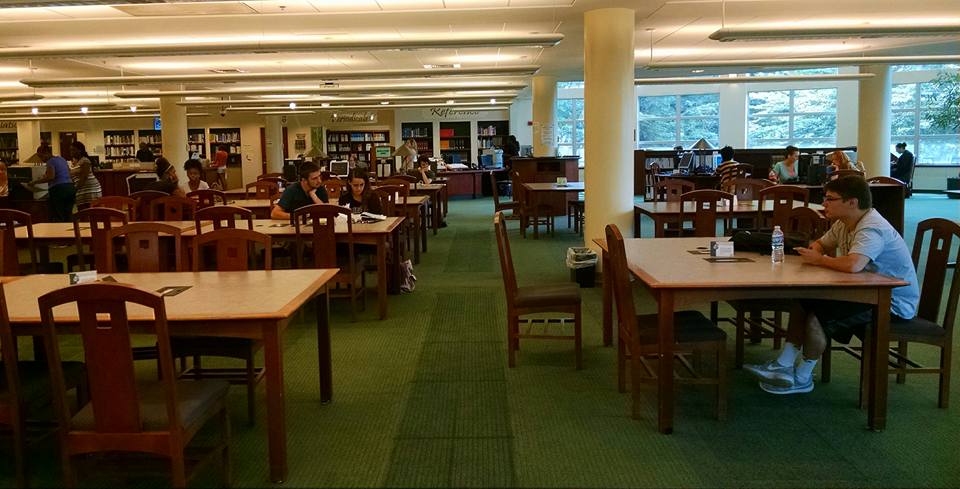 Harford Community College Library 2nd floor now 2015.
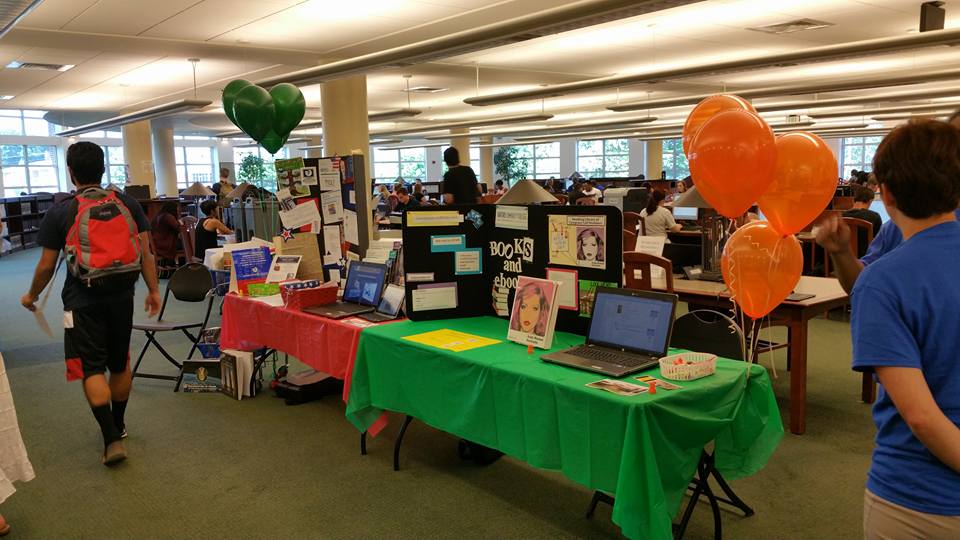 Harford Community College Library Expo with our new "Curves" shelving along the windows and more reading spaces.
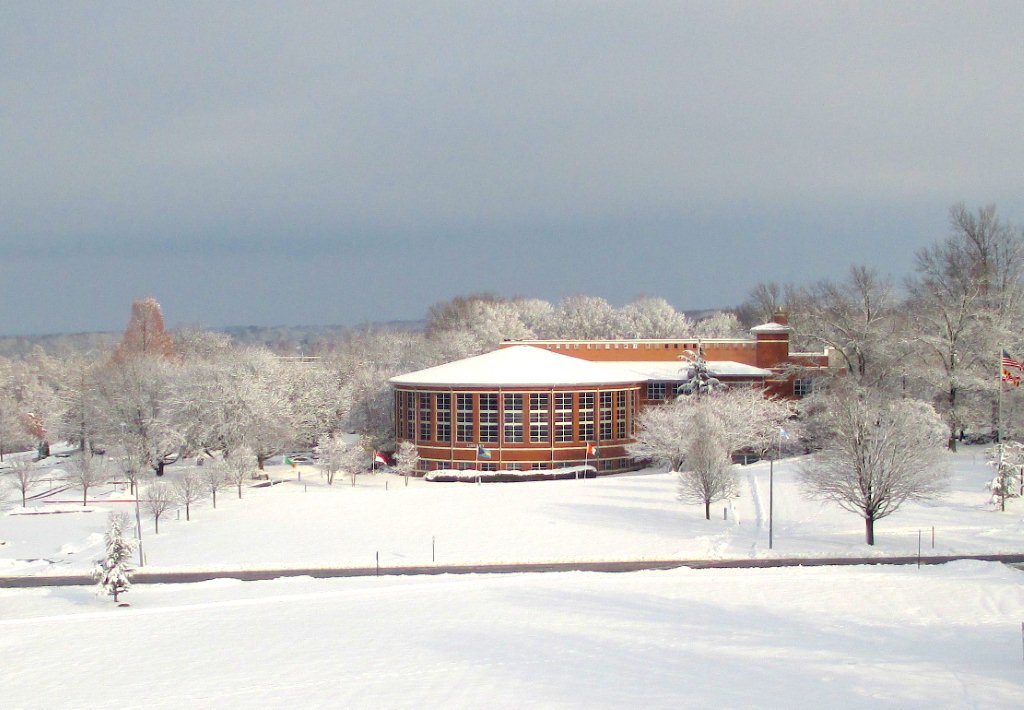 Harford Community College Library in snow 2013.
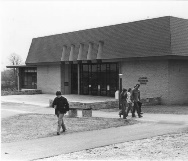 Harford Community College Learning Resources Center after 1975.
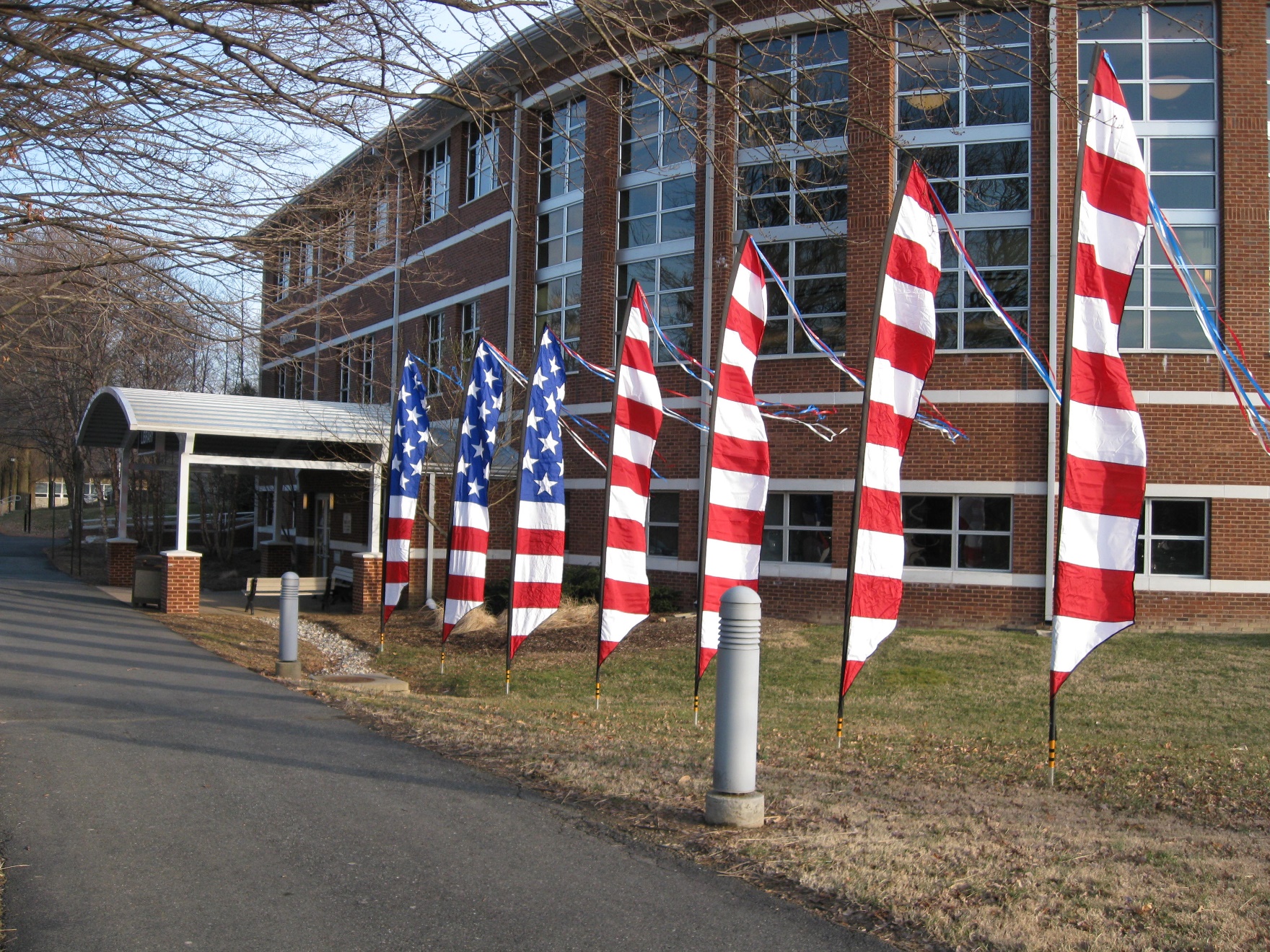 Harford Community College Library with celebration banners for Novel Birthday celebrating 10 years in building.
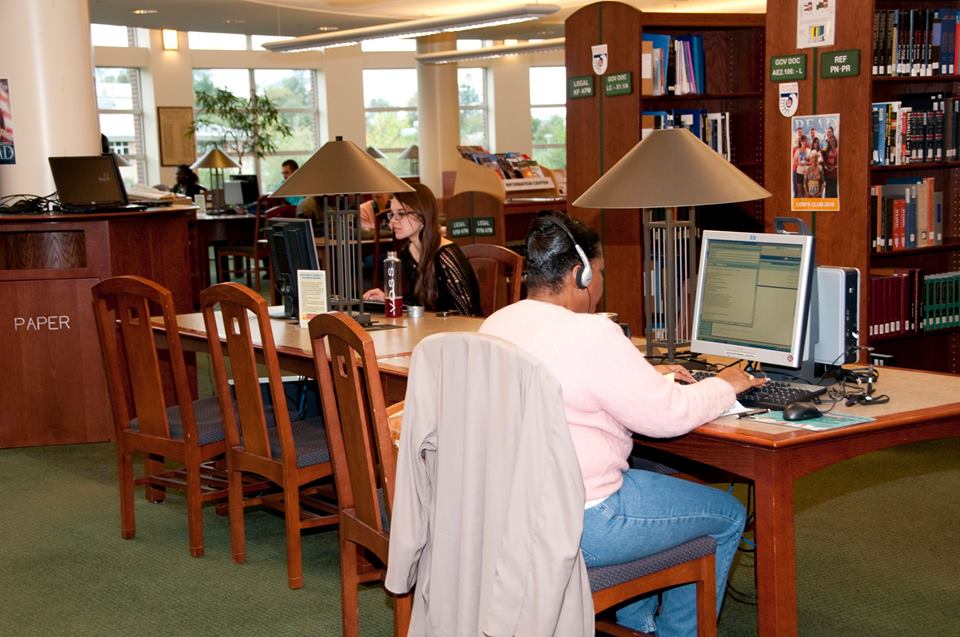 Harford Community College Library 2nd floor prior 2013.
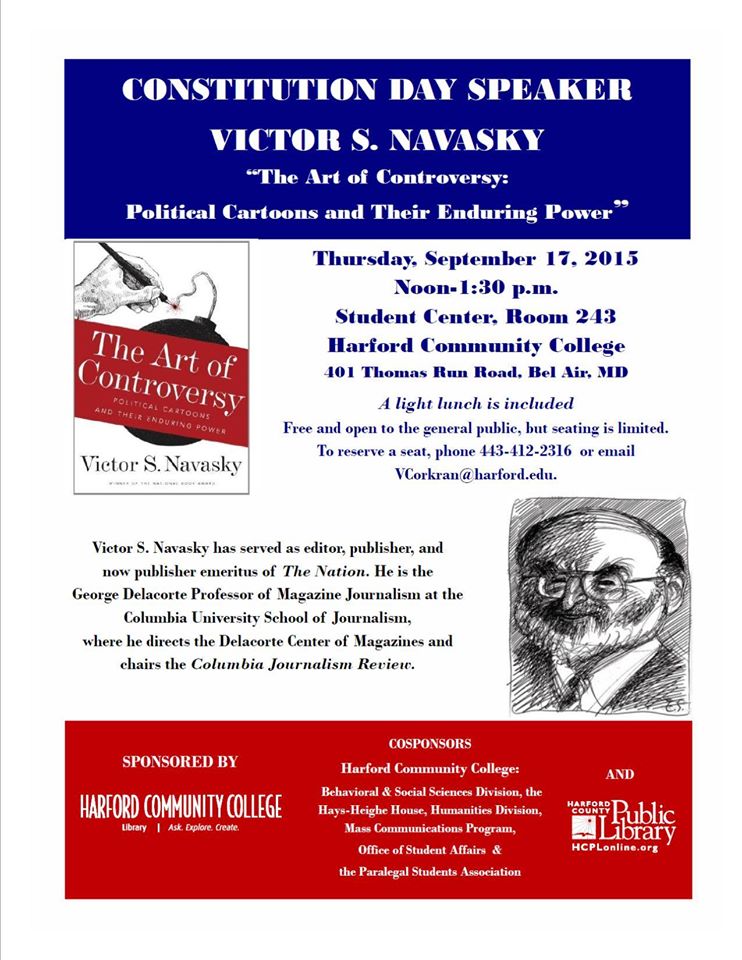 Upcoming Harford Community College Library 2015 Constitution Day program.
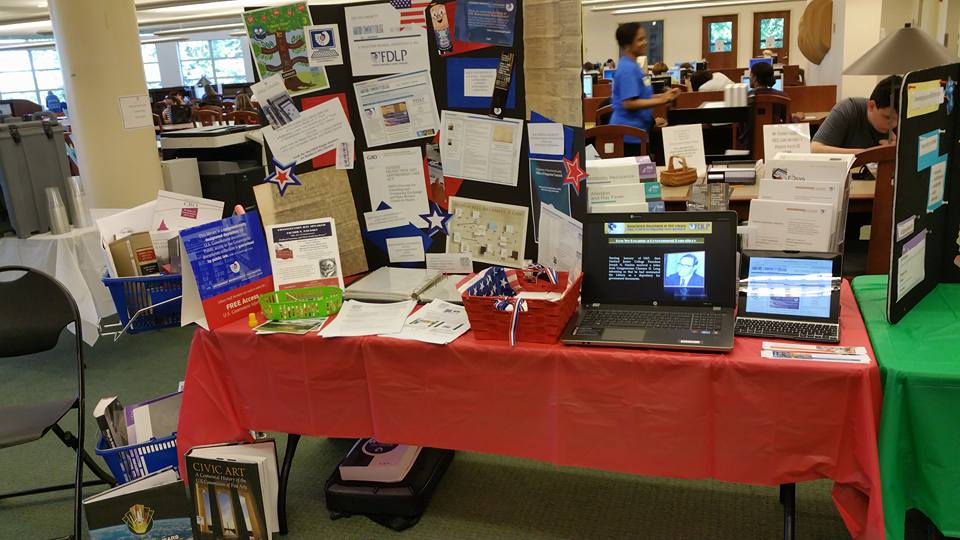 Harford Community College Library Expo 2015 FDLP table.
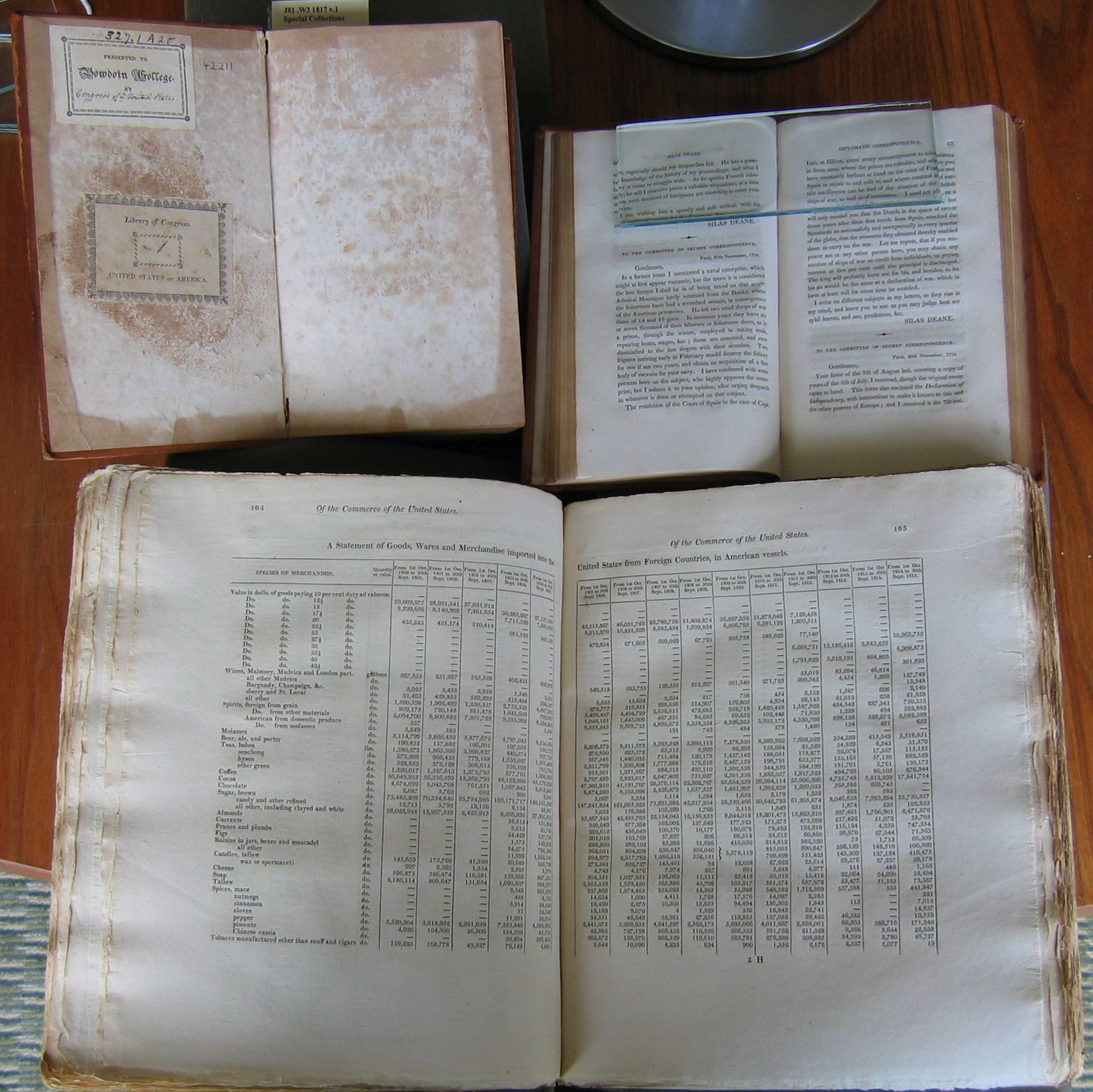 Historic Government documents at Bowdoin College.
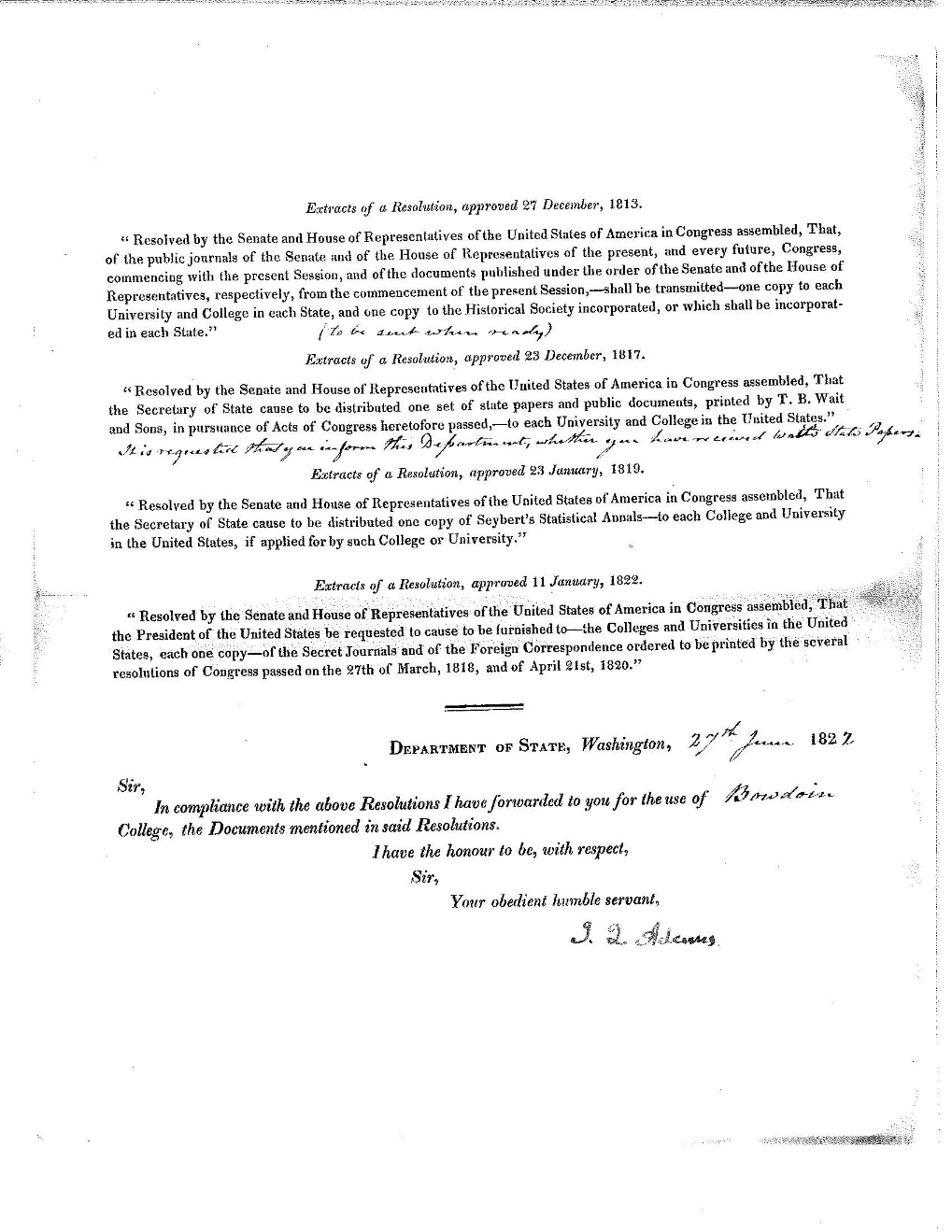 1822 letter transmitting certain governmentdocuments to Bowdoin College.
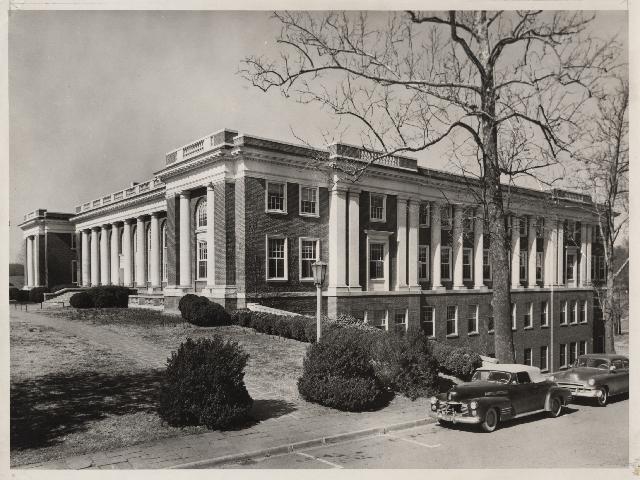 University of Virginia Alderman Library, circa 1937.
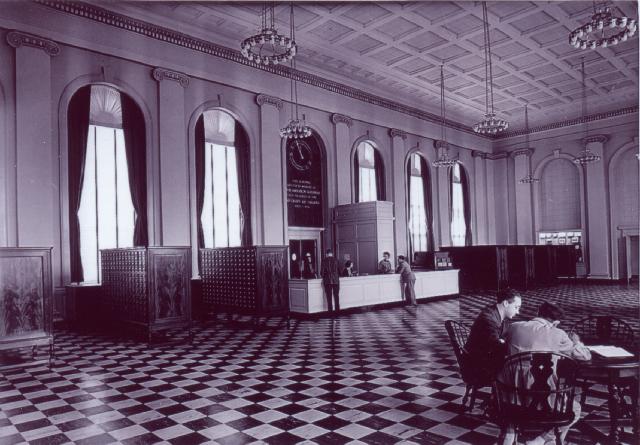 University of Virginia's Alderman Library main entrance hall - Memorial Hall, circa 1937.
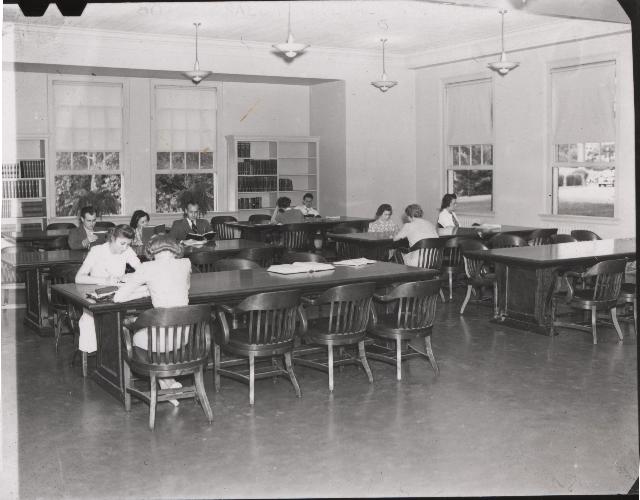 Students studying in the University of Virginia's Alderman Library.
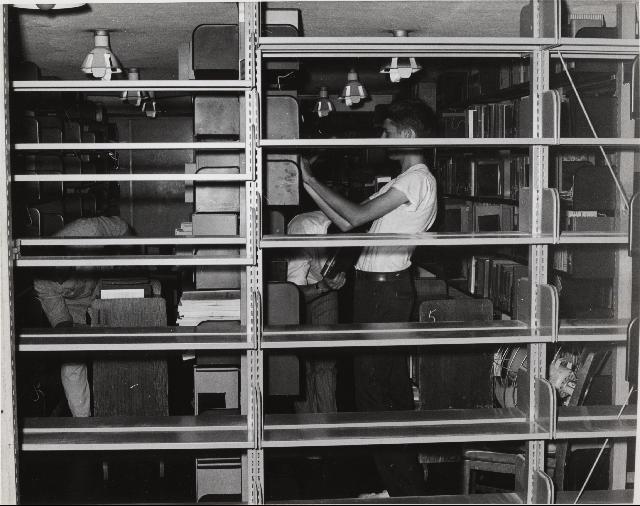 These might be the government documents stacks at the University of Virginia's Alderman Library, circa 1965.
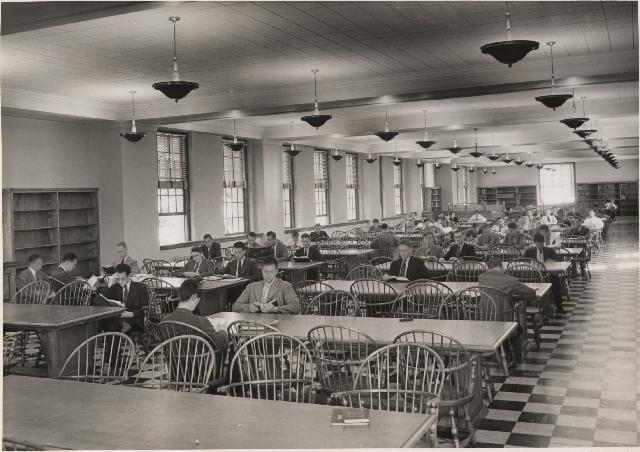 University of Virginia's all-male undergraduates studying in Alderman Library, circa 1950 or so.
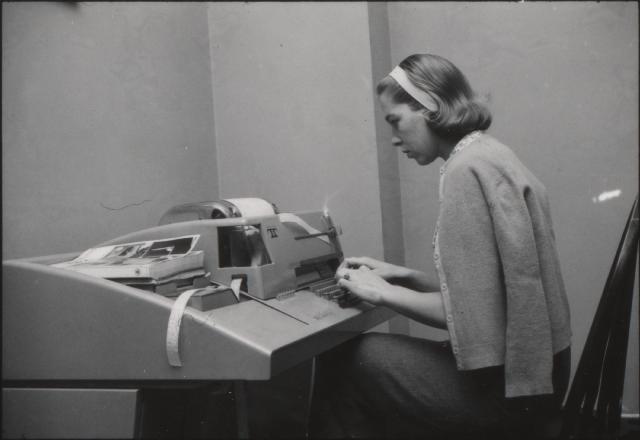 New technology at the University of Virginia, around 1965.
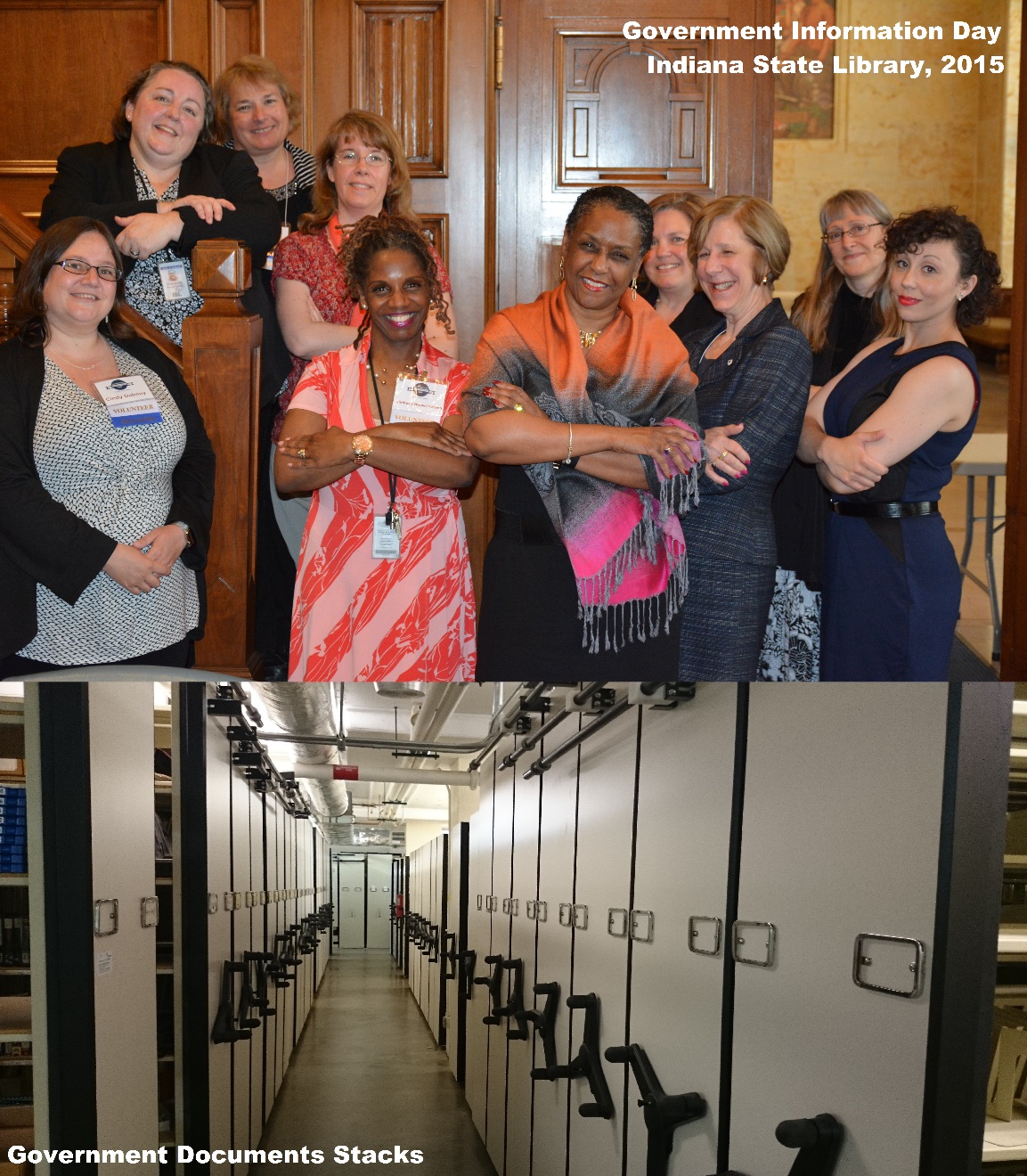 Government Information Day 2015 at the Indiana State Library and the closed stacks for Government documents.
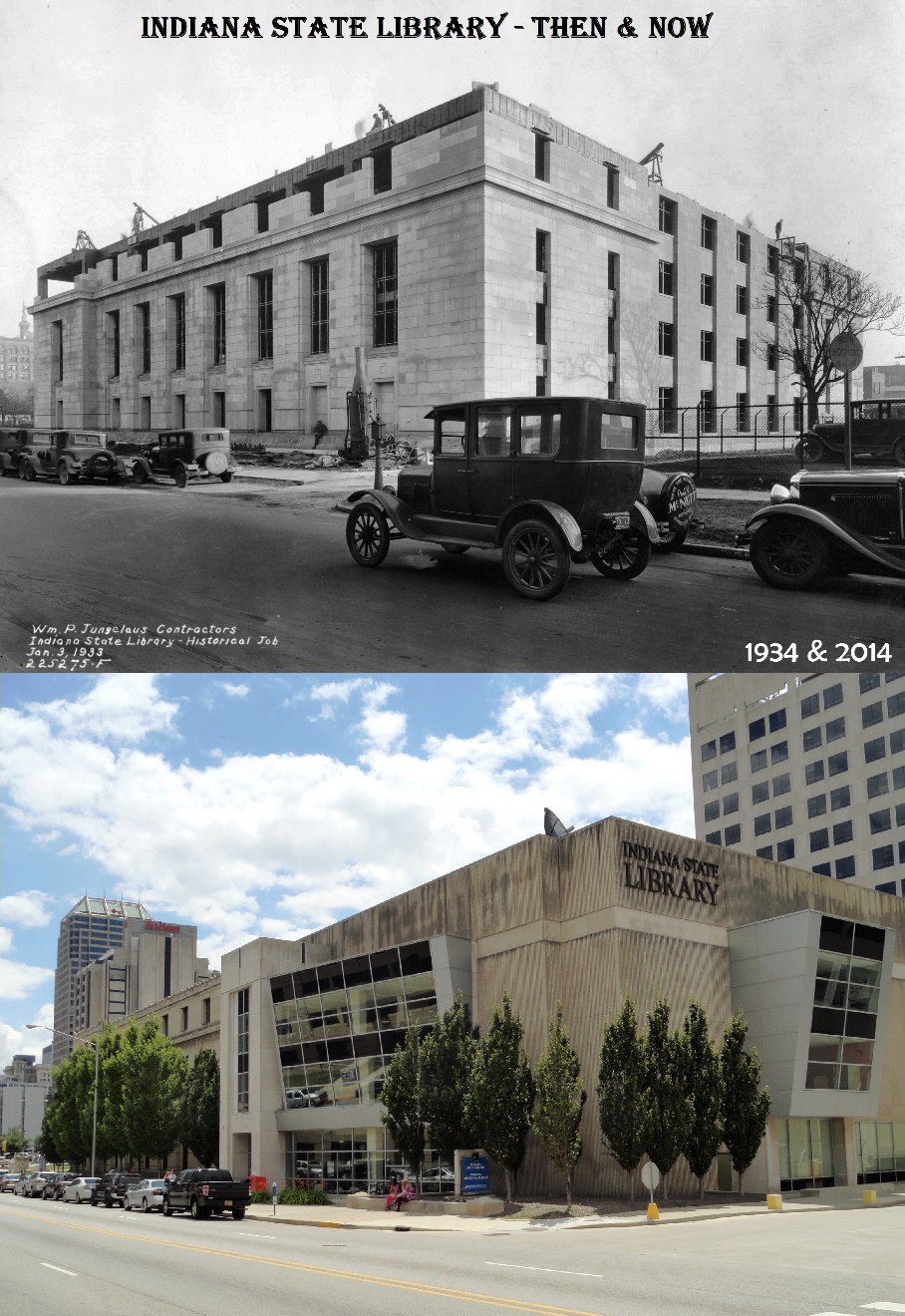 Indiana State Library building, 1934 & 2014.
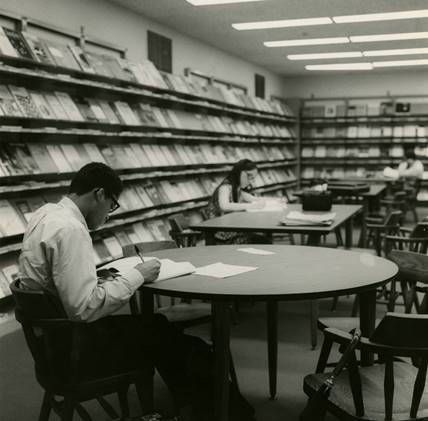 DePaul University Library, c. 1975.
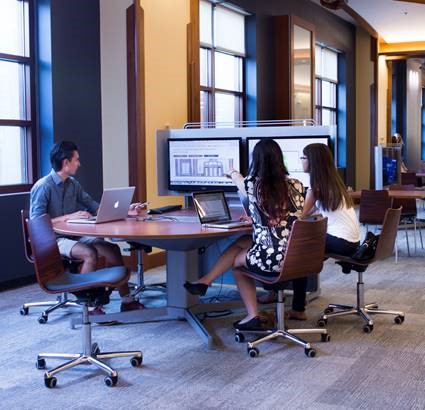 John T. Richardson Library, DePaul University, 2015.
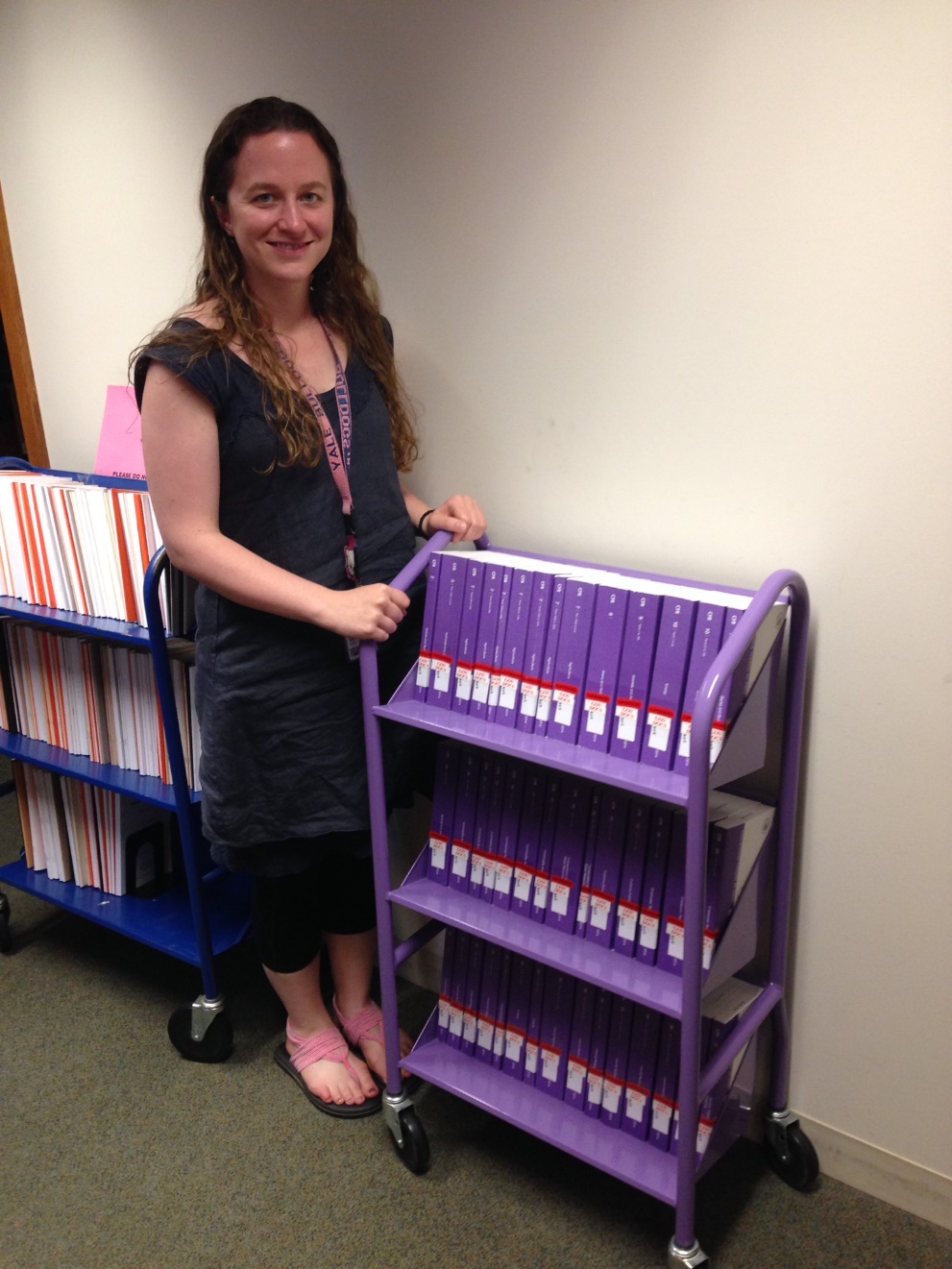 Cate Kellett, Yale Law School. The 2014 CFRs happened to match the book truck perfectly.
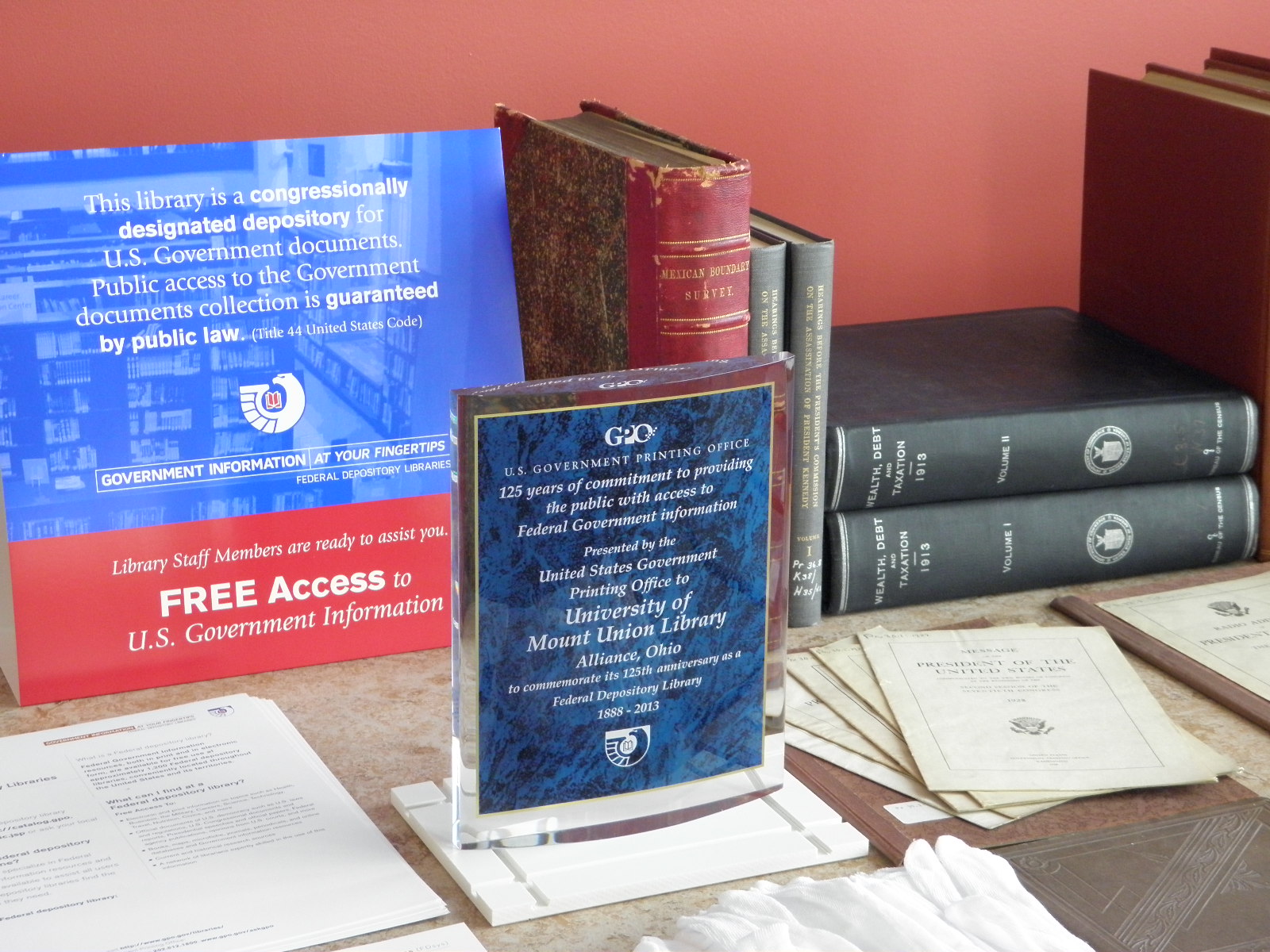 University of Mount Union celebrated 125 years of depository status in 2013. Display included depository items, GPO marketing materials, and the commemorative plaque.
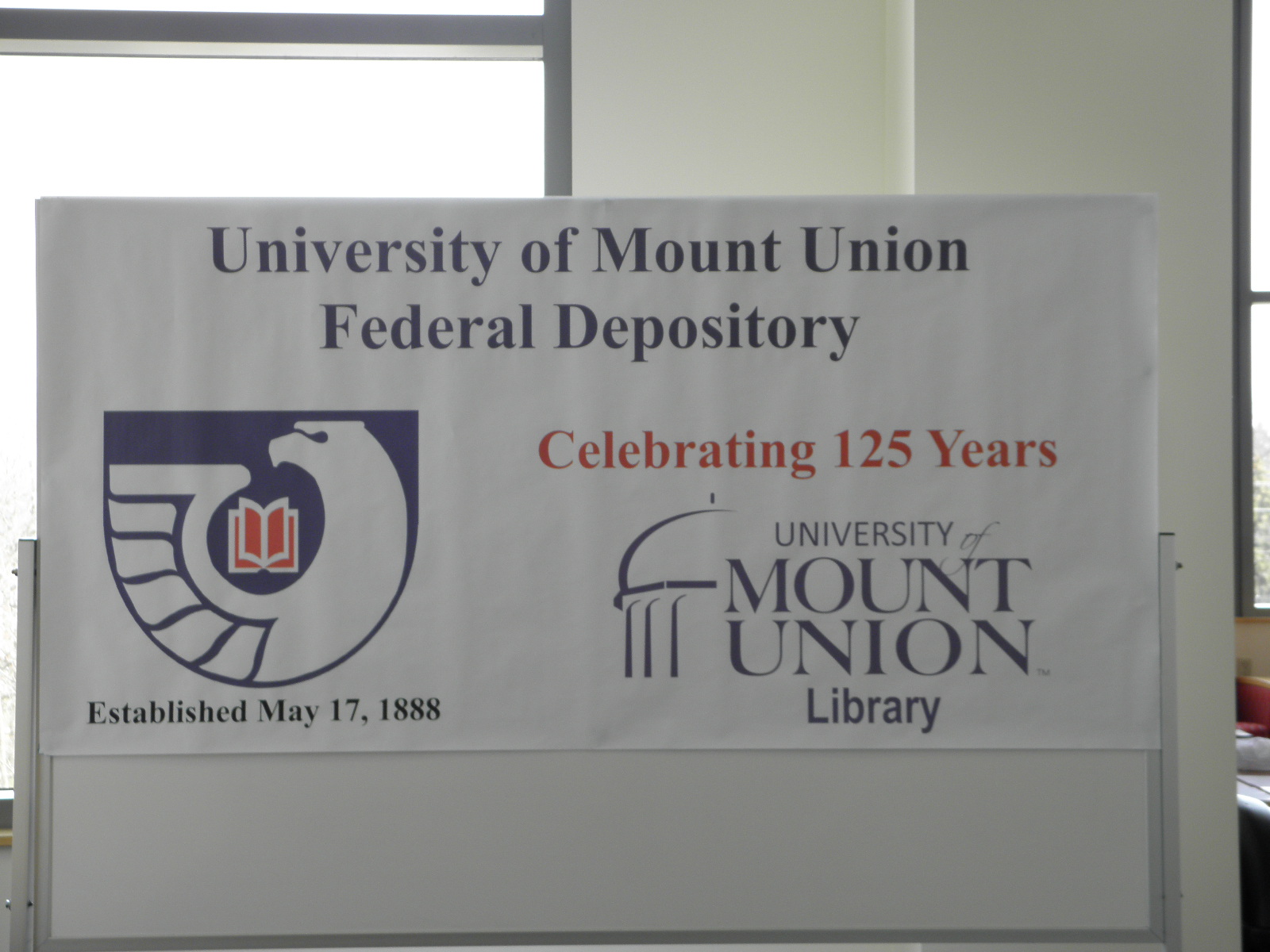 University of Mount Union banner for 125th Anniversary Celebration.
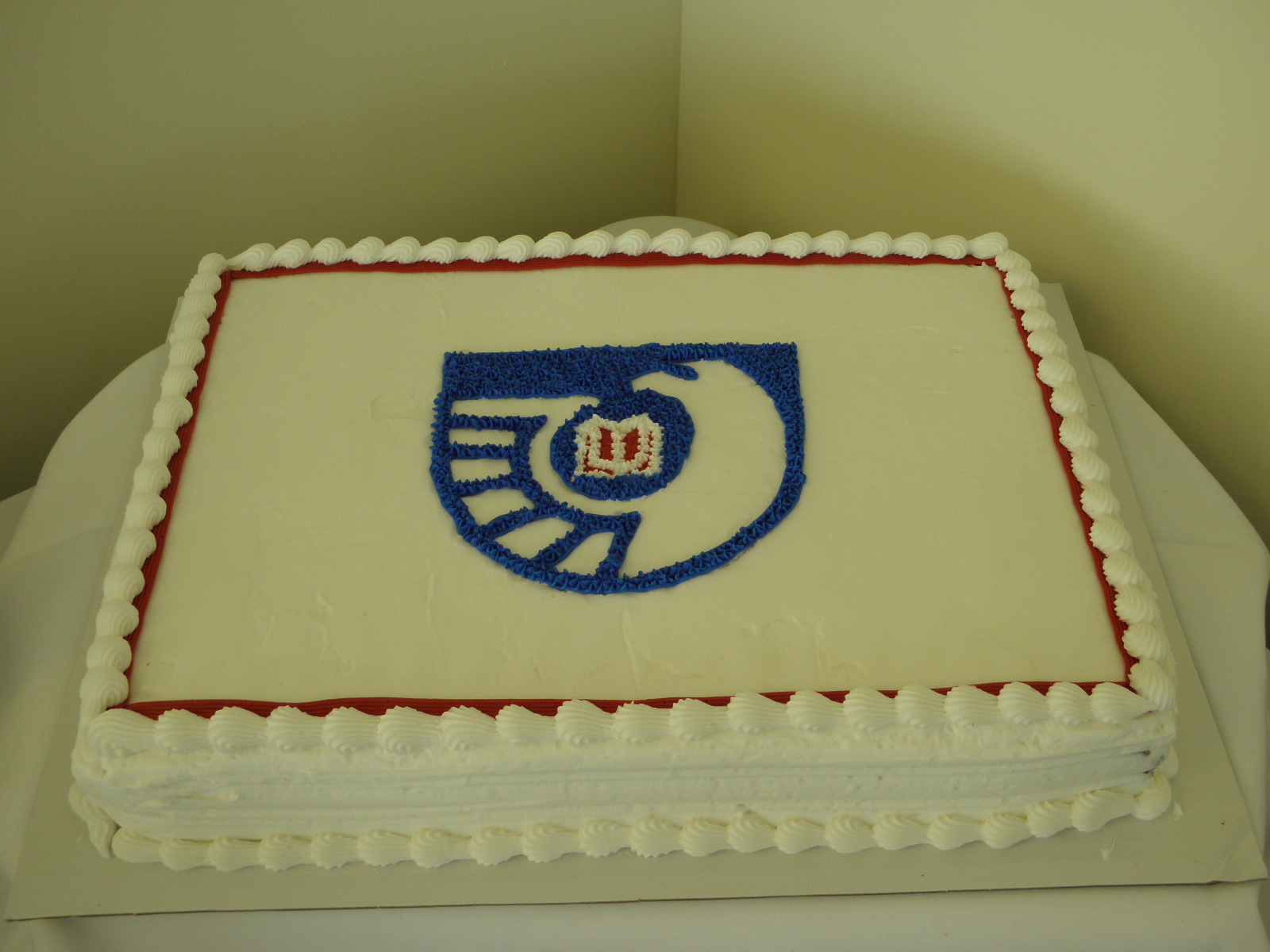 University of Mount Union 125th Anniversary cake.
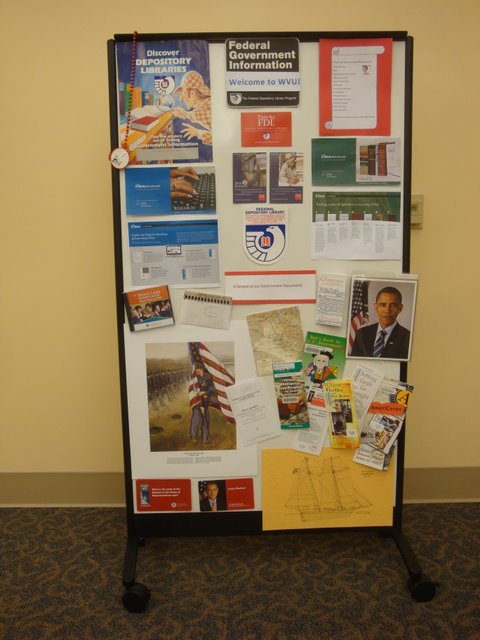 Display at Freshmen Library Event (Discover West Virginia University Libraries), 2011.
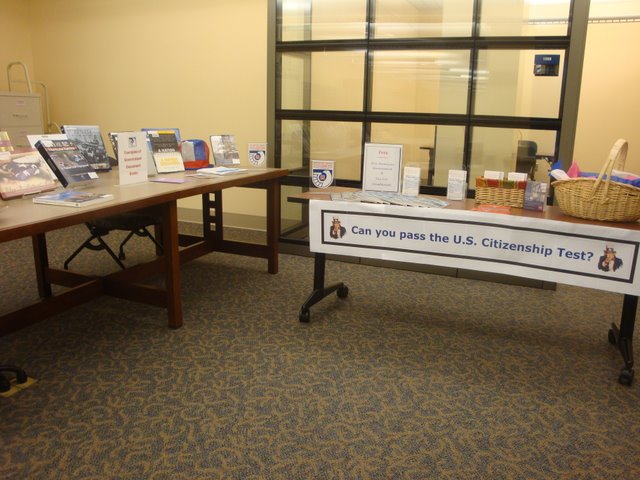 Display at Freshmen Library Event (Discover West Virginia University Libraries), 2011.
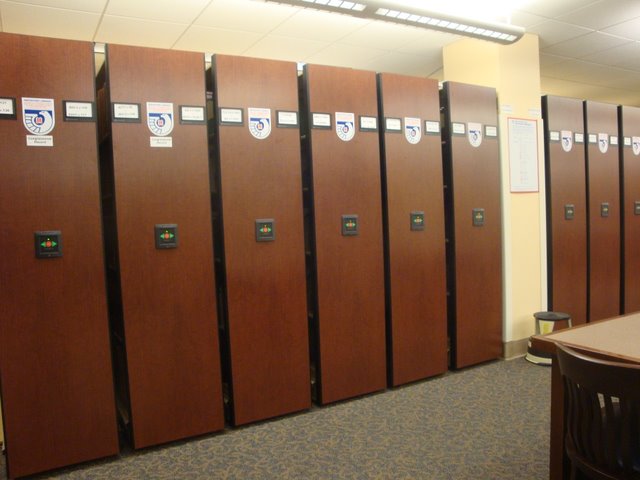 Compact Shelving of Government Documents, West Virginia University Libraries.
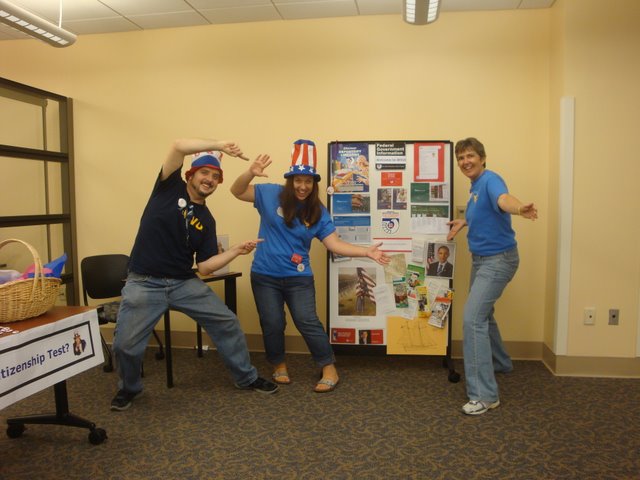 GovDocs Staff at Freshmen Library (Discover West Virginia University Libraries), 2011.
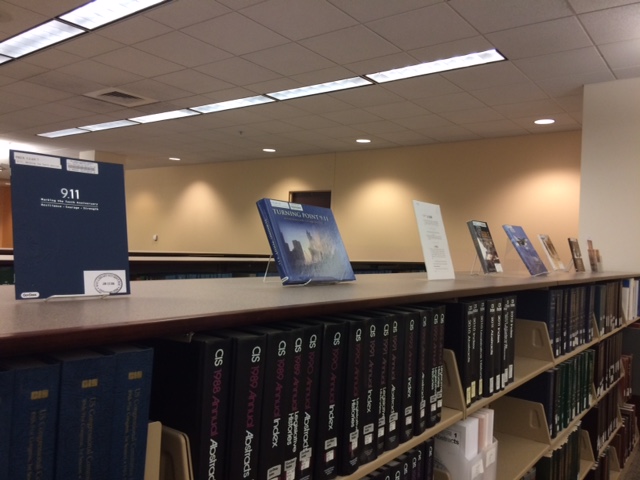 Display of Government Documents featuring Sept. 11, West Virginia University Libraries.
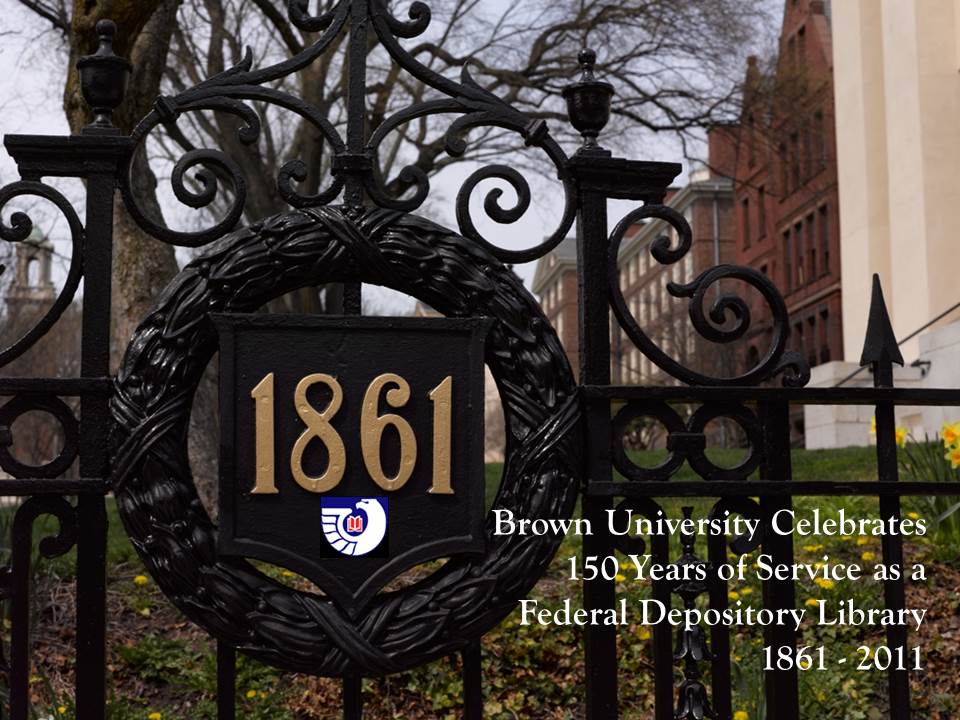 Brown University celebrates 150 years as a Federal Depository Library, 1861 – 2011.
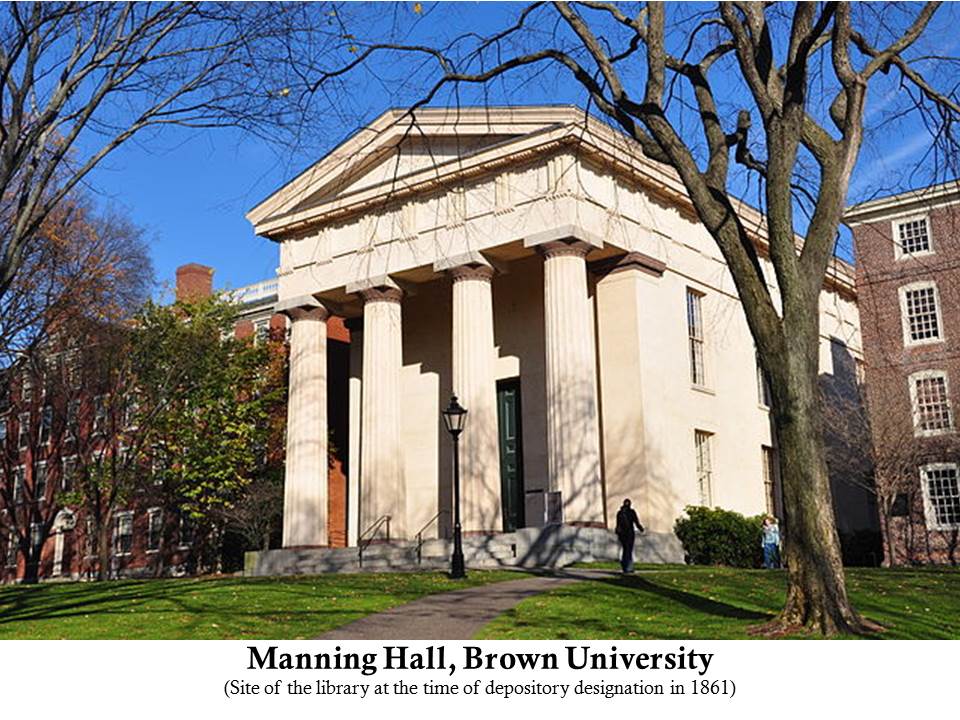 Manning Hall, Brown University Library in 1861.
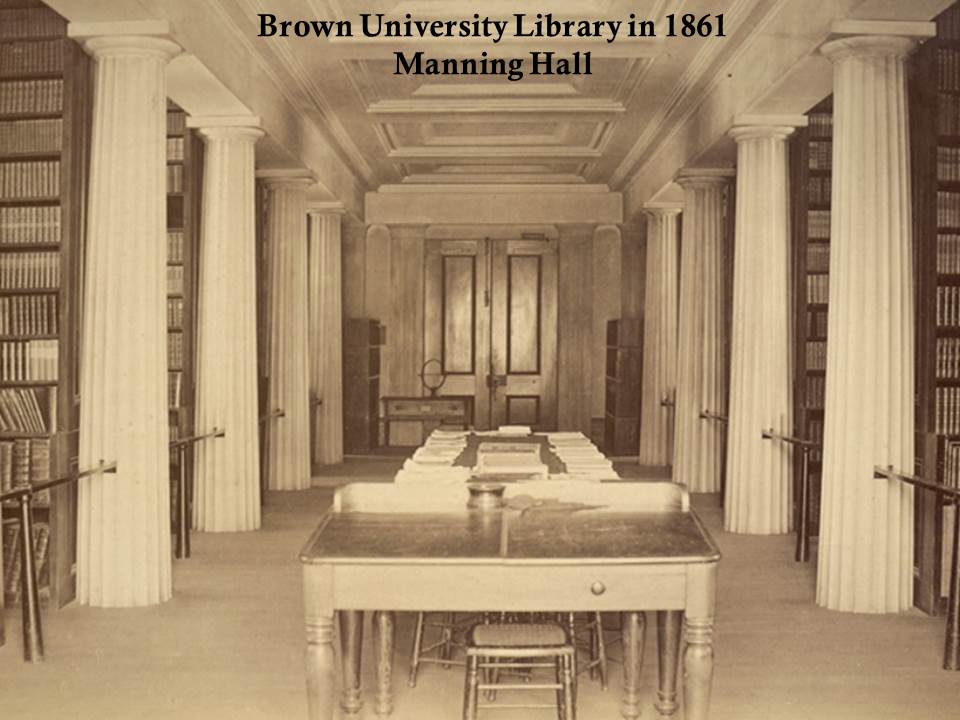 Manning Hall, Brown University Library in 1861.
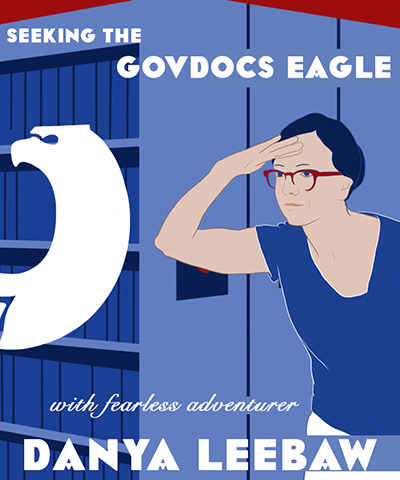 Creative promotion from Carelron College's Gould Library.
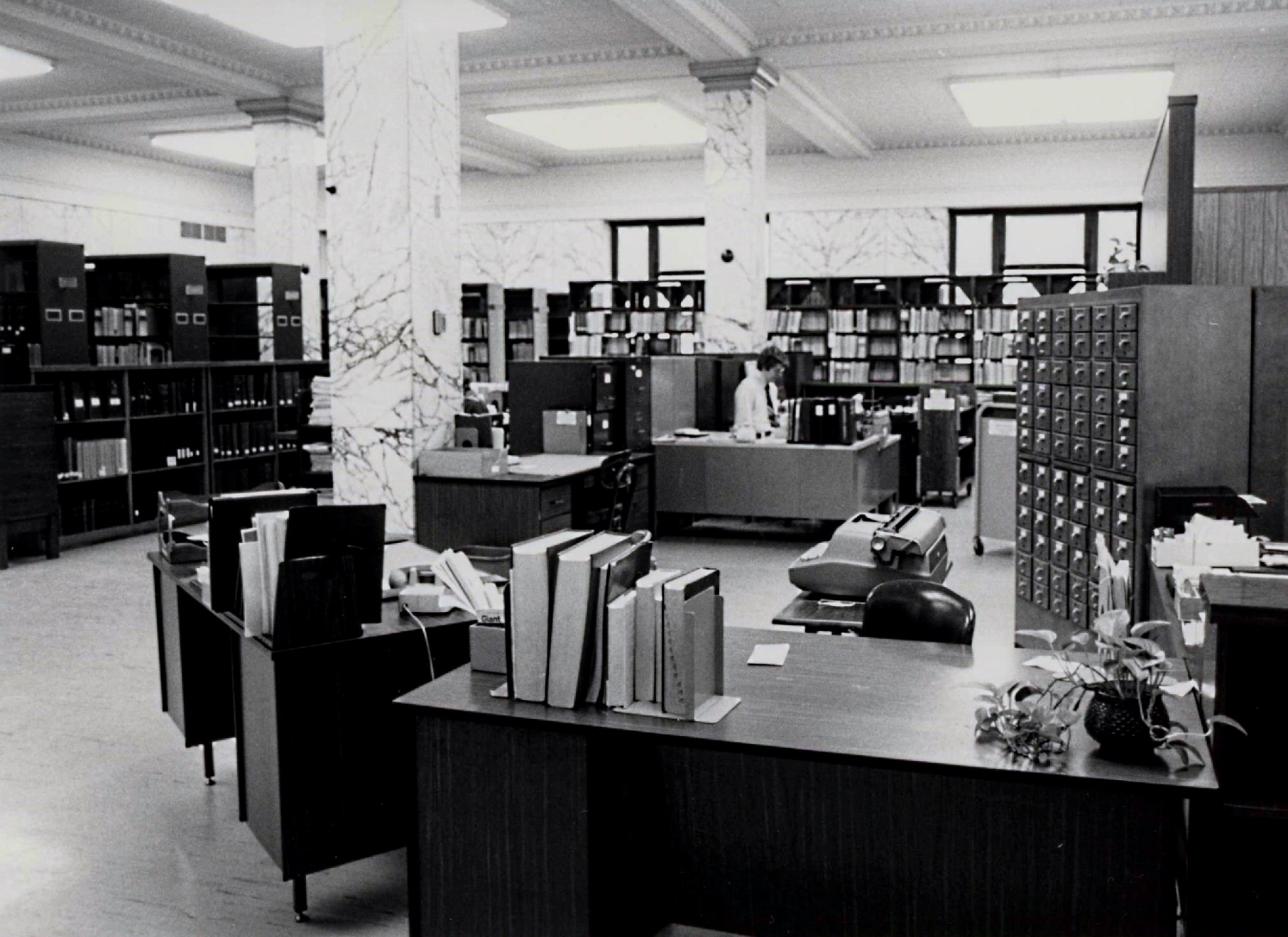 Sig Weinhold, Head of Government Documents, seated in Cleveland Public Library's Documents Collection, 1978.
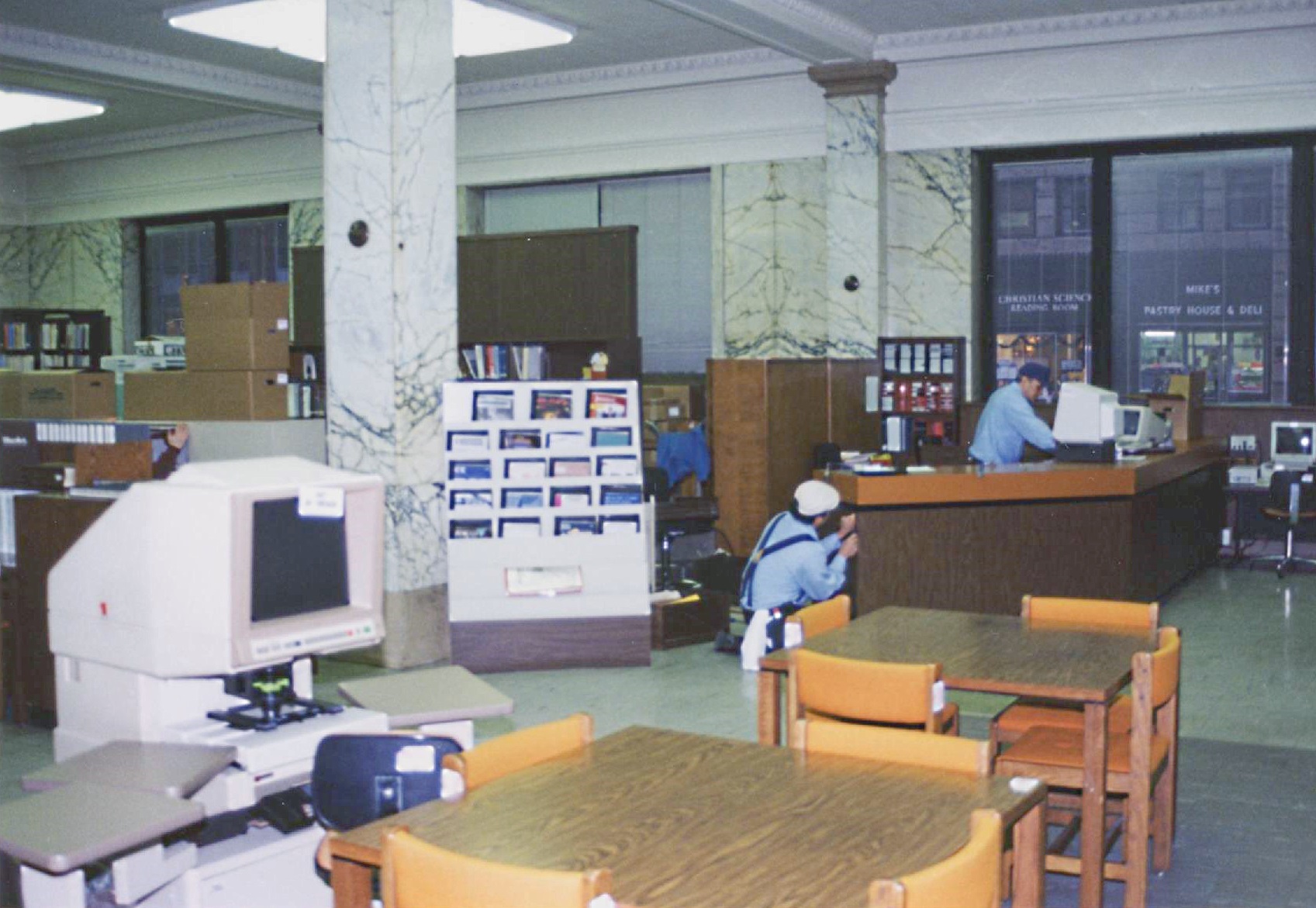 Cleveland Public Library, 1994.
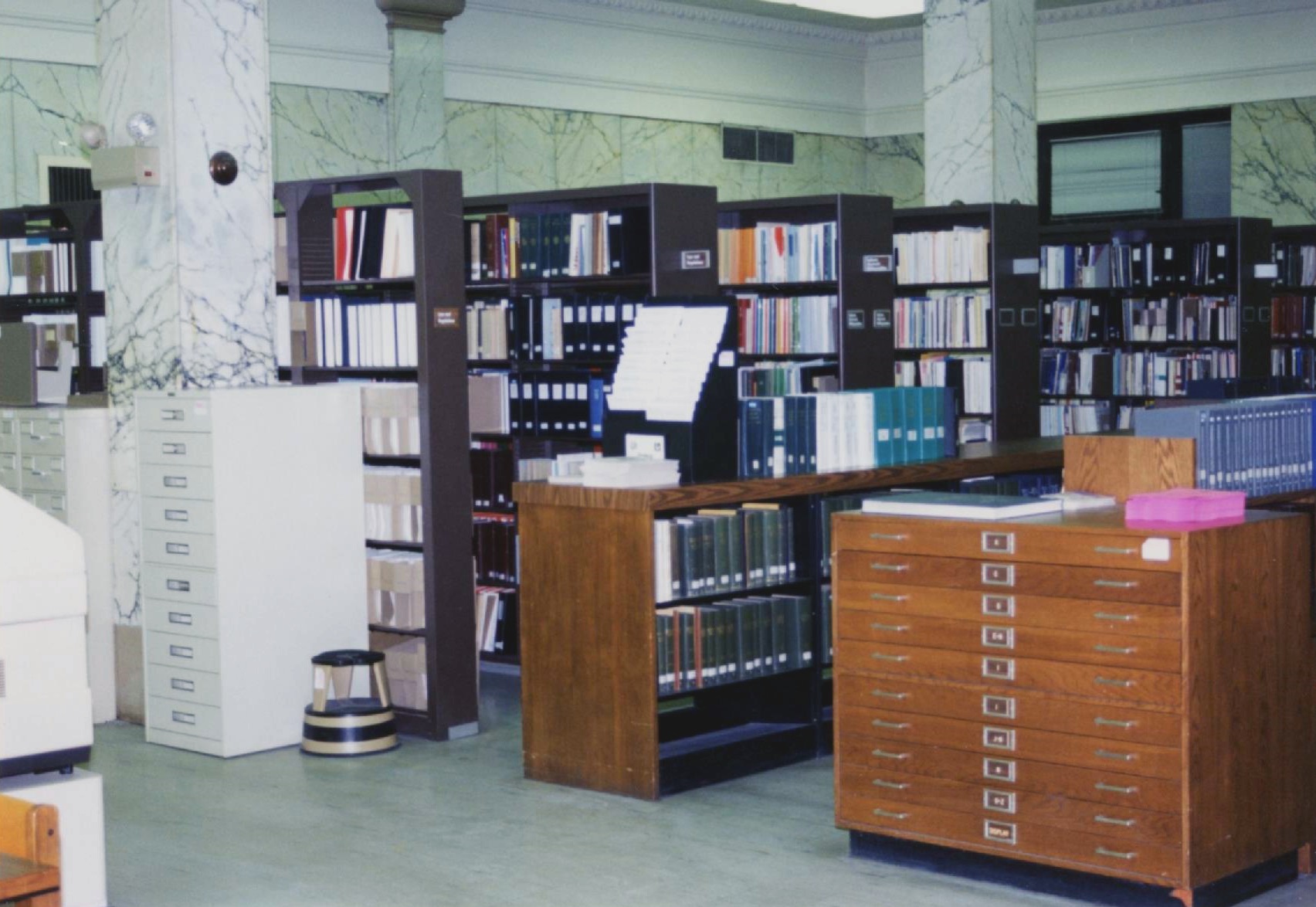 Another view of the Cleveland (Ohio) Public Library's Government Documents Department in 1994.
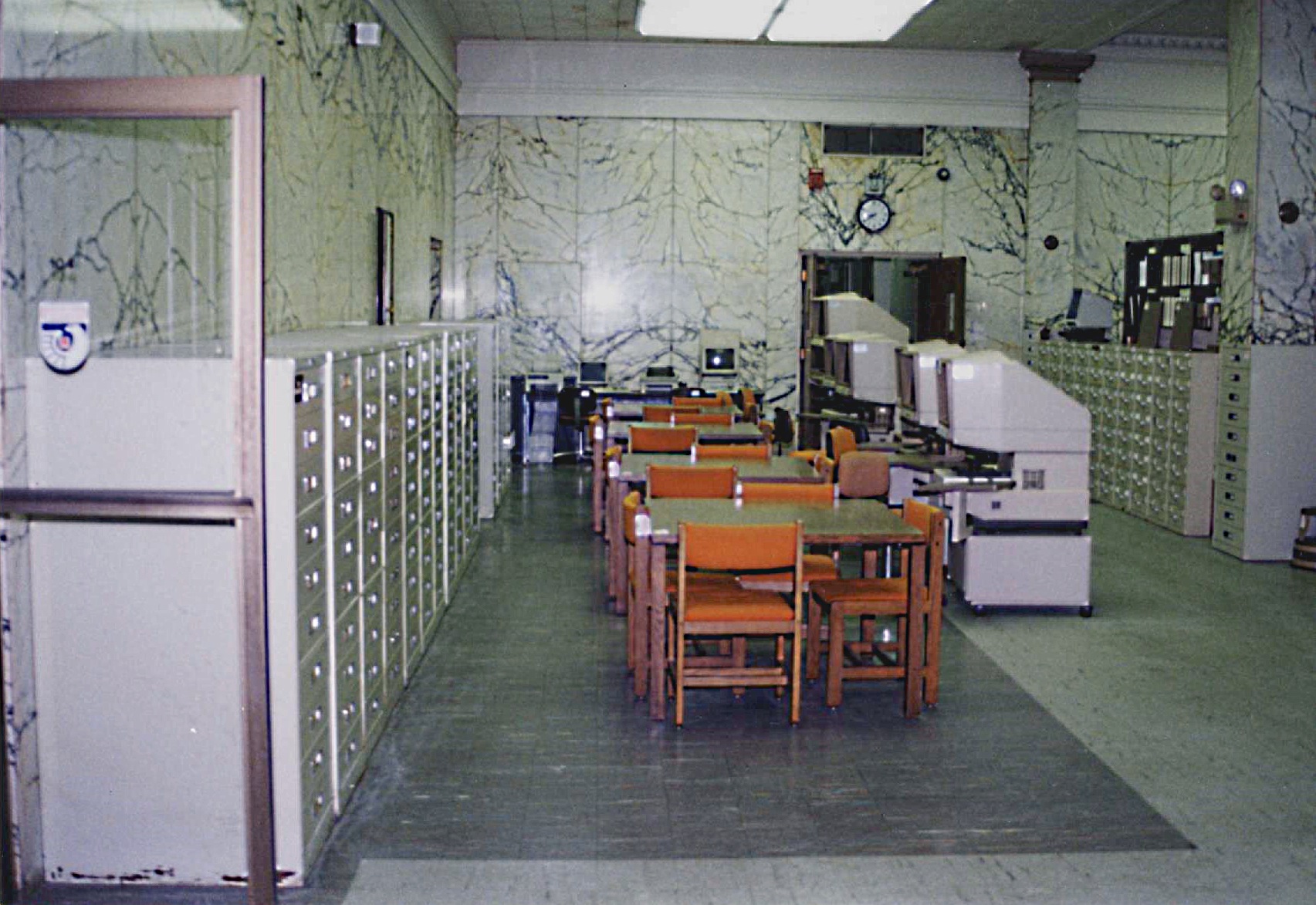 The marble-covered walls of the Cleveland (Ohio) Public Library's Government Documents Department in 1994. The FDLP logo can be seen on the open door.
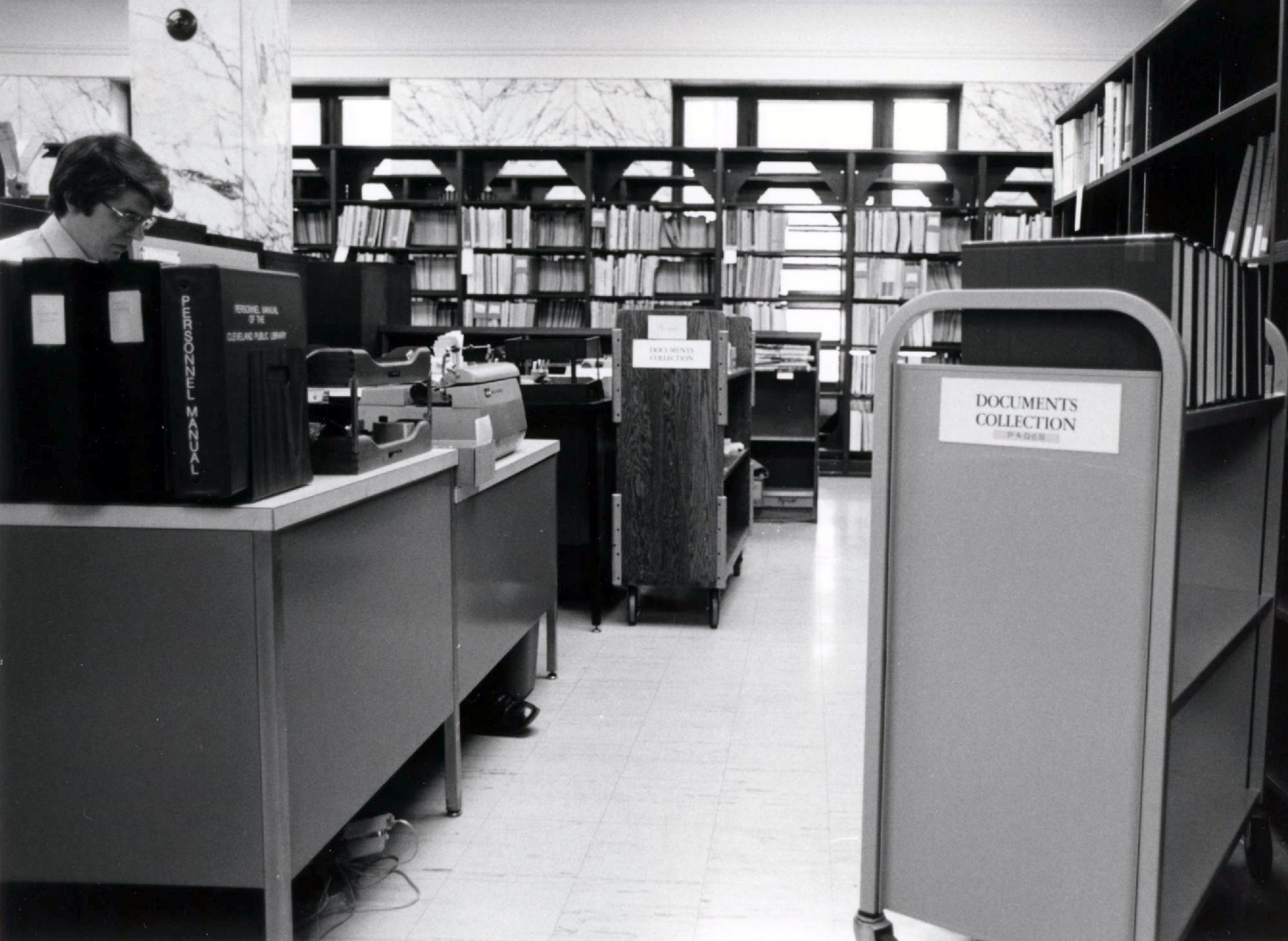 Sig Weinhold, Head of Government Documents 1978. Book trucks emblazoned with the department's designation surround his desk.
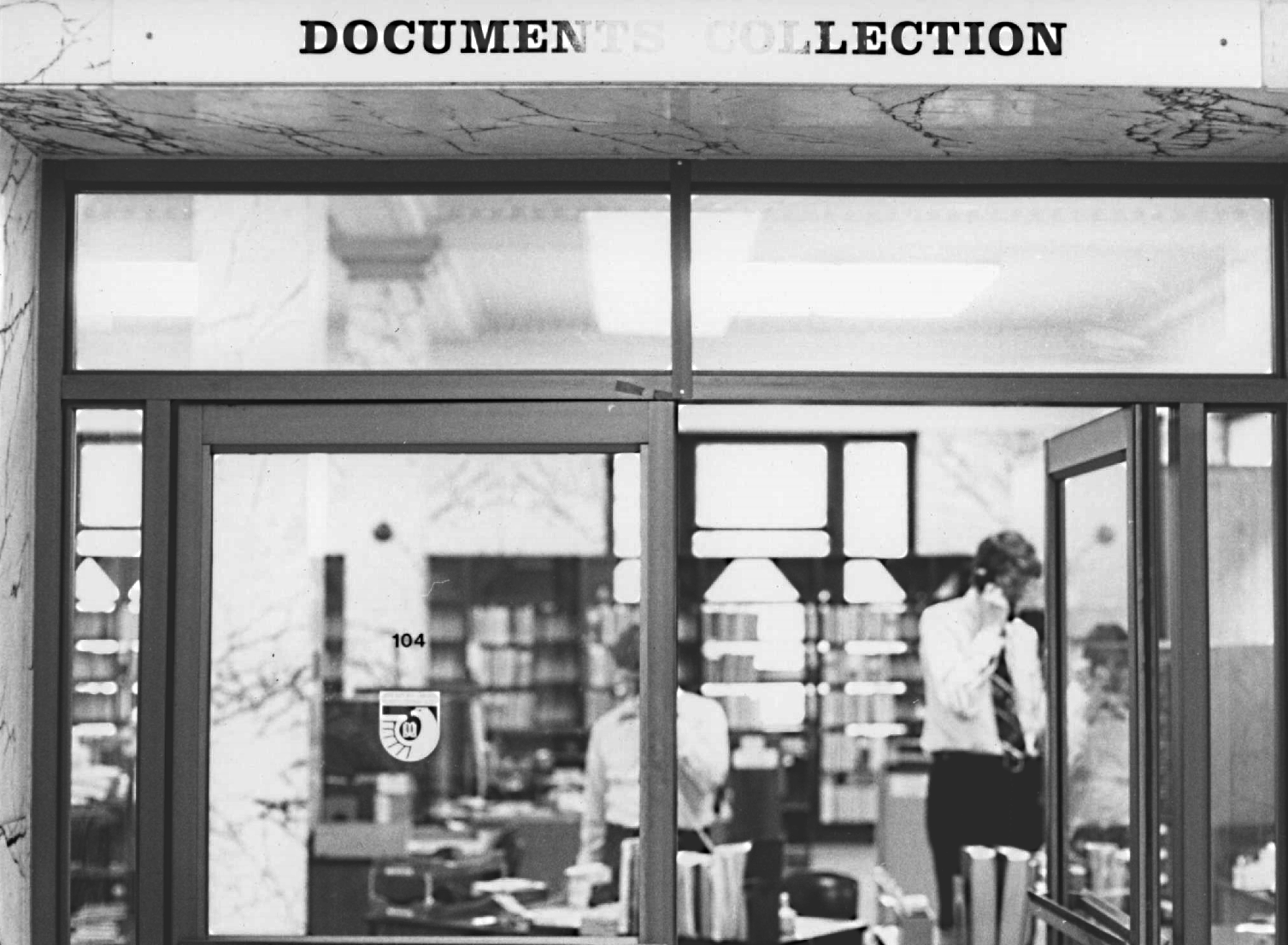 A view through the doors of Cleveland (Ohio) Public Library's Documents Collection in 1978. Seen handling calls are Sig Weinhold (right), head of the collection at the time, and Cathy Williams (left, partly obscured by the door), a long-time staff member.
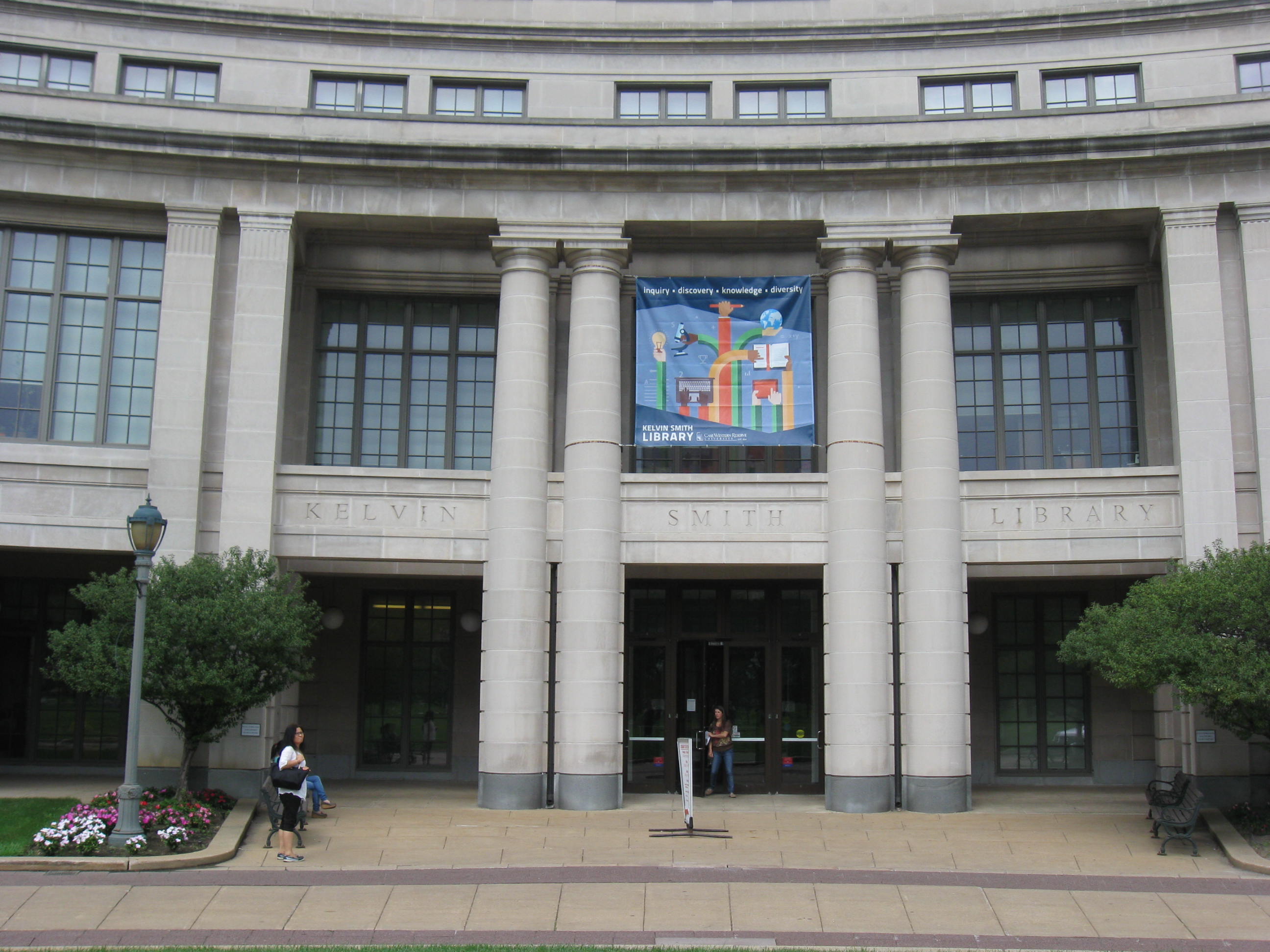 Kelvin Smith Library, home of Government Documents at Case Western Reserve University.
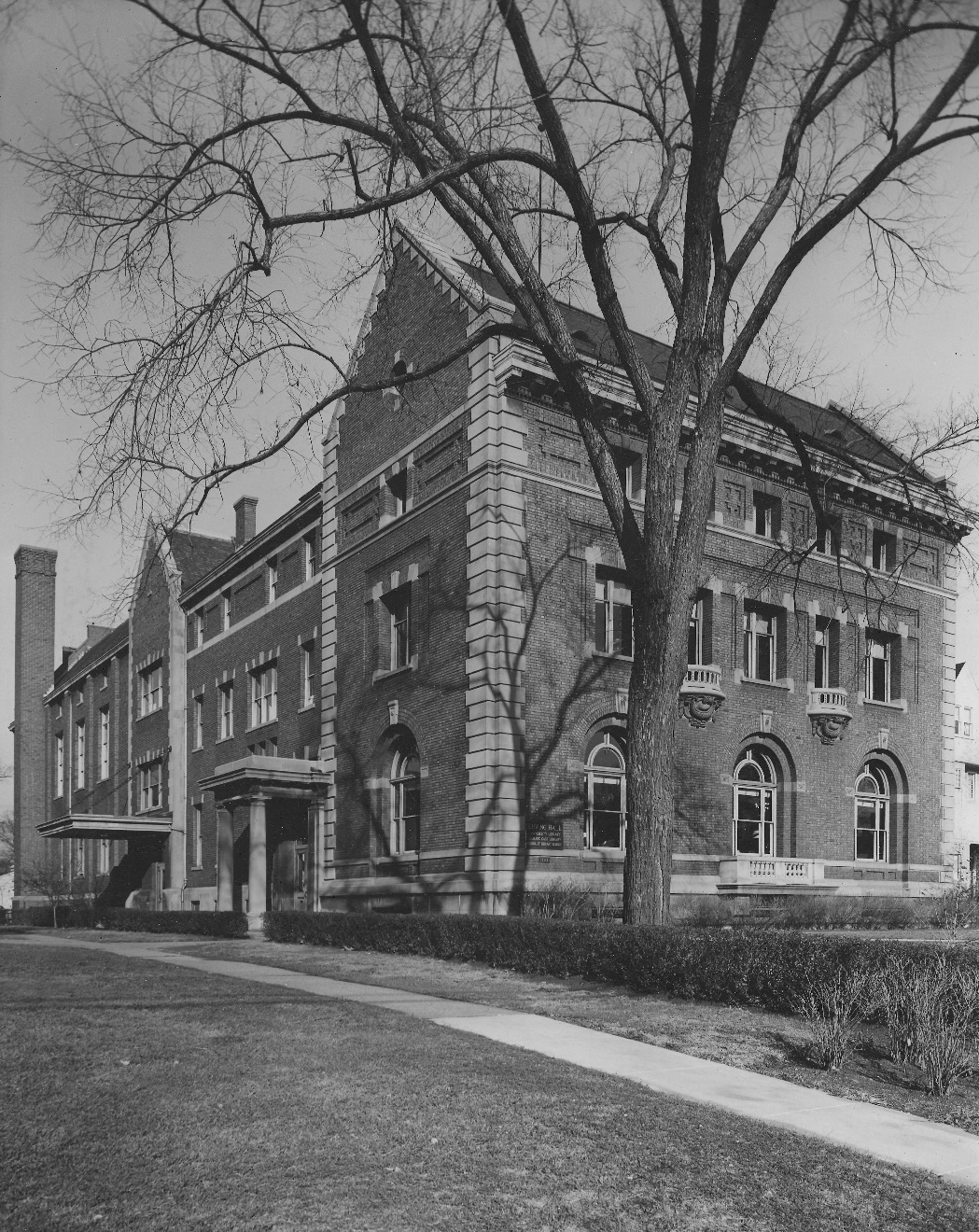 Thwing Library of Western Reserve University (1934-56.) Image property of Case Western Reserve University Archives.
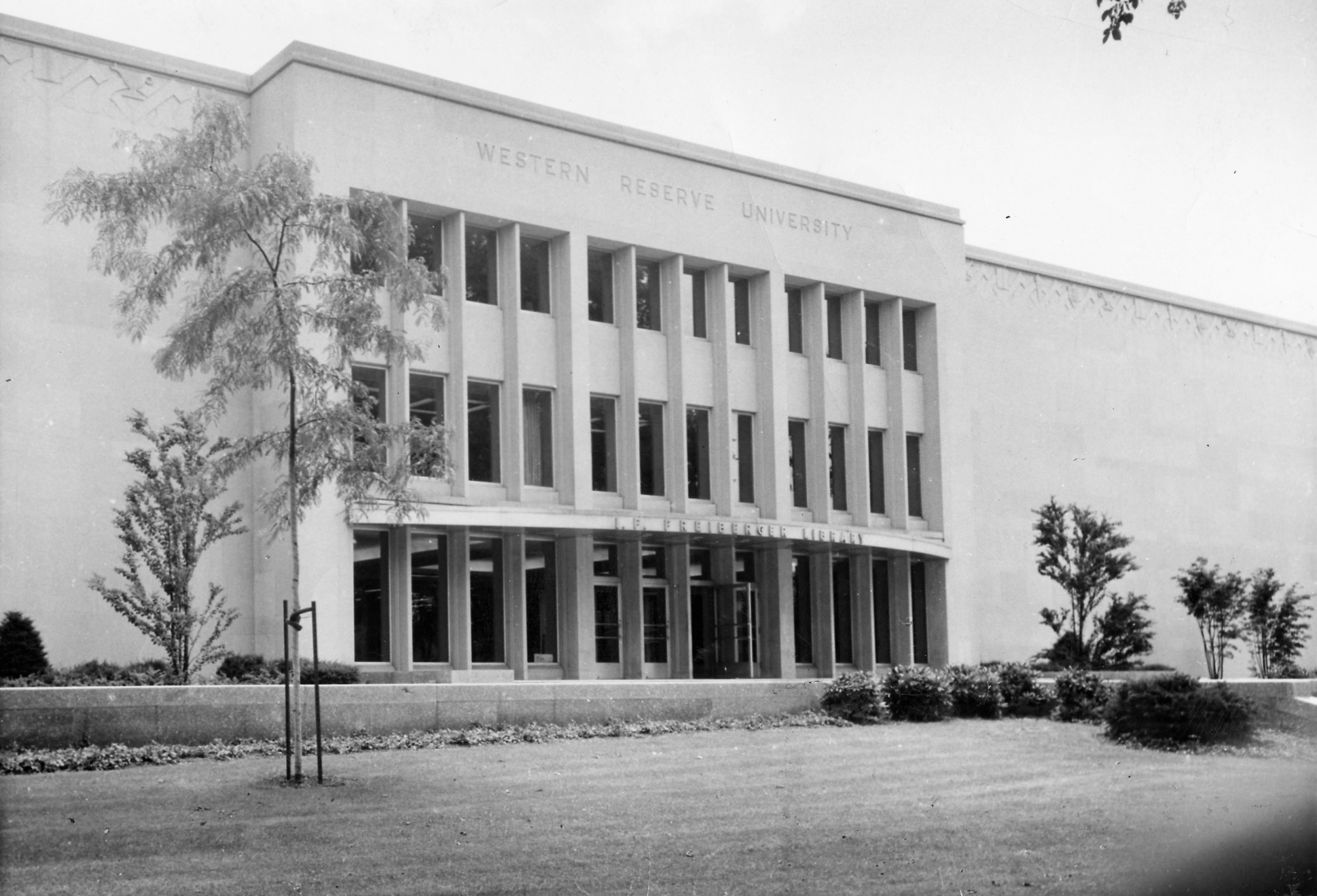 Hatch Library of Western Reserve University (1913-34). Image from Case Western Reserve University Archives.
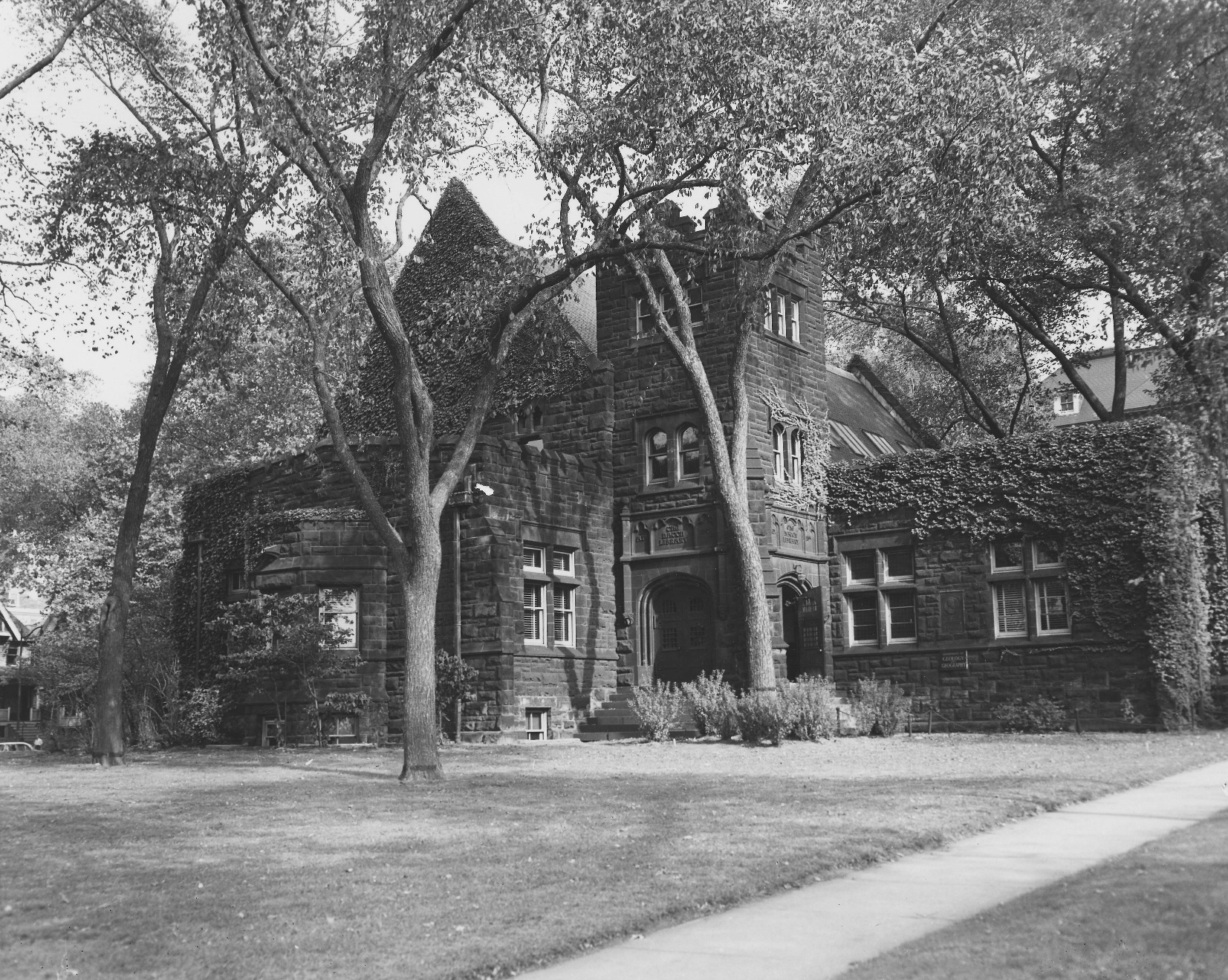 Freiberger Library of Western Reserve University (1956-96). Image property of Case Western Reserve University Archives.
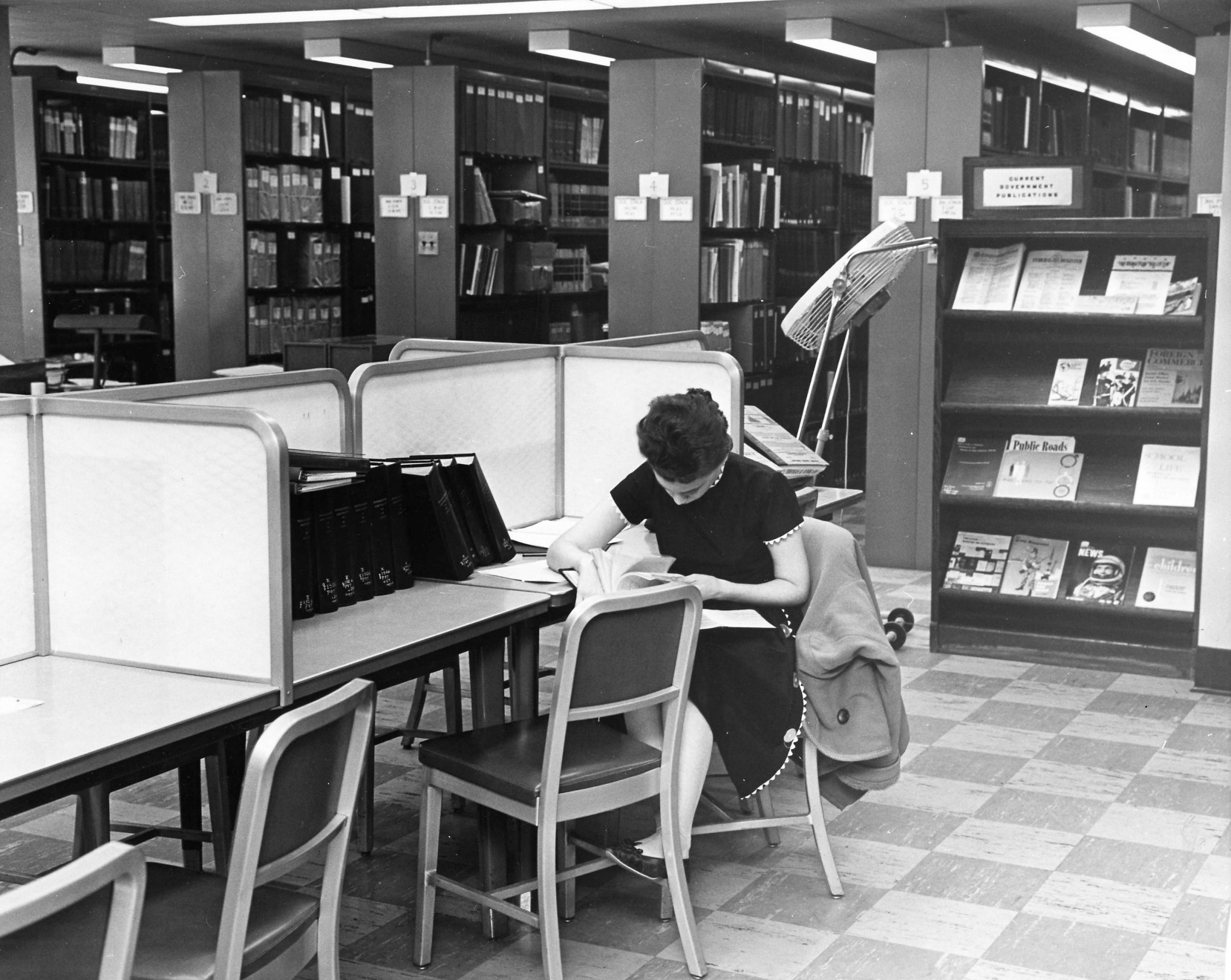 A student studying at Freiberger Library. Image property of Case Western Reserve University Archives.
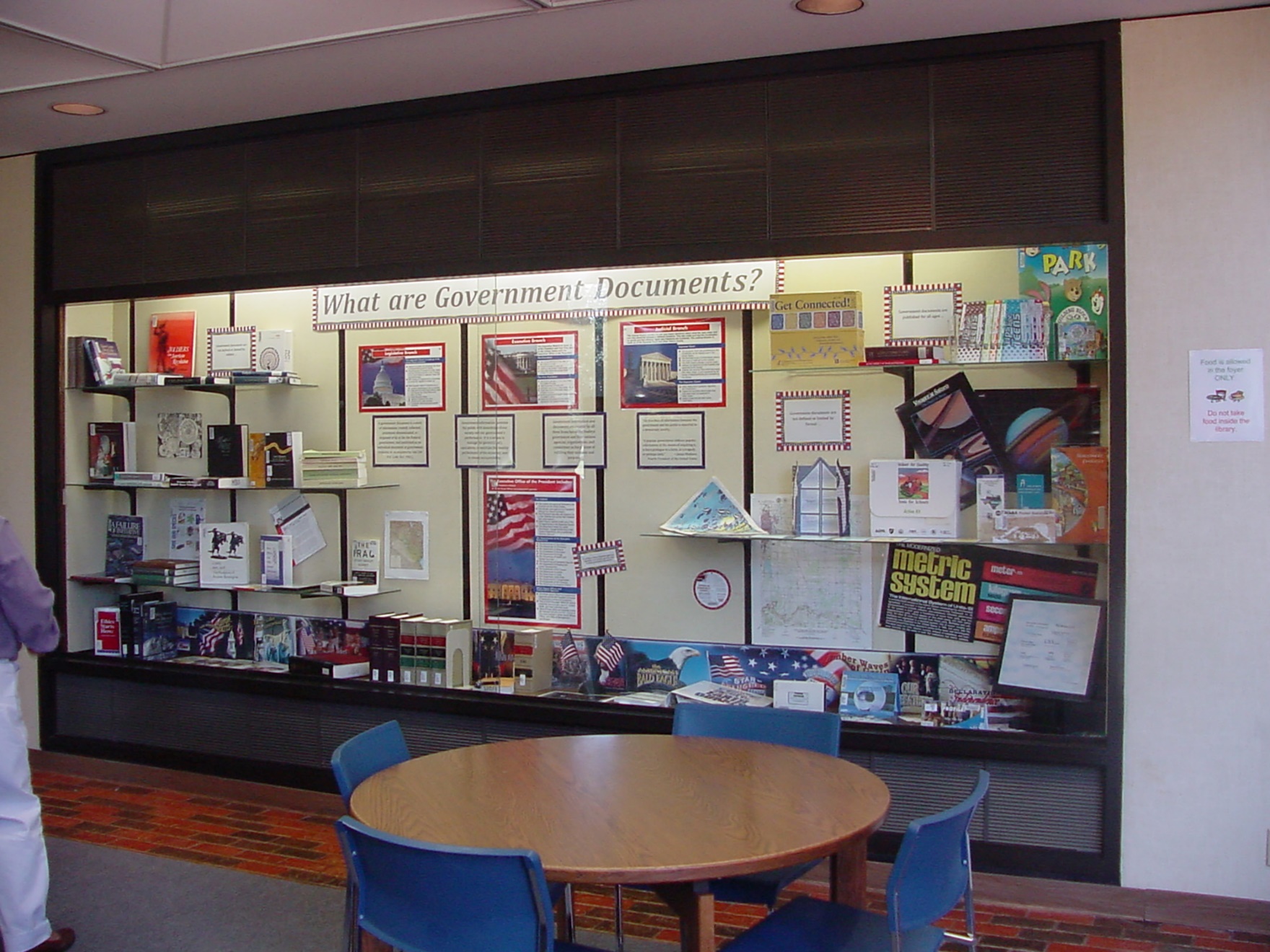 Government information comes in all kinds of shapes and sizes. Hardin-Simmons University's Richardson Library.
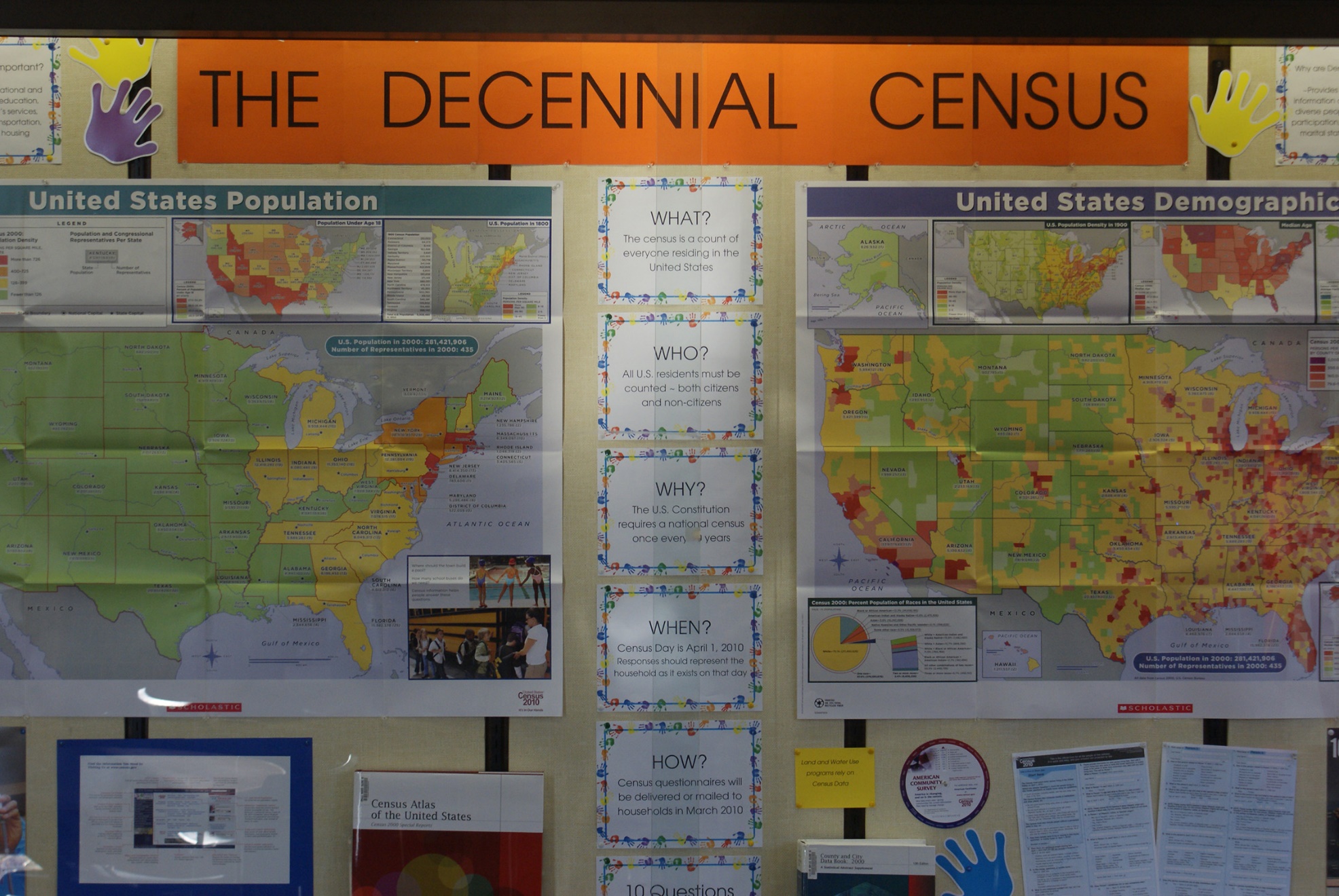 Display promoting the Decennial Census. Hardin-Simmons University's Richardson Library.
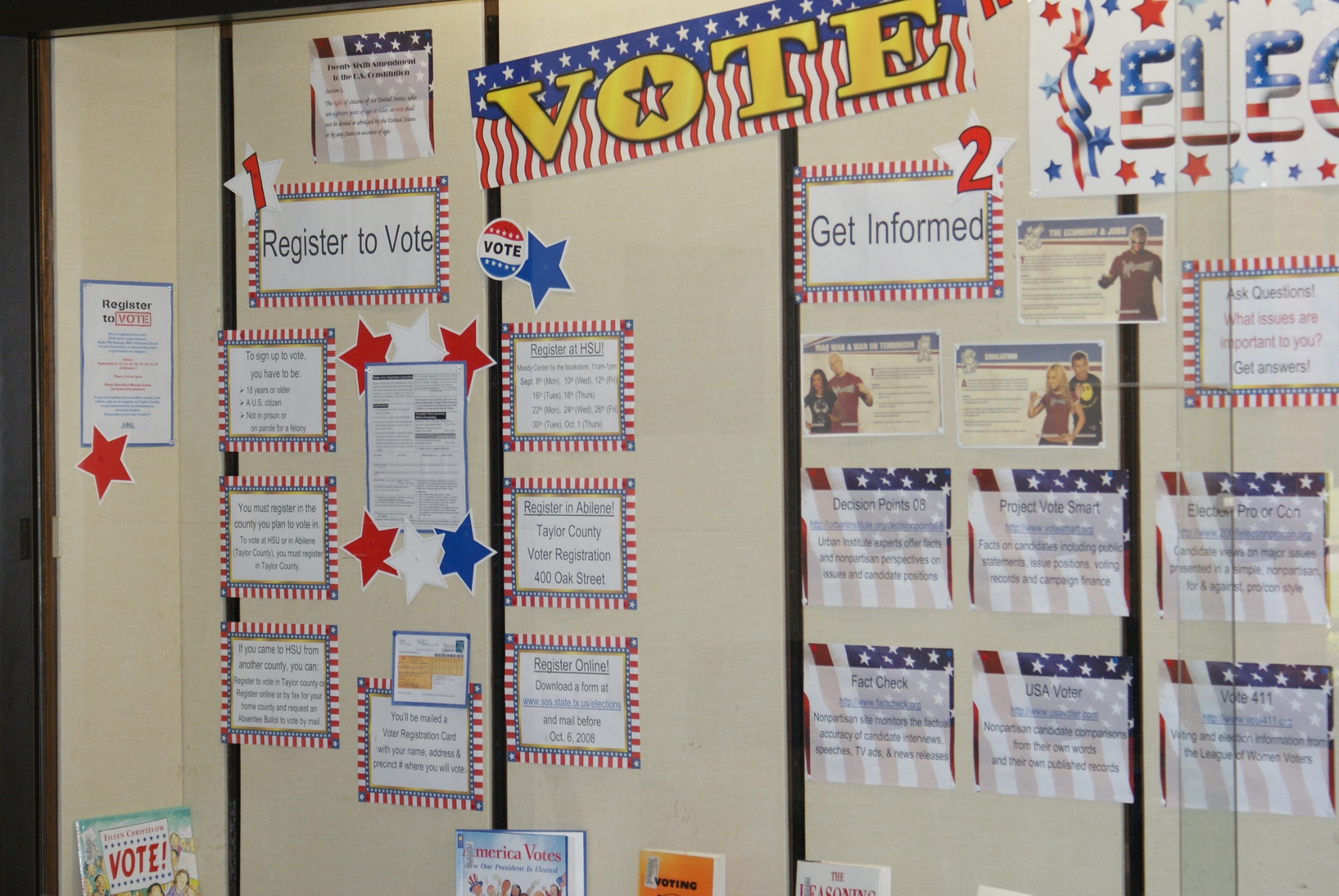 Display for the 2008 Presidential election. Hardin-Simmons University's Richardson Library.
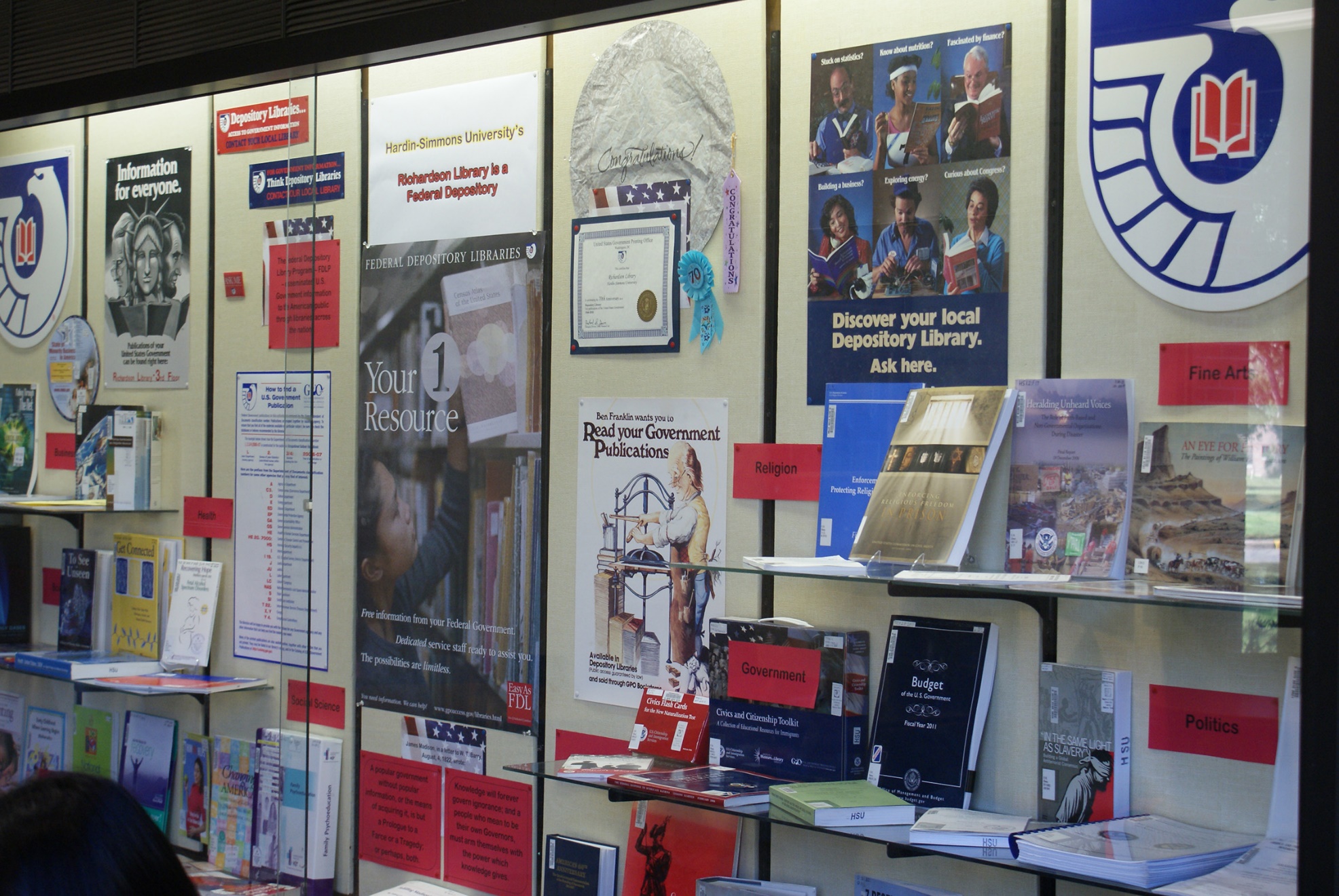 Display celebrating 70th year as a Federal Depository, Hardin-Simmons University's Richardson Library.
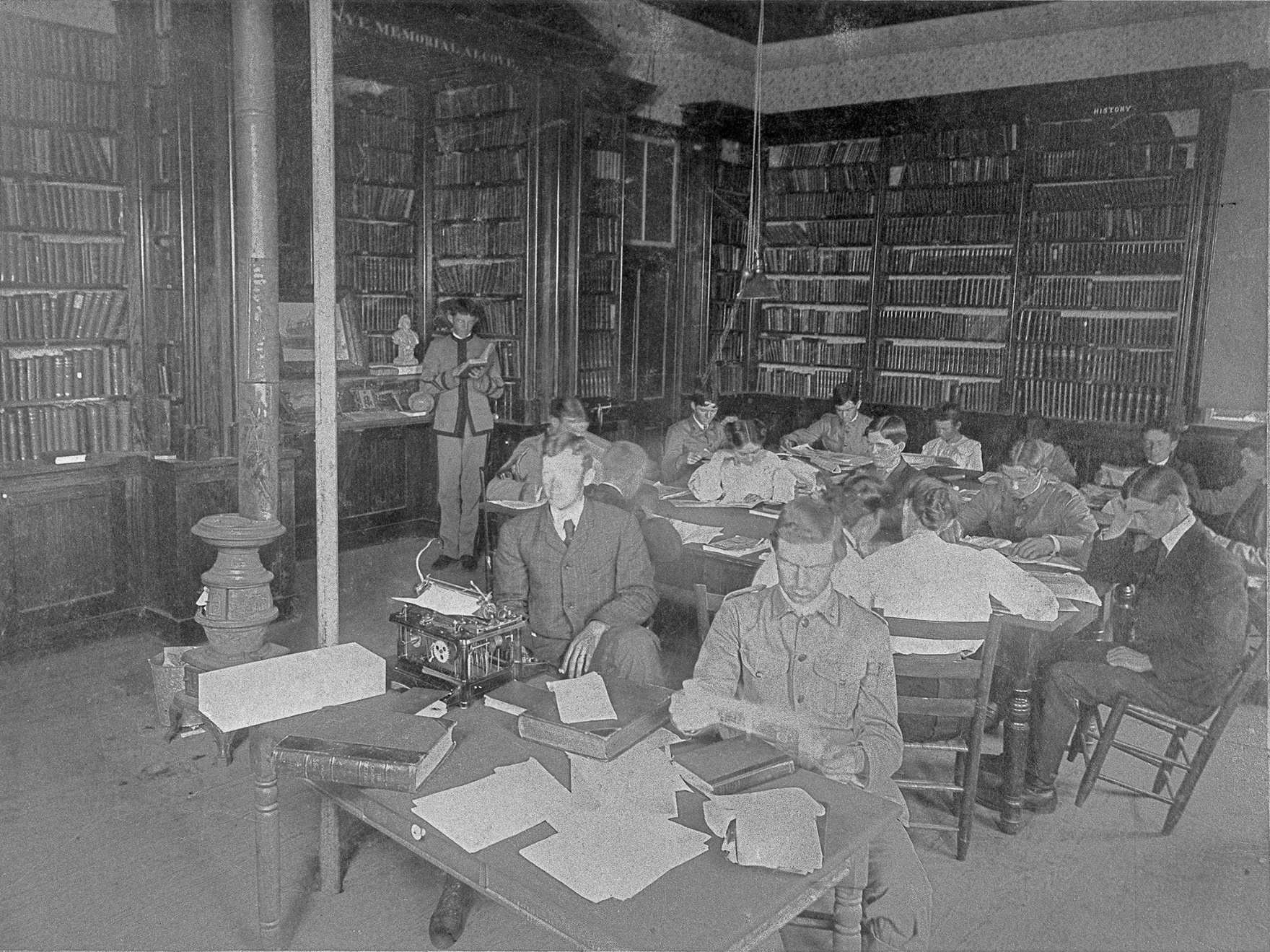 Simmons College library in 1901, later became Hardin-Simmons University, and its library became a Congressionally appointed selective Federal Depository (0612) in 1945.
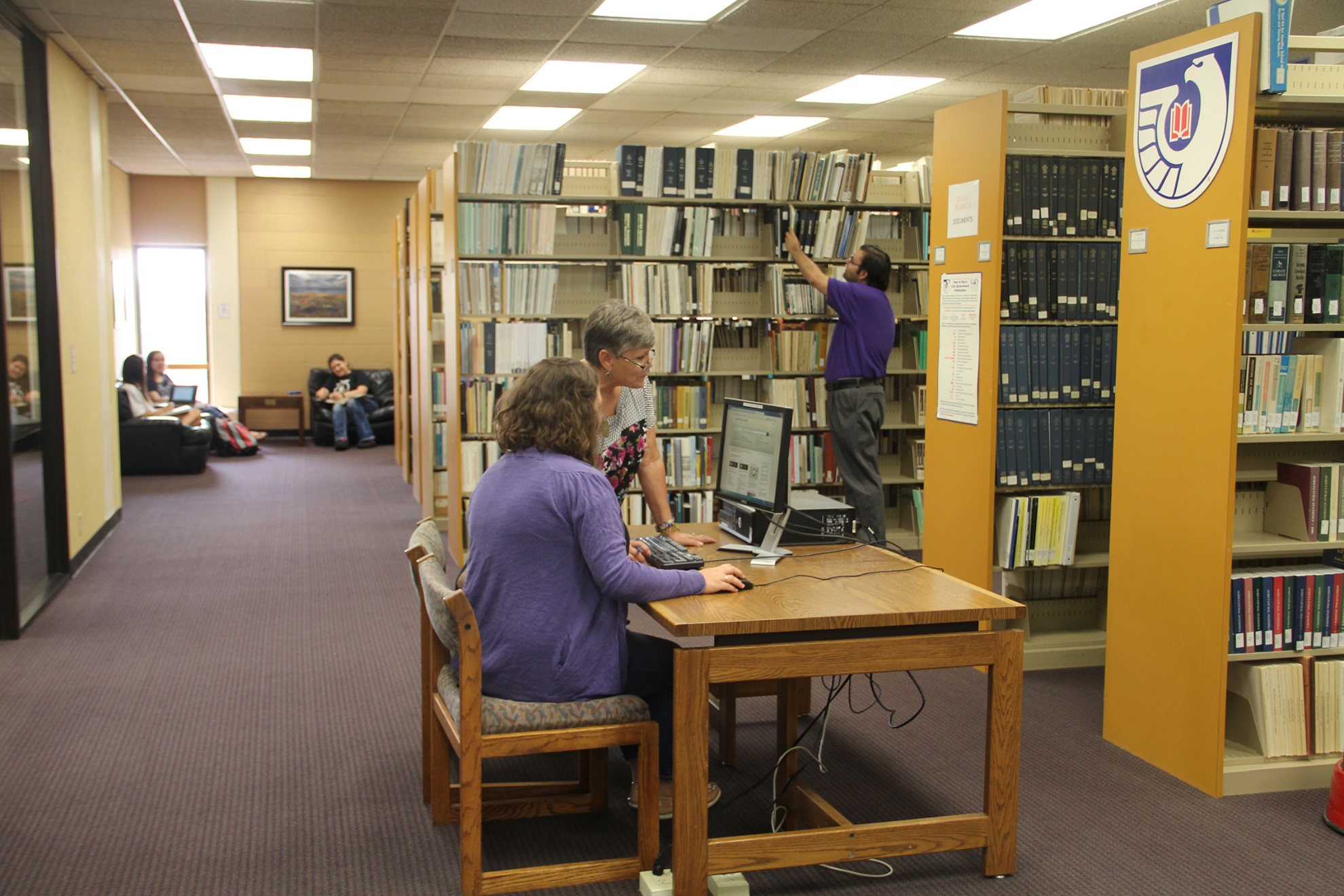 Hardin-Simmons University's Richardson Library today offers access on site and online to both tangible and digital government information and documents in its Federal Depository collection.
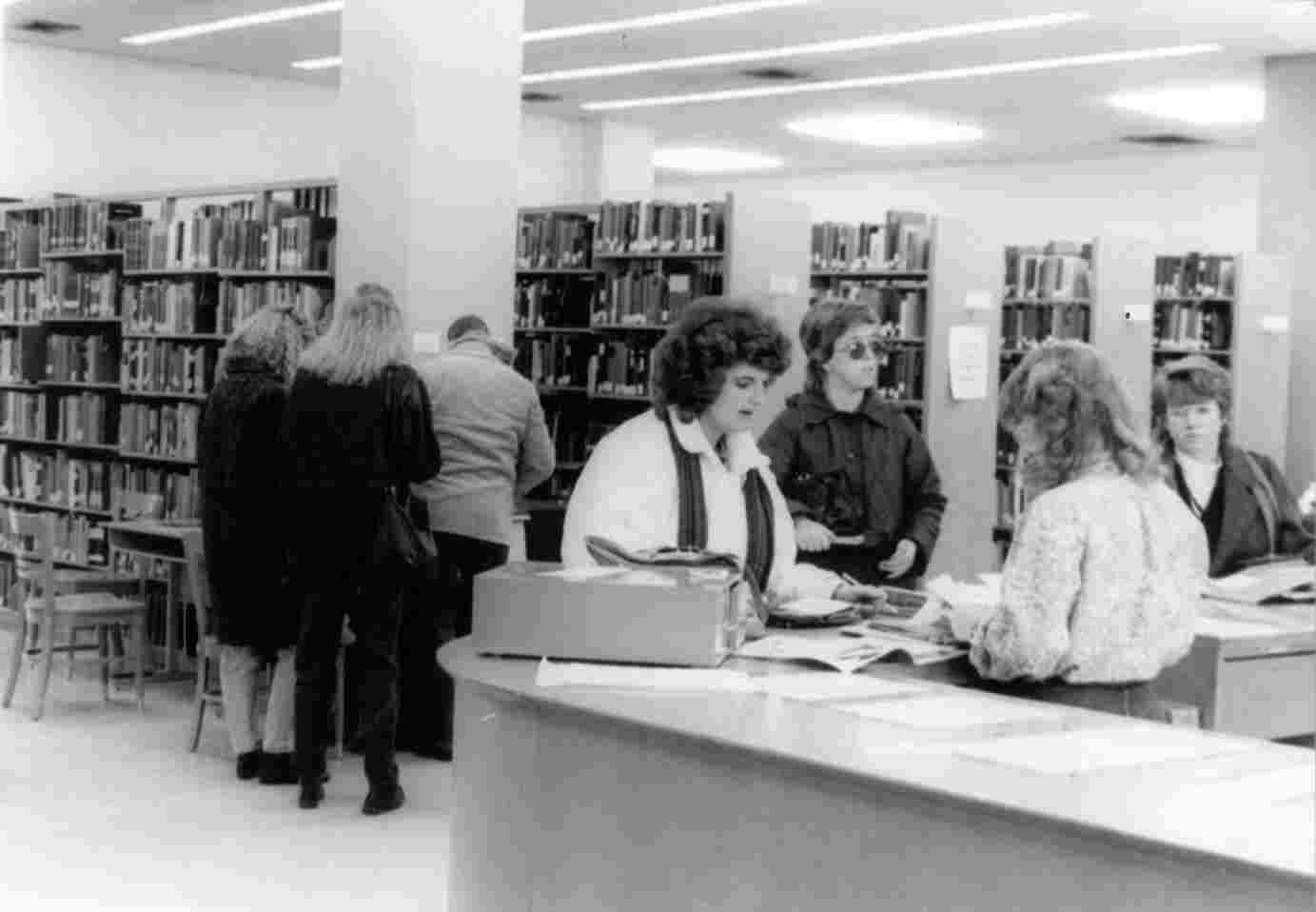 Main collection back to 1980, Missouri Southern State University.
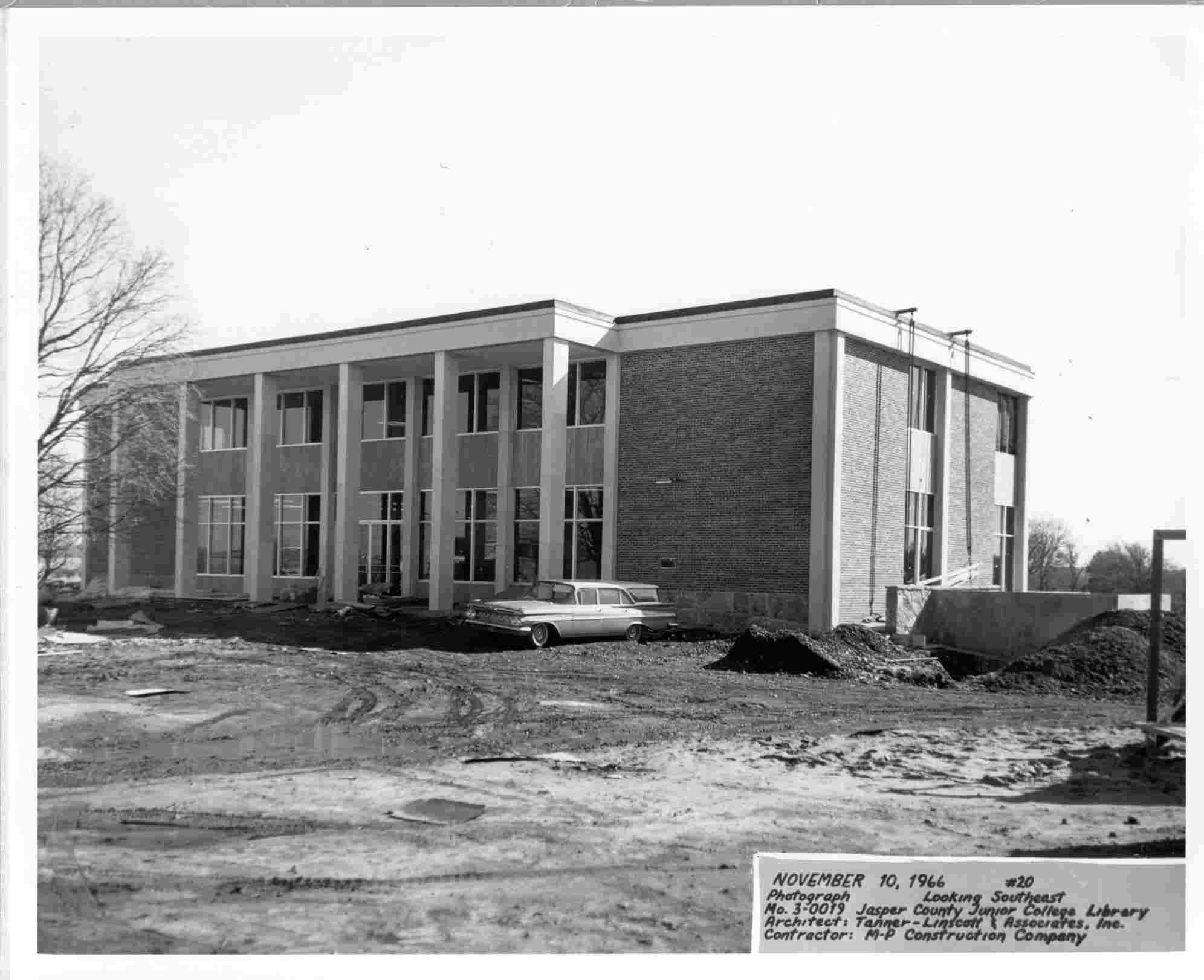 Spiva Library at Missouri Southern State University under construction in 1960s.
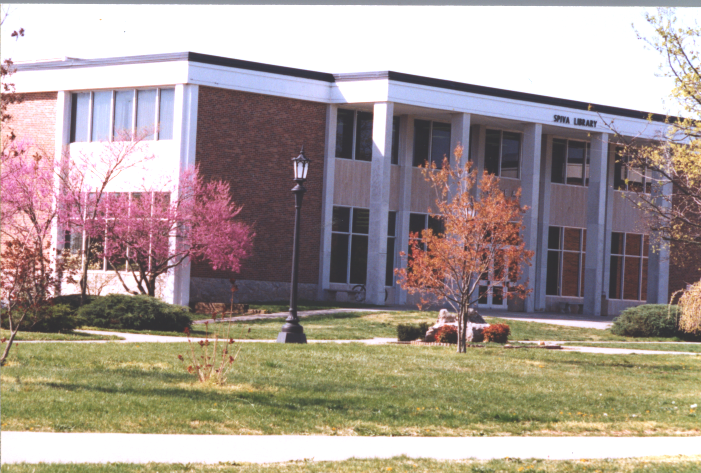 Spiva Library building, Missouri Southern State University.
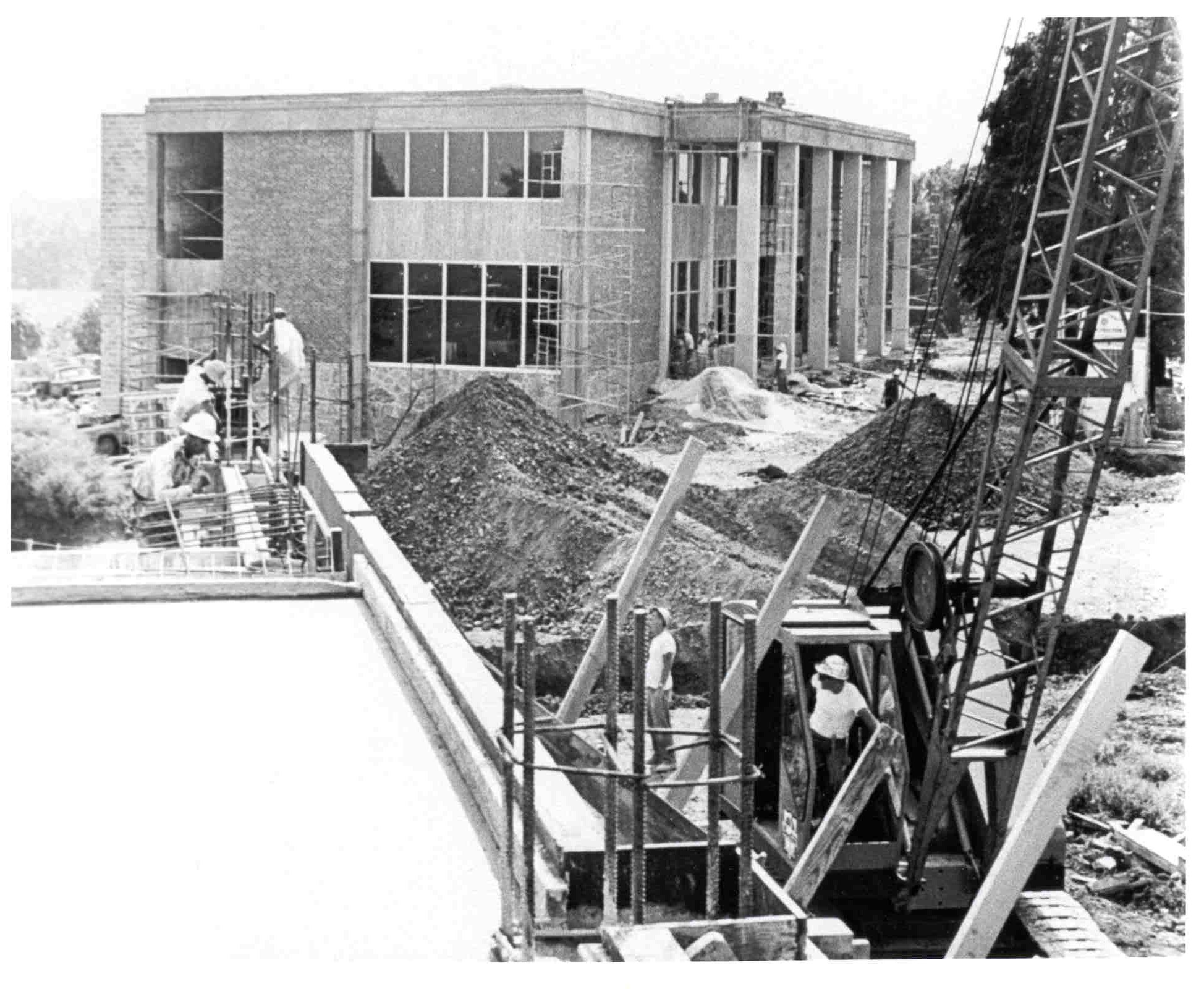 Spiva Library at Missouri Southern State University under construction in 1960s.
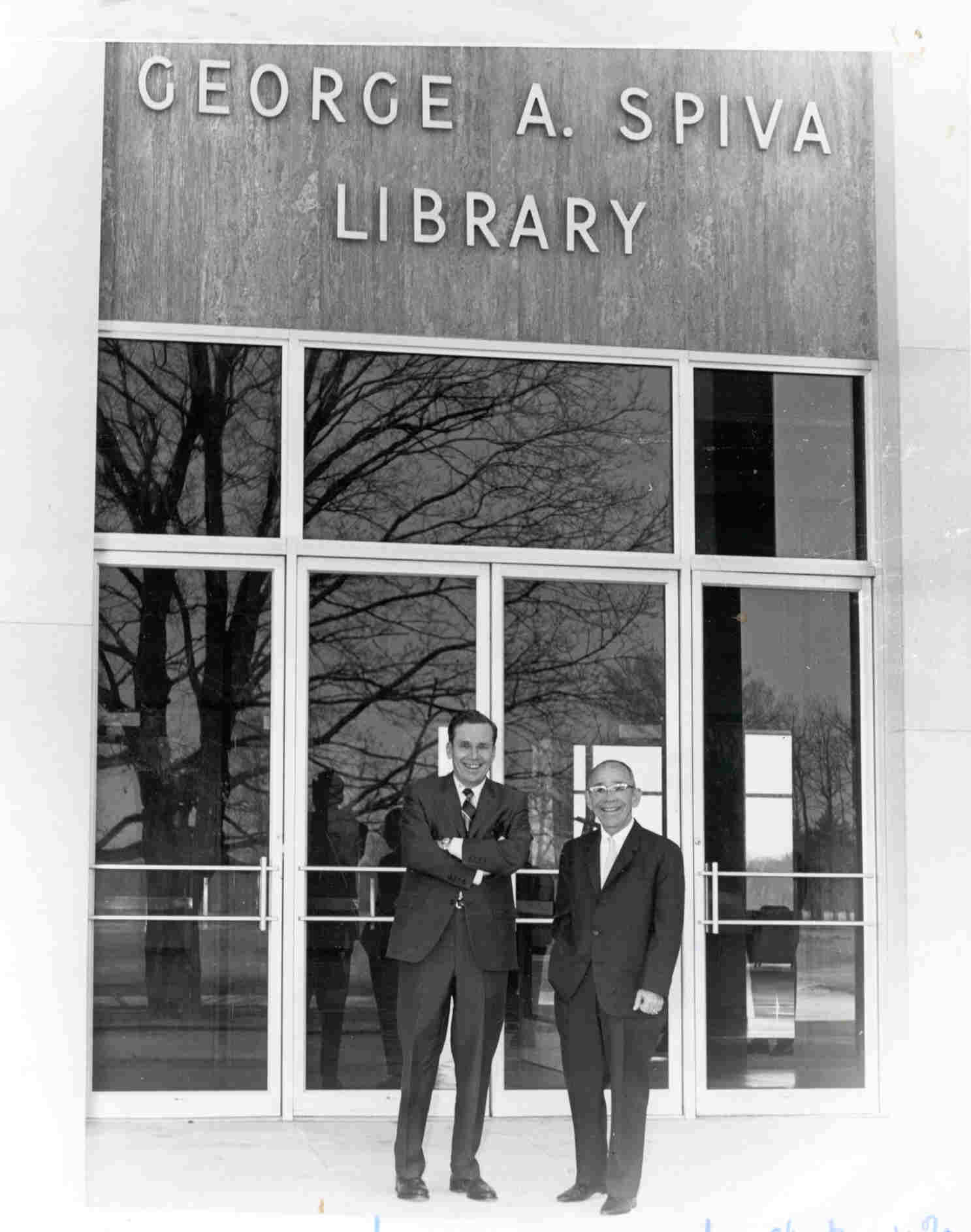 Mr. George A. Spiva in front of the library, Missouri Southern State University.
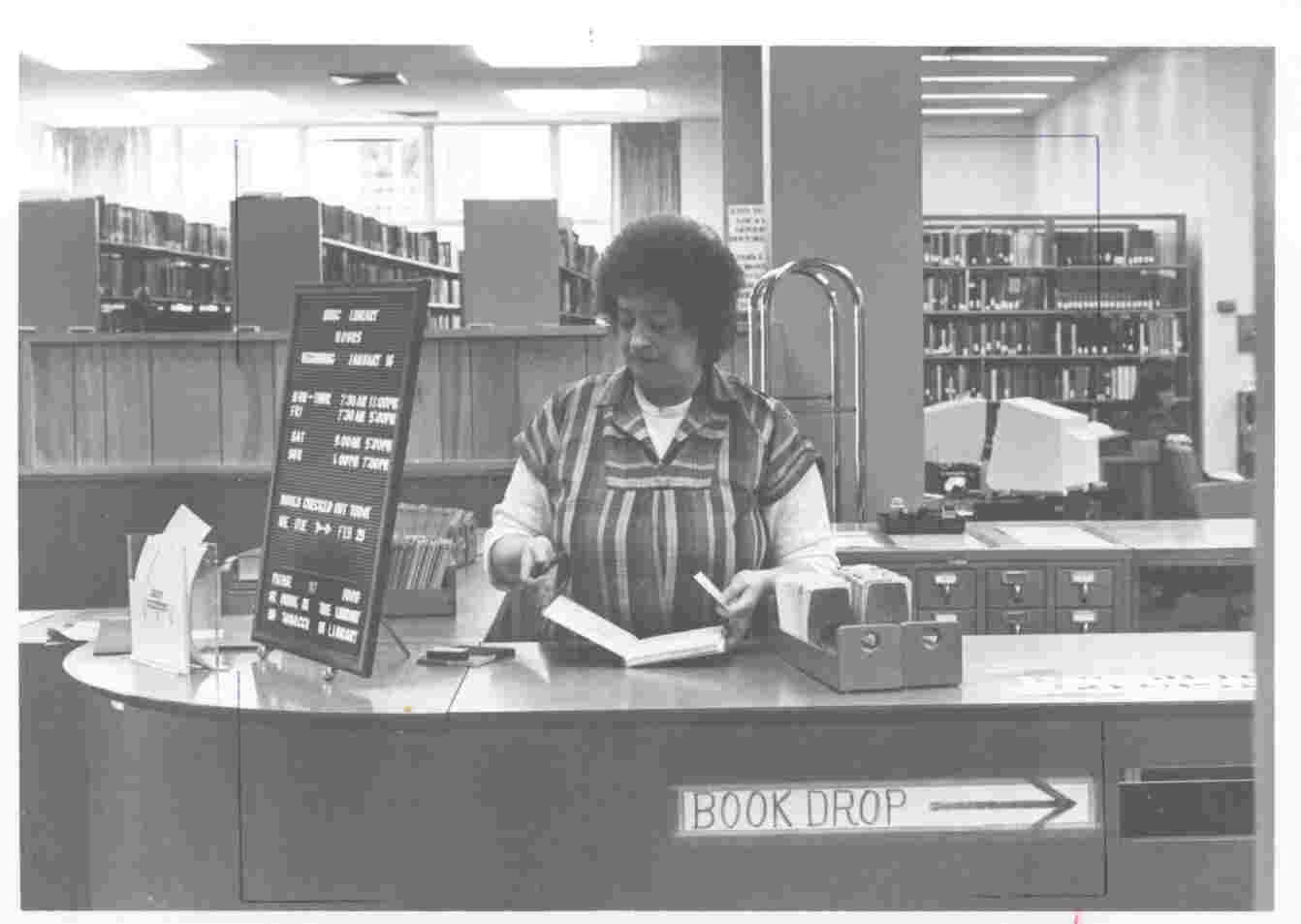 Library staff at Circulation desk 1980, Missouri Southern State University.
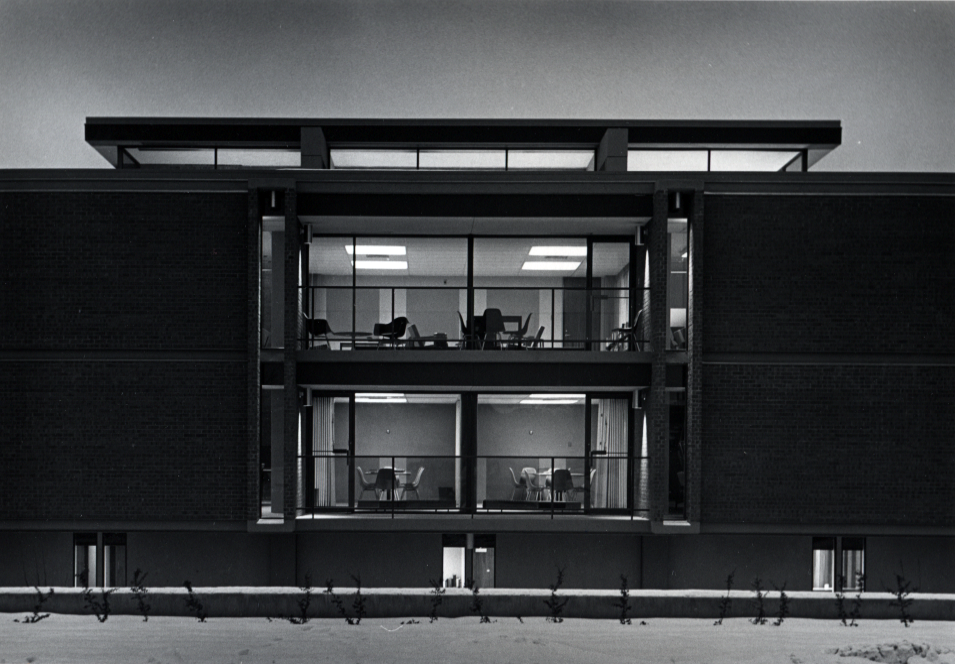 Lowell Heiny Library 1967, Night View, Mesa College (now Colorado Mesa University).
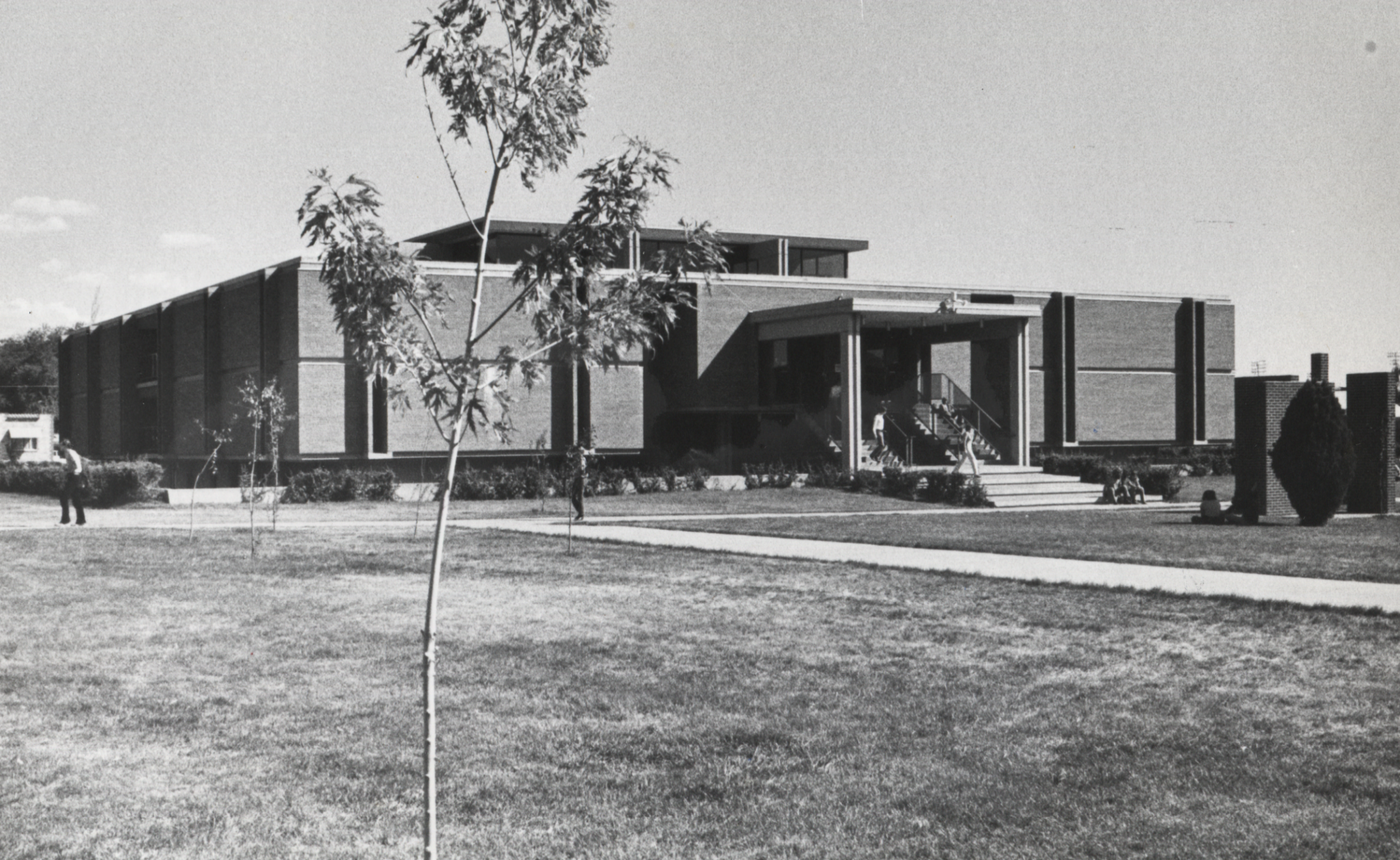 Lowell Heiny Library 1975, Exterior View, Mesa College (now Colorado Mesa University).
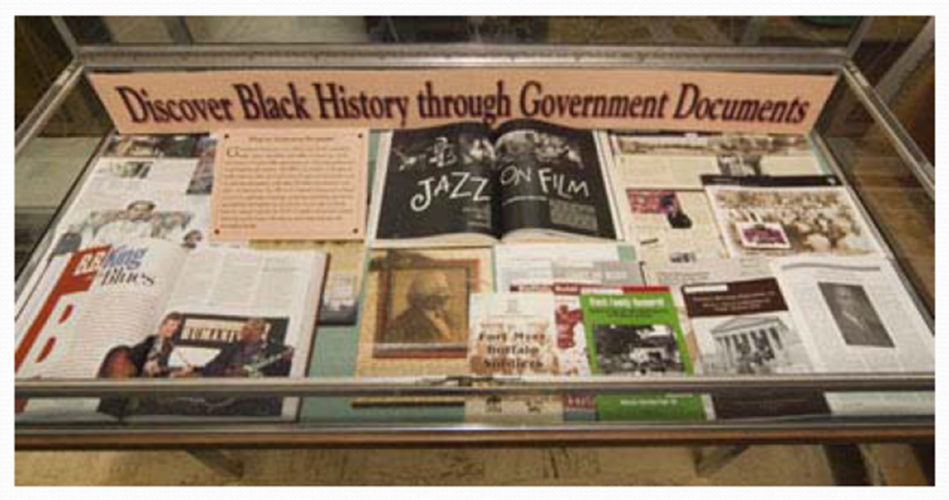 Black History Month and Government documents at Southern Illinois University Carbondale.
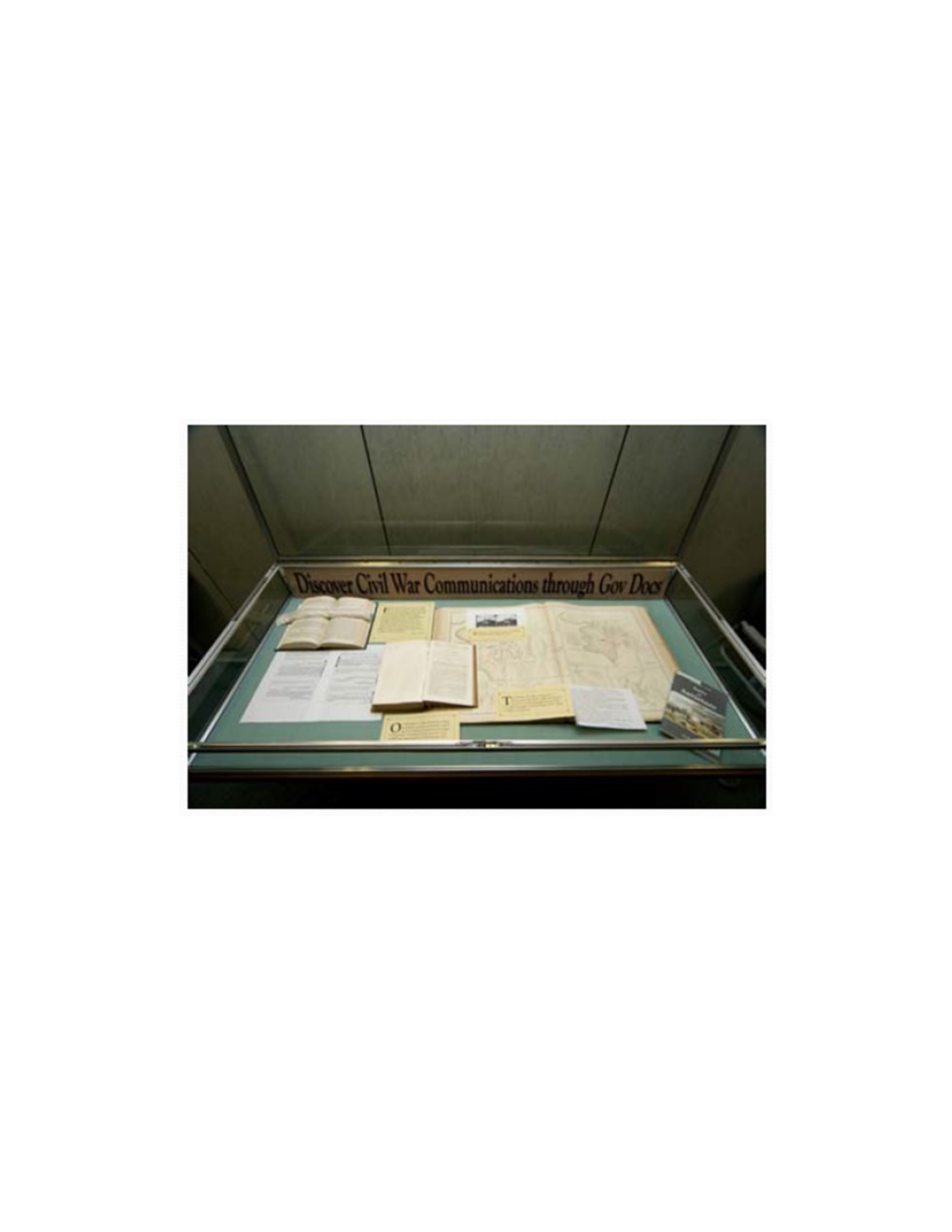 Civil War display at Southern IllinoisUniversity Carbondale.
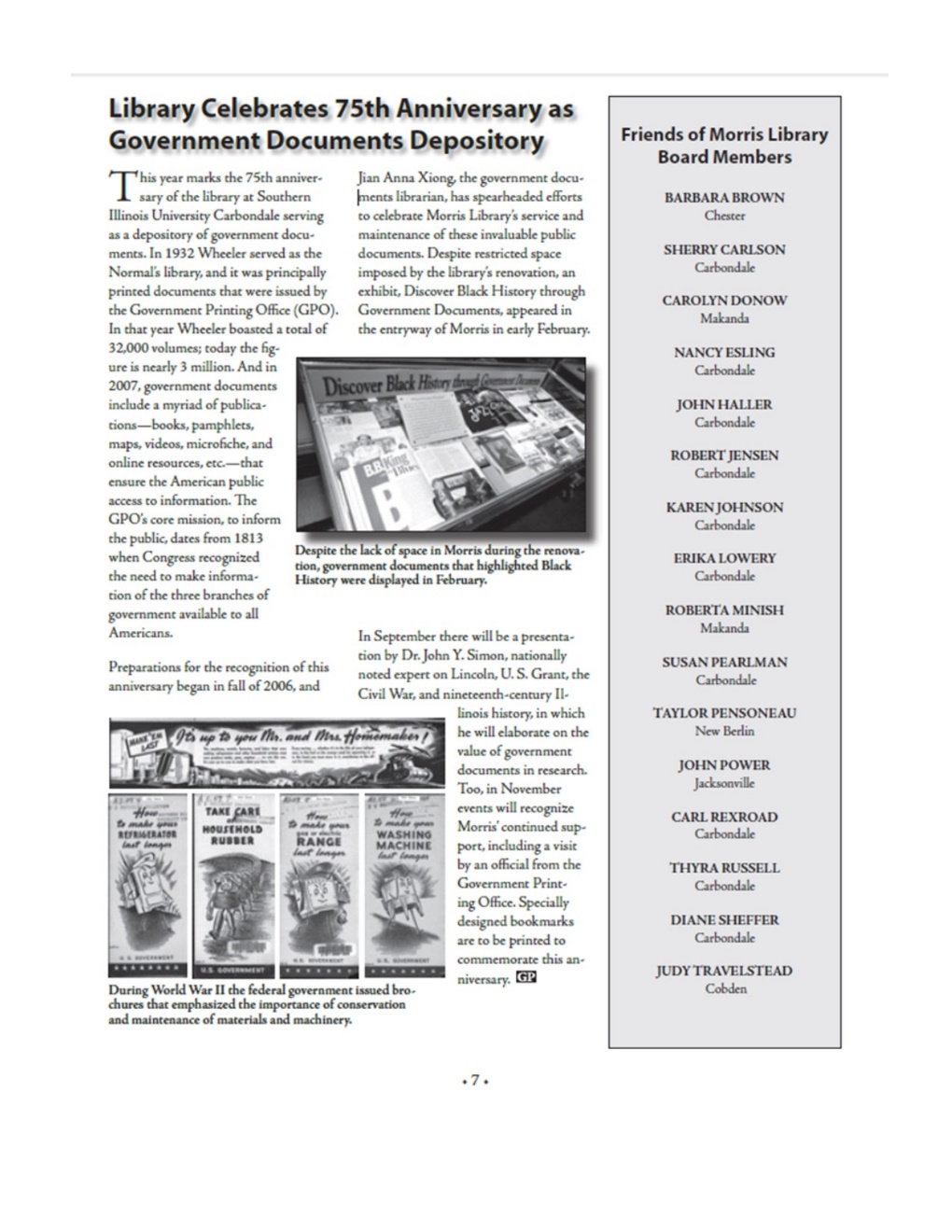 Morris Library's 75th Anniversary, 2007.
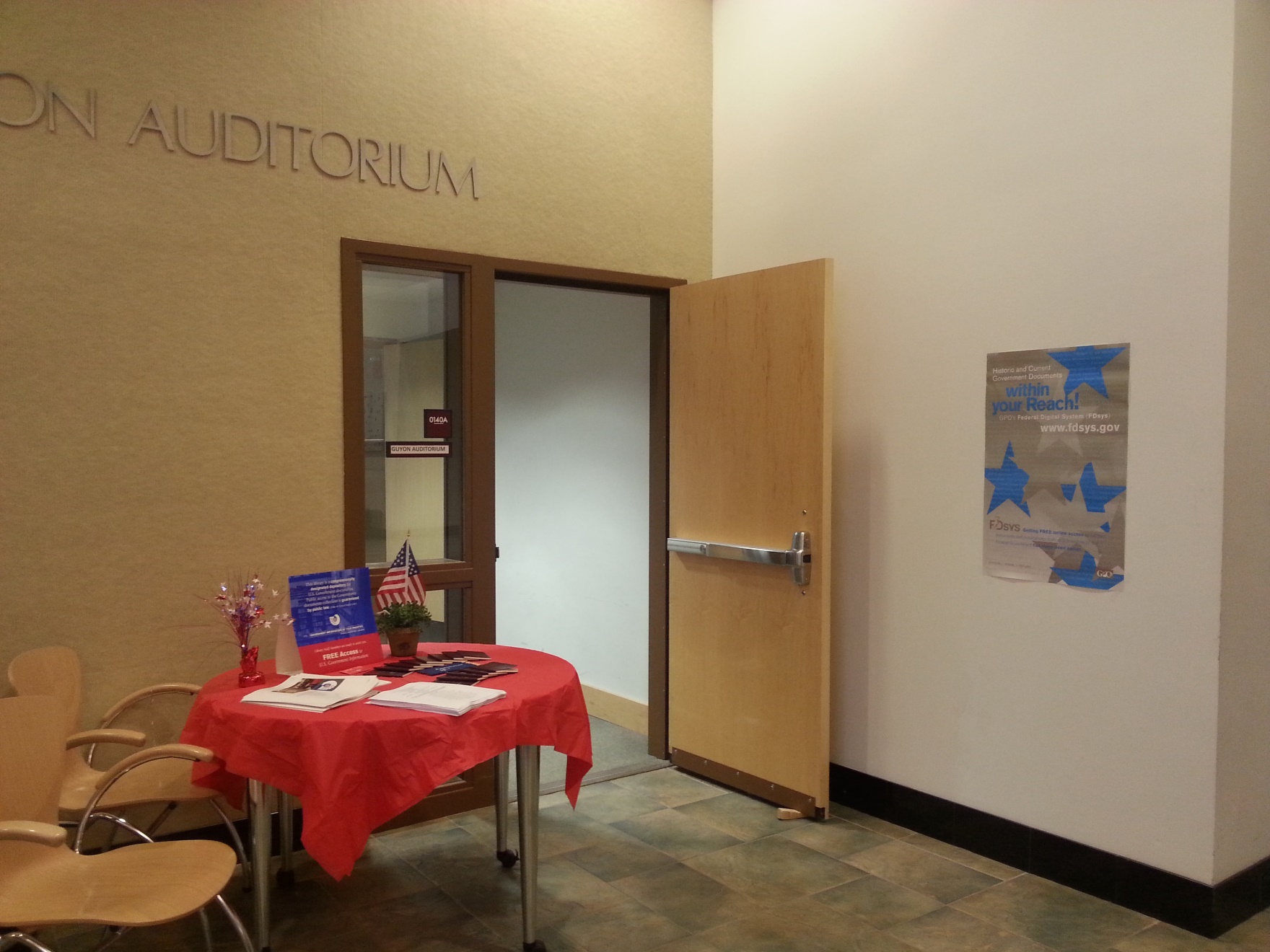 Constitution Day at Southern Illinois University Carbondale.
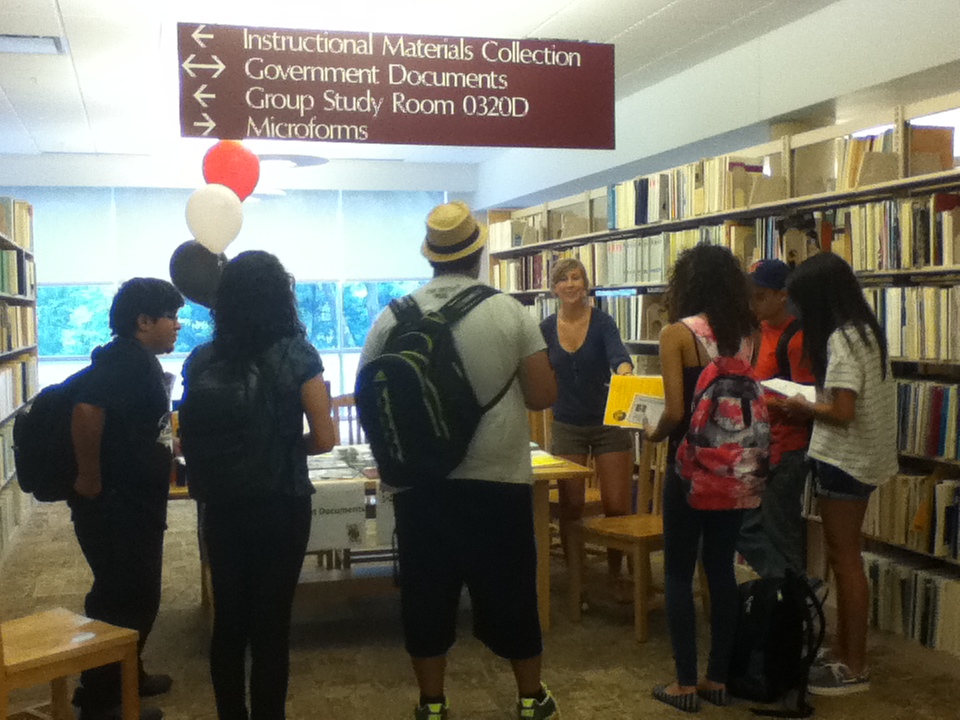 Student worker at Government Documents Table, New students library orientation, Southern Illinois University Carbondale.
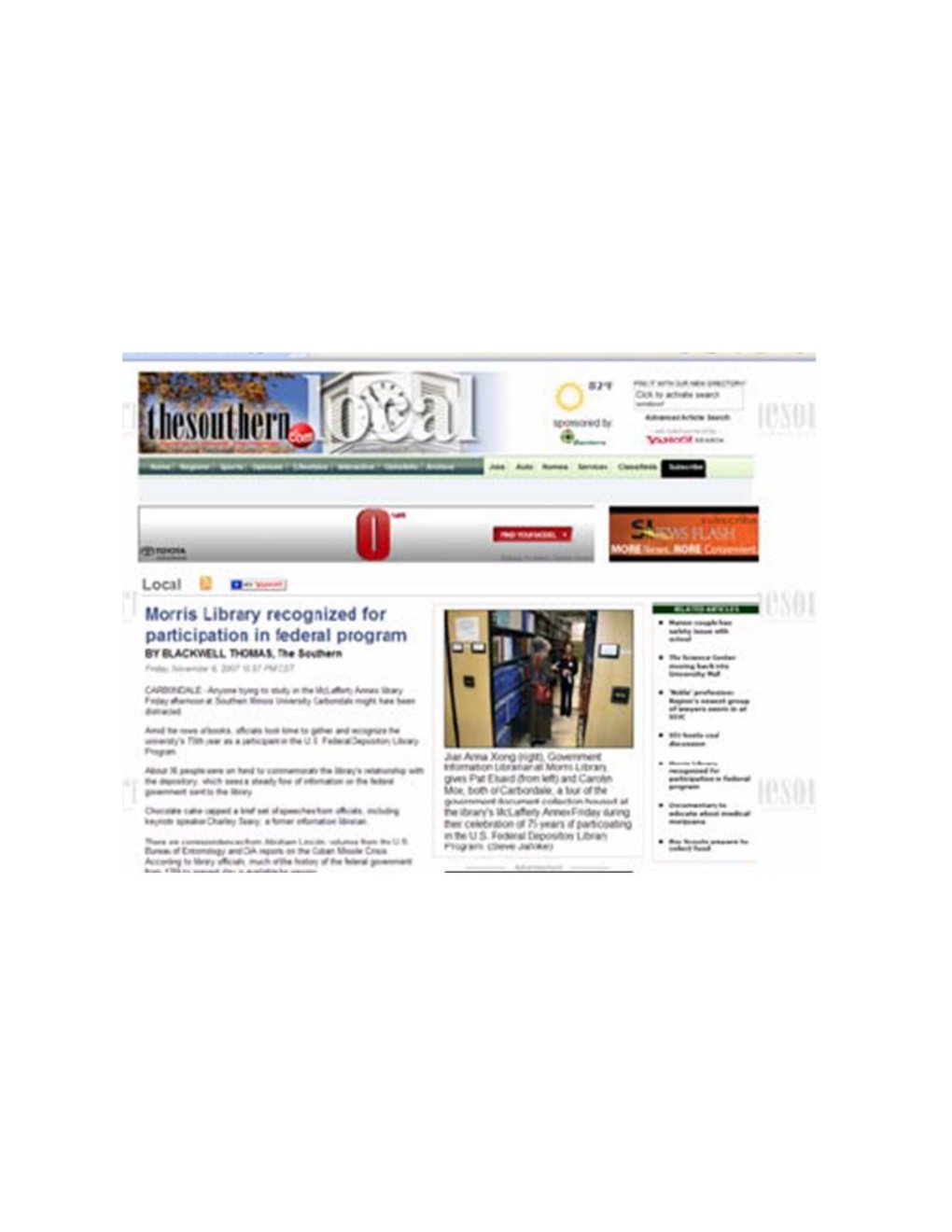 Promoting the depository library at Southern Illinois University Carbondale.
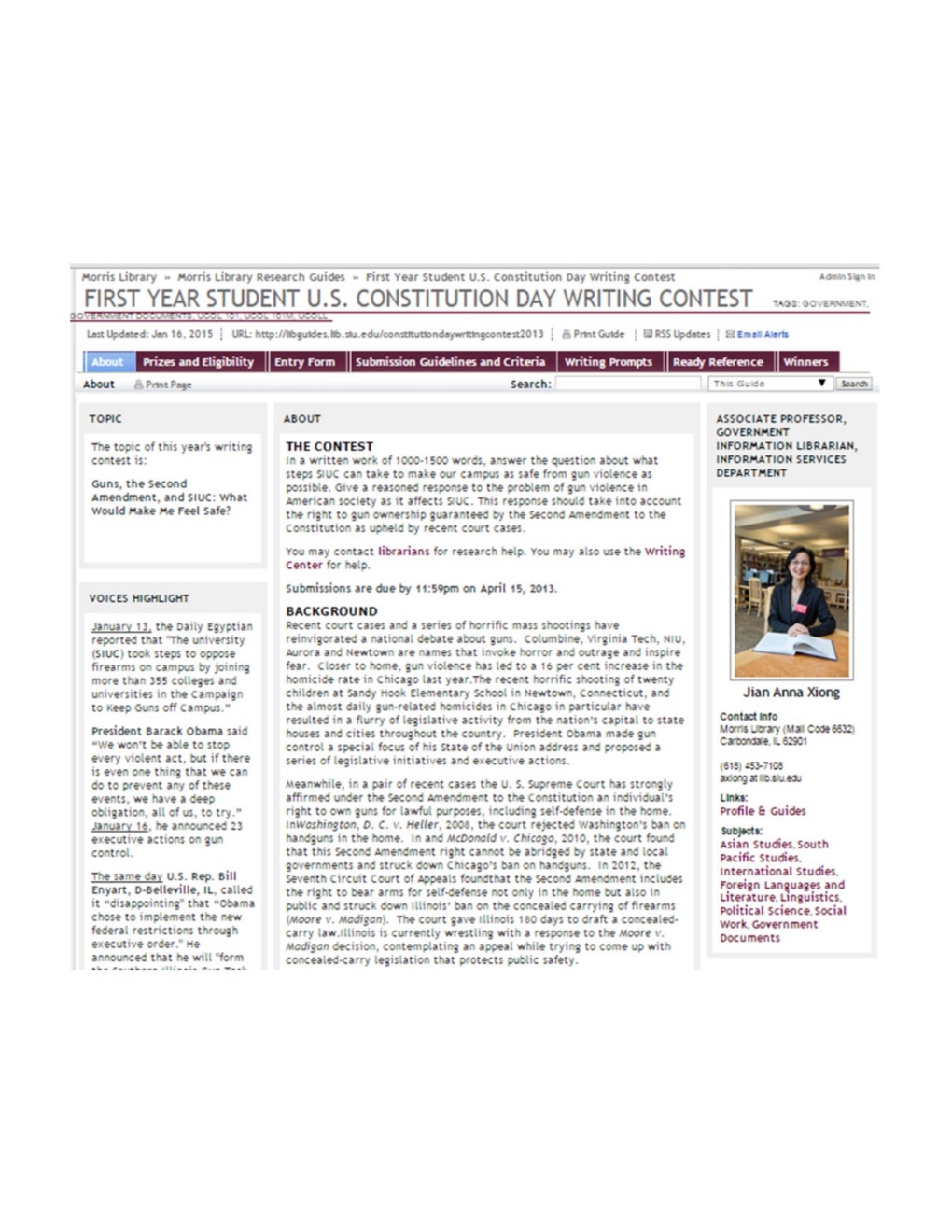 Constitution Day at Southern Illinois University Carbondale.
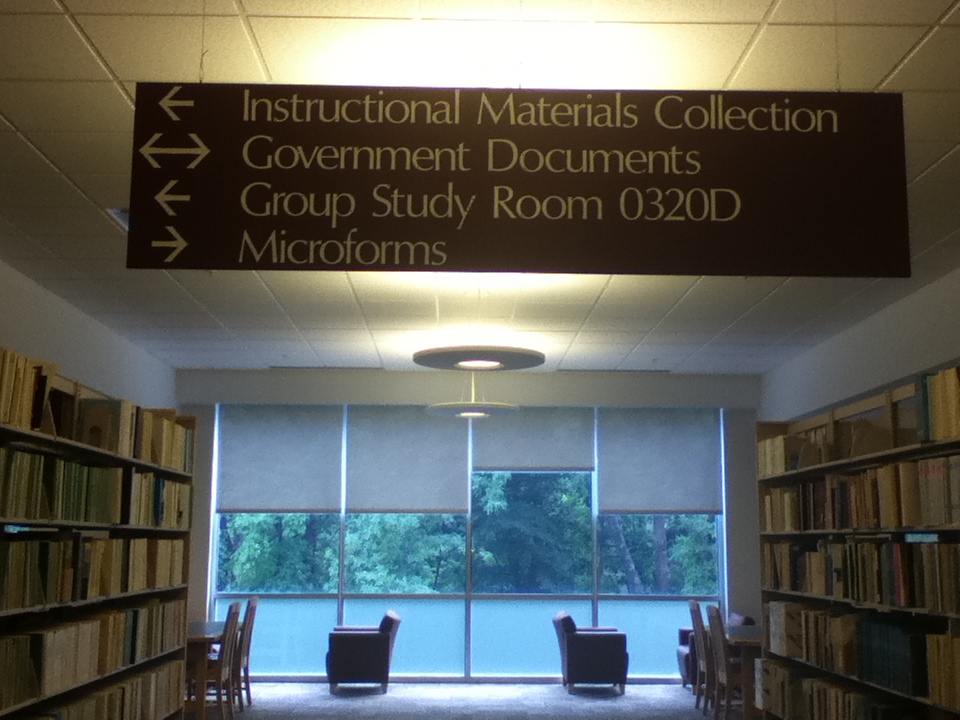 Government Documents Collections, Morris Library, Southern Illinois University Carbondale, 2015.
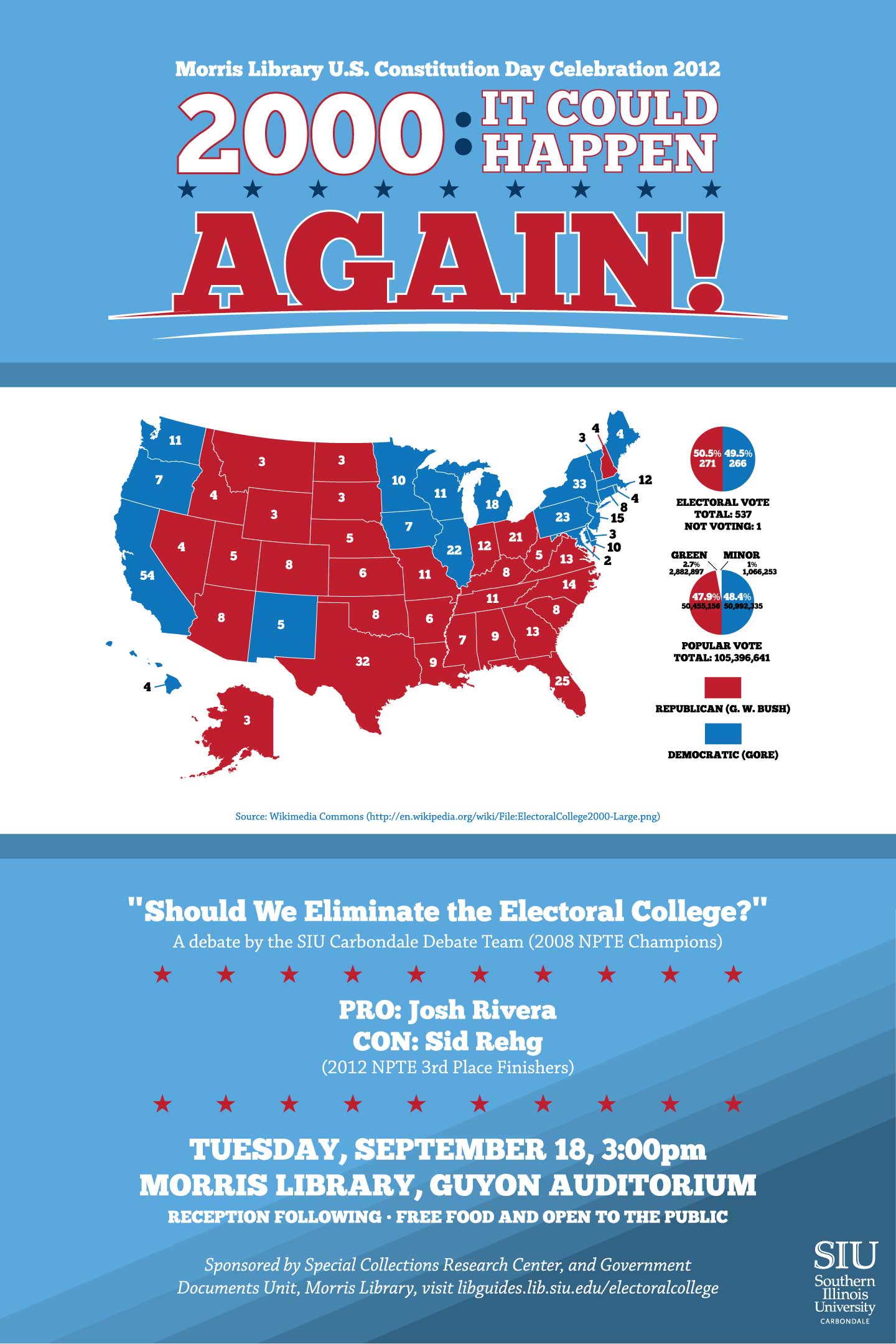 Constitution Day at Southern Illinois University Carbondale.
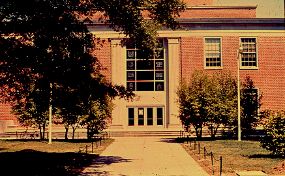 University of Mississippi Library in 1950s.
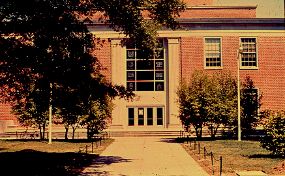 University of Mississippi west entrance spring 2015
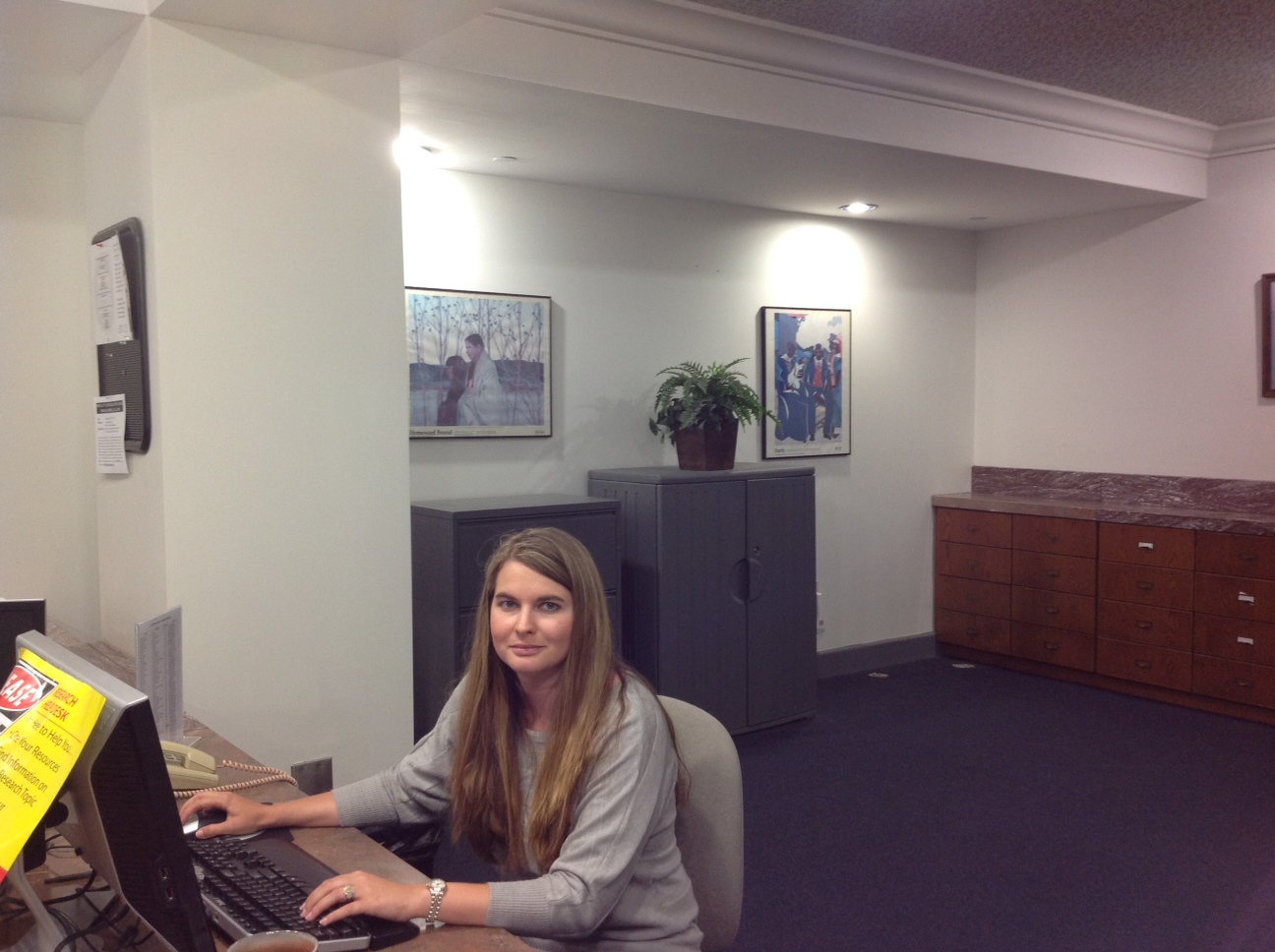 University of Mississippi student studying in library 1998.
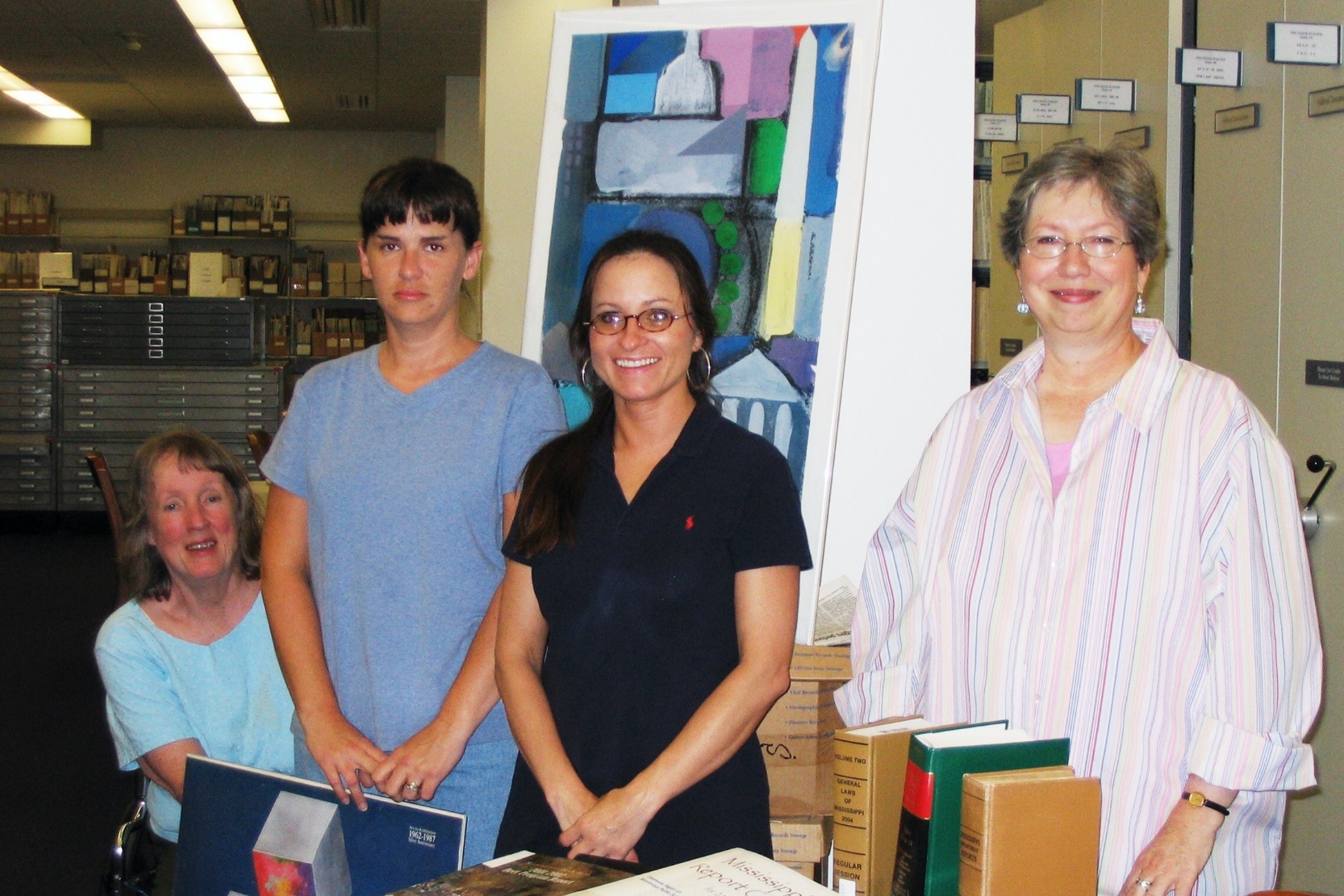 University of Mississippi Government docs staff, 2005.
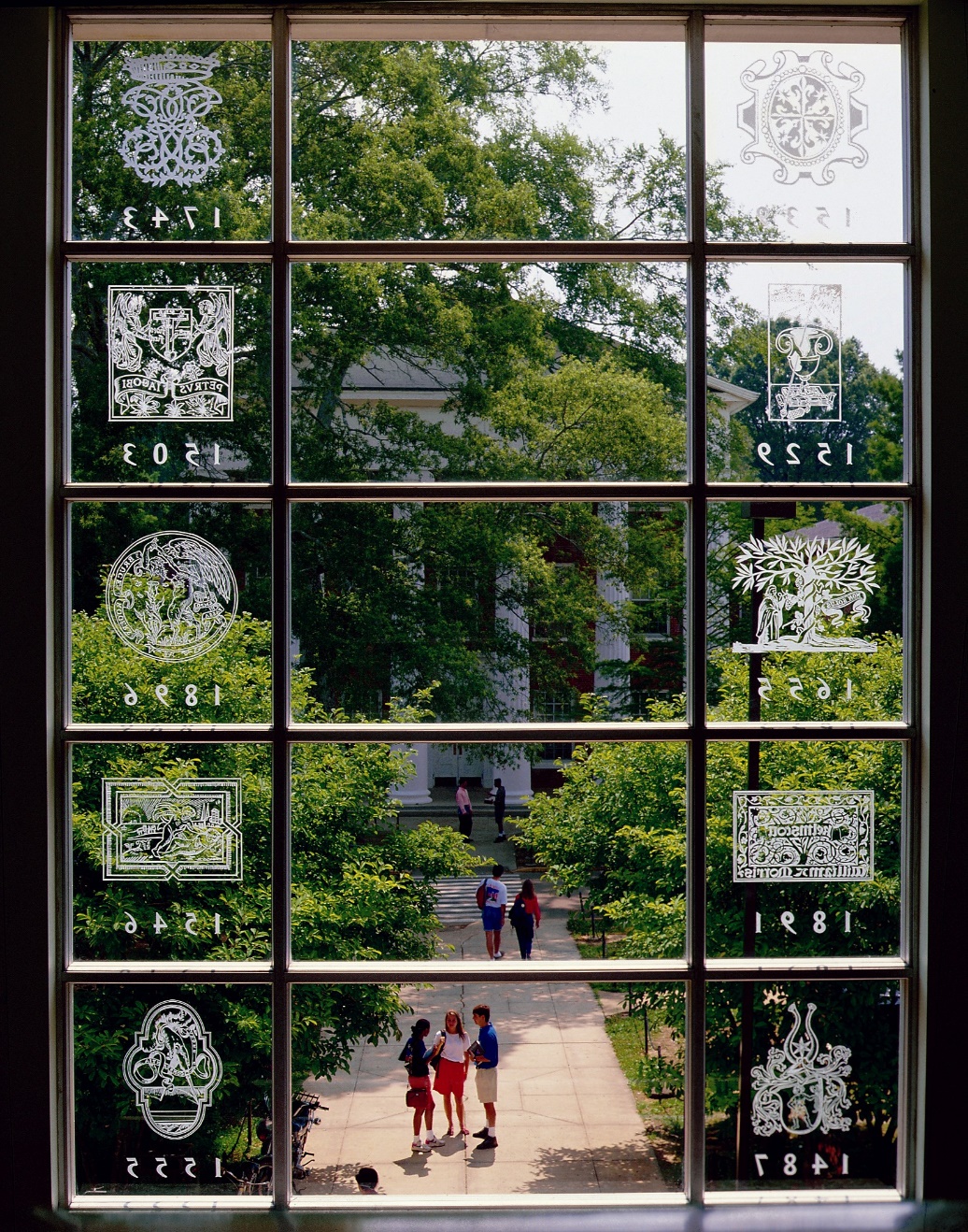 University of Mississippi Lyceum seen through Library east entrance window 1990.
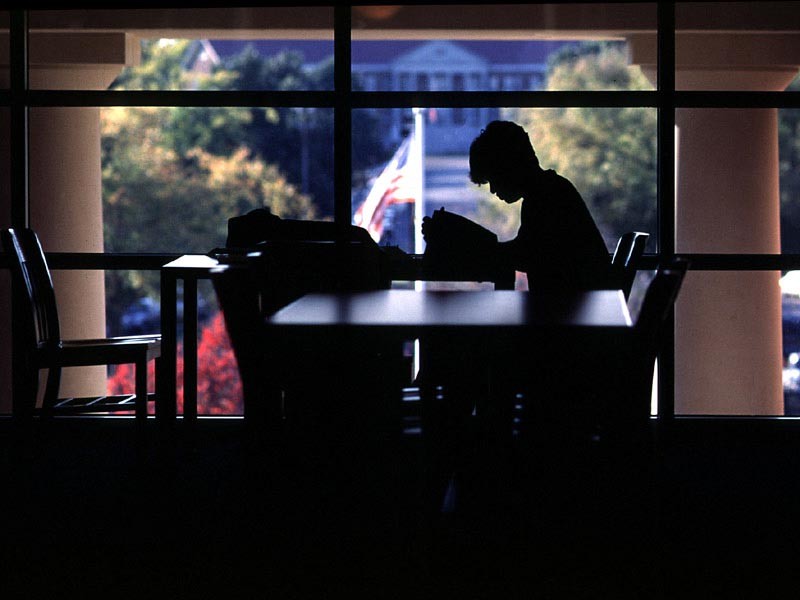 University of Mississippi studying in library 1998.
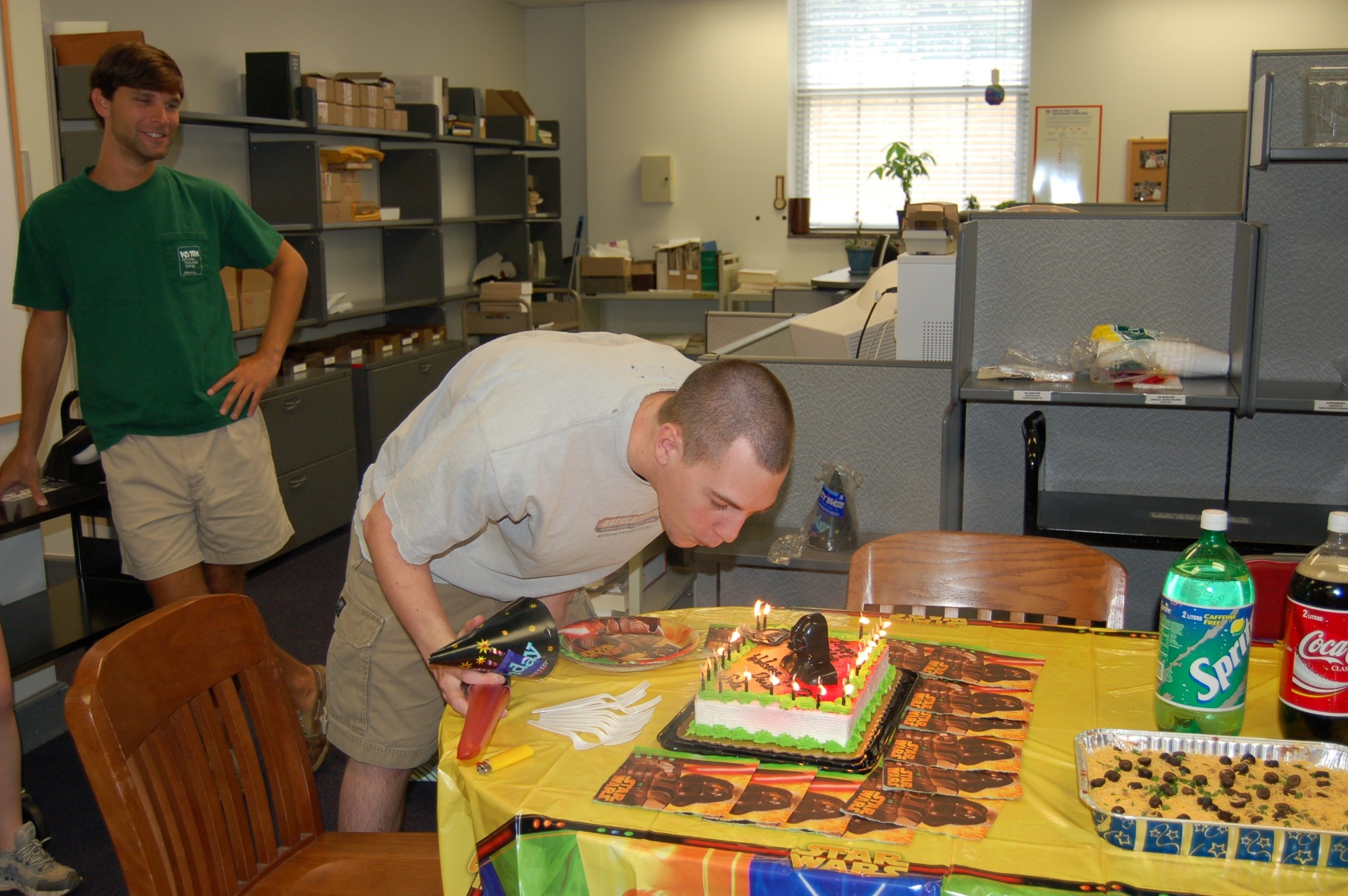 University of Mississippi student assistant (Iraq War vet) birthday party, 2007.
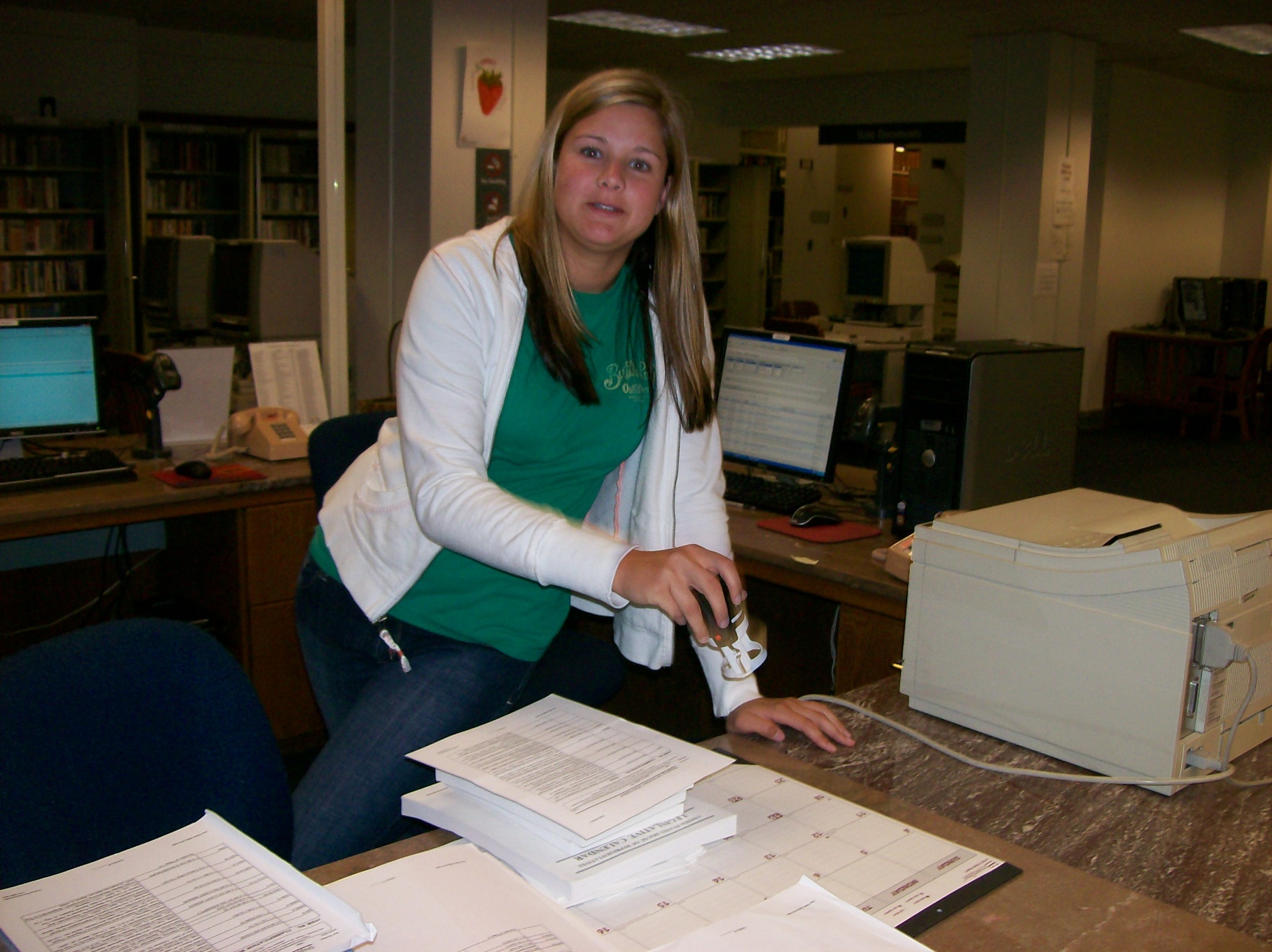 University of Mississippi student processing GPO shipment at desk, 2009.
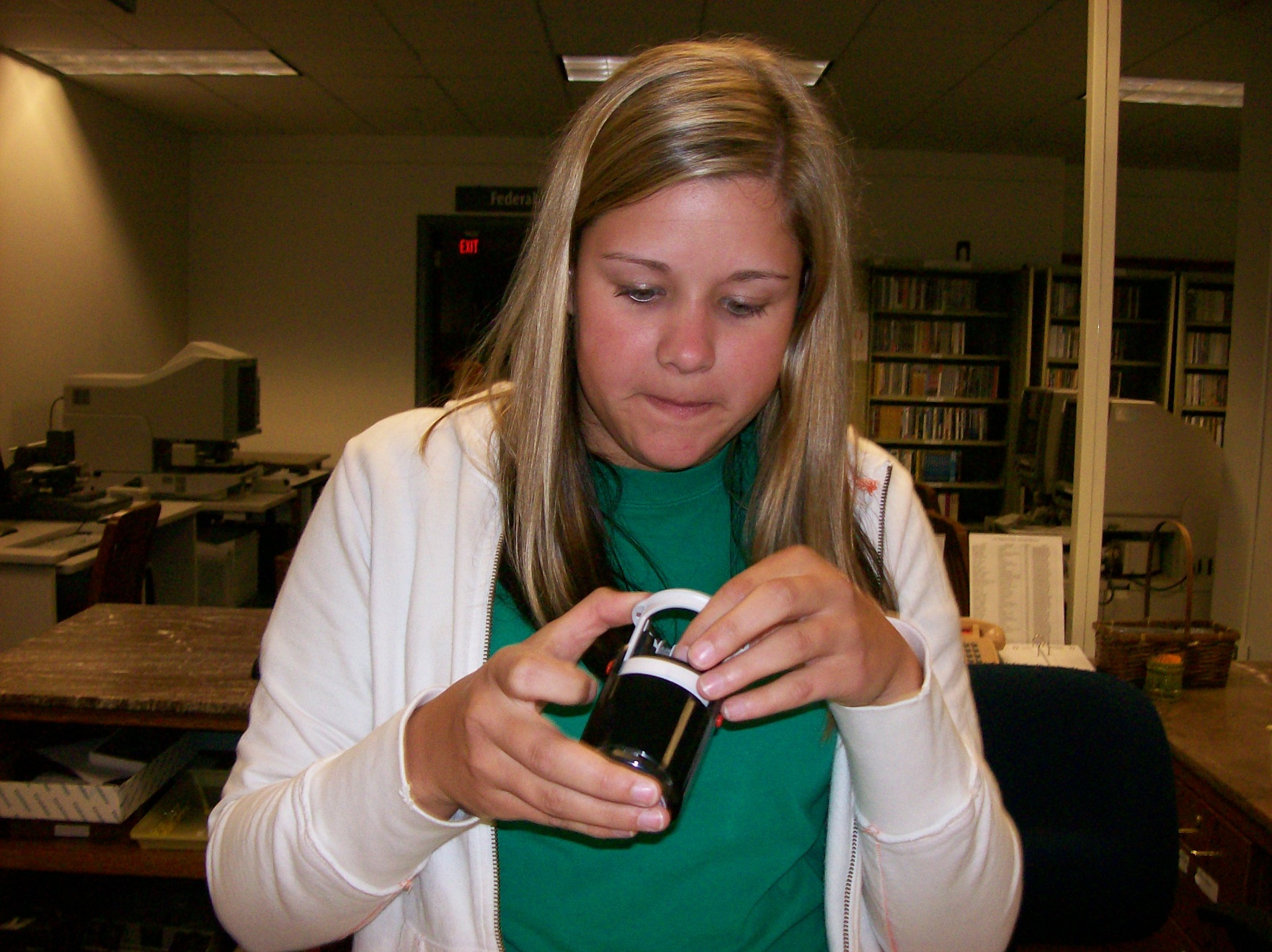 University of Mississippi student processing GPO shipment at desk, 2009.
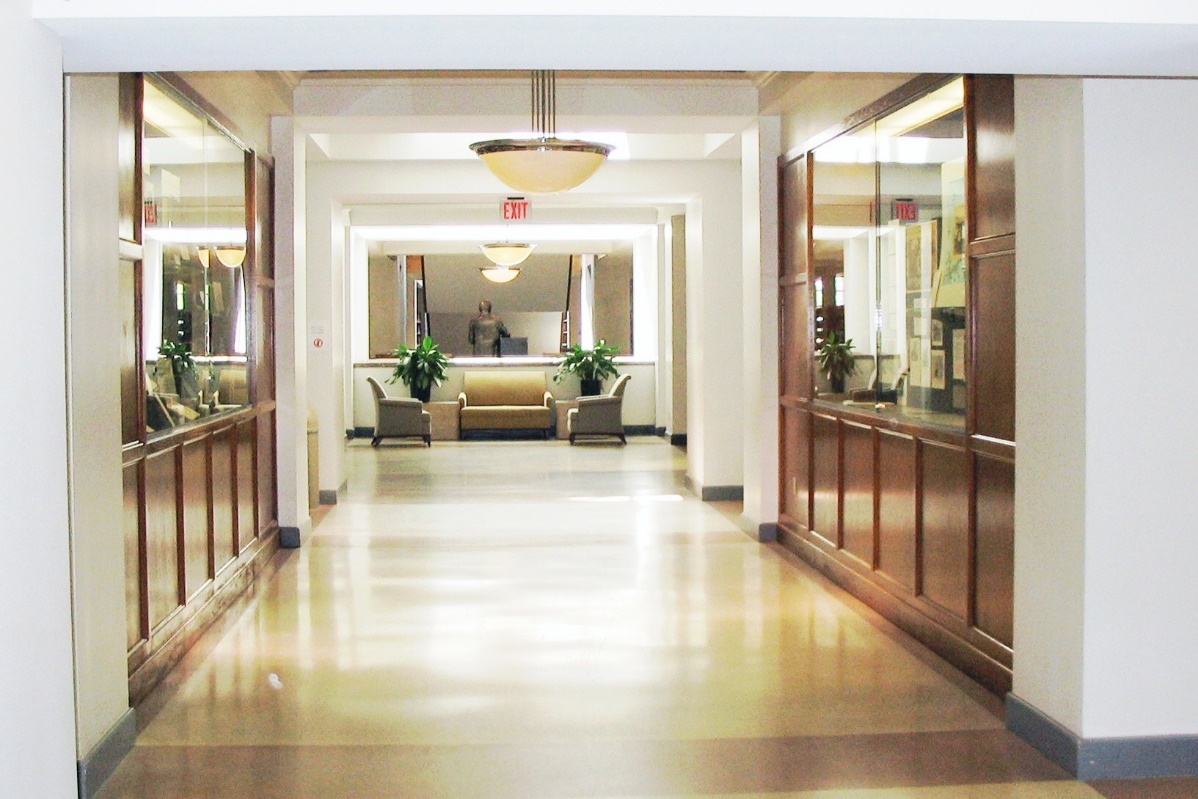 University of Mississippi library exhibit cases, 2000.
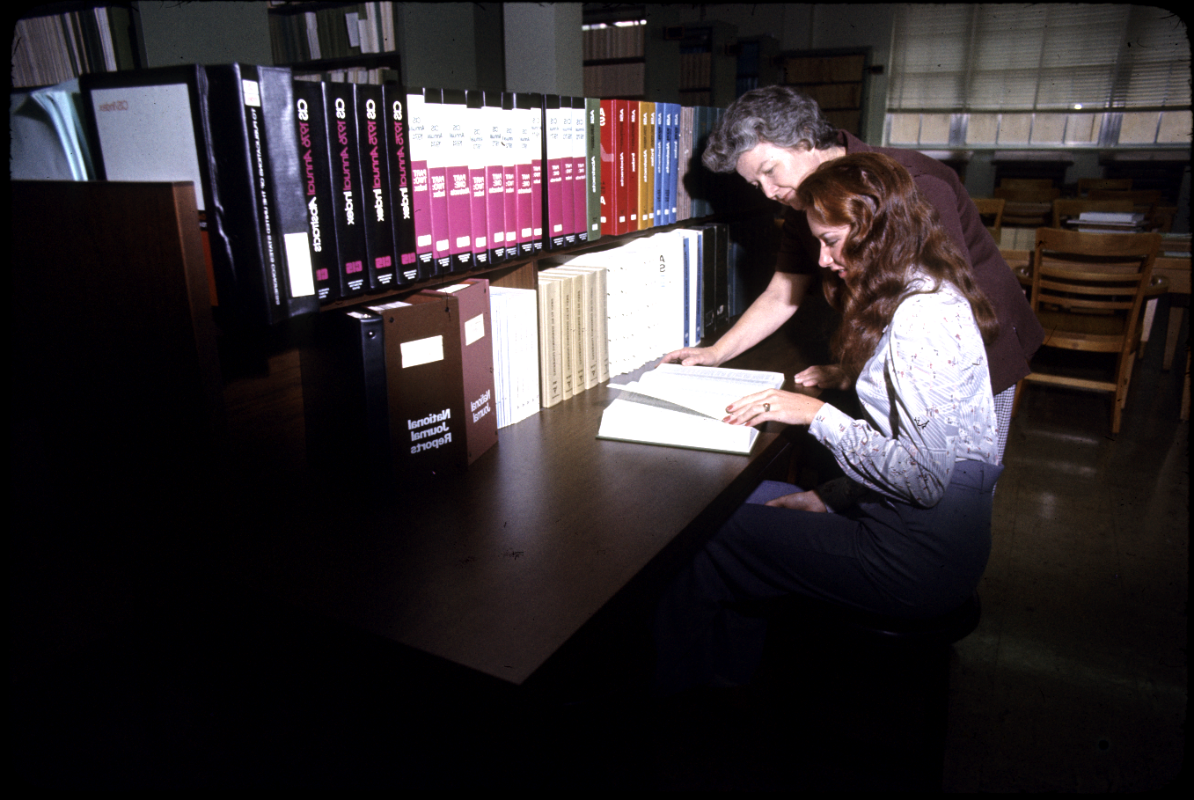 University of Mississippi Government docs staff helping patron, 1987.
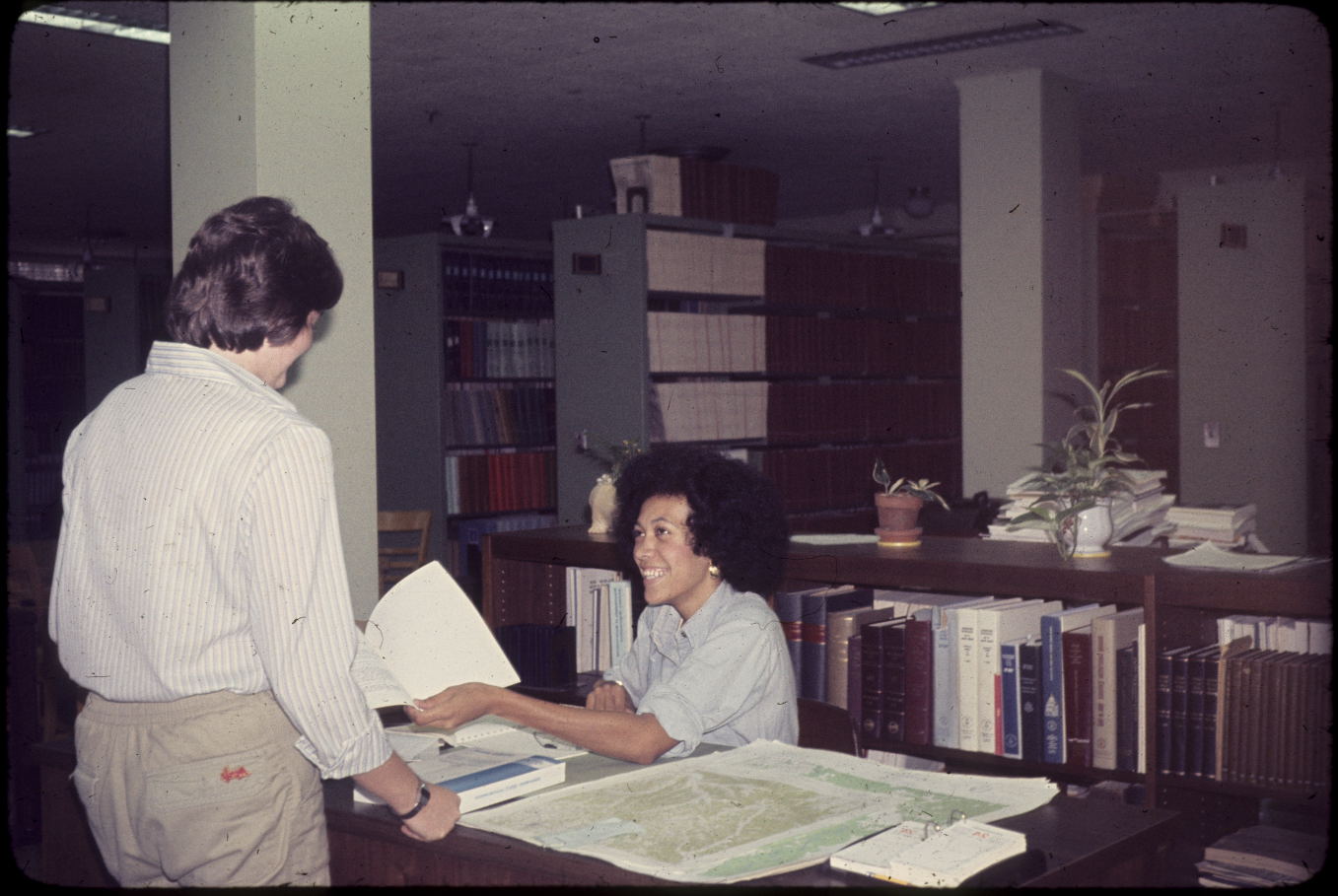 University of Mississippi Government docs staff helping patron, 1987.
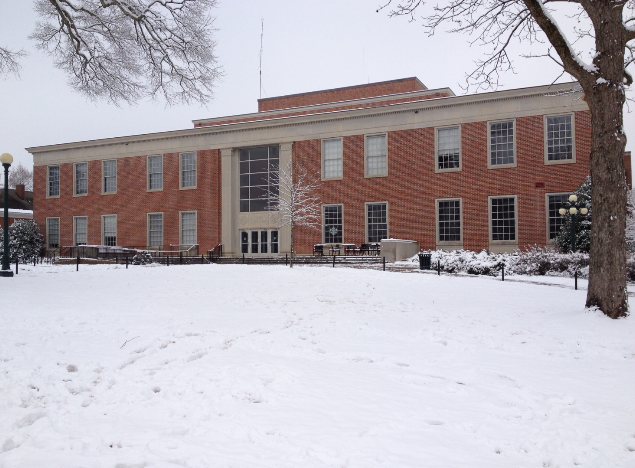 University of Mississippi east entrance snow day 2015.
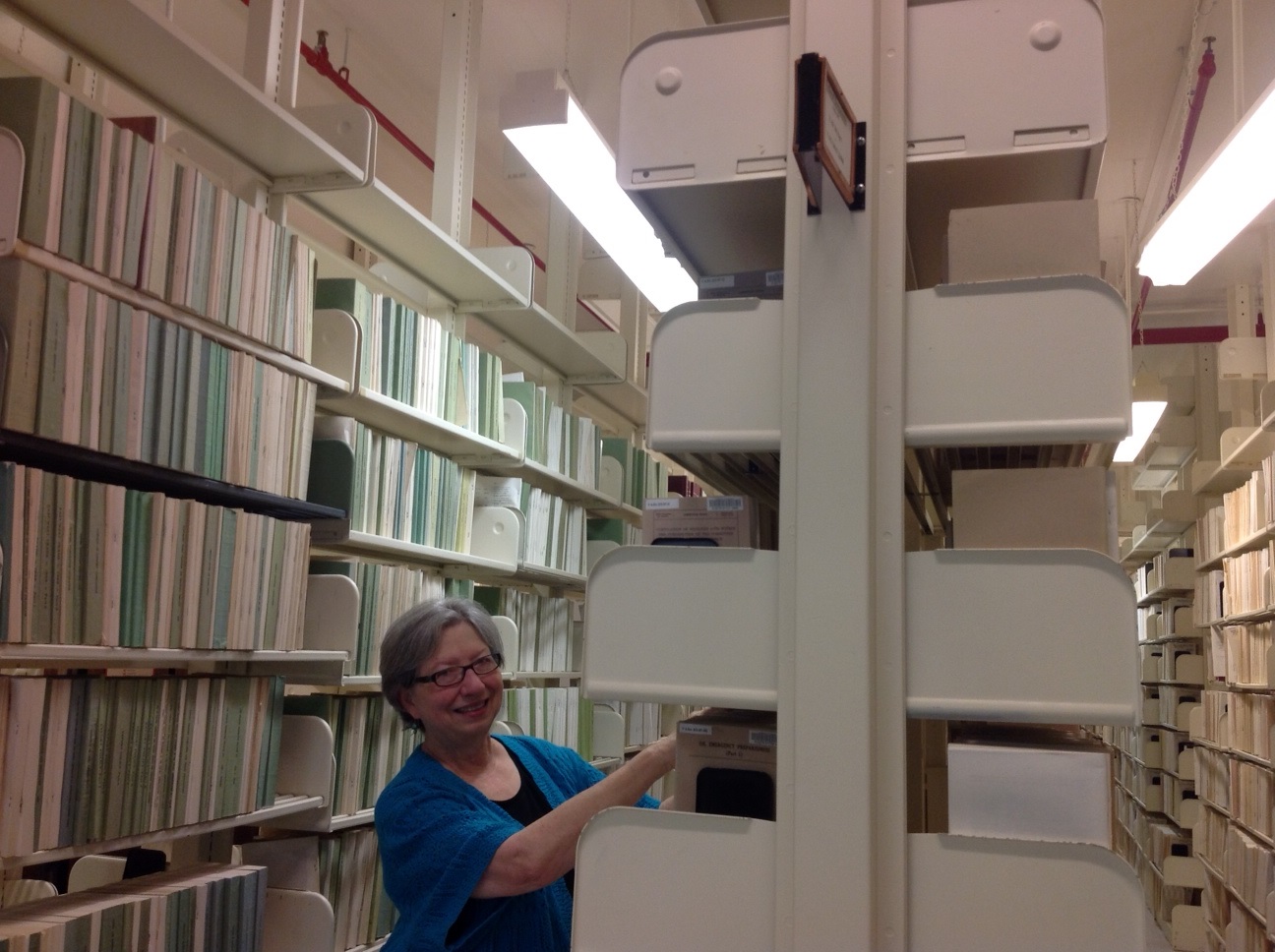 University of Mississippi Government Docs Librarian, Laura Harper, in stacks, 2015.
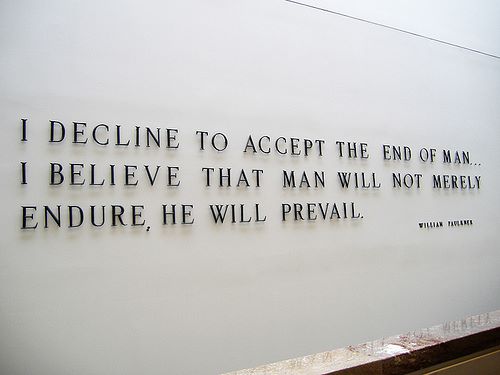 University of Mississippi Faulkner quote under skylight, 2015.
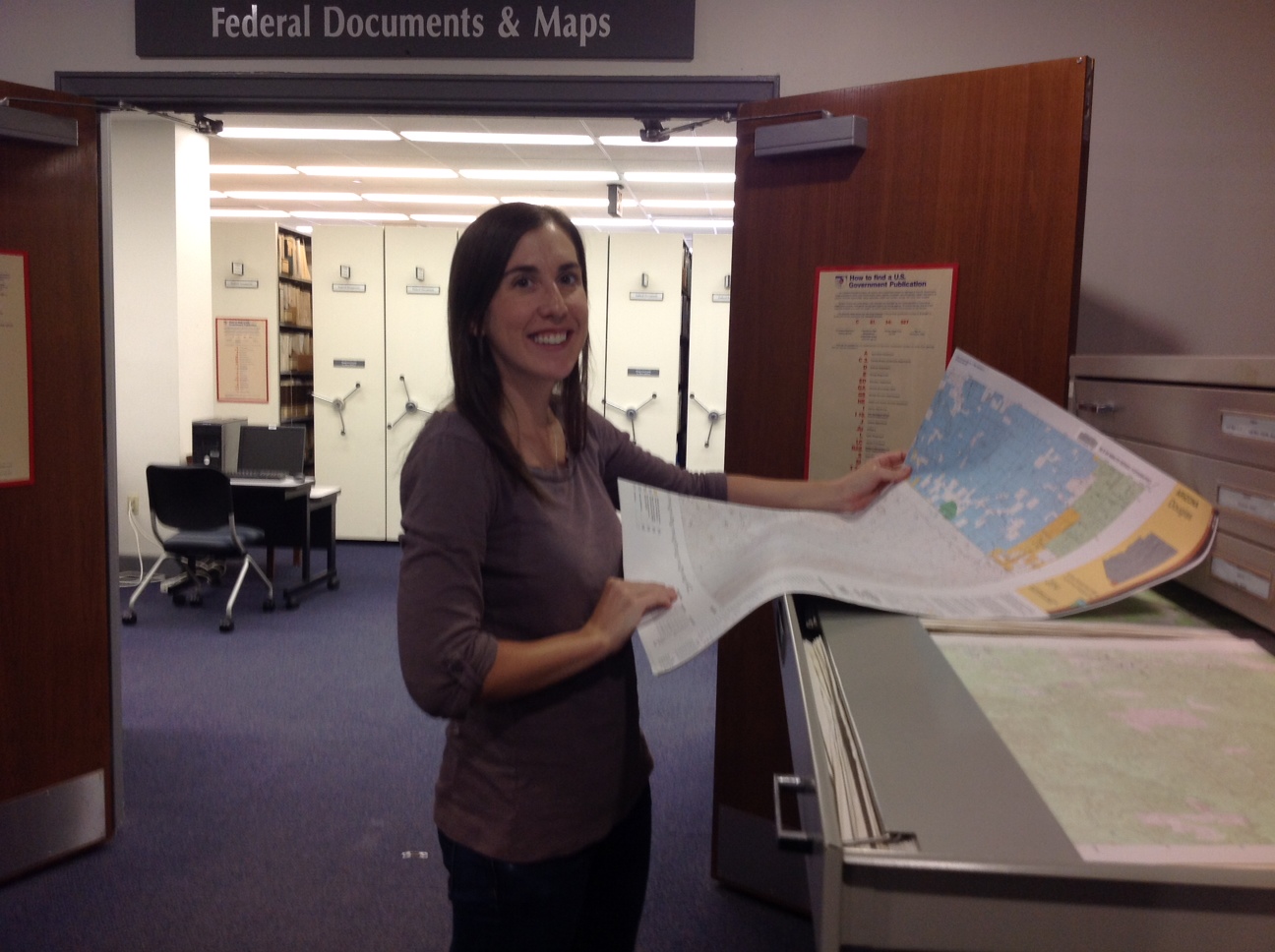 University of Mississippi Government docs staff, Rachel Peck, pulling map, 2015.
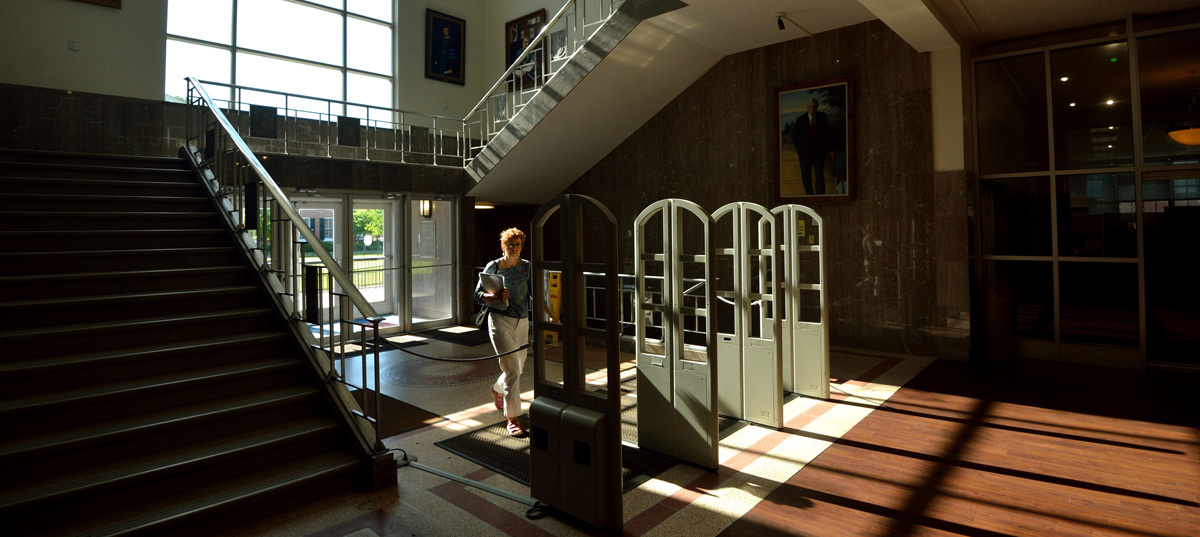 University of Mississippi sunlit library east entrance, 2015.
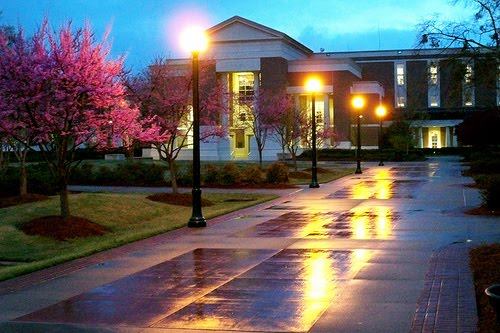 University of Mississippi west entrance spring 2015.
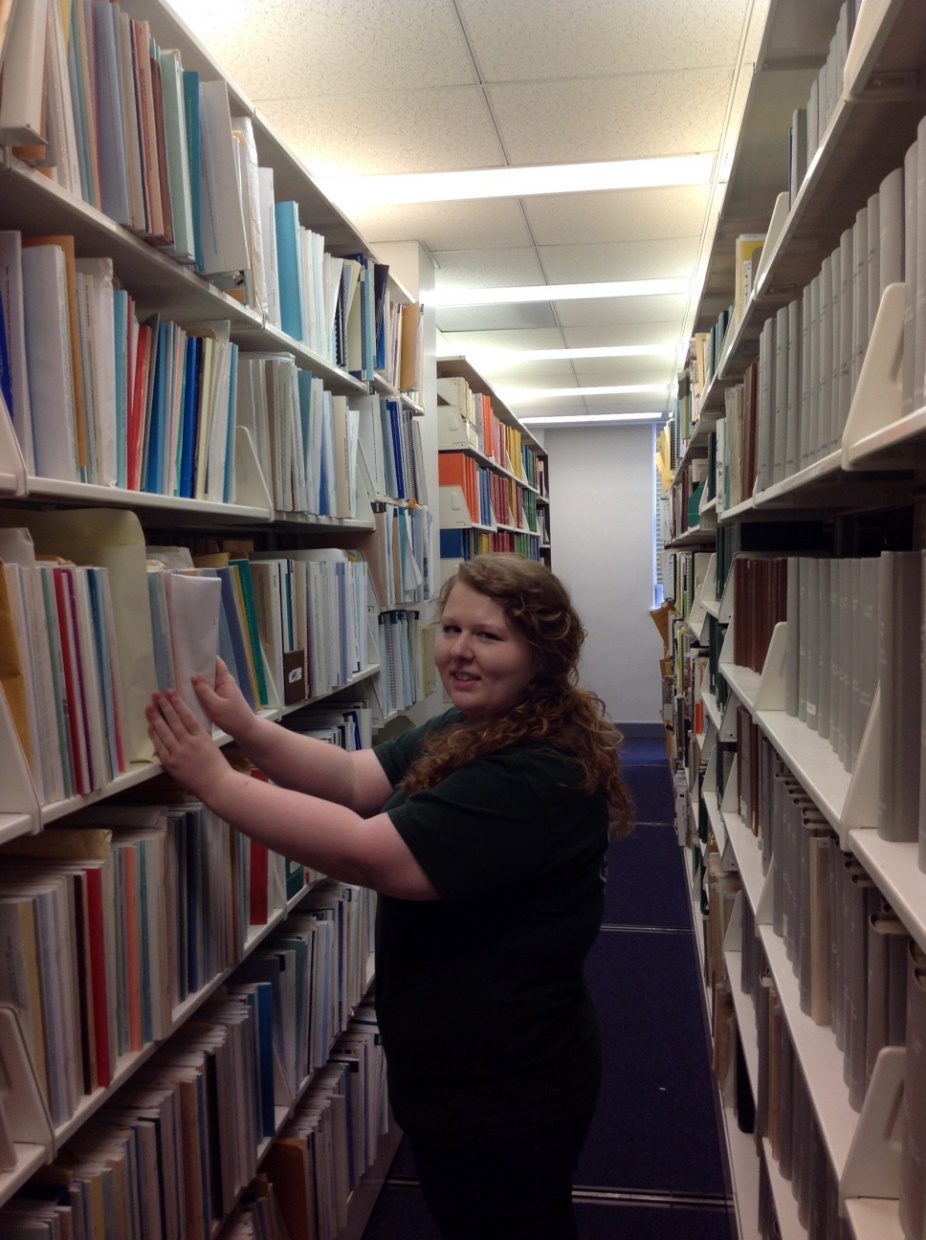 University of Mississippi student shelving docs, 2015.
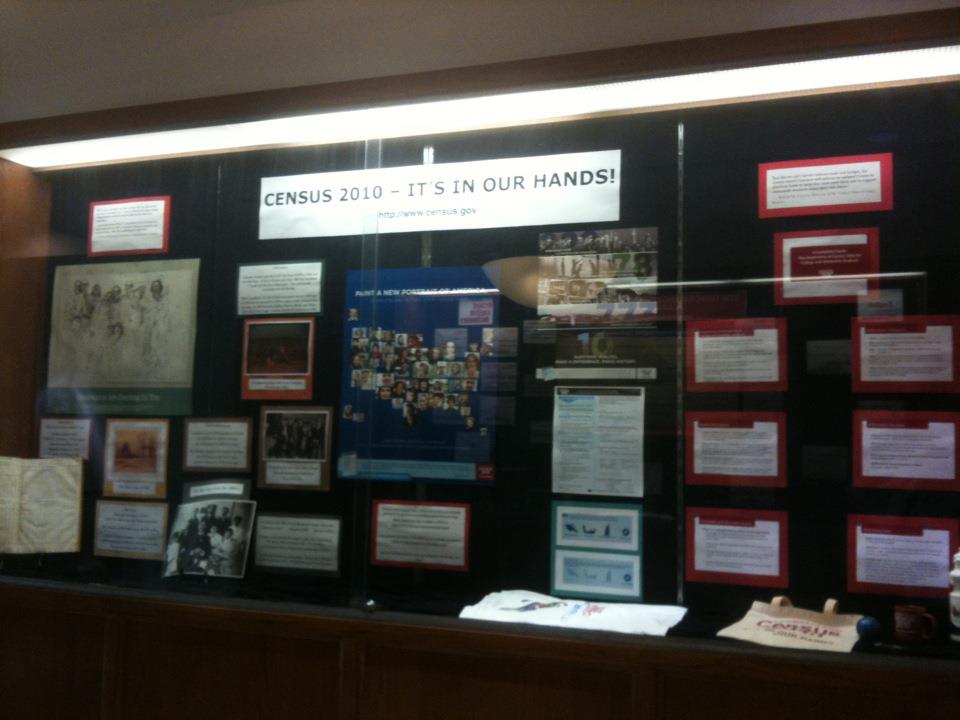 University of Mississippi census exhibit, 2010.
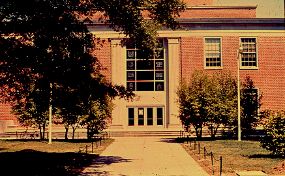 University of Mississippi Library in 1950s.
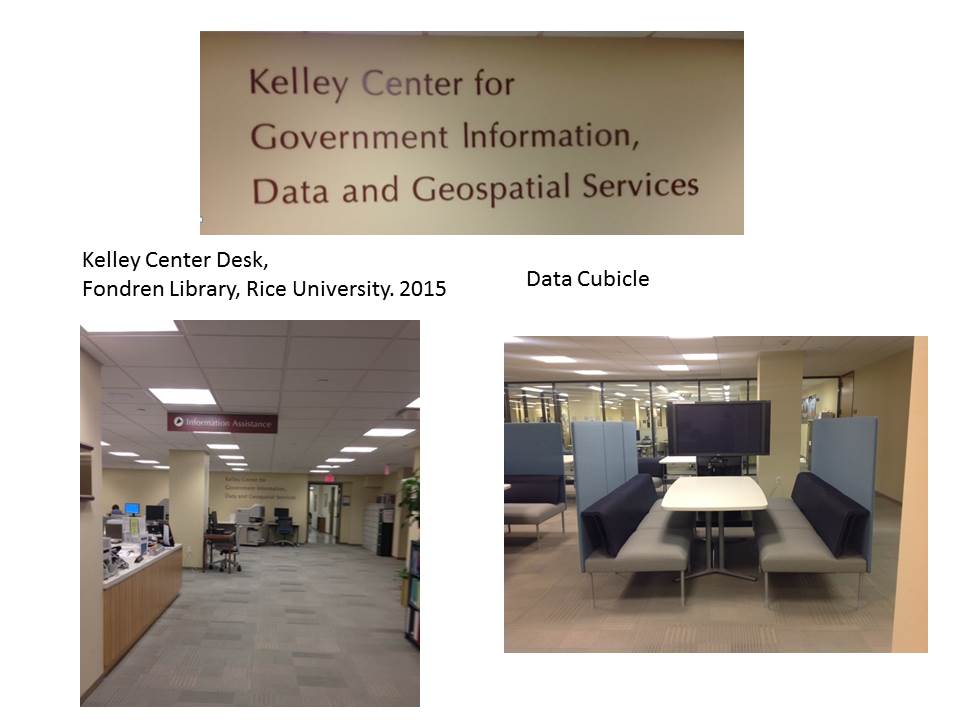 Kelley Center for Government Information, Fondren Library, Rice University, newly remodeled, 2015
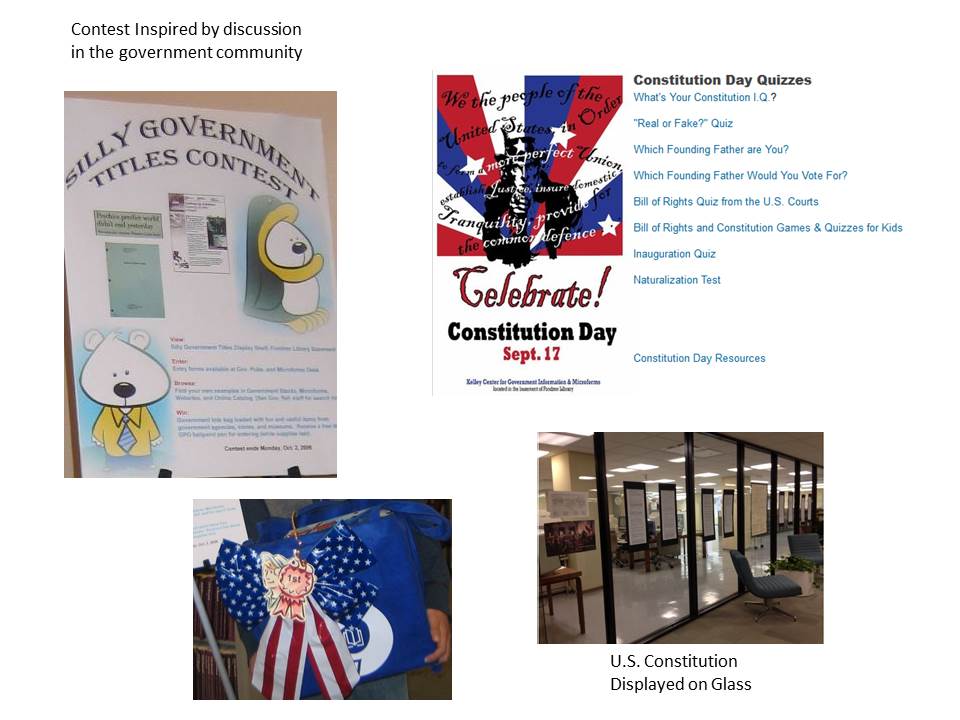 Silly Government Titles (2007) and Constitution Day Contests (2012), Kelley Center, Rice University.
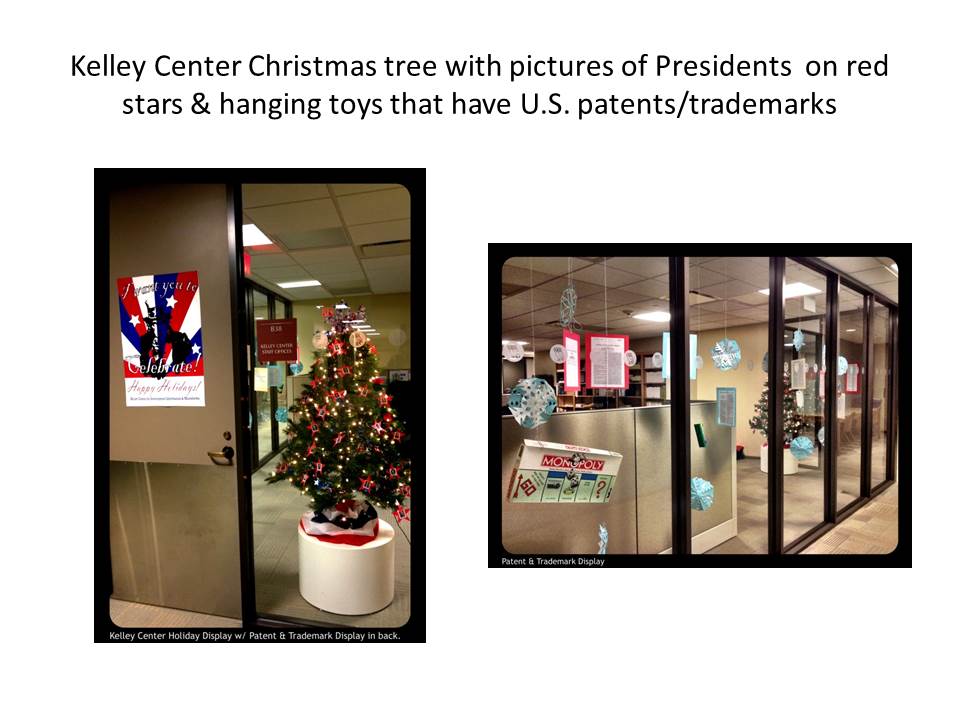 Kelley Center entry in campus holiday decorating contest, 2011, Rice University. Got campus thinking about government information.
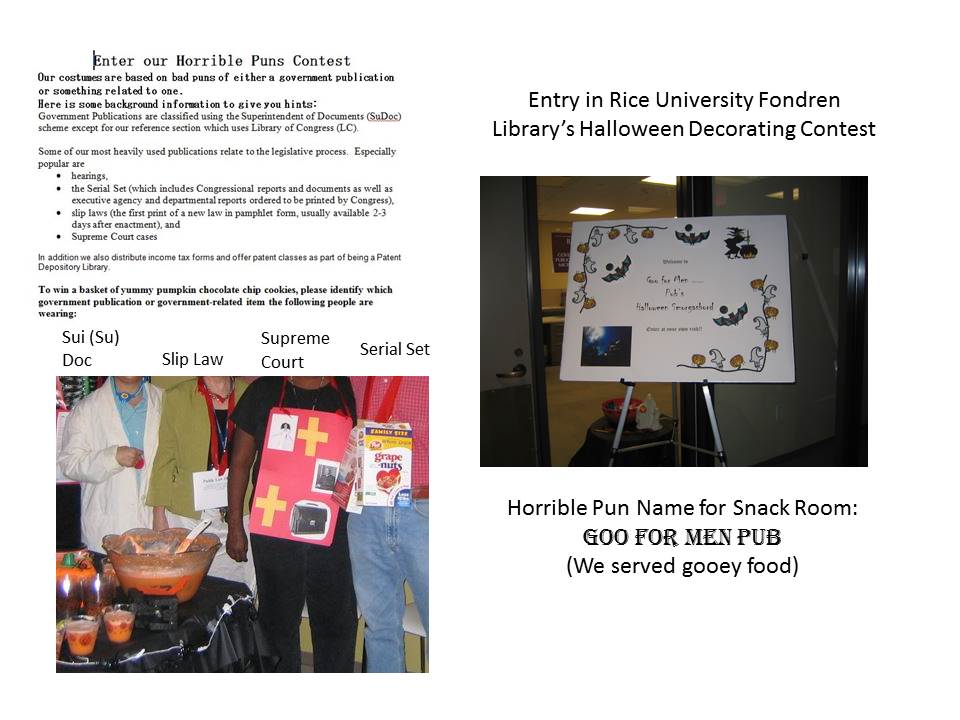 Library Halloween decorating contest 2007. Staff still remembers we use SuDoc classification from Siu Min Yu dressing as a doctor.
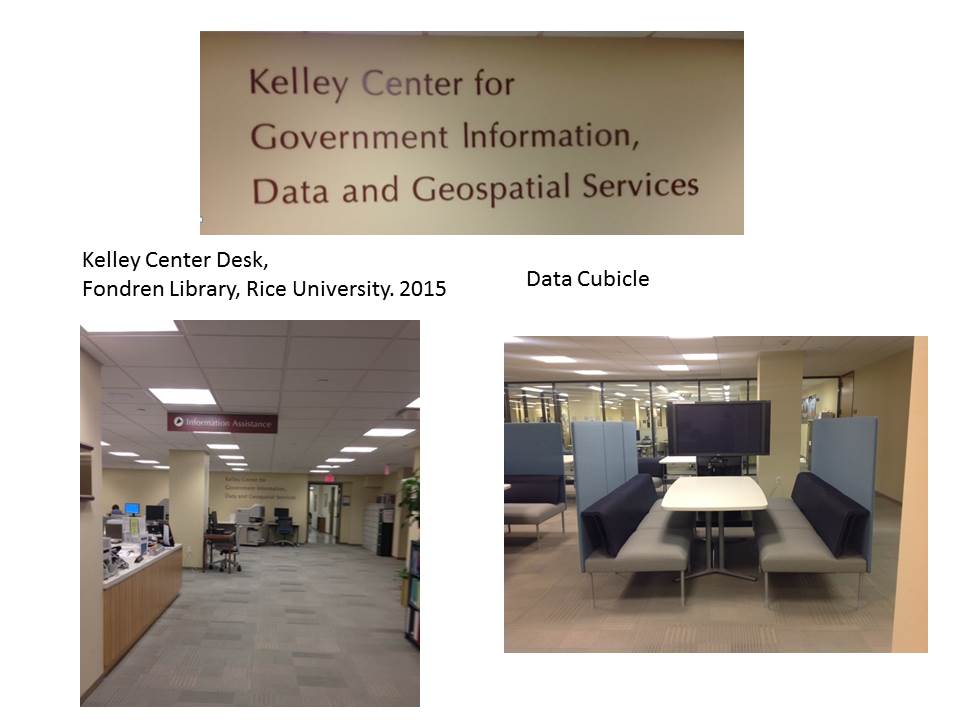 Kelley Center for Government Information, Fondren Library, Rice University, newly remodeled, 2015.
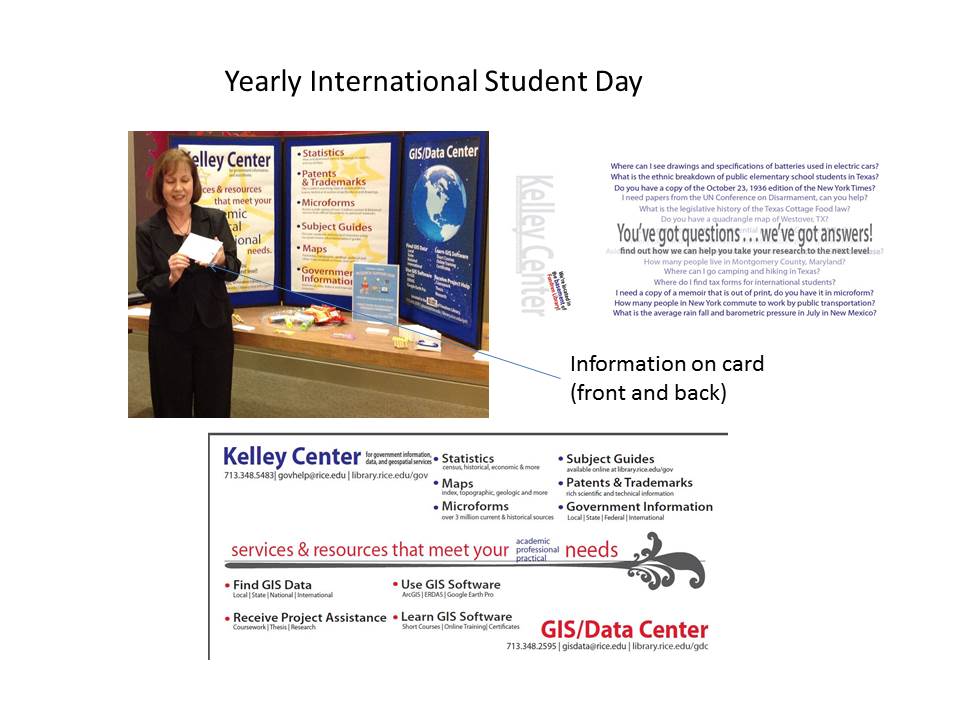 Booth at Yearly International Student Day Fair at Fondren Library, Rice University, 2014.
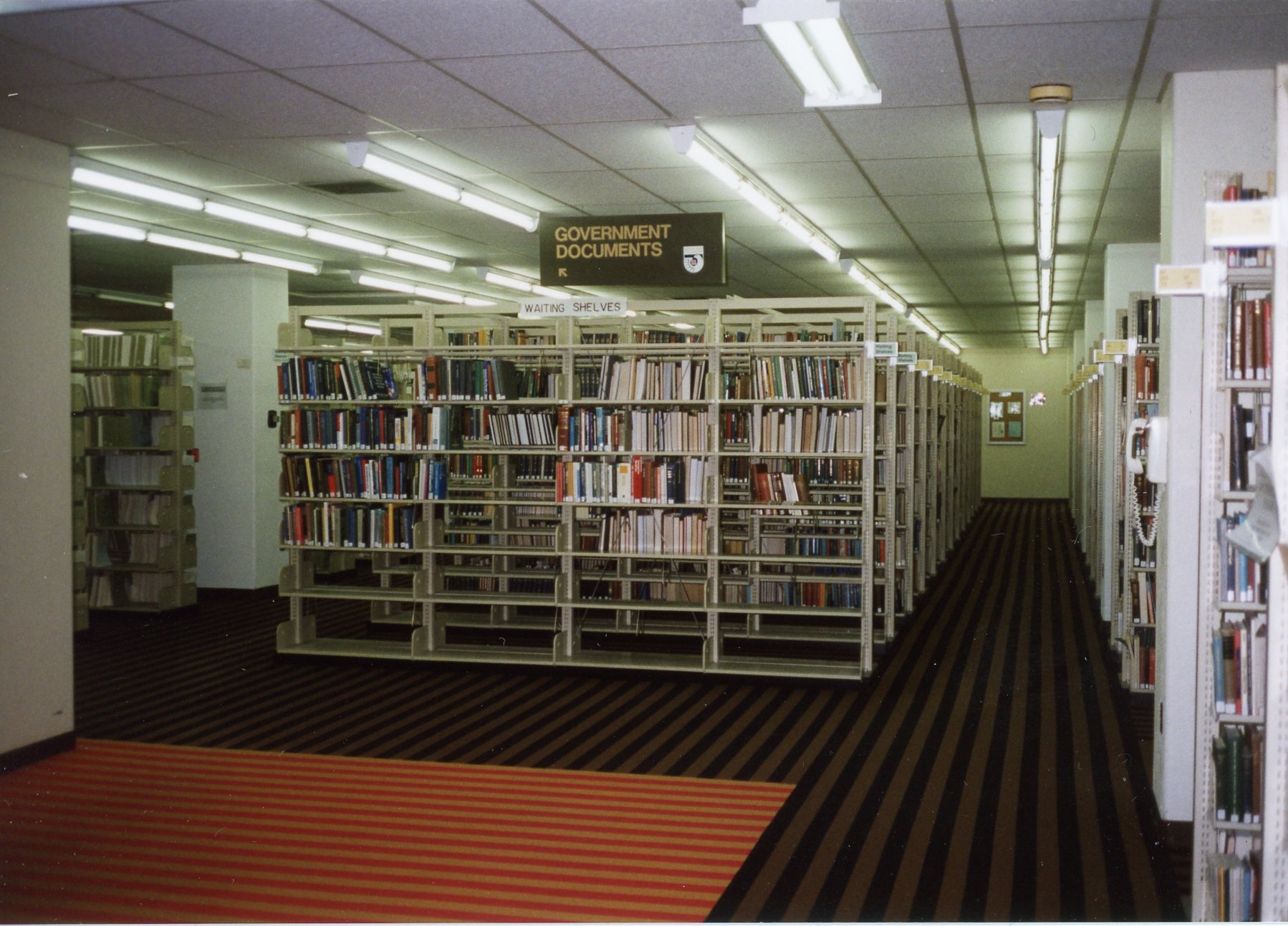 University of New Hampshire Dimond Library ca.1994 Federal depository collection.Credit: Milne Special Collections and Archives Department.
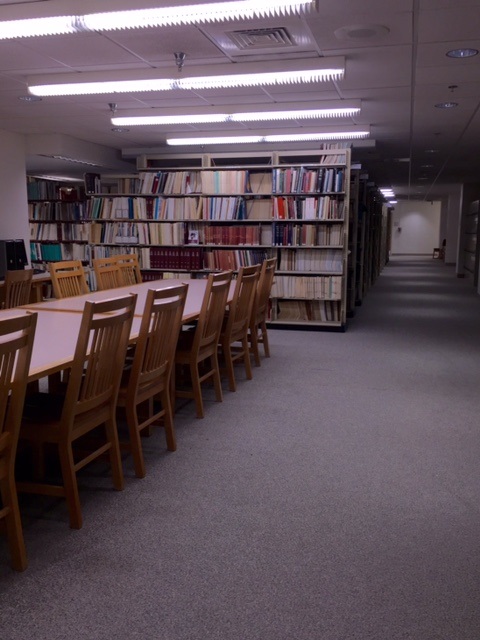 University of N.H. Dimond Library 2015. Government Information circulating collection.
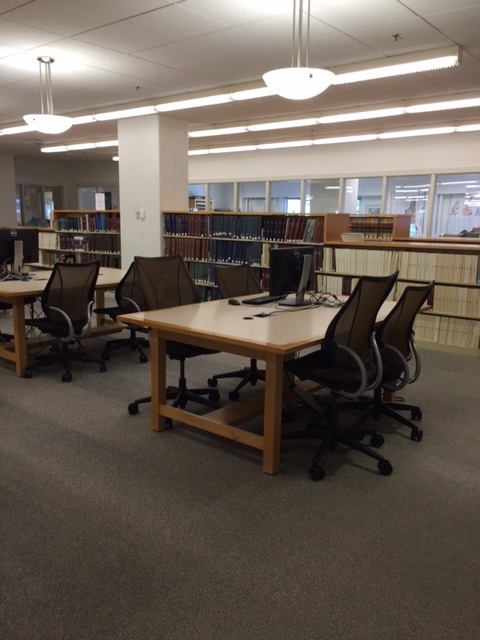 University of N.H. Dimond Library 2015. DocsRef collection, facing Map Room with seating.
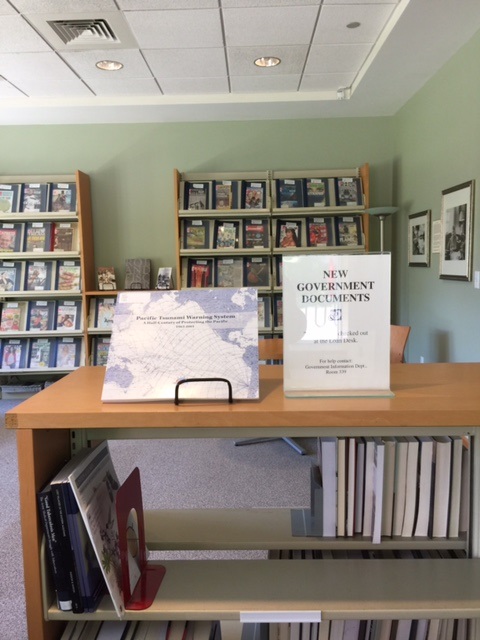 University of N.H. Dimond Library 2015. Government documents on display.
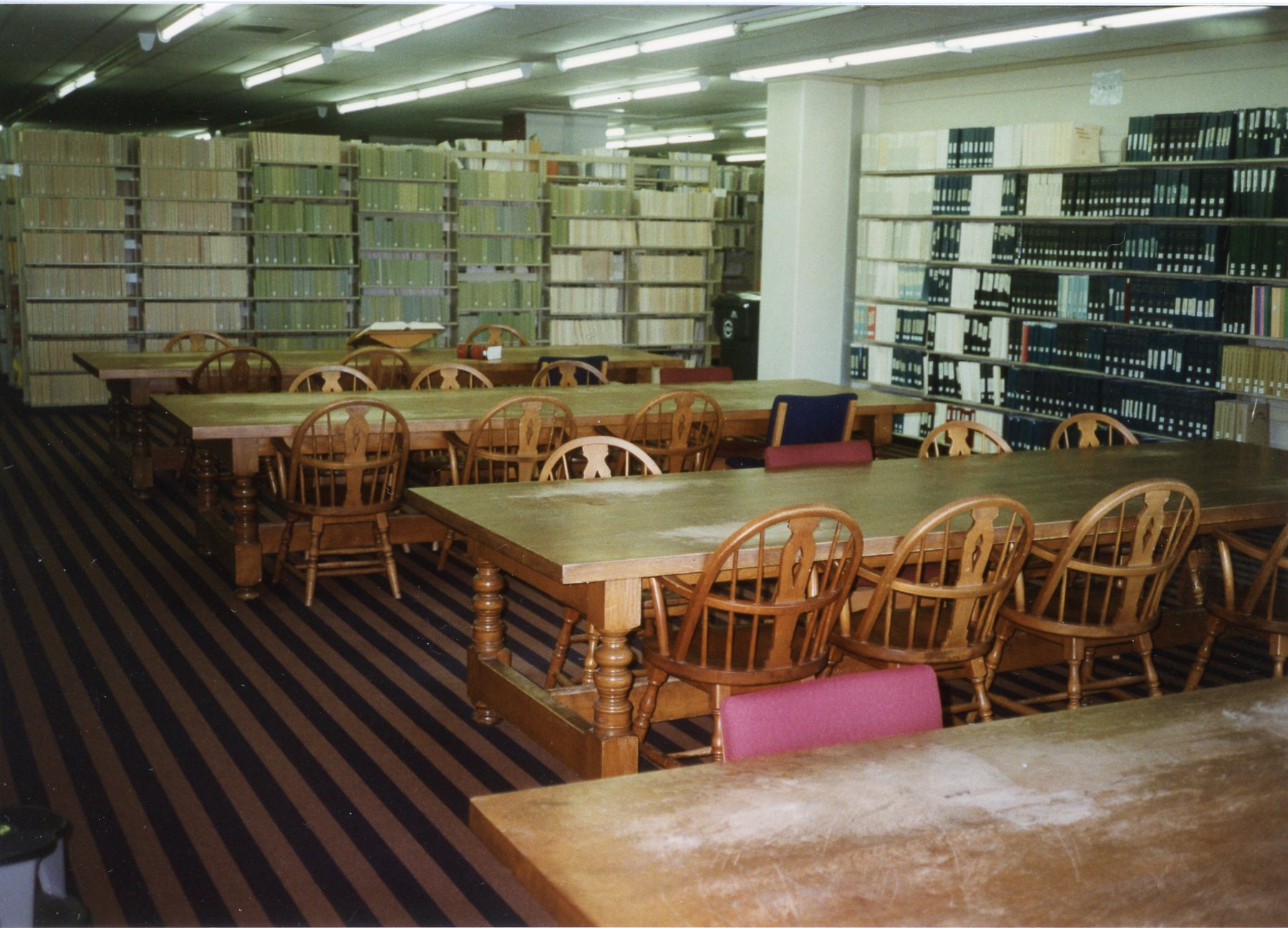 University of N.H. Dimond Library ca.1994 Federal depository collection. Credit: Milne Special Collections and Archives Department, University of New Hampshire Library, Durham, NH.
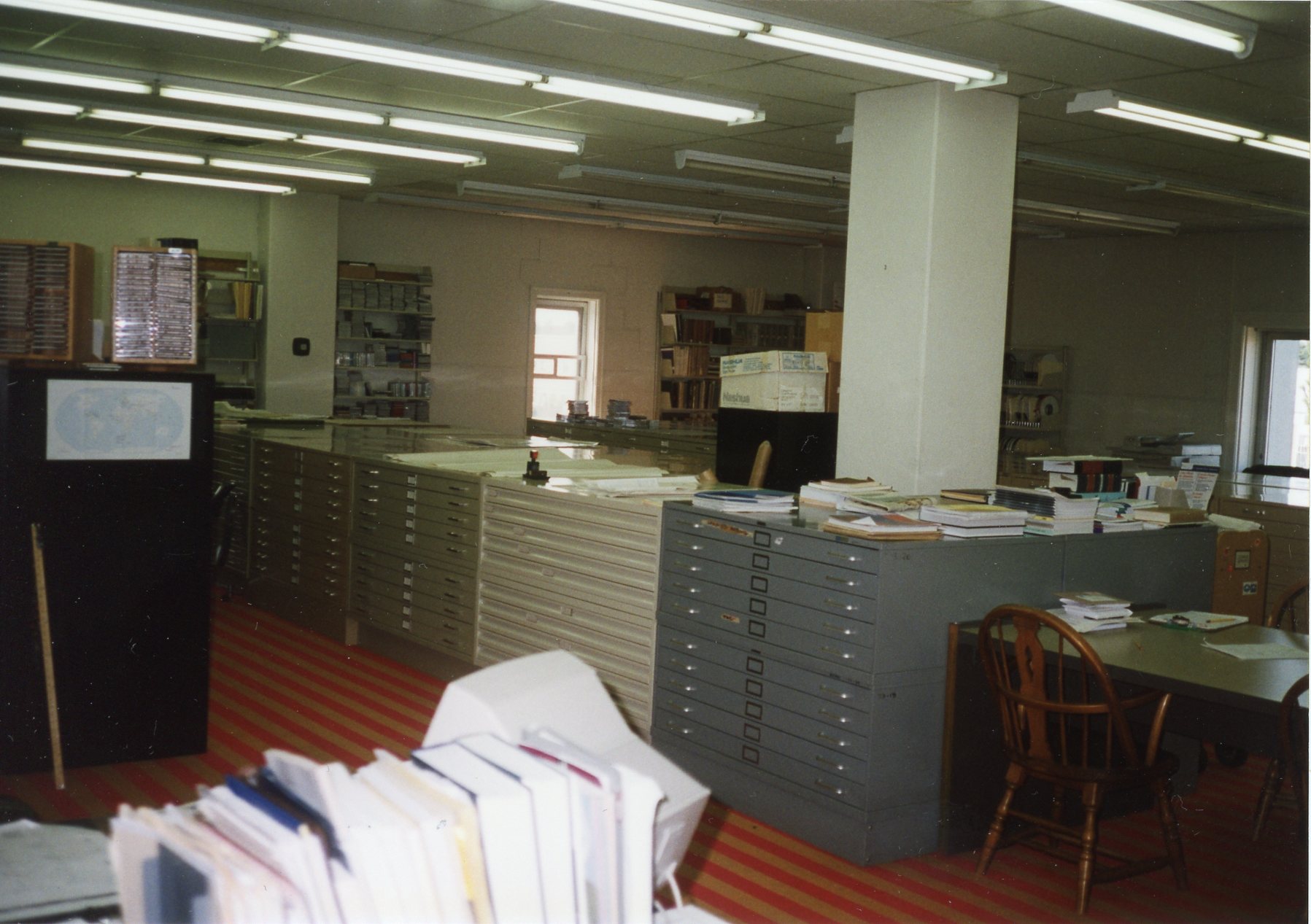 University of N.H. Dimond Library ca.1994 Government Documents Dept. office. Credit: Milne Special Collections and Archives Department, University of New Hampshire Library, Durham, NH.
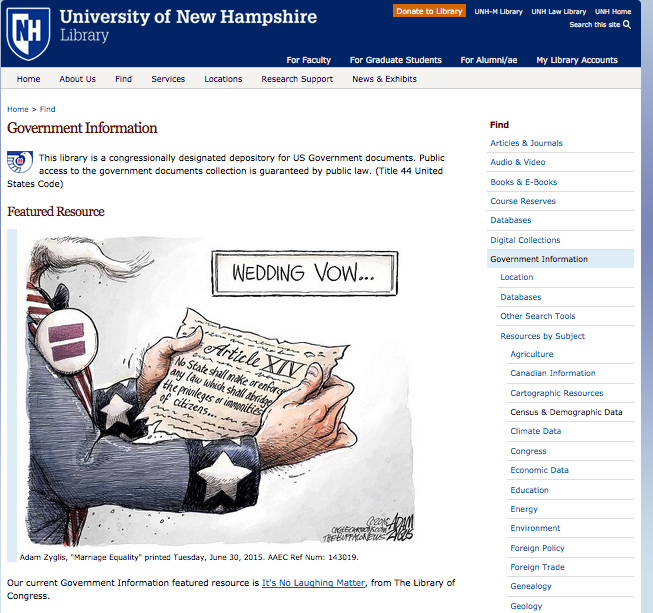 University of N.H. Dimond Library 2015. Government Information homepage's Featured Resource.
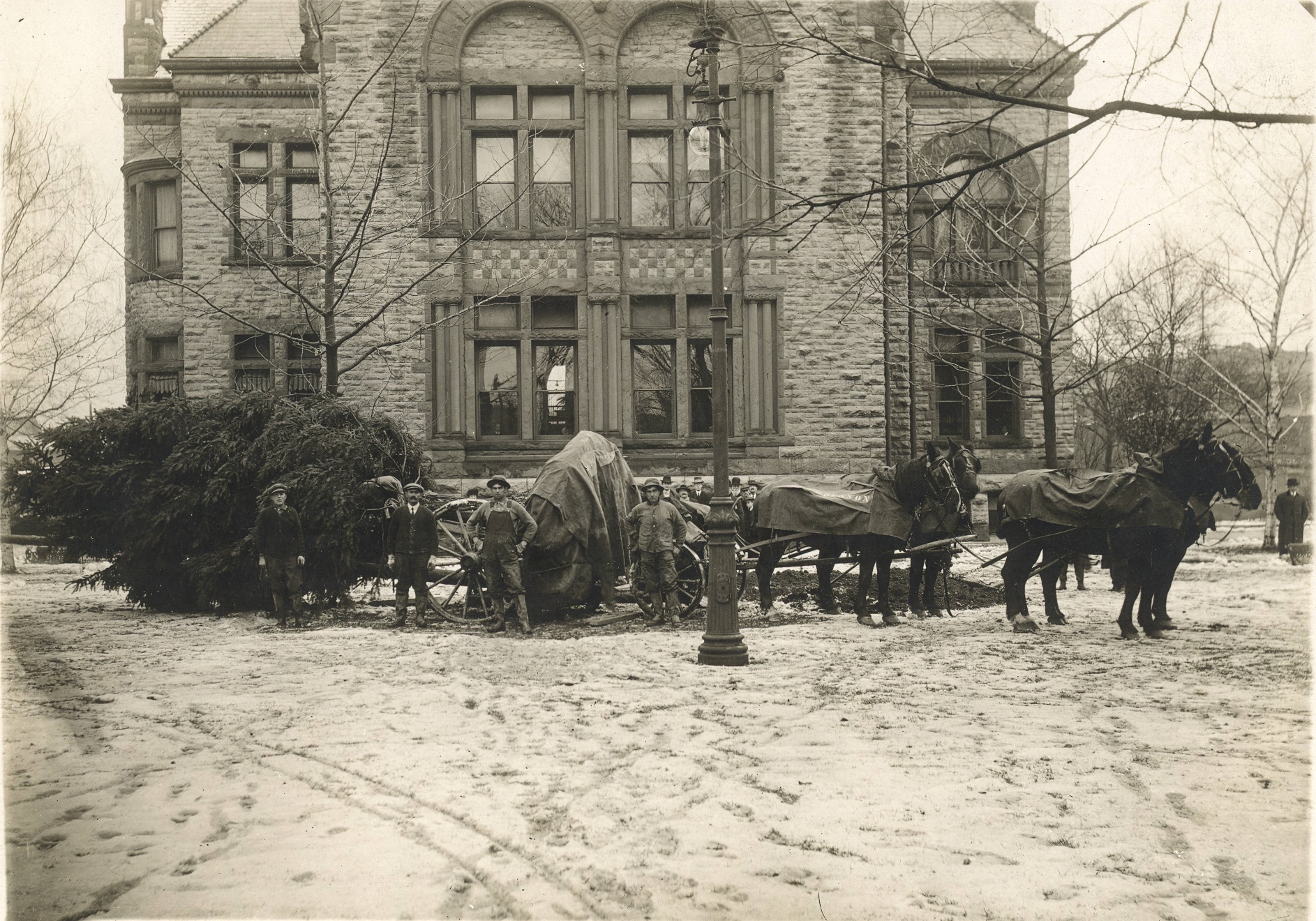 Christmas at the Dayton Public Library, date unknown.
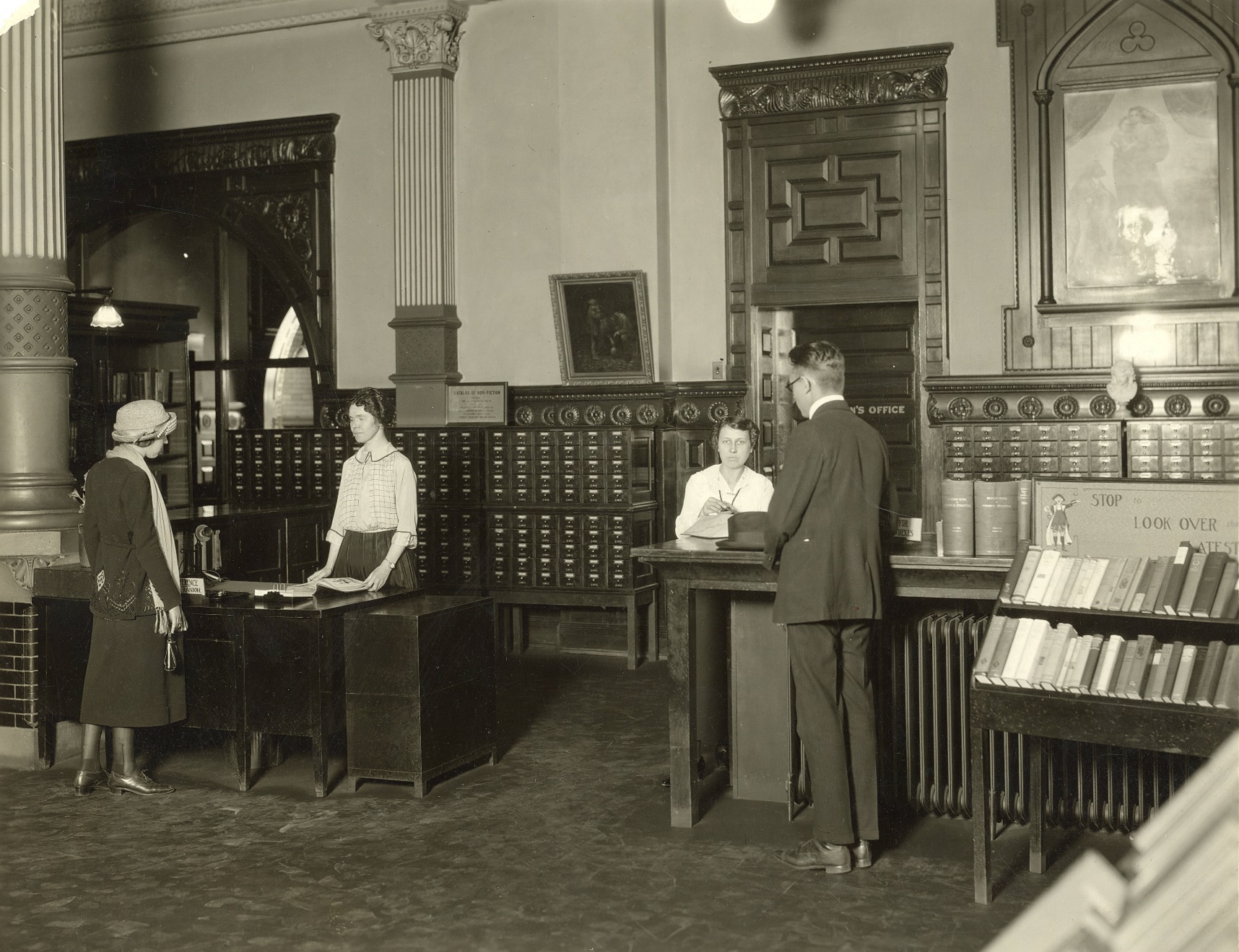 Reference Desk, Dayton Public Library, 1922.
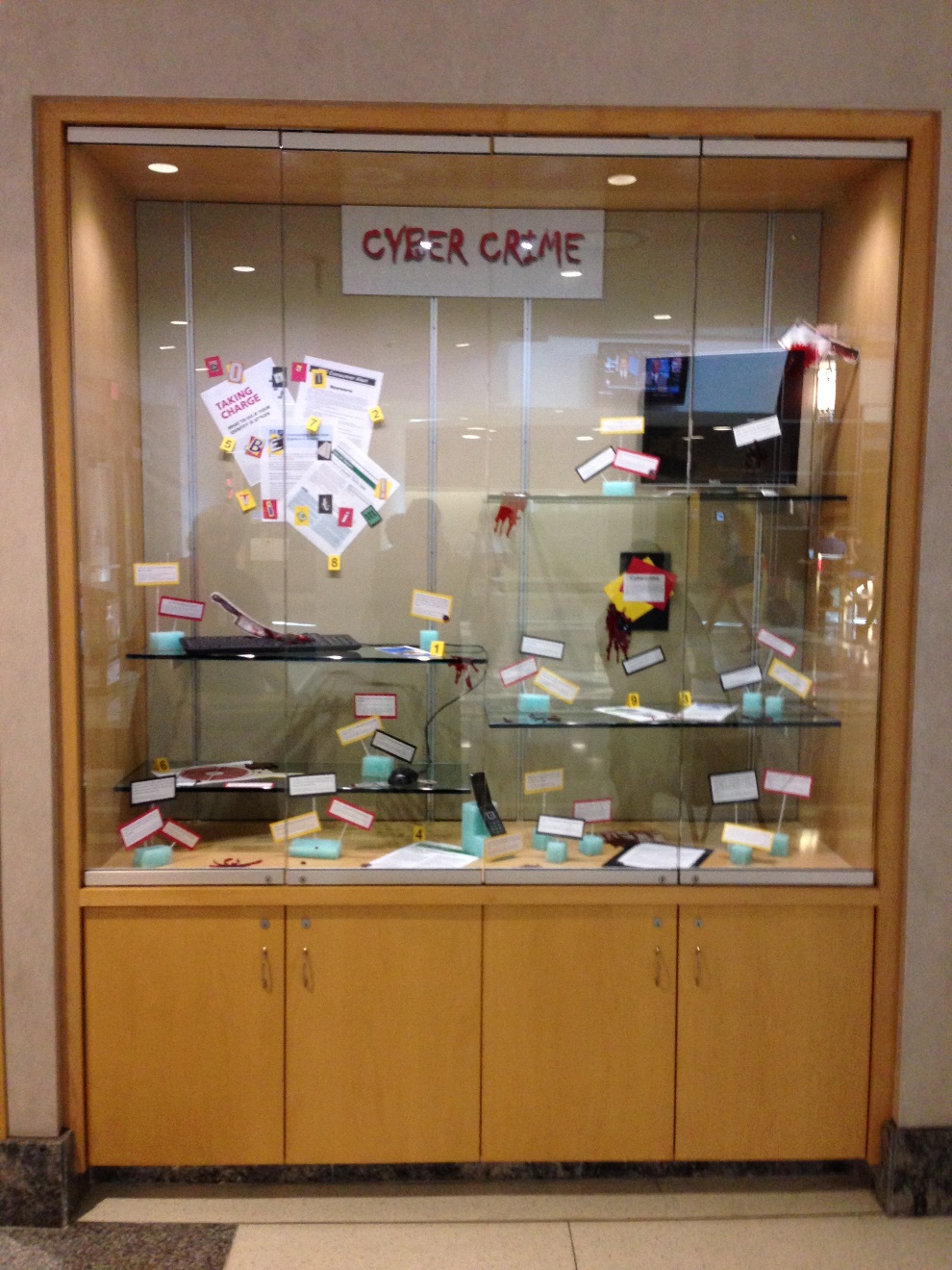 Crime and blood go together for exhibit during Cybercrime Awareness Month. Ohio State Libraries.
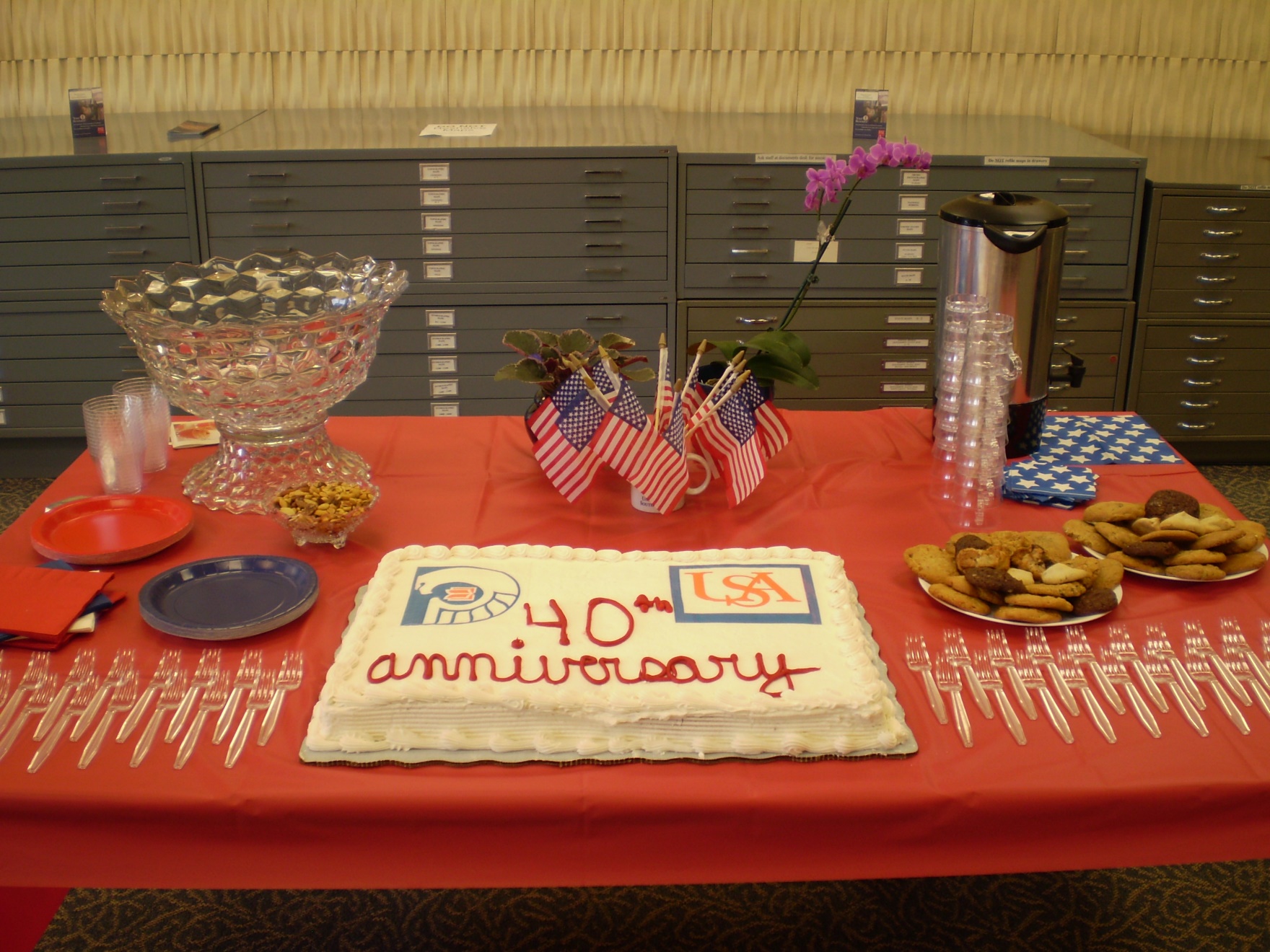 The University of South Alabama's 40th Anniversary Celebration.
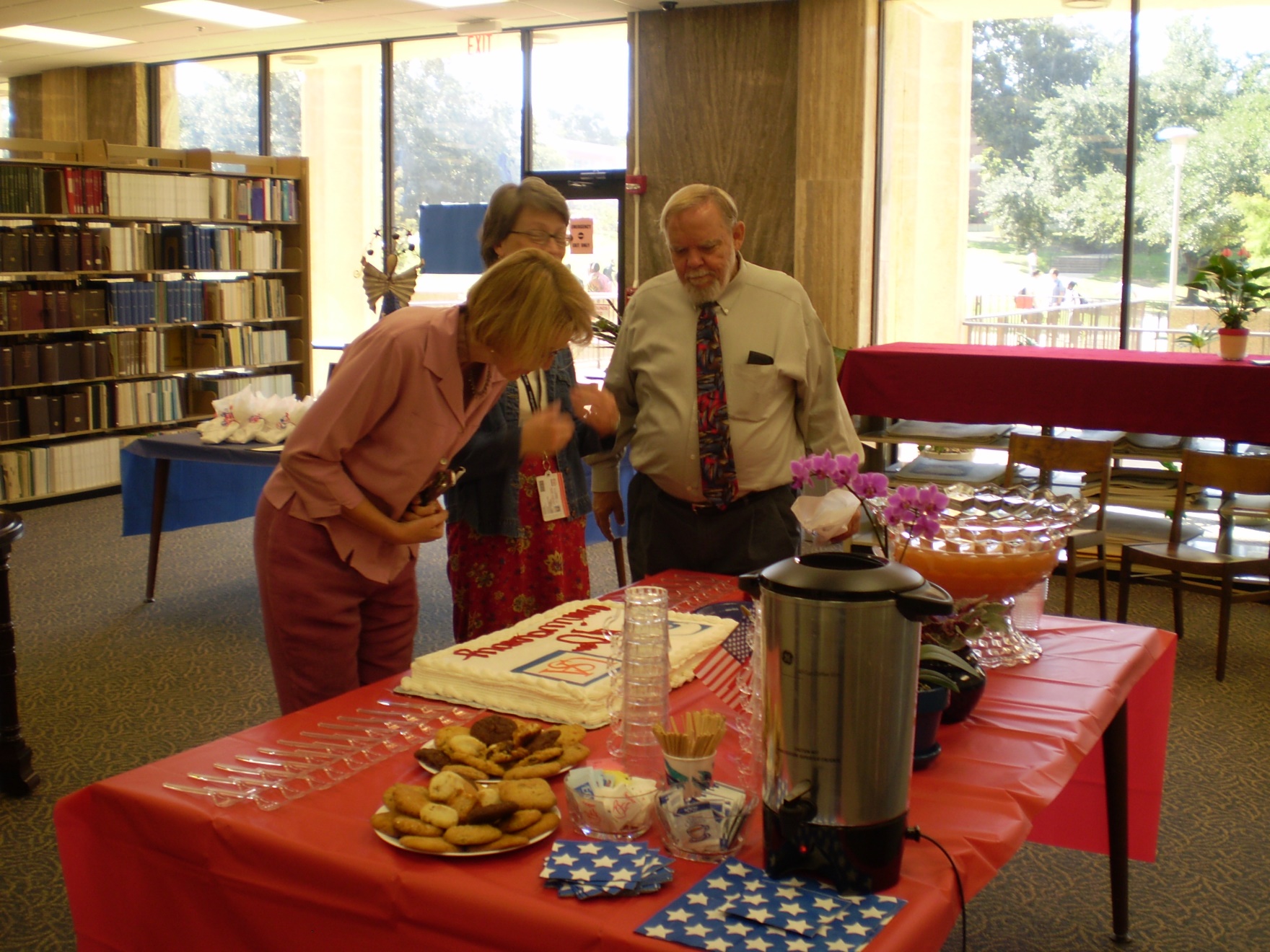 The University of South Alabama's 40th Anniversary Celebration.
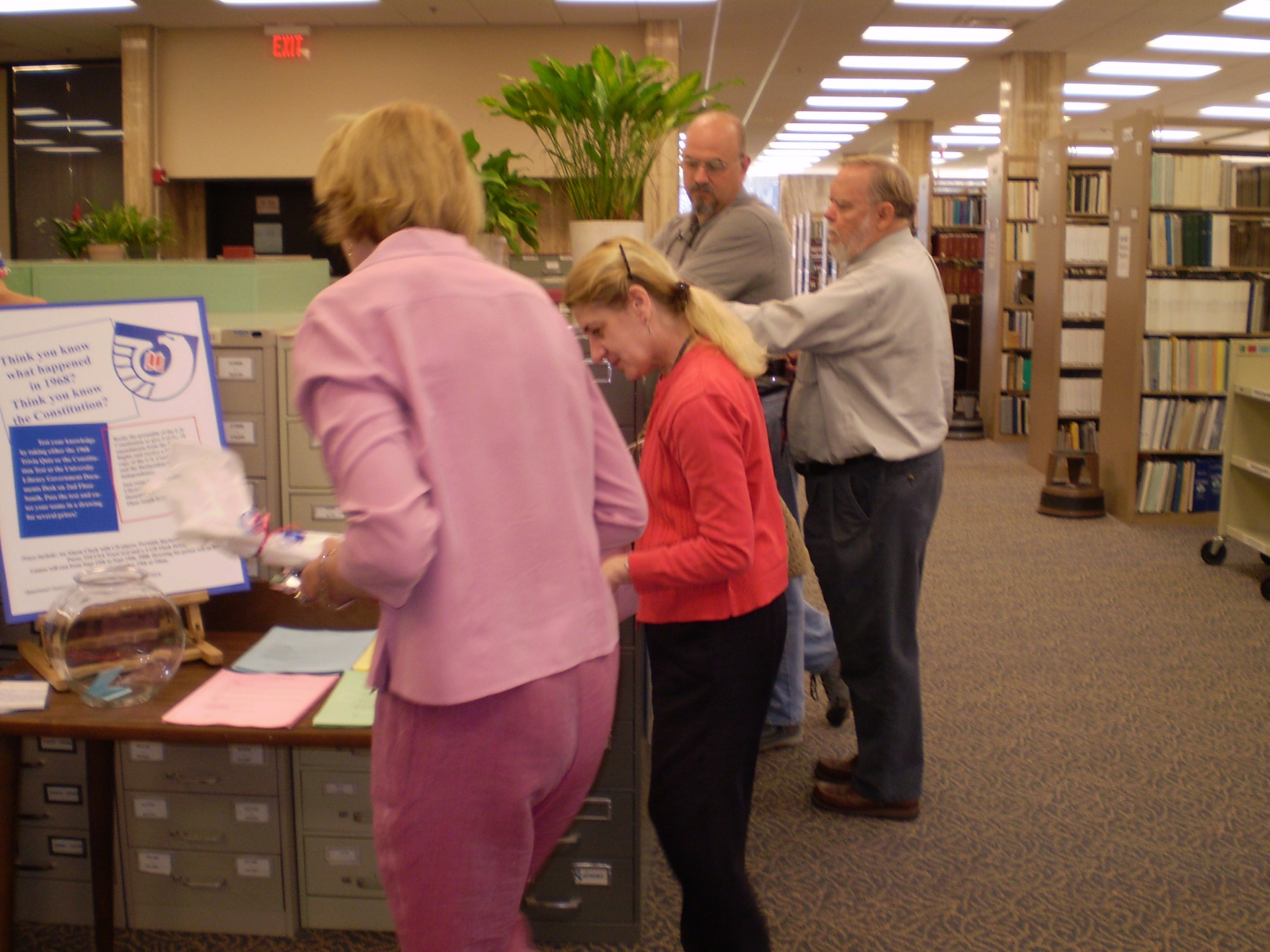 The University of South Alabama's 40th Anniversary Celebration.
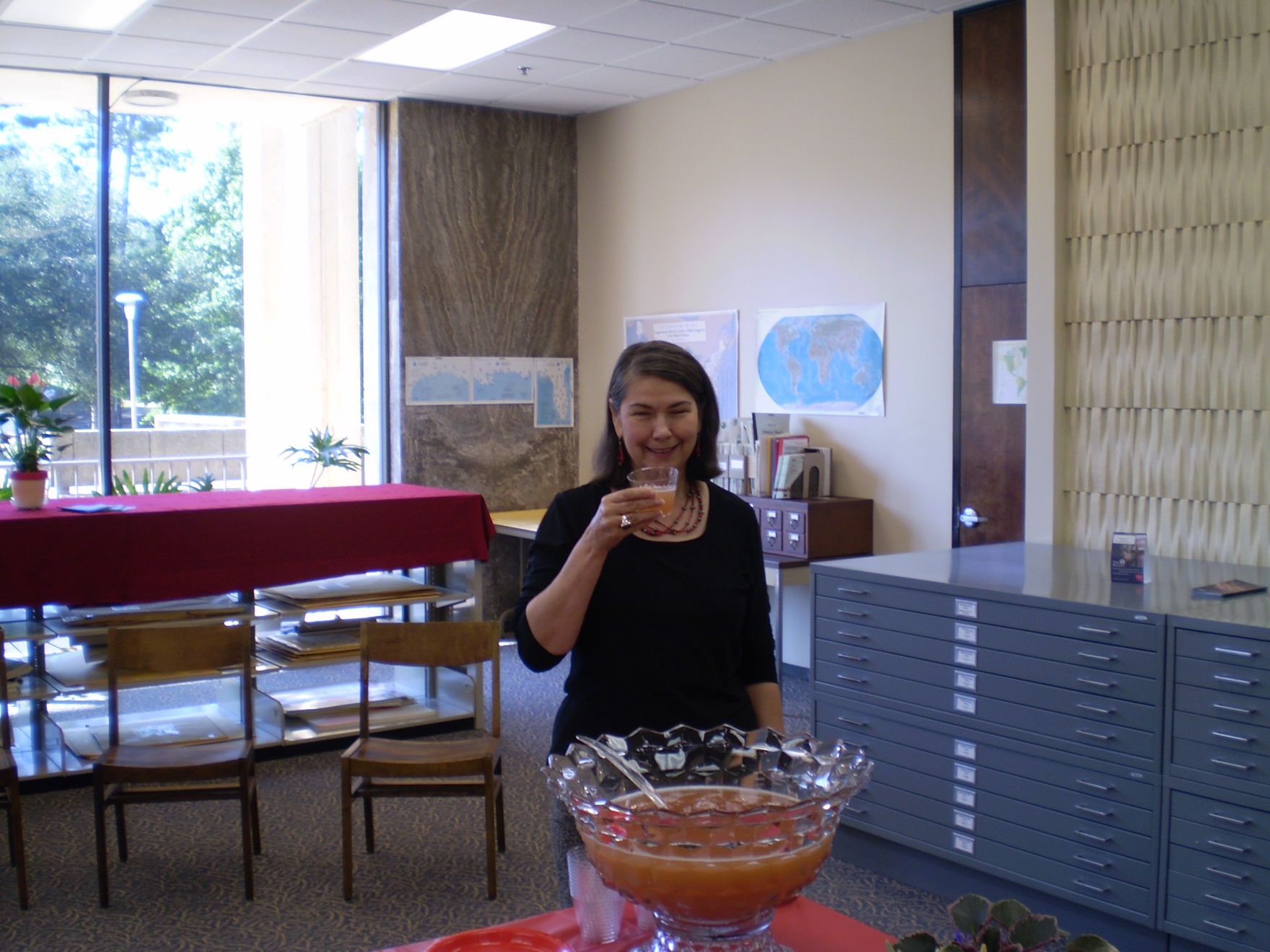 The University of South Alabama's 40th Anniversary Celebration.
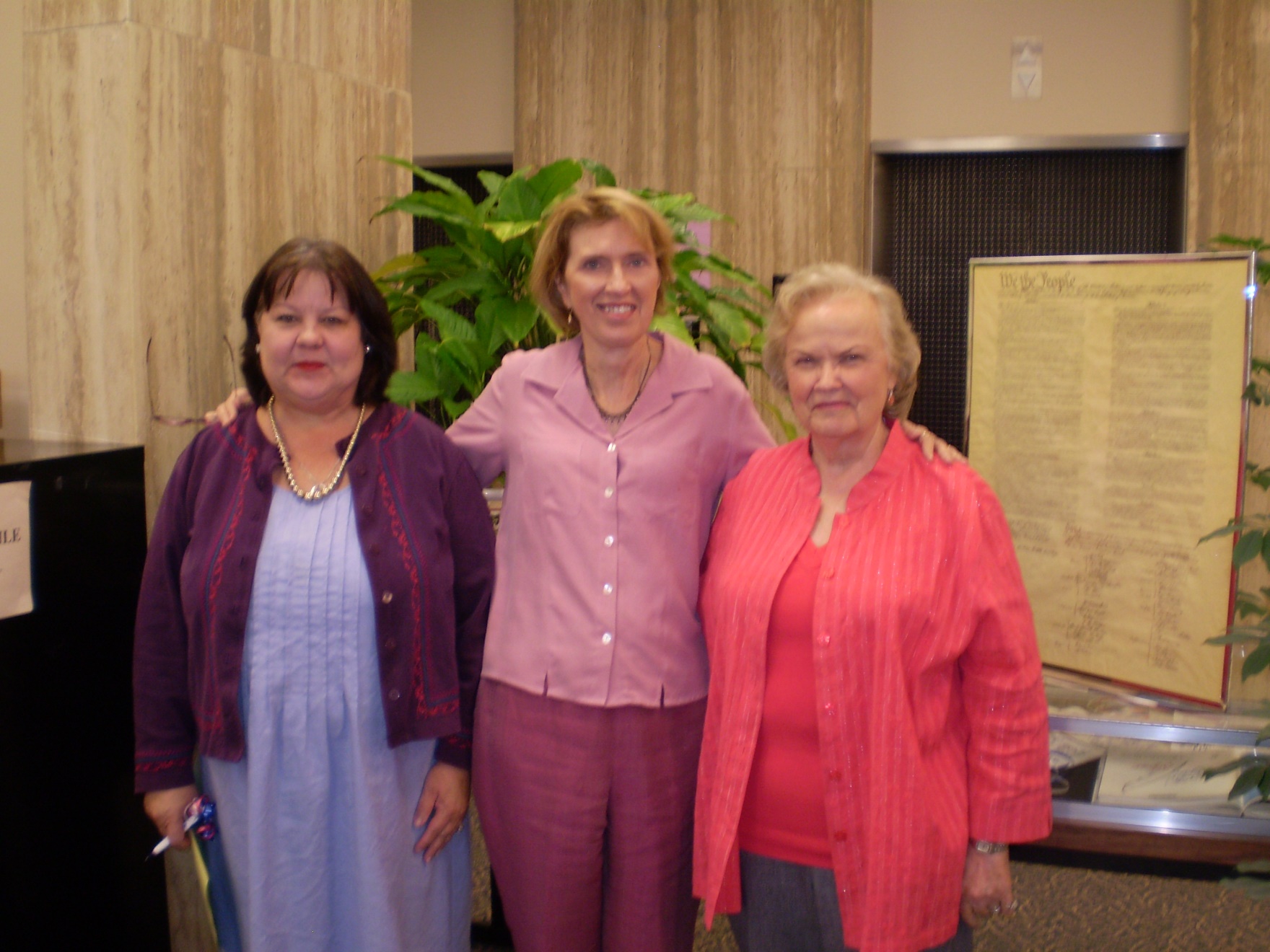 The University of South Alabama's 40th Anniversary Celebration.
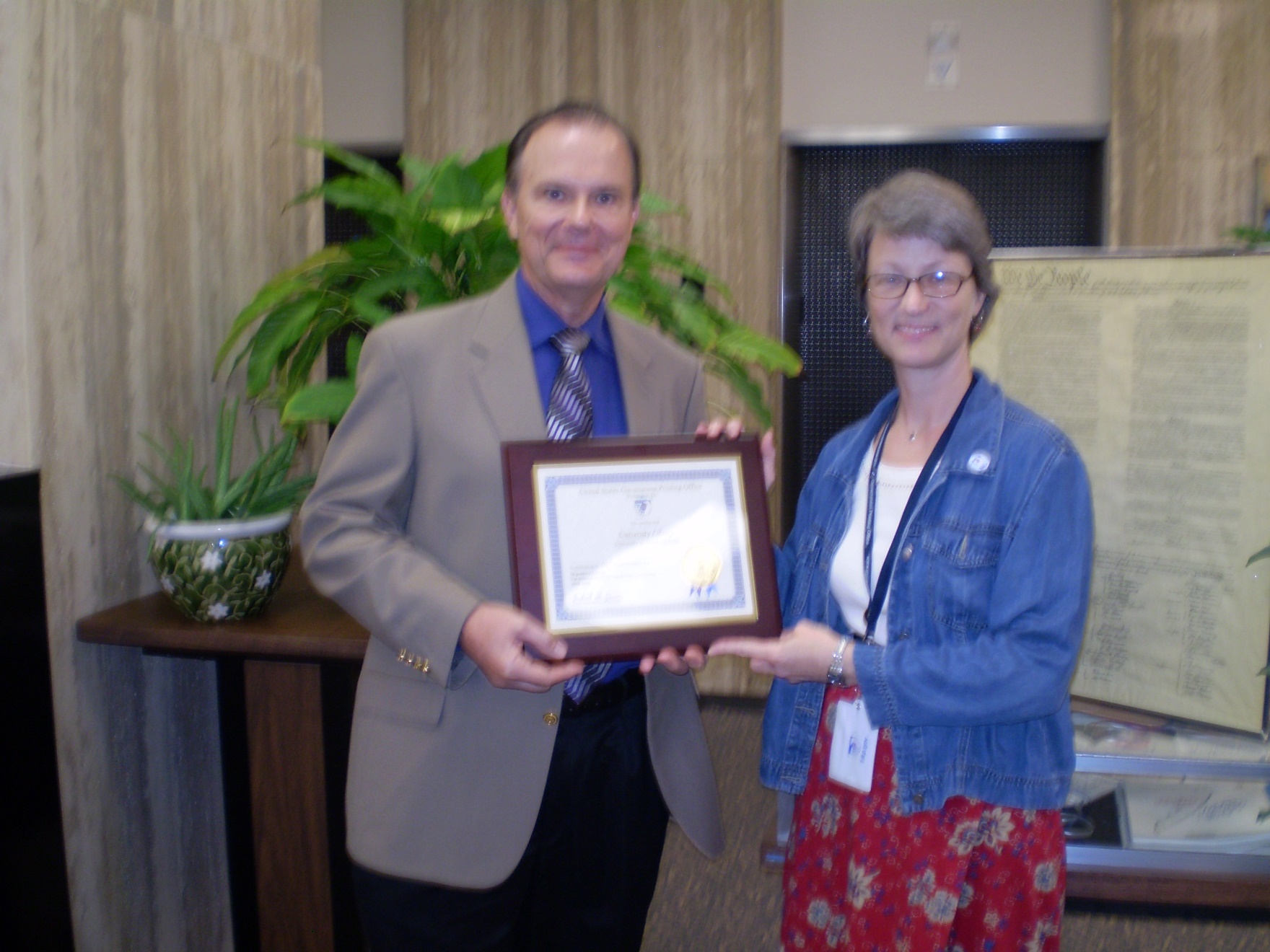 The University of South Alabama's 40th Anniversary Celebration.
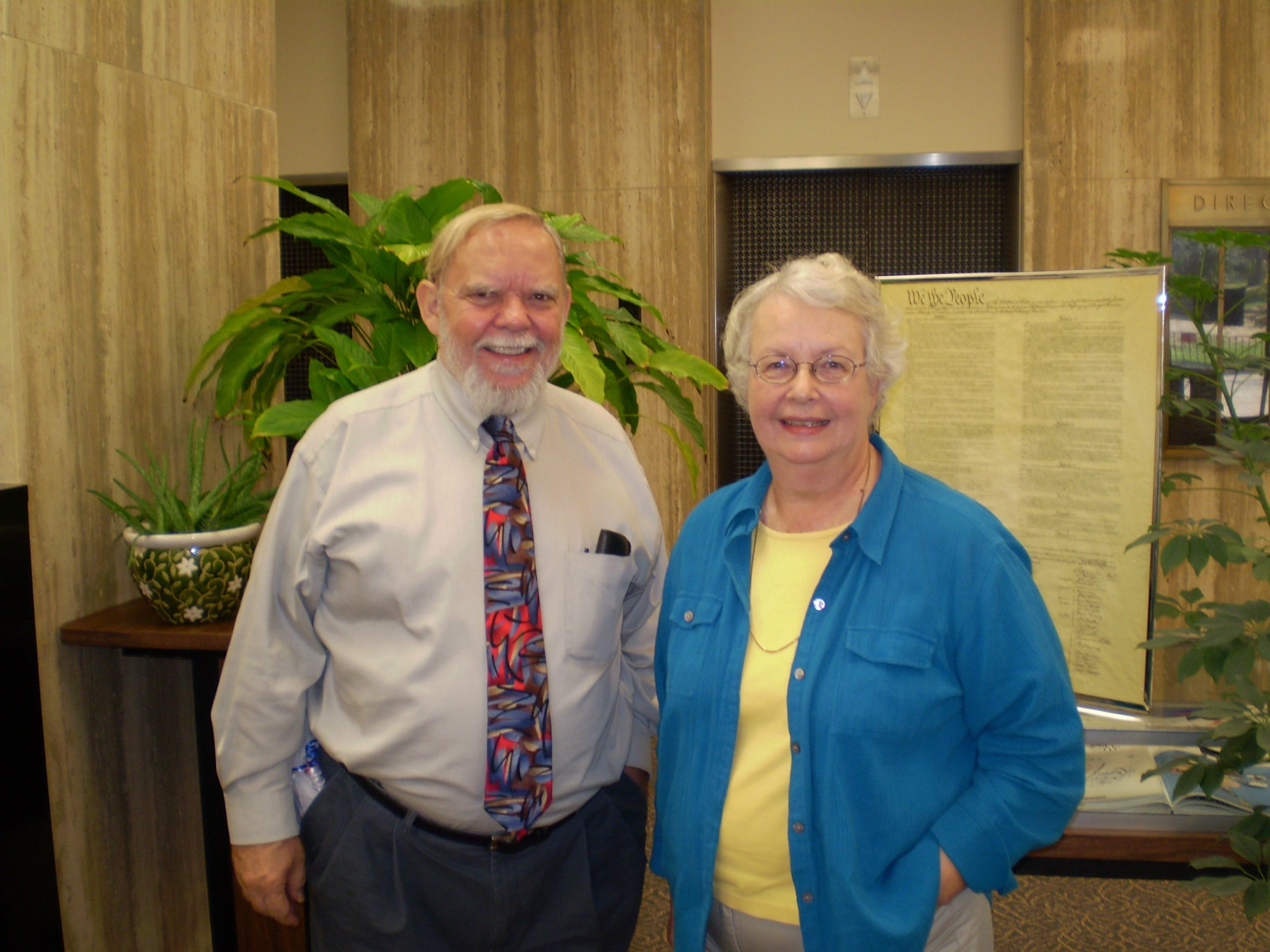 The University of South Alabama's 40th Anniversary Celebration.
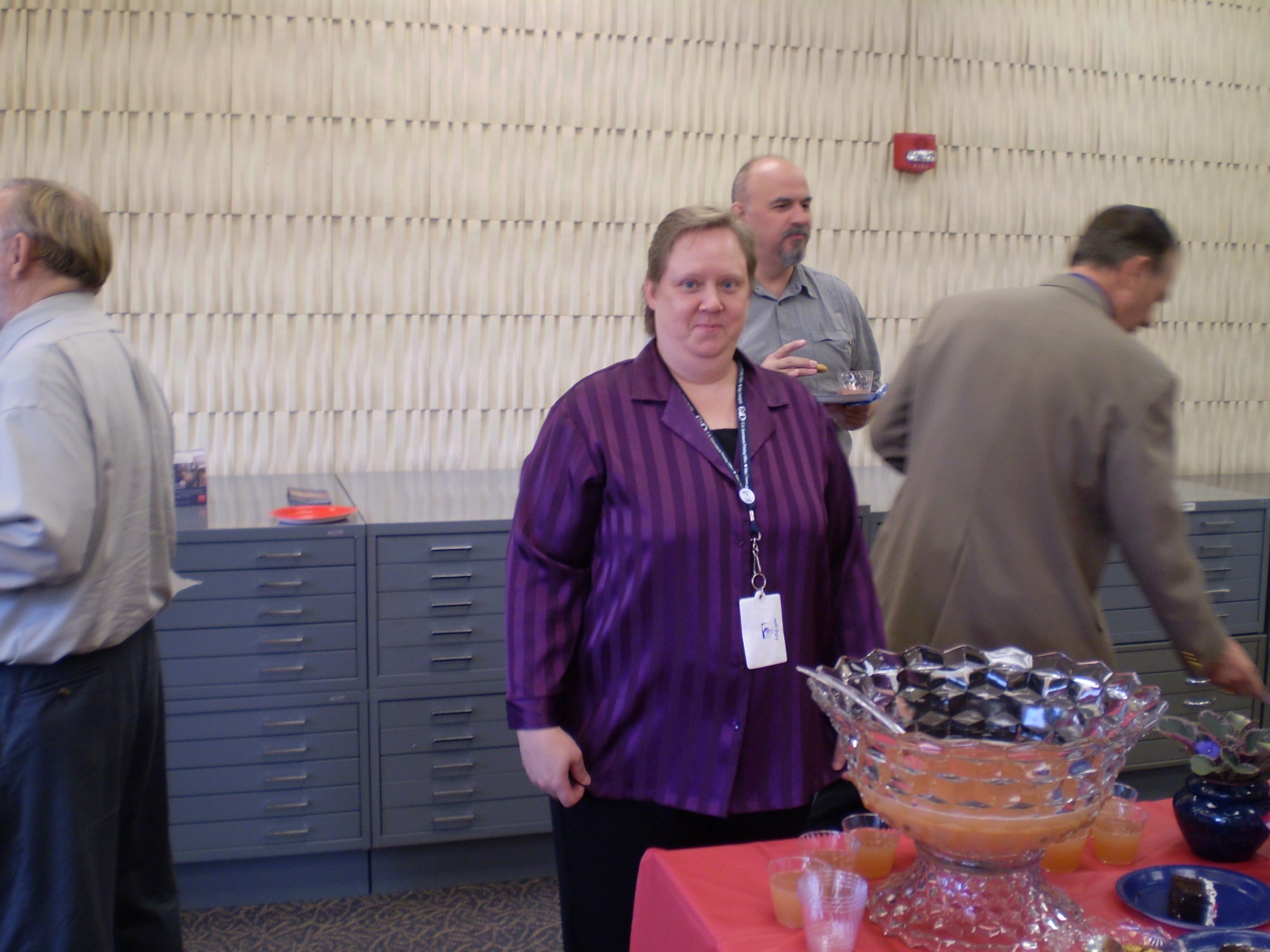 The University of South Alabama's 40th Anniversary Celebration.
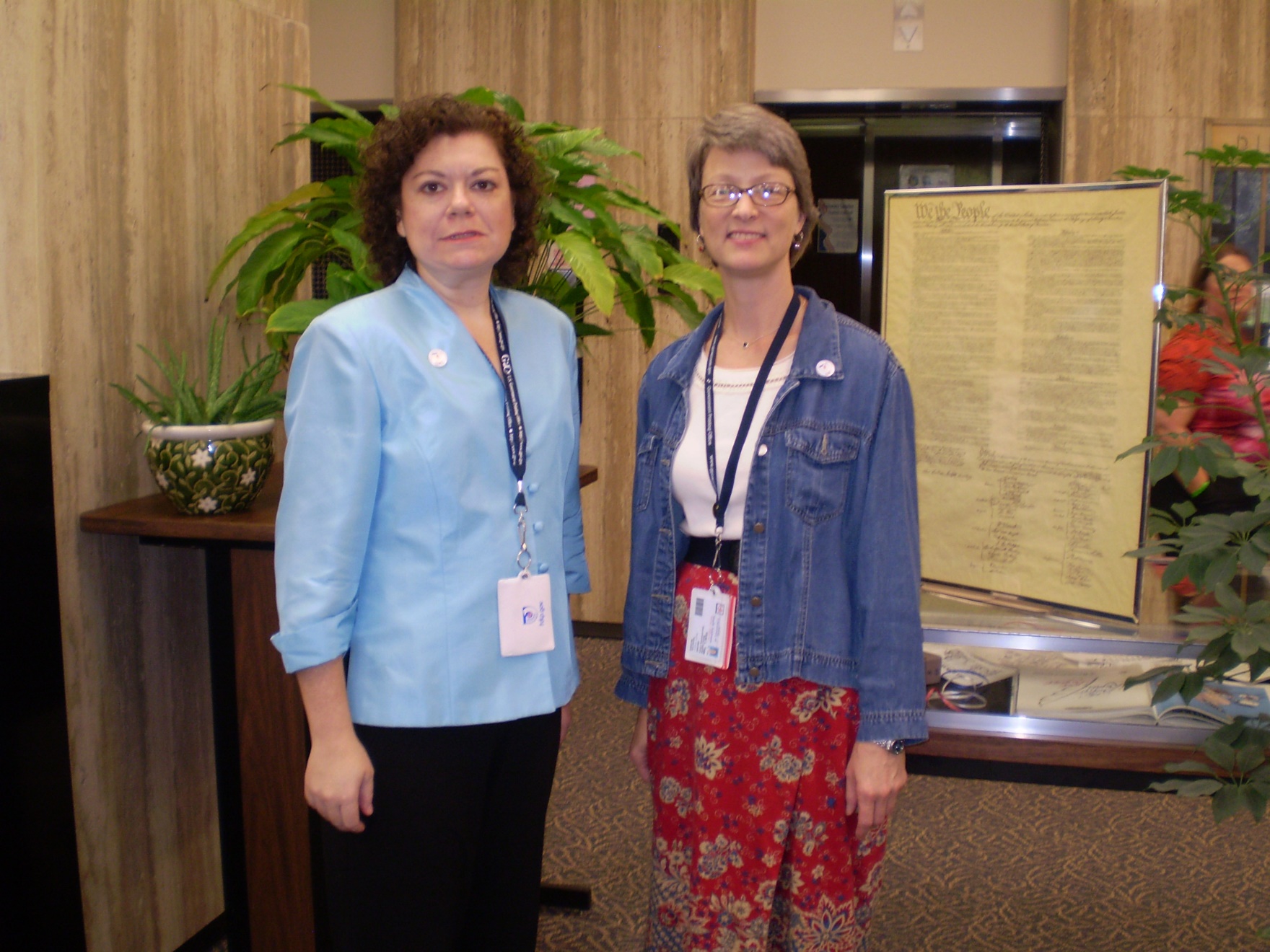 The University of South Alabama's 40th Anniversary Celebration.
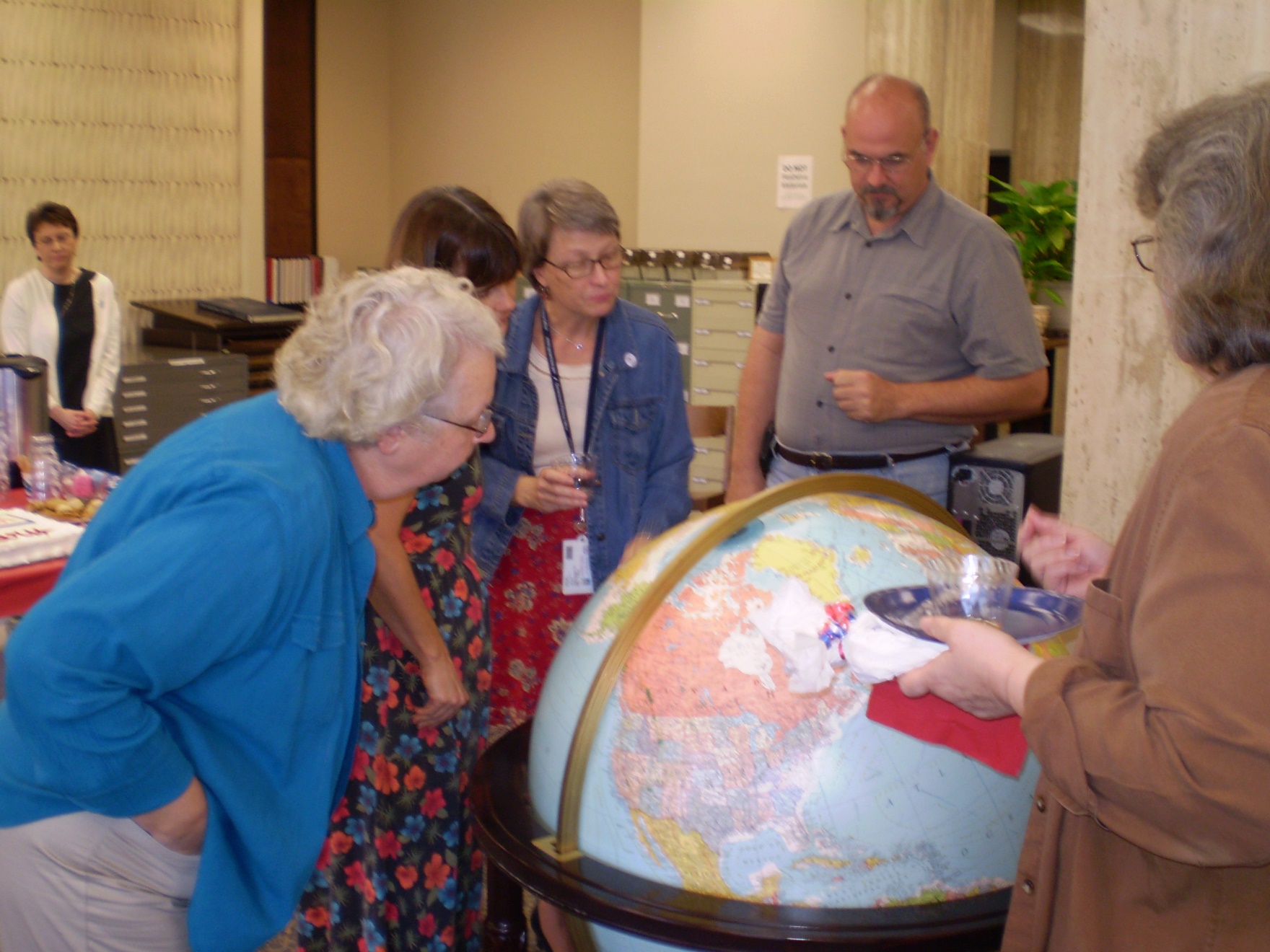 The University of South Alabama's 40th Anniversary Celebration.
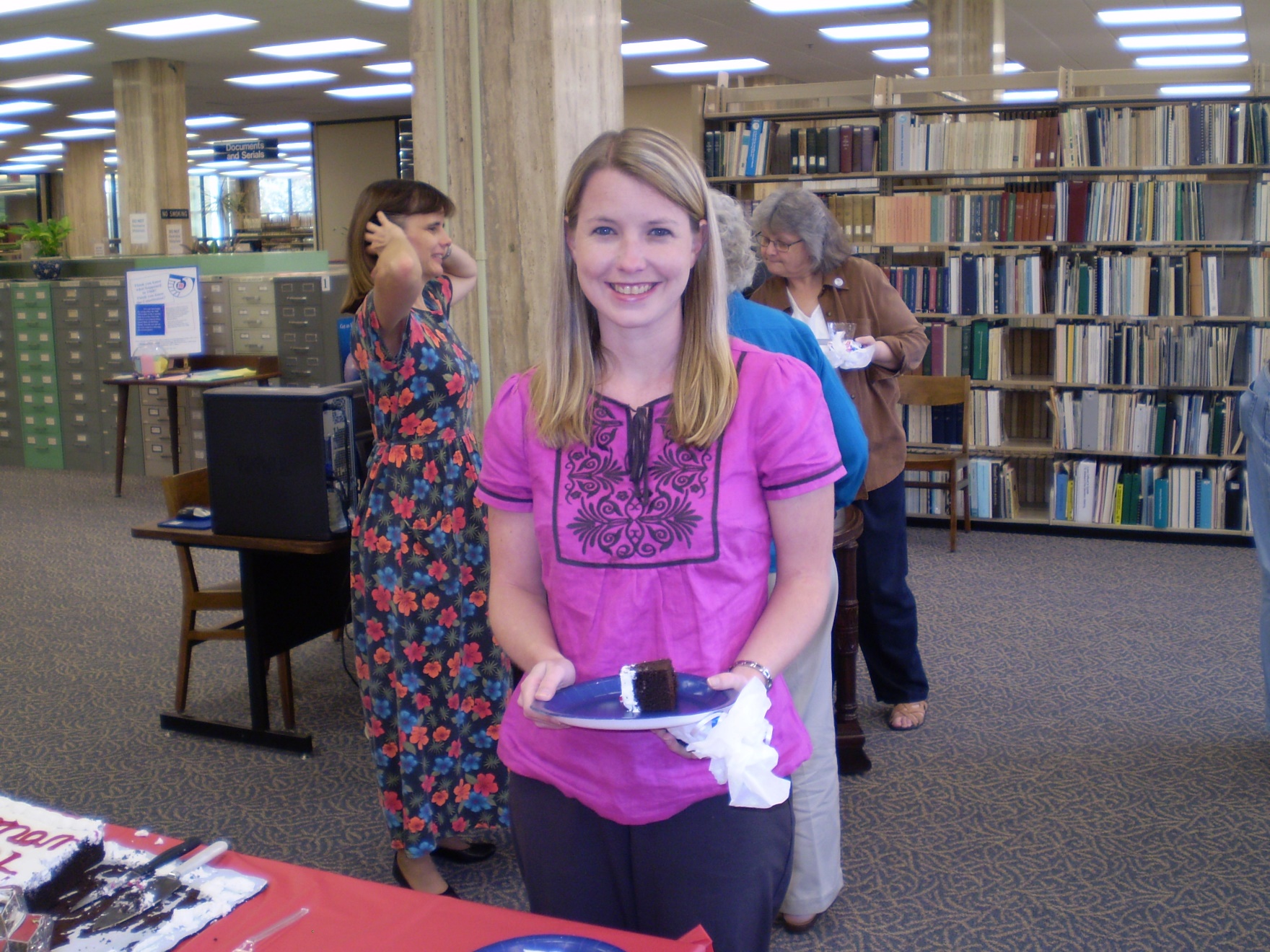 The University of South Alabama's 40th Anniversary Celebration.
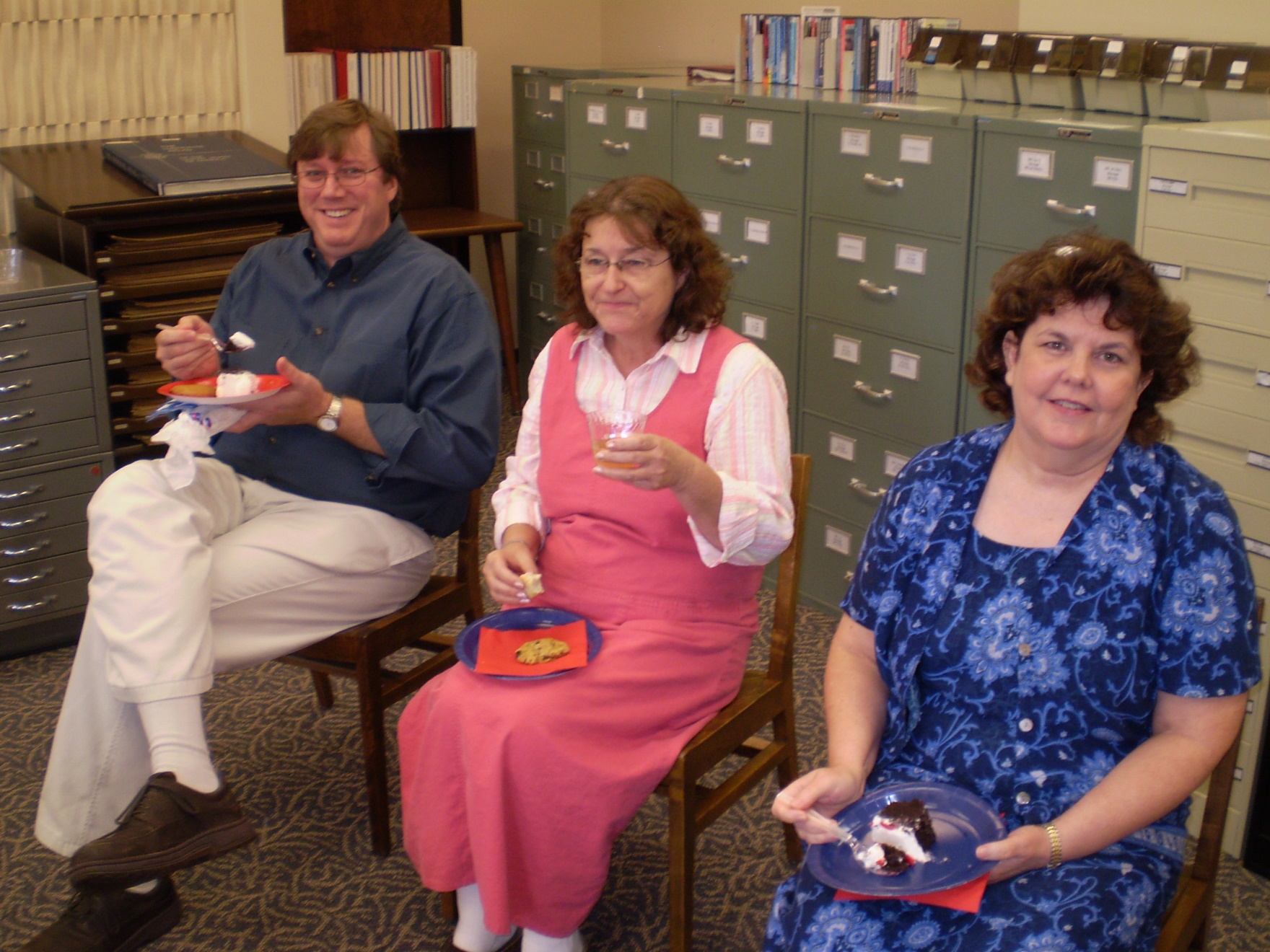 The University of South Alabama's 40th Anniversary Celebration.
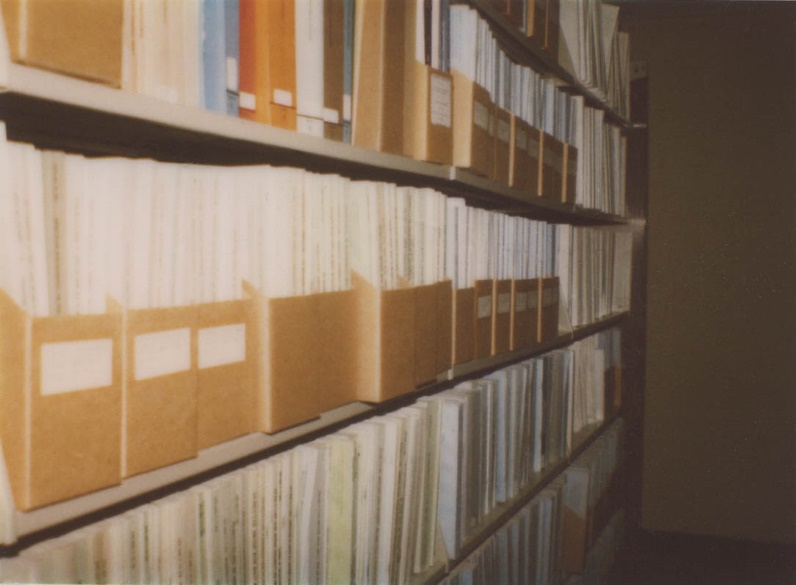 Documents shelves circa 1985, South Dakota School of Mines & Technology.
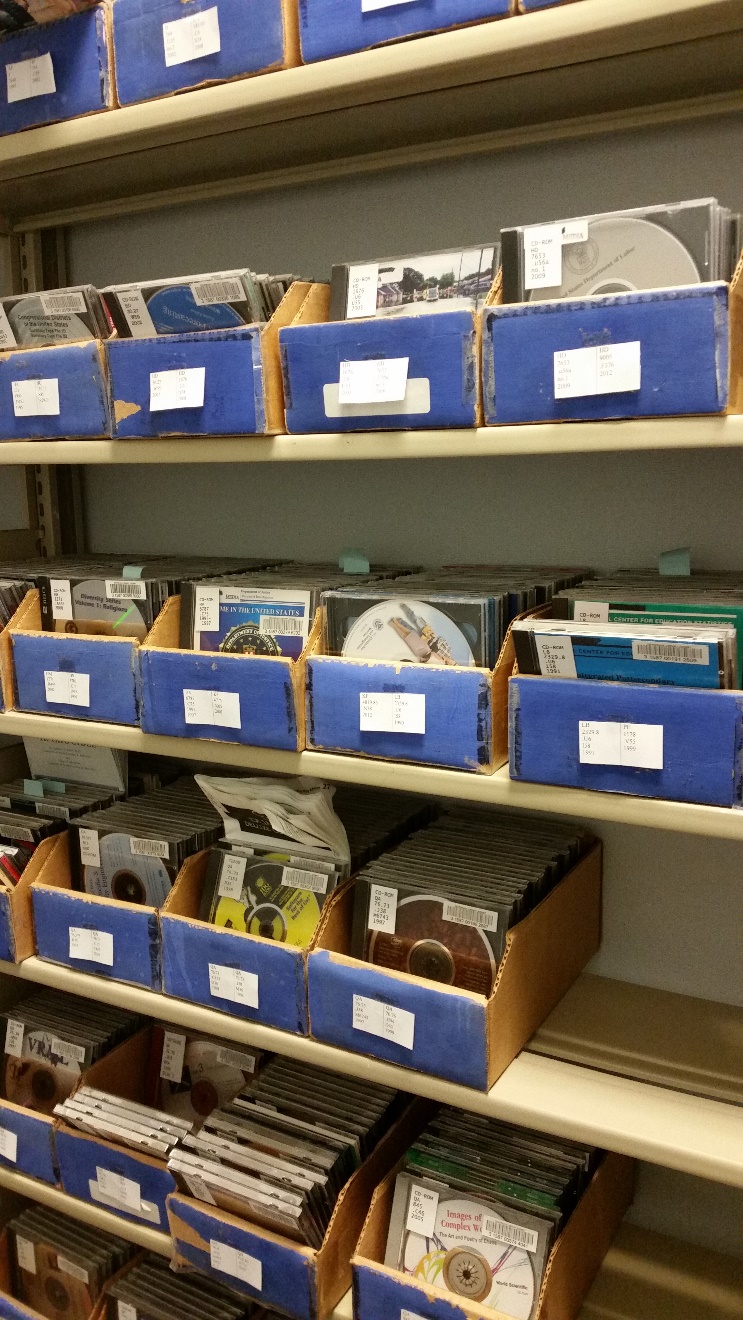 Perfect boxes for storing CD-ROMs or DVDs. South Dakota School of Mines & Technology.
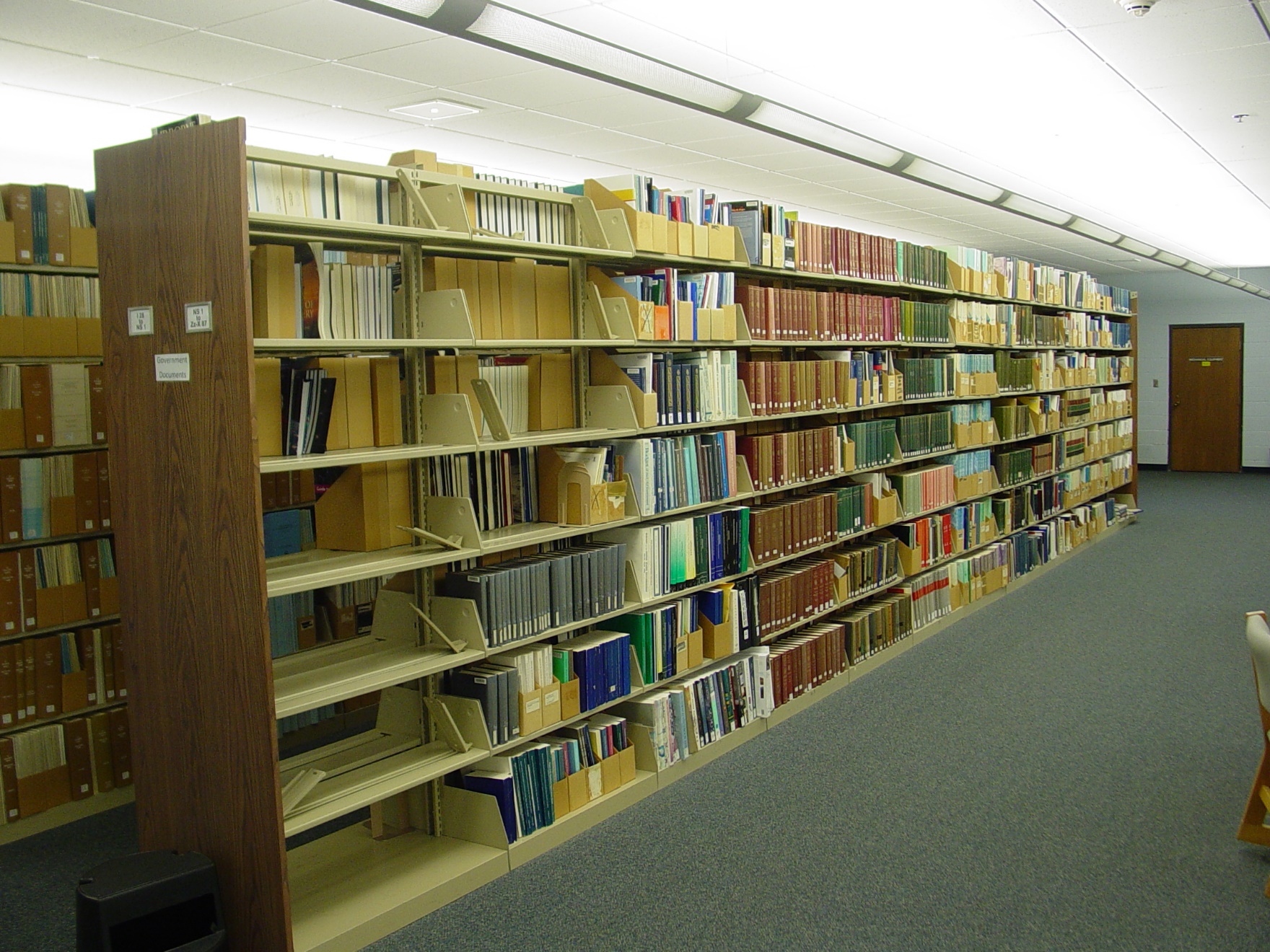 Moving, migration of materials to a different floor, along with reclassification from SuDocs to LC, a long term, ongoing projects - South Dakota School of Mines & Technology.
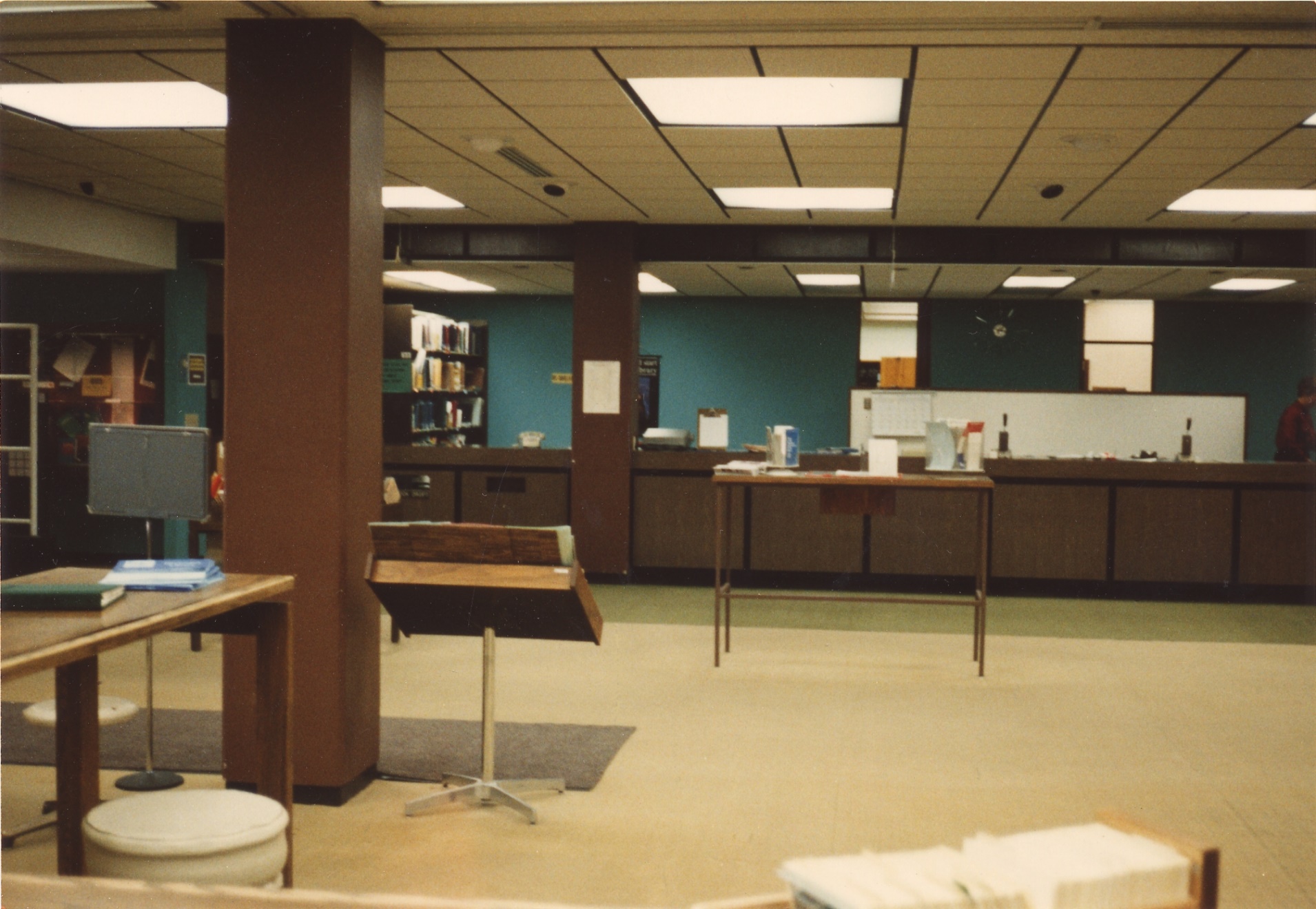 Library in 1970, Devereaux Library Building, South Dakota School of Mines & Technology.
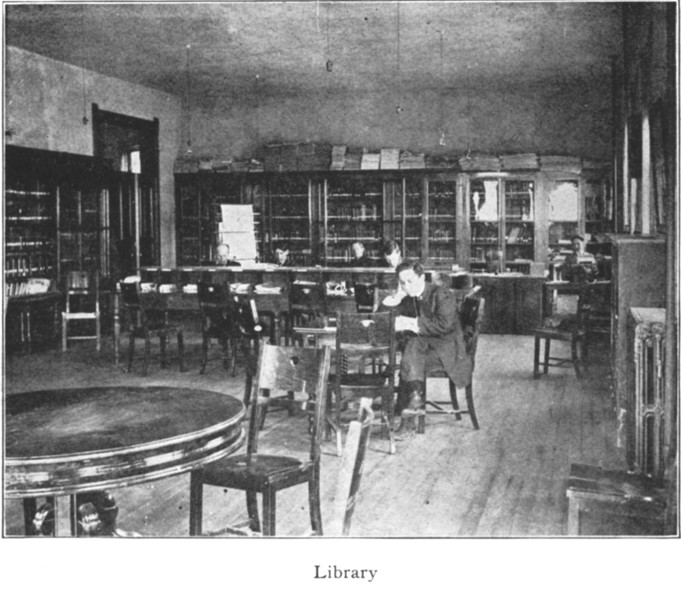 Library in 1910, South Dakota School of Mines & Technology .
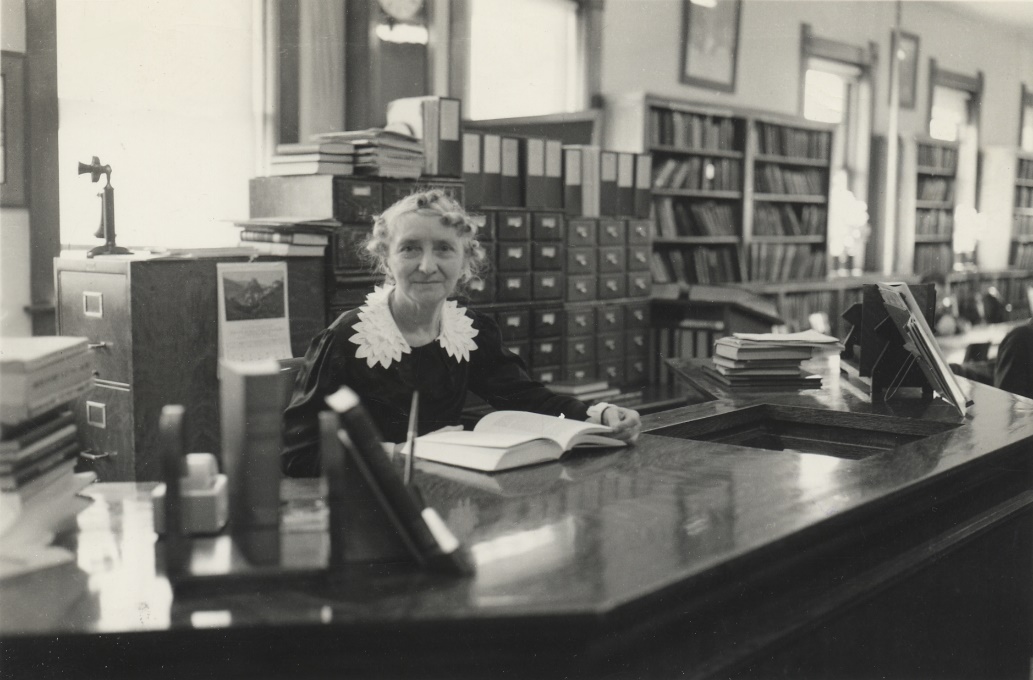 Library in 1941, O'Harra Memorial Building, South Dakota School of Mines & Technology.
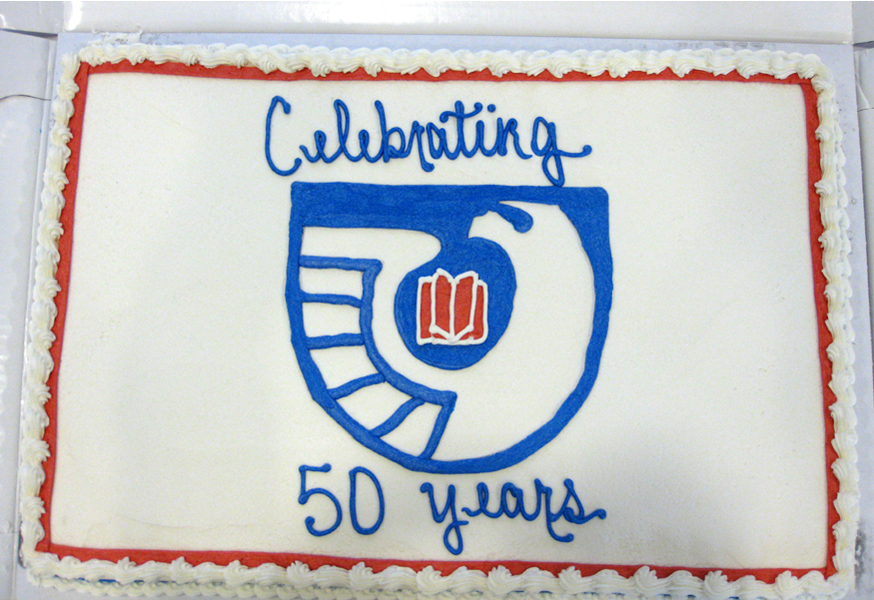 Western Washington University celebrated its 50th anniversary as a depository in 2013 with lectures by faculty, displays, and a cake.
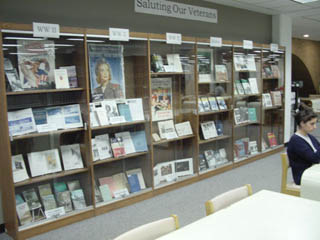 2002 University of North Texas display "Saluting our Veterans.“
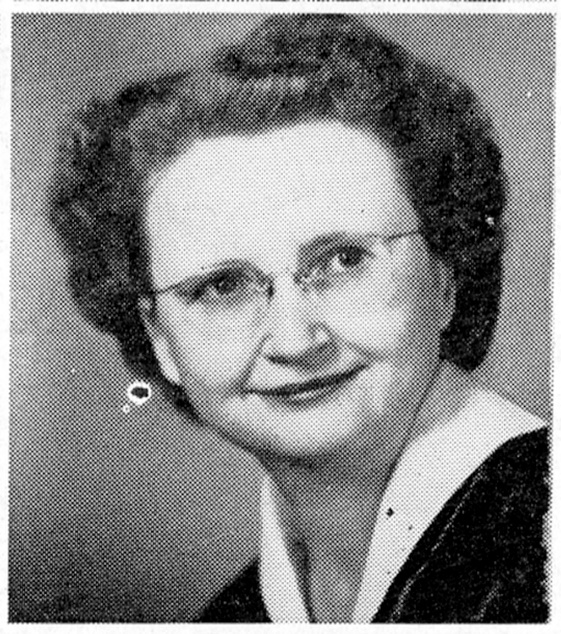 Pauline Ward, served as the first Documents Librarian at University of North Texas, 1948-1953.
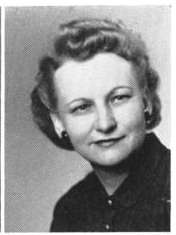 Velma Lee Cathey, Documents Librarian at University of North Texas, 1953-1974.
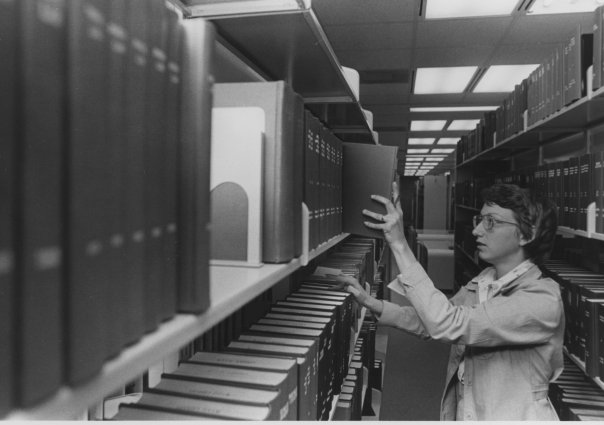 Melody Kelly, Documents Librarian, 1974-2001, University of North Texas.
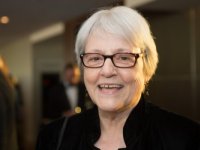 Cathy Hartman, Documents Librarian, 2001-2003, University of North Texas.
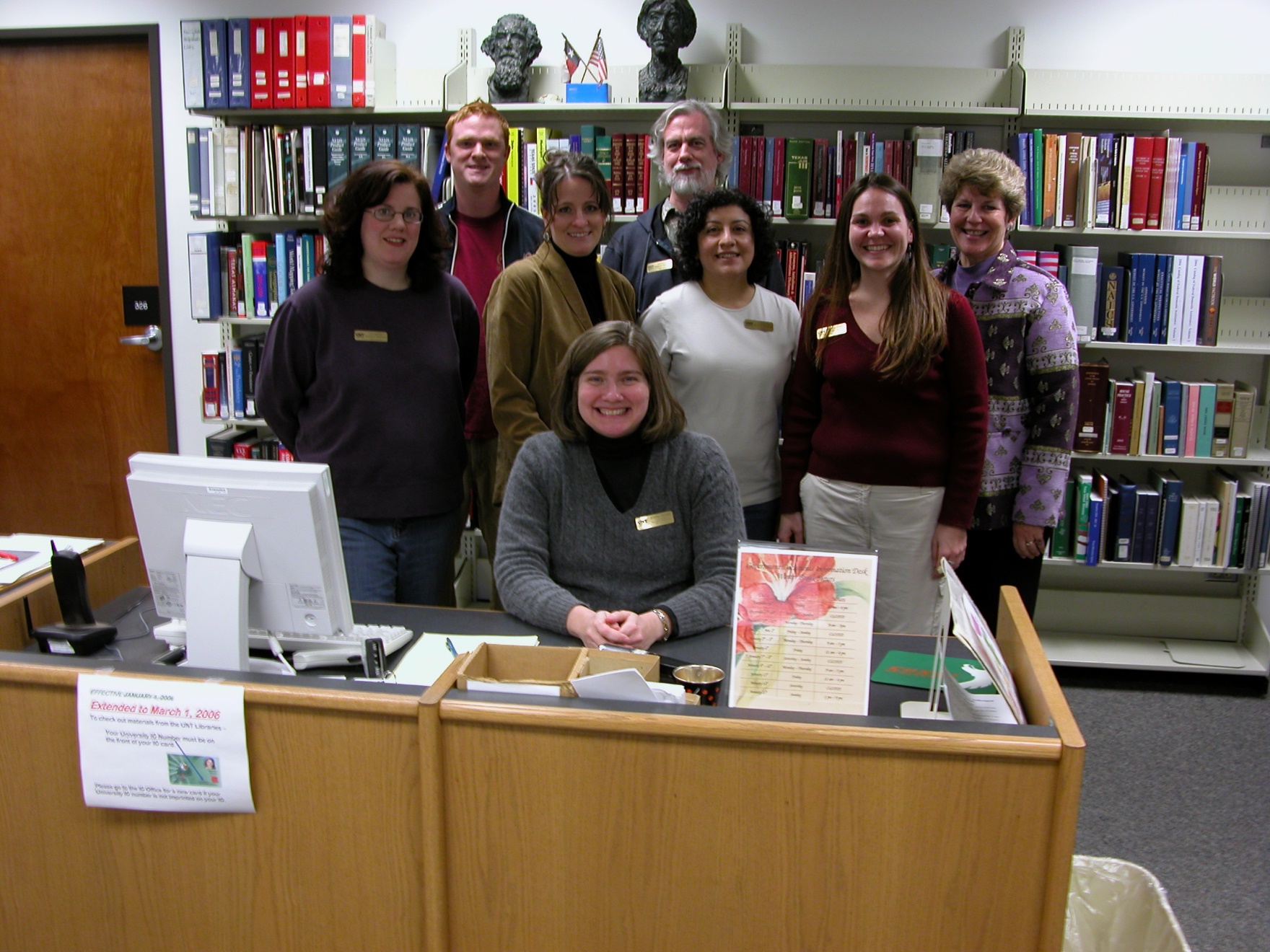 University of North Texas Docs Department 2006.
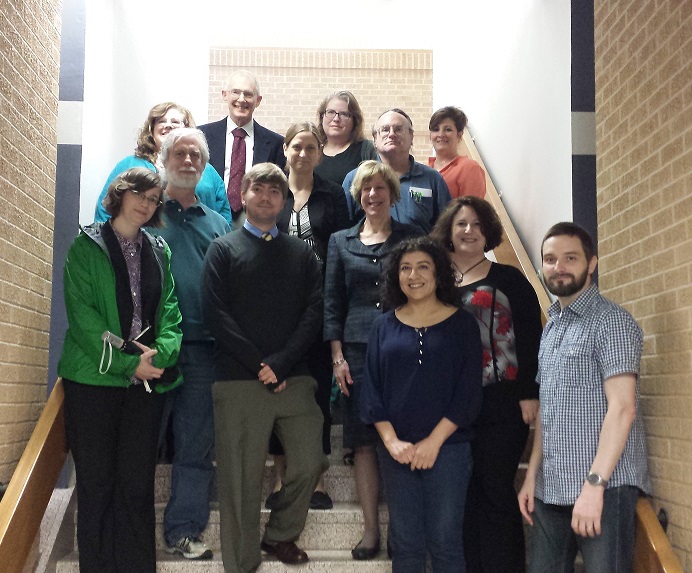 Superintendent of Documents, Mary Alice Baish visits the Eagle Commons Library, 2015, University of North Texas.
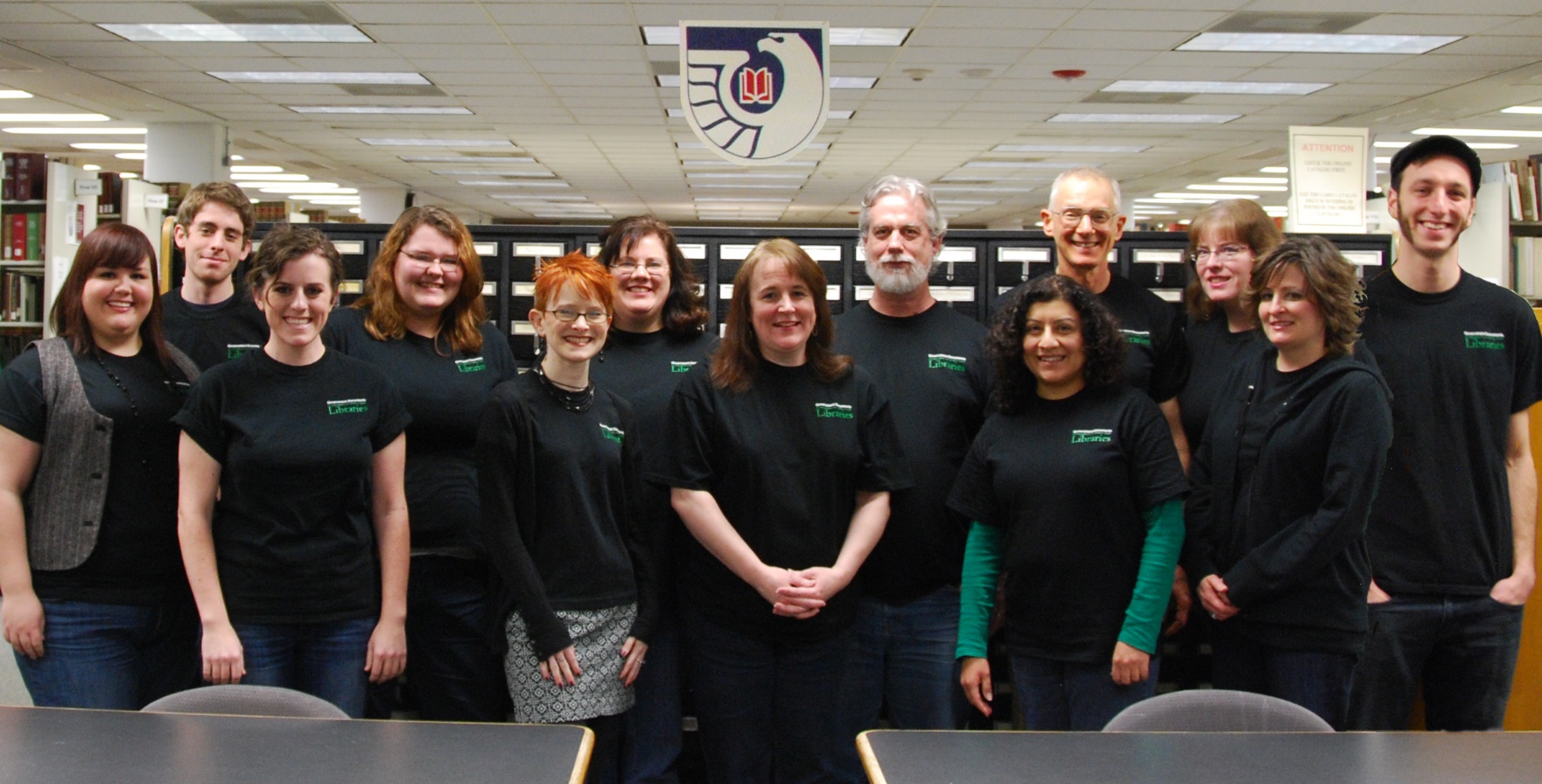 University of North Texas Docs Department 2010.
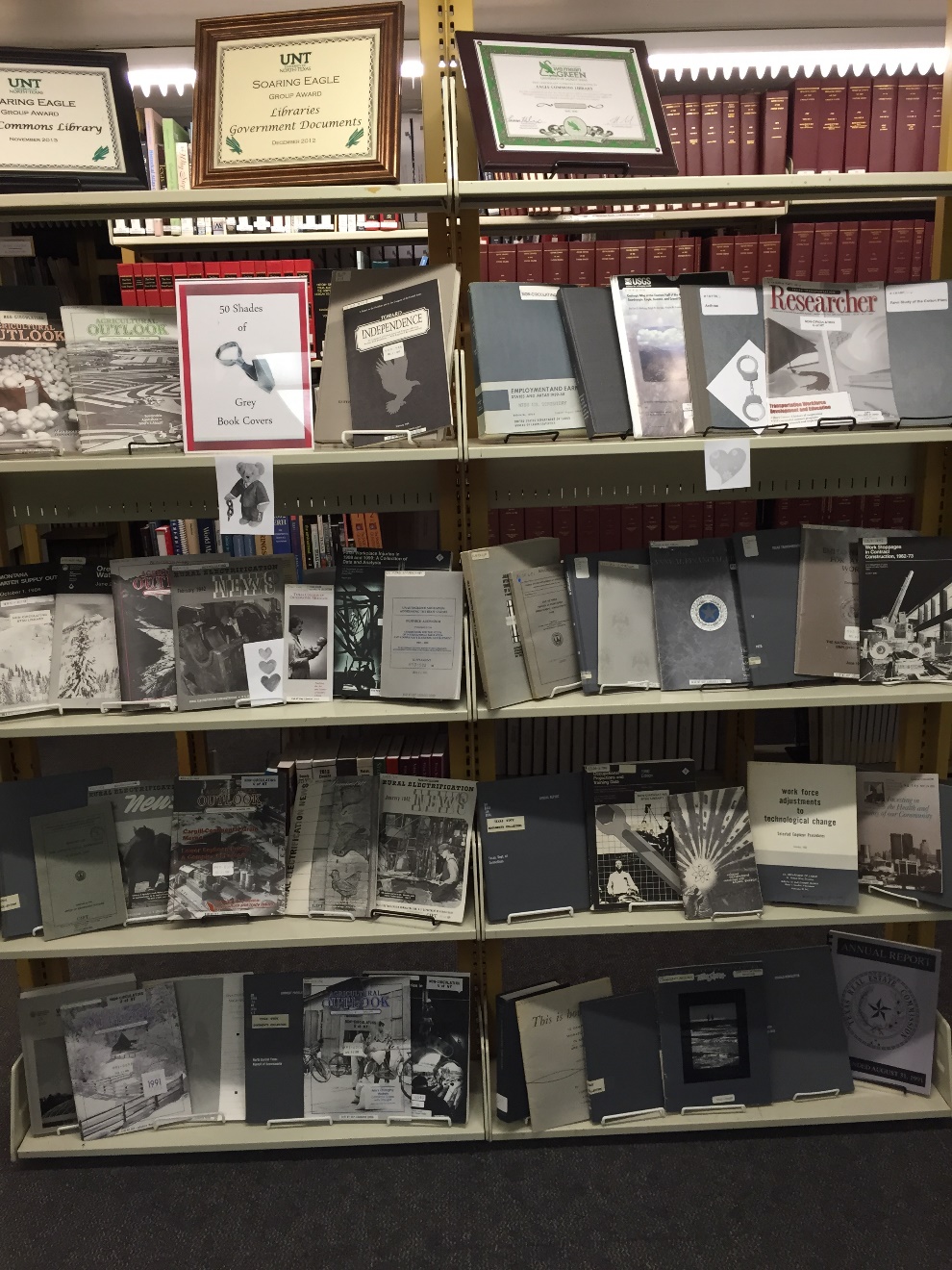 University of North Texas' 50 Shades of (Government Document) Grey, February 2015.
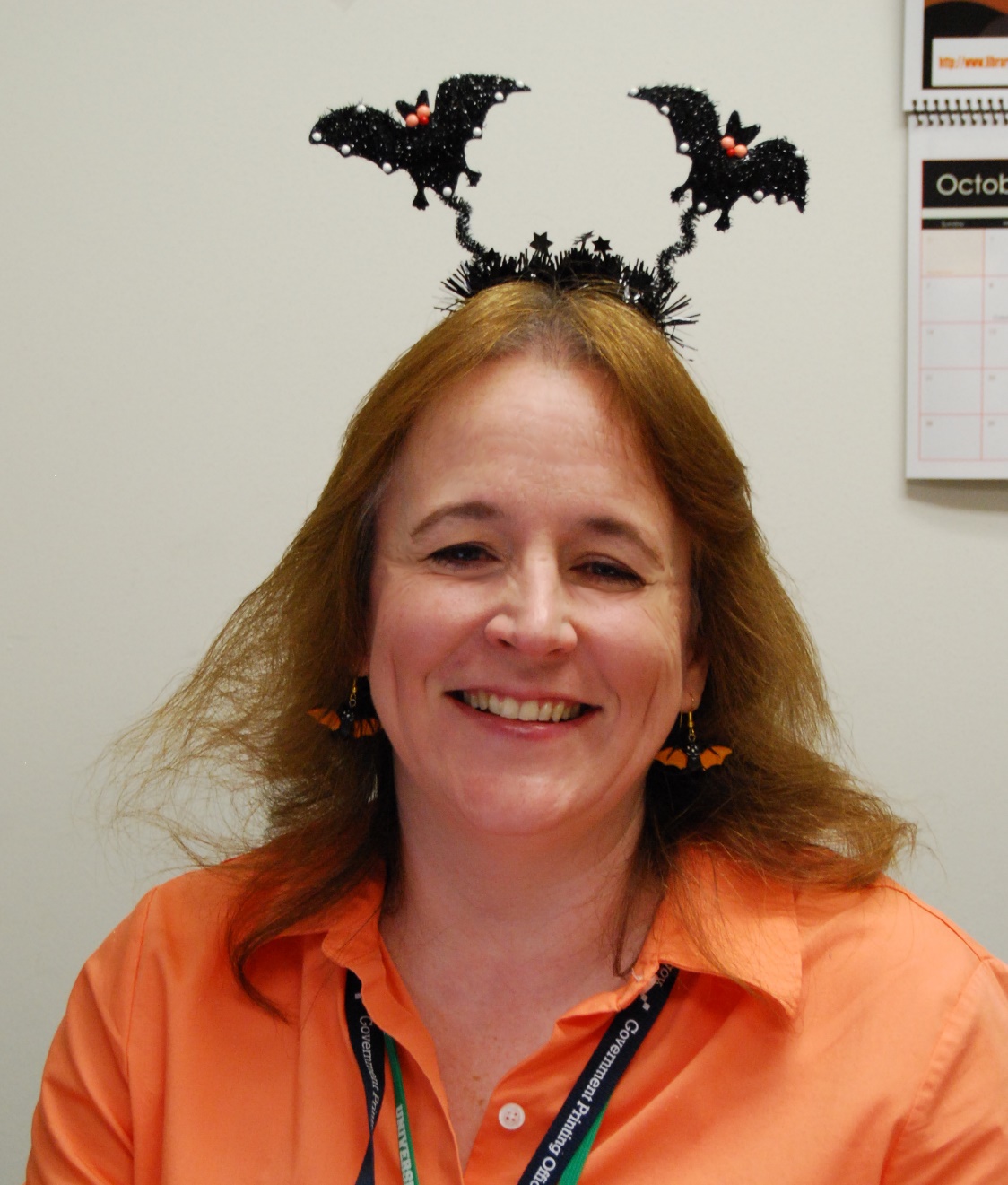 Former  University of North Texas Gov Docs Librarian, now Assistant Dean, Suzanne Sears goes batty in 2013.
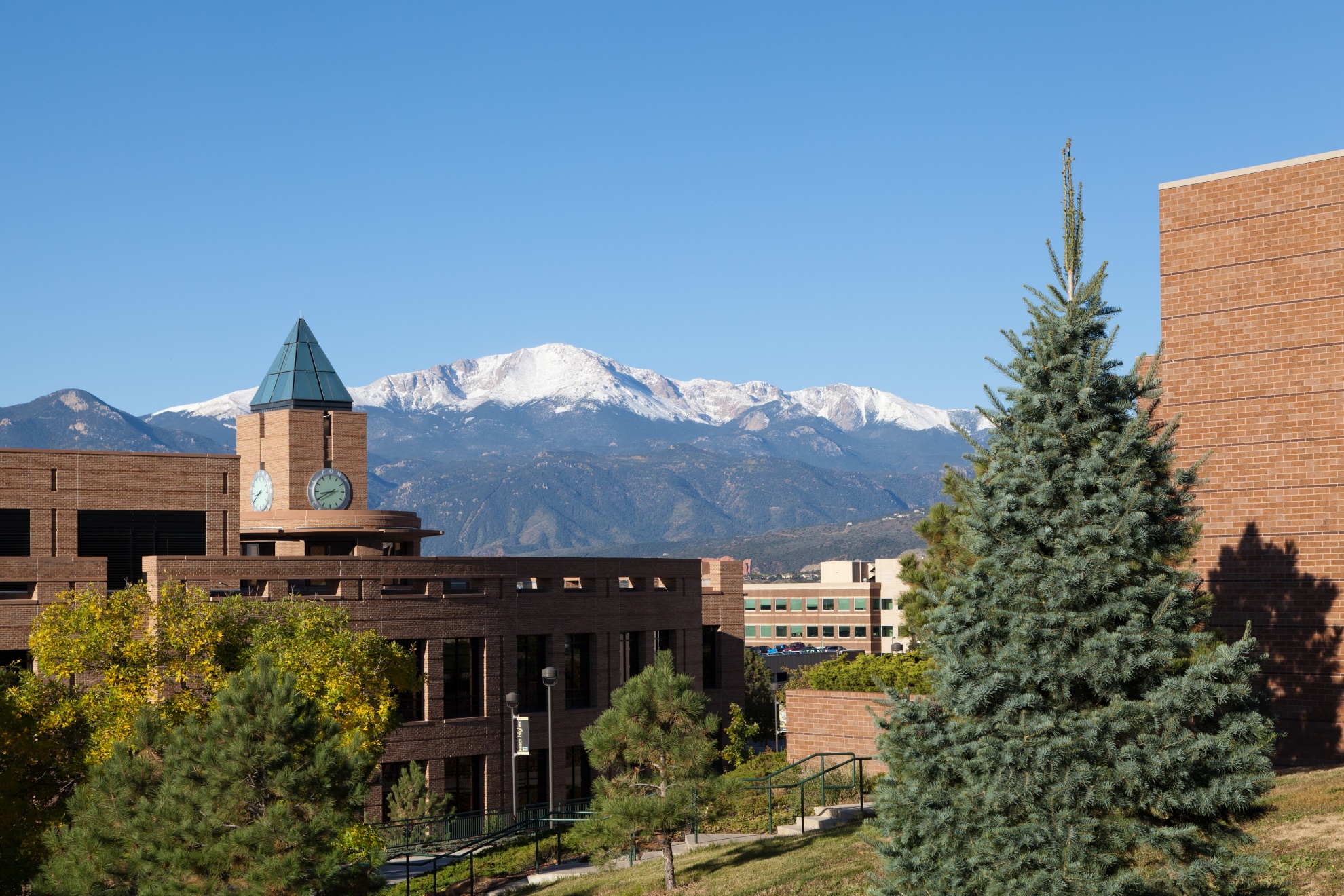 Kraemer Family Library, University of Colorado - Colorado Springs, with Pikes Peak in the background.
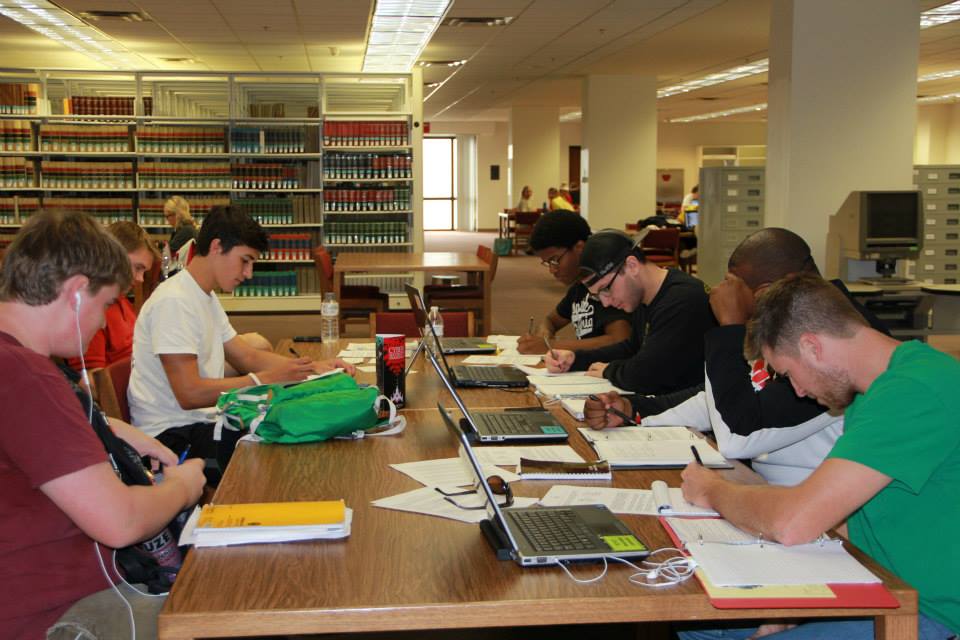 Geography students are studying in Government Information, Alkek Library at Texas State University.
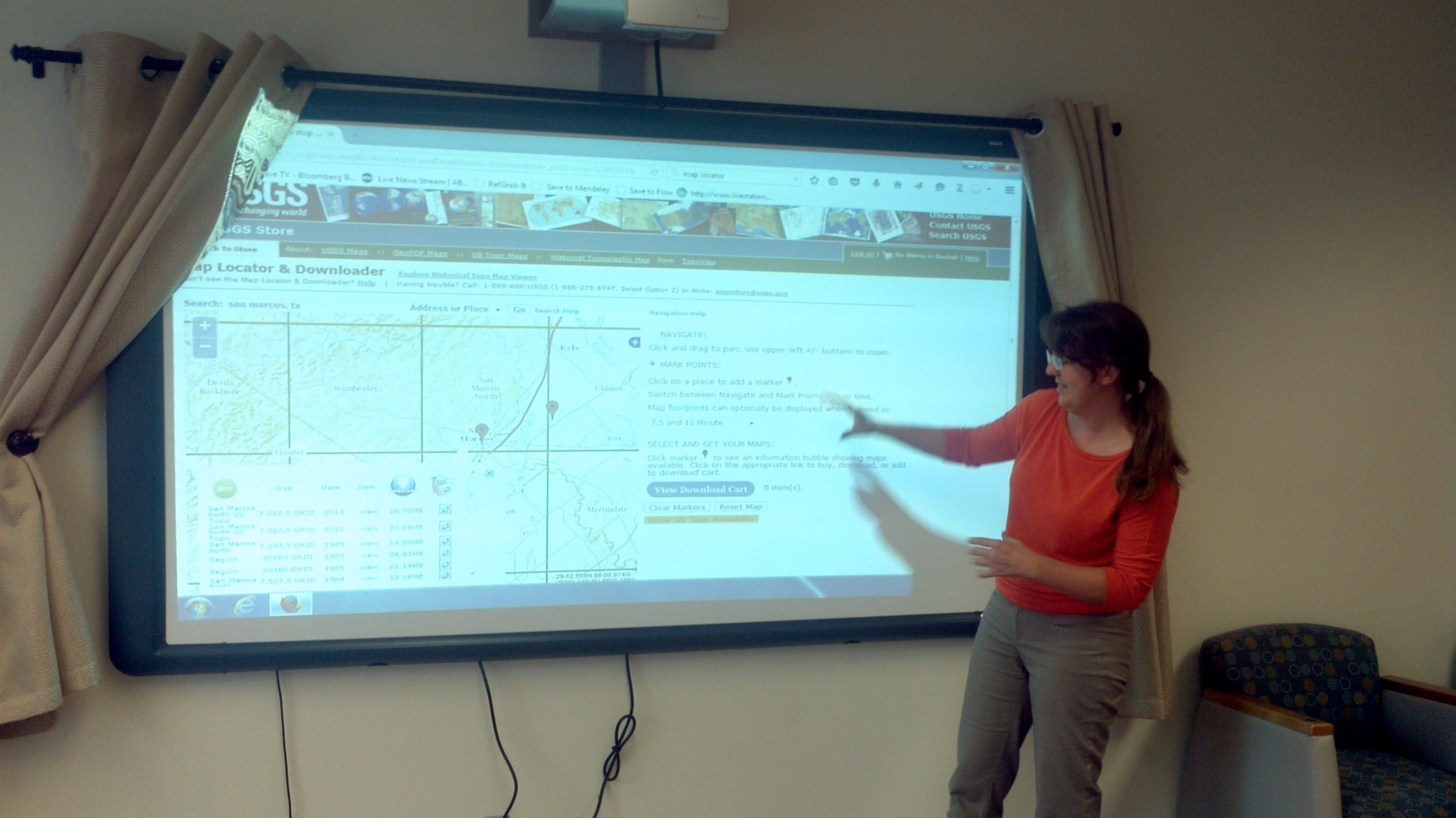 Rory Elliott, Specialized Collections Librarian, is showing a Water Resources class how to use USGS Map Locator, Alkek Library at Texas State University.
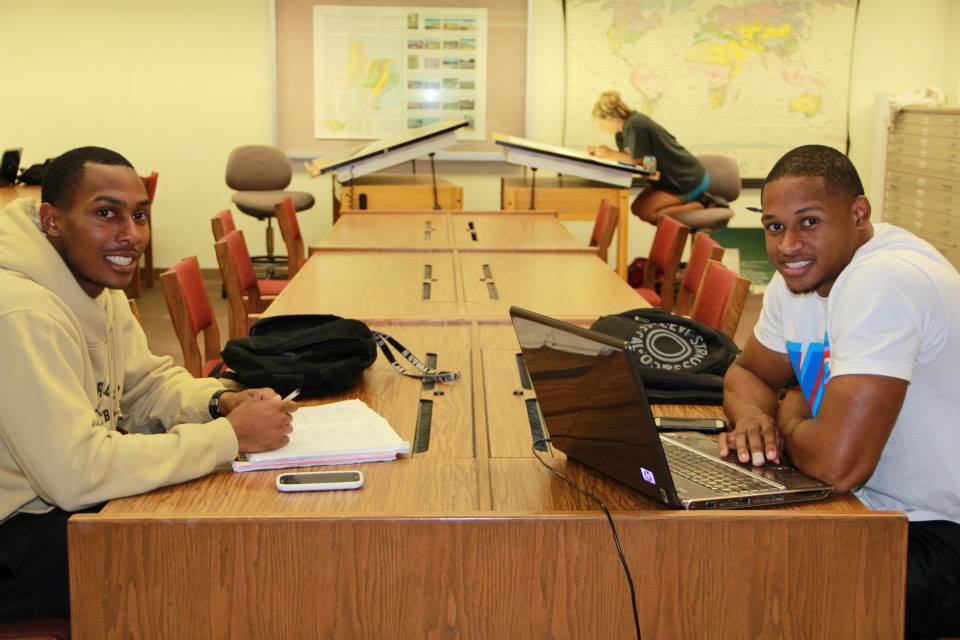 Students are studying in our Map Collection area, Alkek Library at Texas State University.
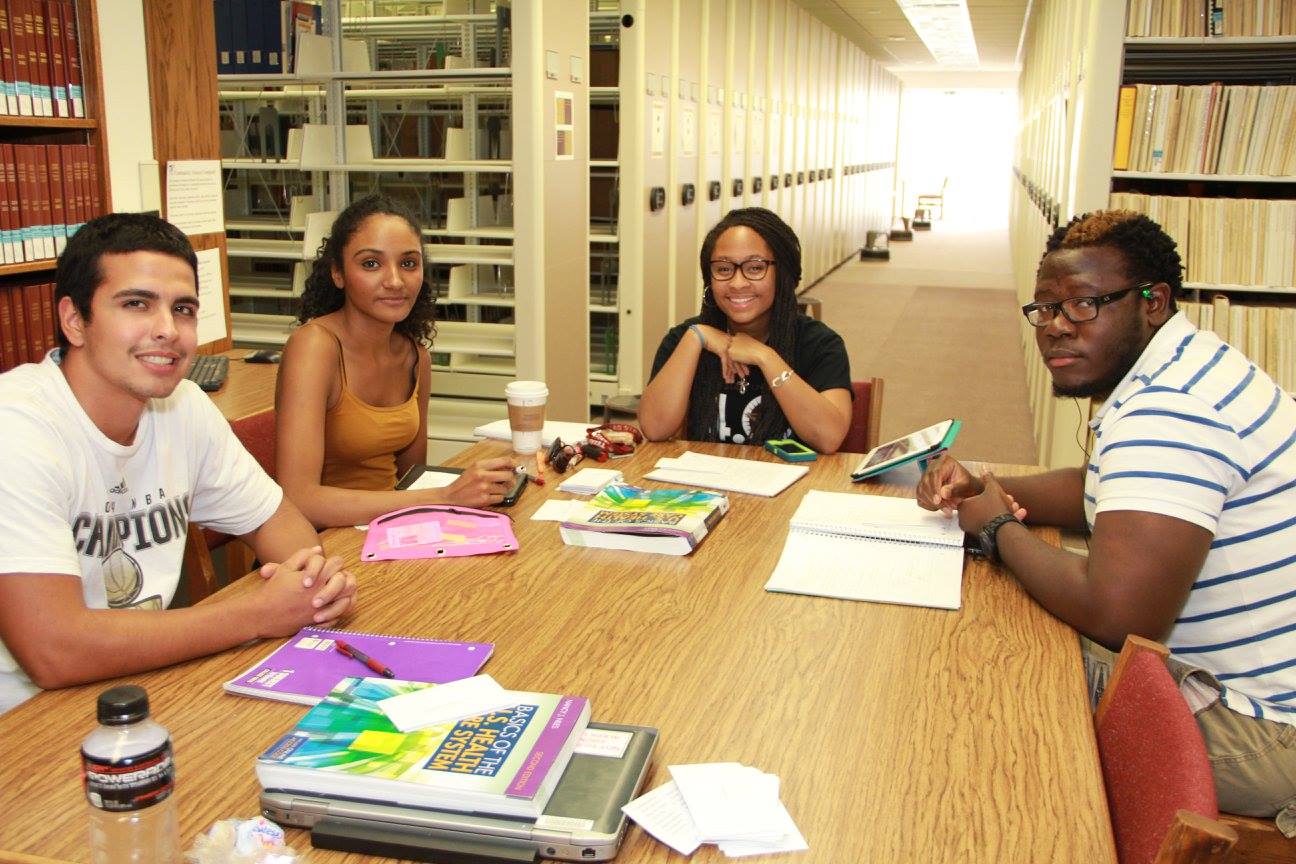 Students in the Government Information compact shelving area, Alkek Library at Texas State University.
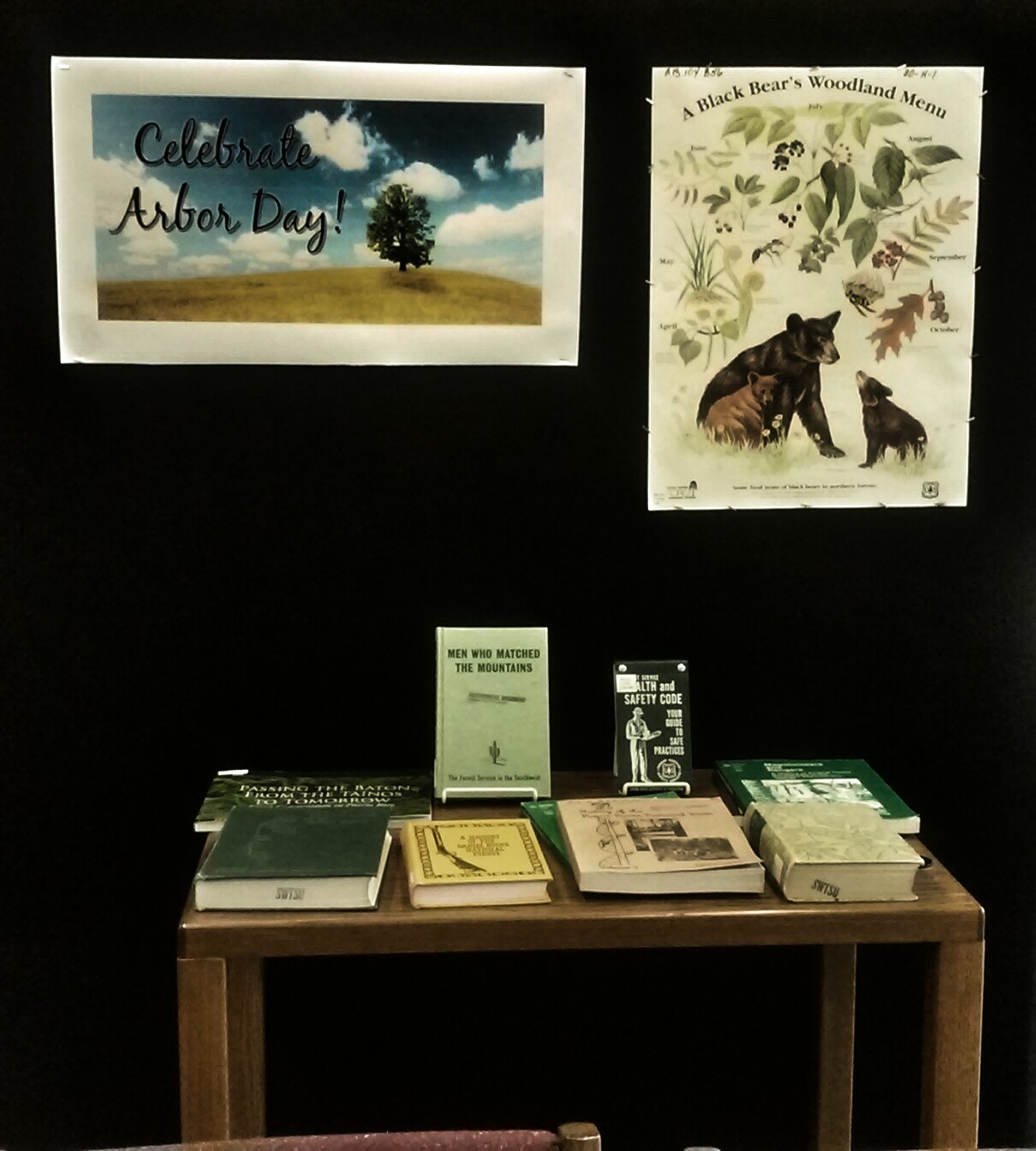 Arbor Day display, Alkek Library at Texas State University.
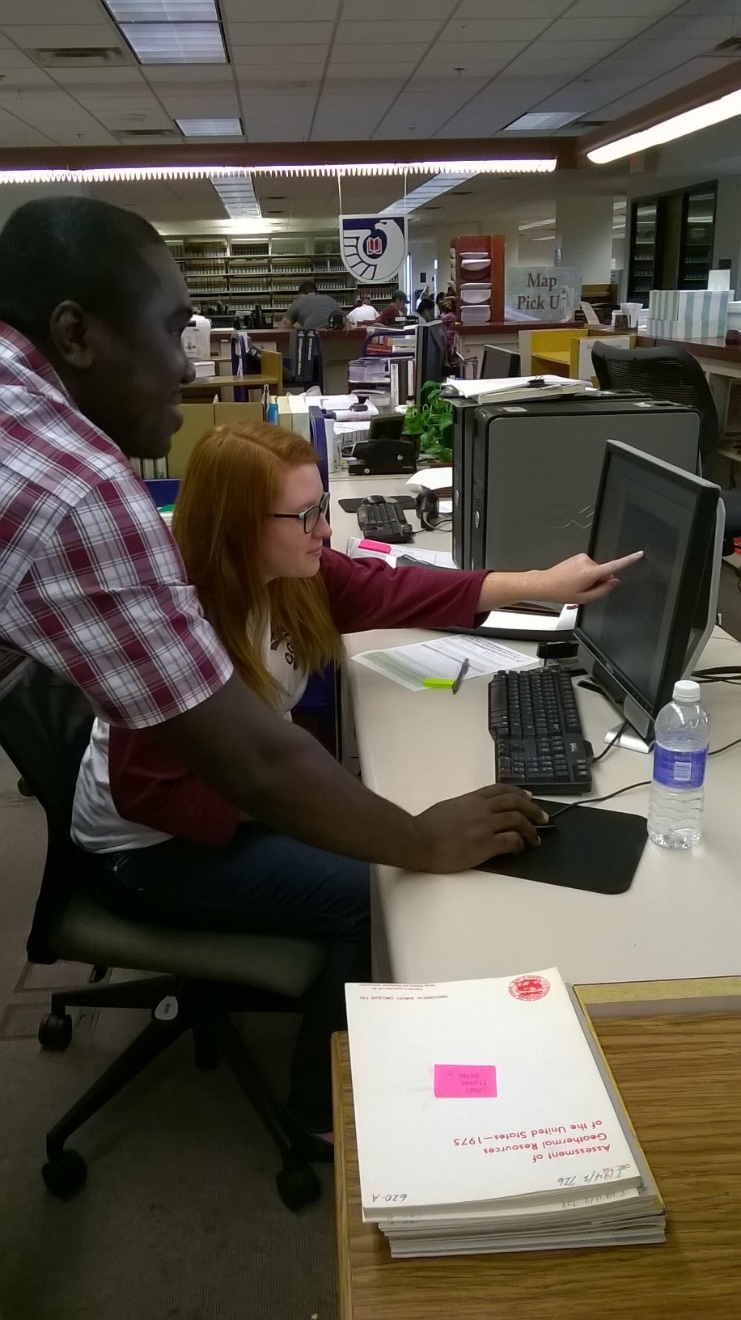 Our GIS Services Specialist is showing ArcGIS to a student, Alkek Library at Texas State University.
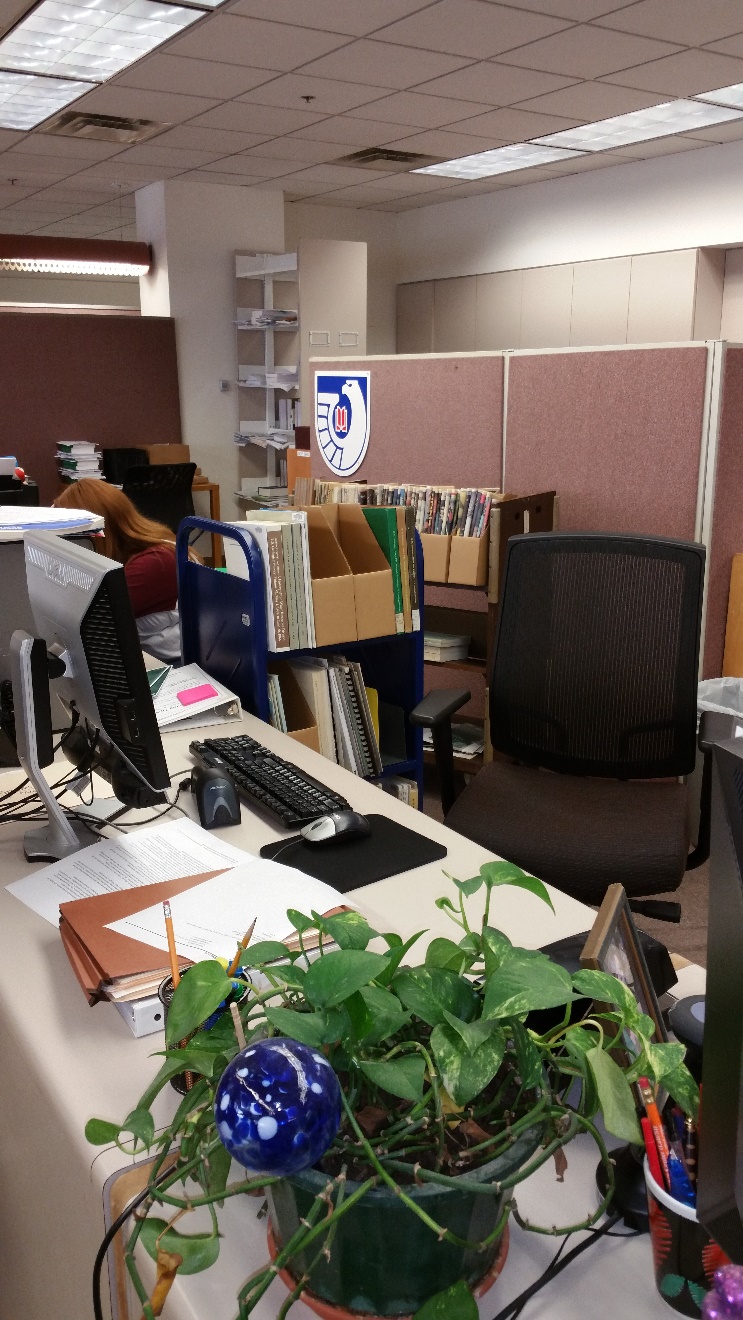 Alkek Library at Texas State University (2015).
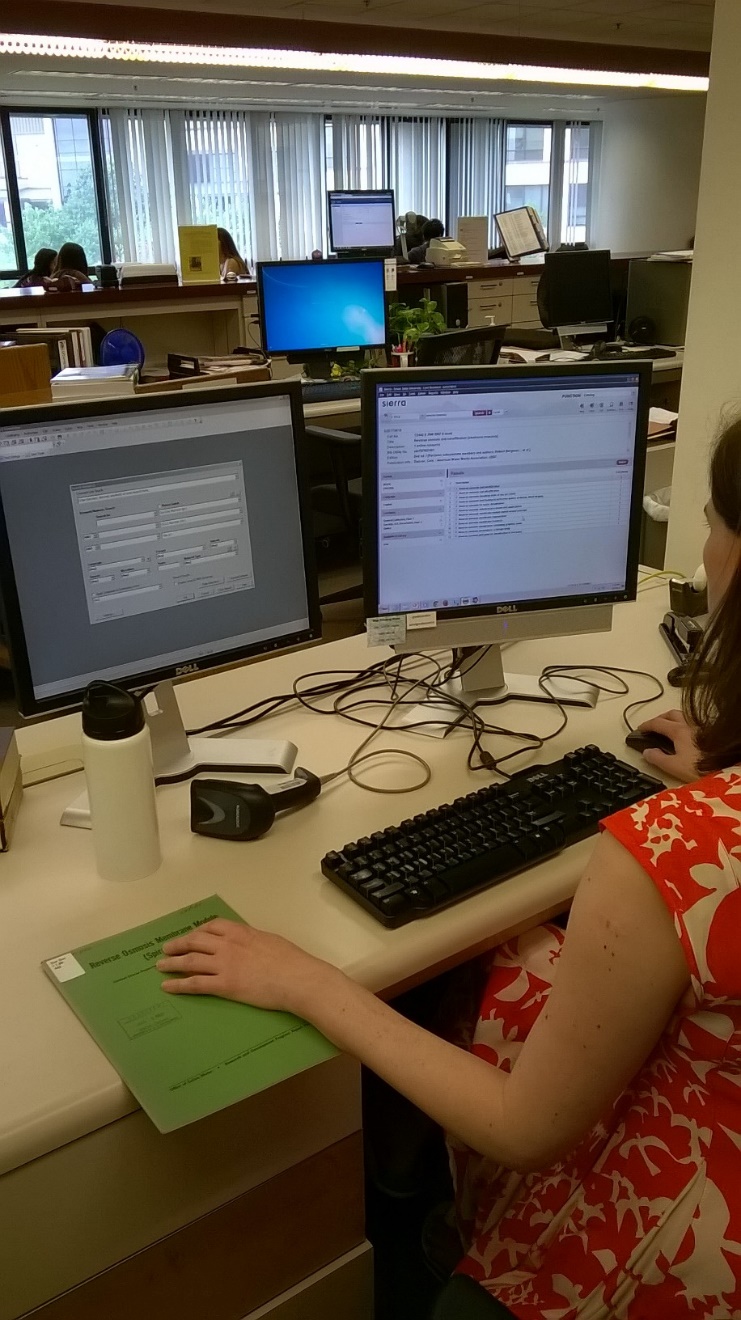 Alkek Library at Texas State University (2015).
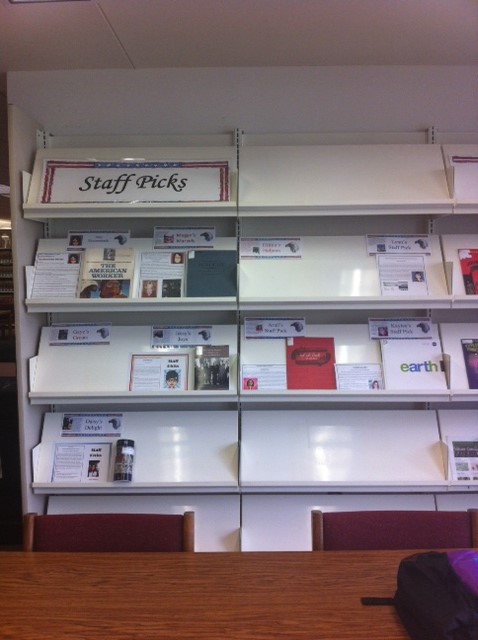 Alkek Library at Texas State University.  Staff choose government documents to highlight.
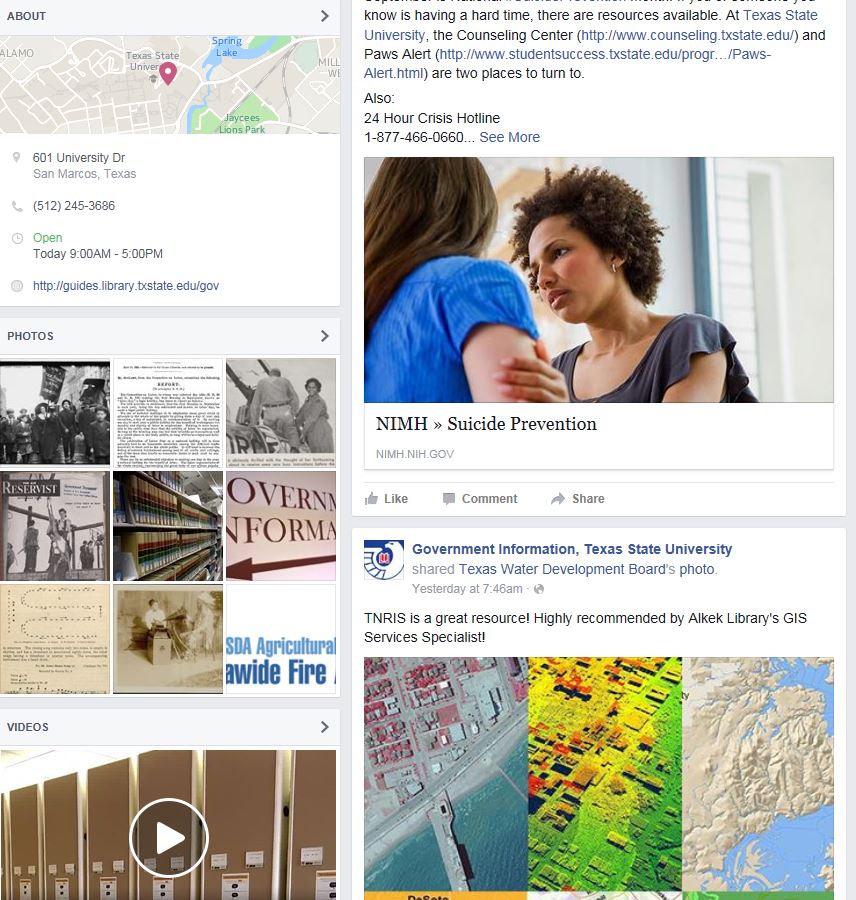 Alkek Library at Texas State University (2015). Texas State University's Facebook page.
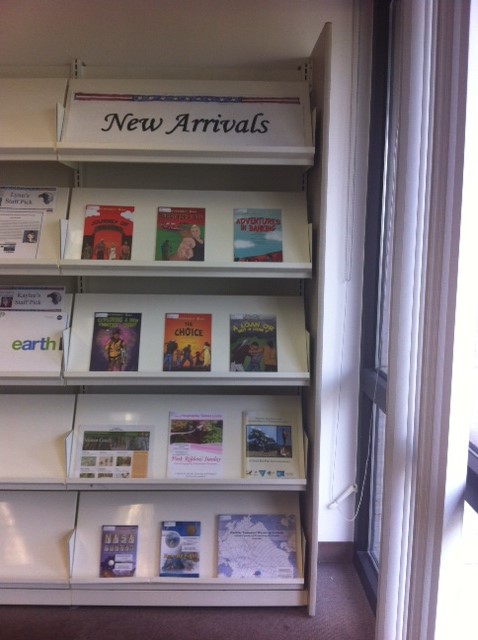 Alkek Library at Texas State University (2015).  New Arrivals display.
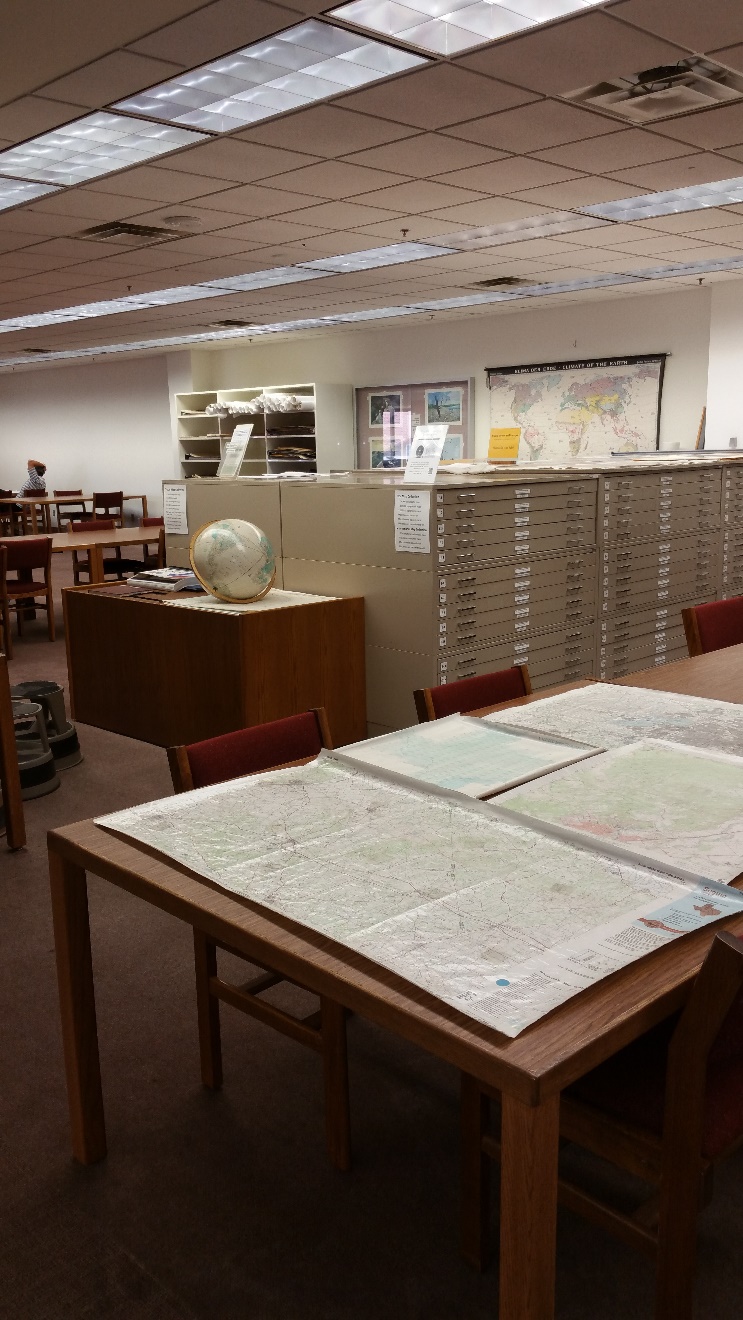 Alkek Library at Texas State University (2015). Map collection.
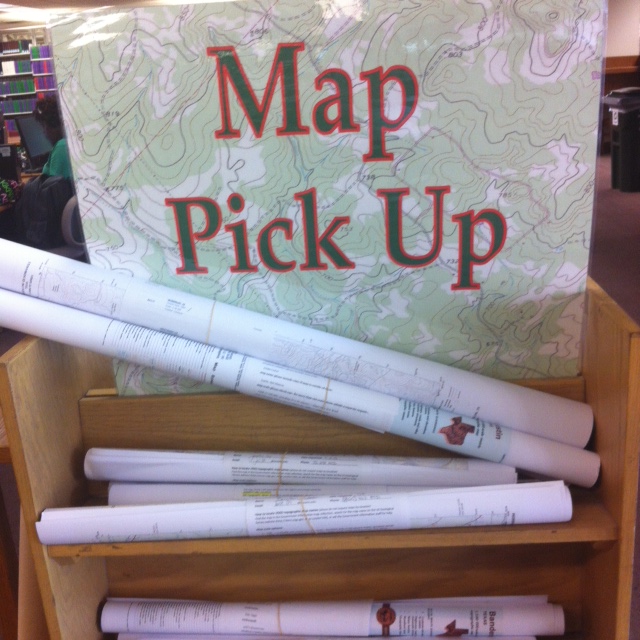 Alkek Library at Texas State University (2015).  USGS topographic maps recently printed for patrons.
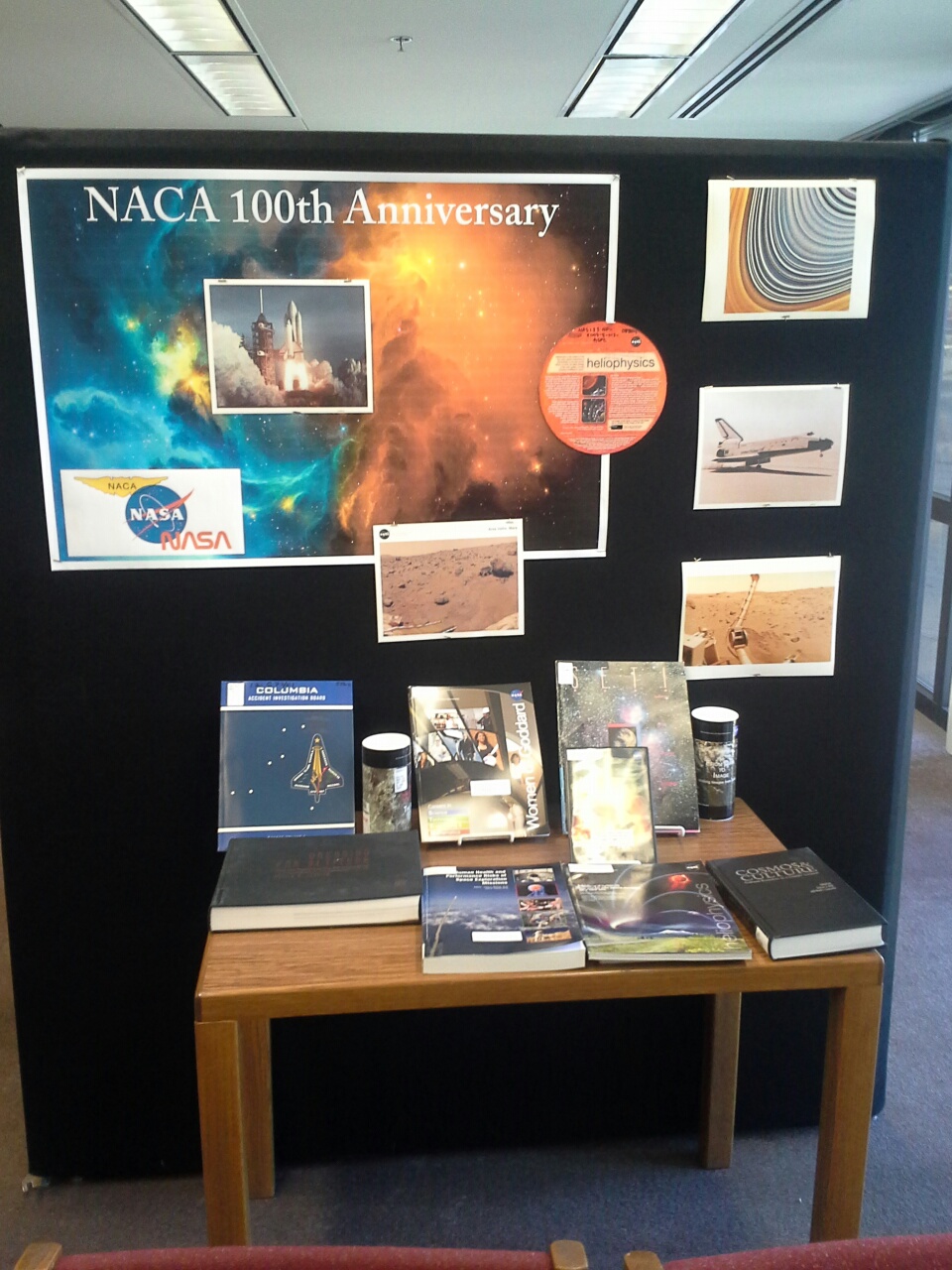 Alkek Library at Texas State University (2015).  Display on documents regarding National Advisory Committee for Aeronautics.
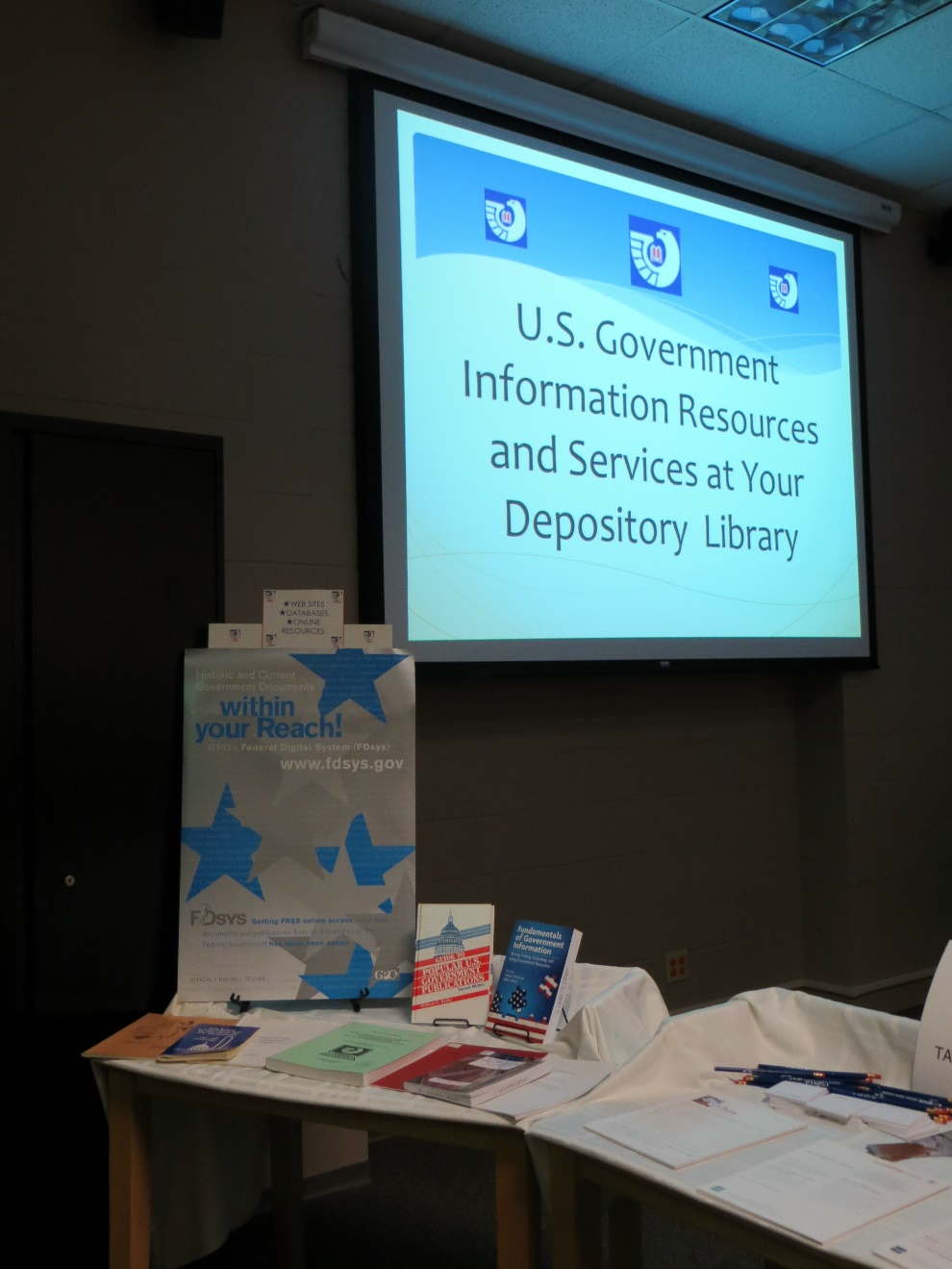 75th Anniversary Events - Federal Depository Library at the University of Louisiana at Lafayette.
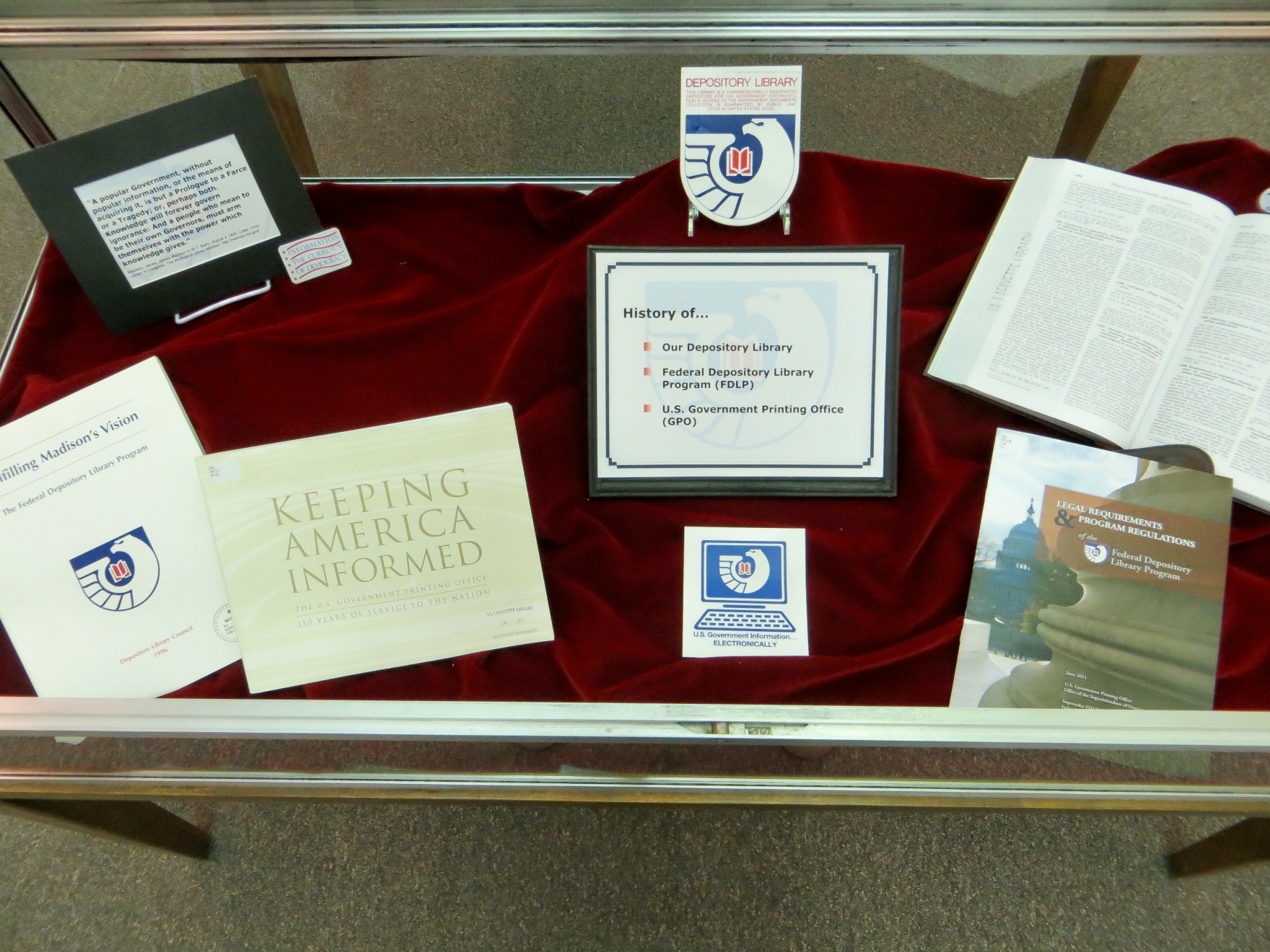 75th Anniversary Events - Federal Depository Library at the University of Louisiana, Lafayette.
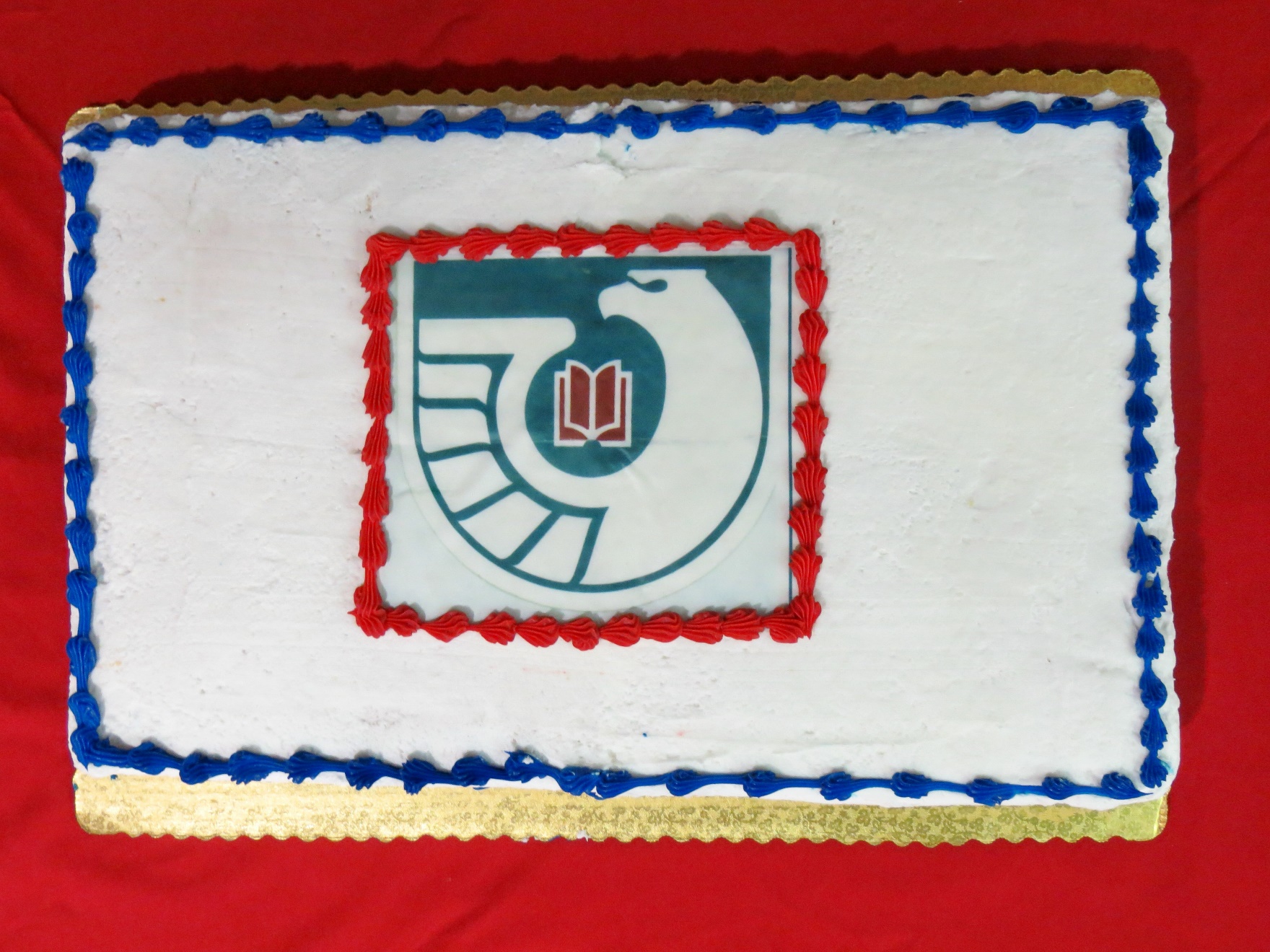 75th Anniversary - Federal Depository Library at the University of Louisiana, Lafayette.
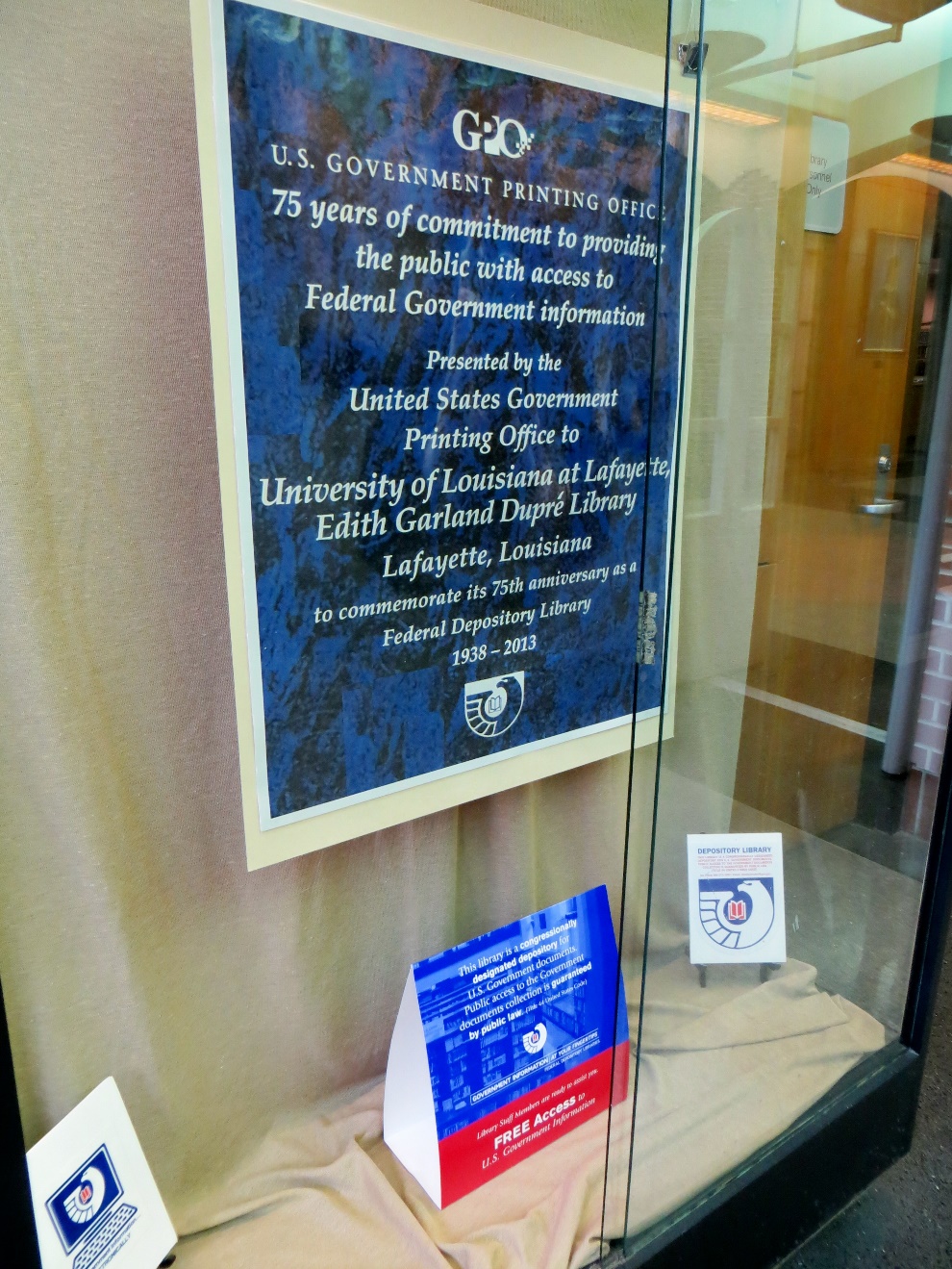 75th Anniversary - Federal Depository Library at the University of Louisiana at Lafayette.
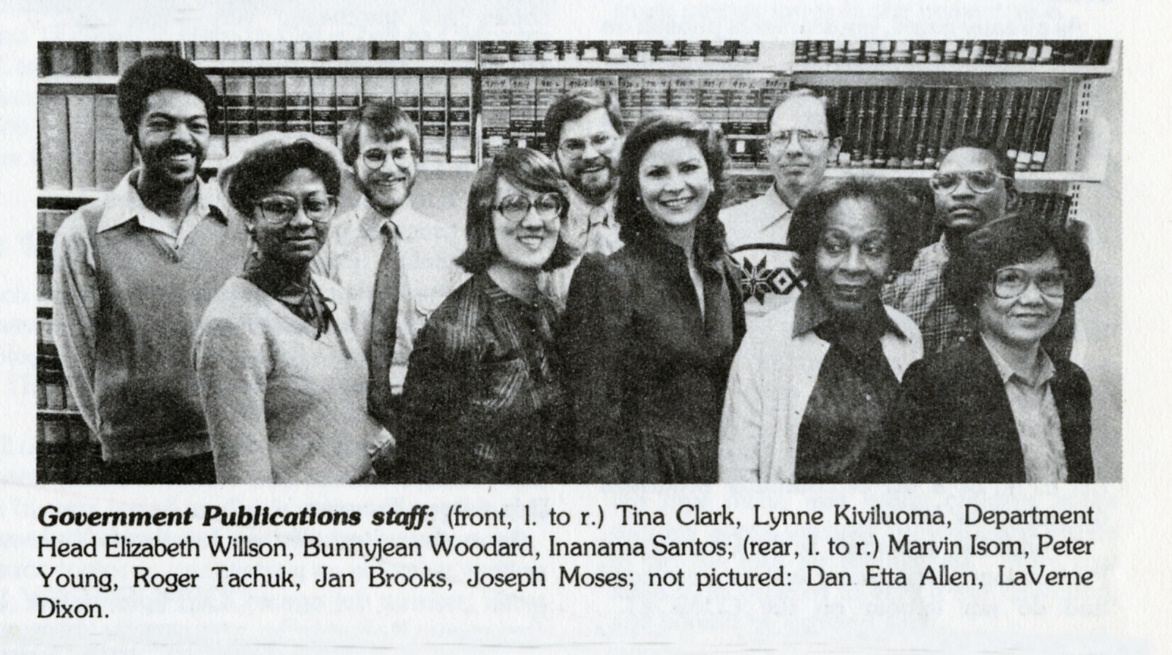 Chicago Public Library's Government Publications staff. CPL Communicator, March 1983.
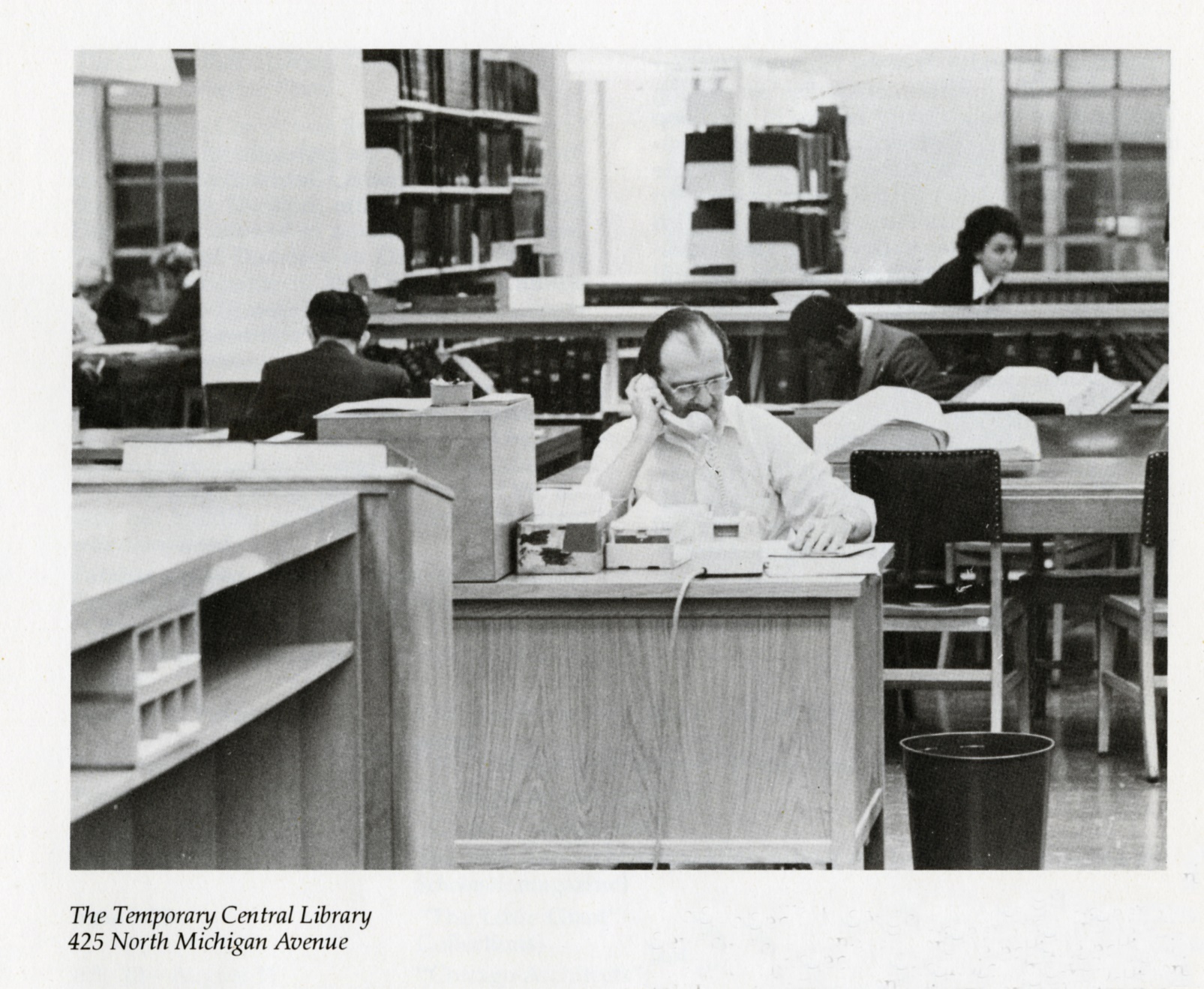 25 N. Michigan Avenue was the first location at Chicago Public Library where the Government Publications Department brought the depository documents into a separate collection. Chicago Public Library Annual Report, 1979.
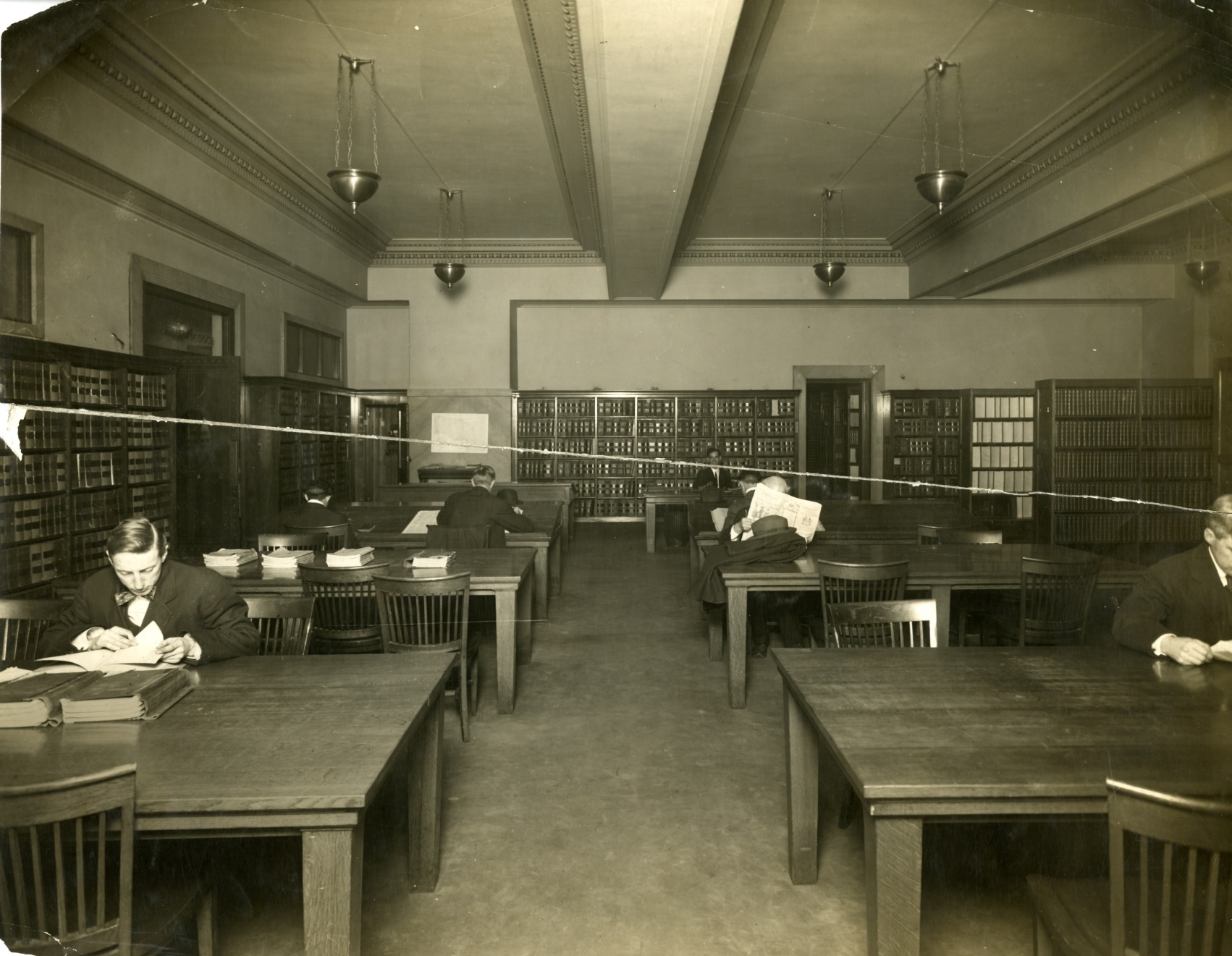 Civics Room at the old central library, Chicago Public Library shows patrons using government information. Undated photo, Chicago Public Library Archives.
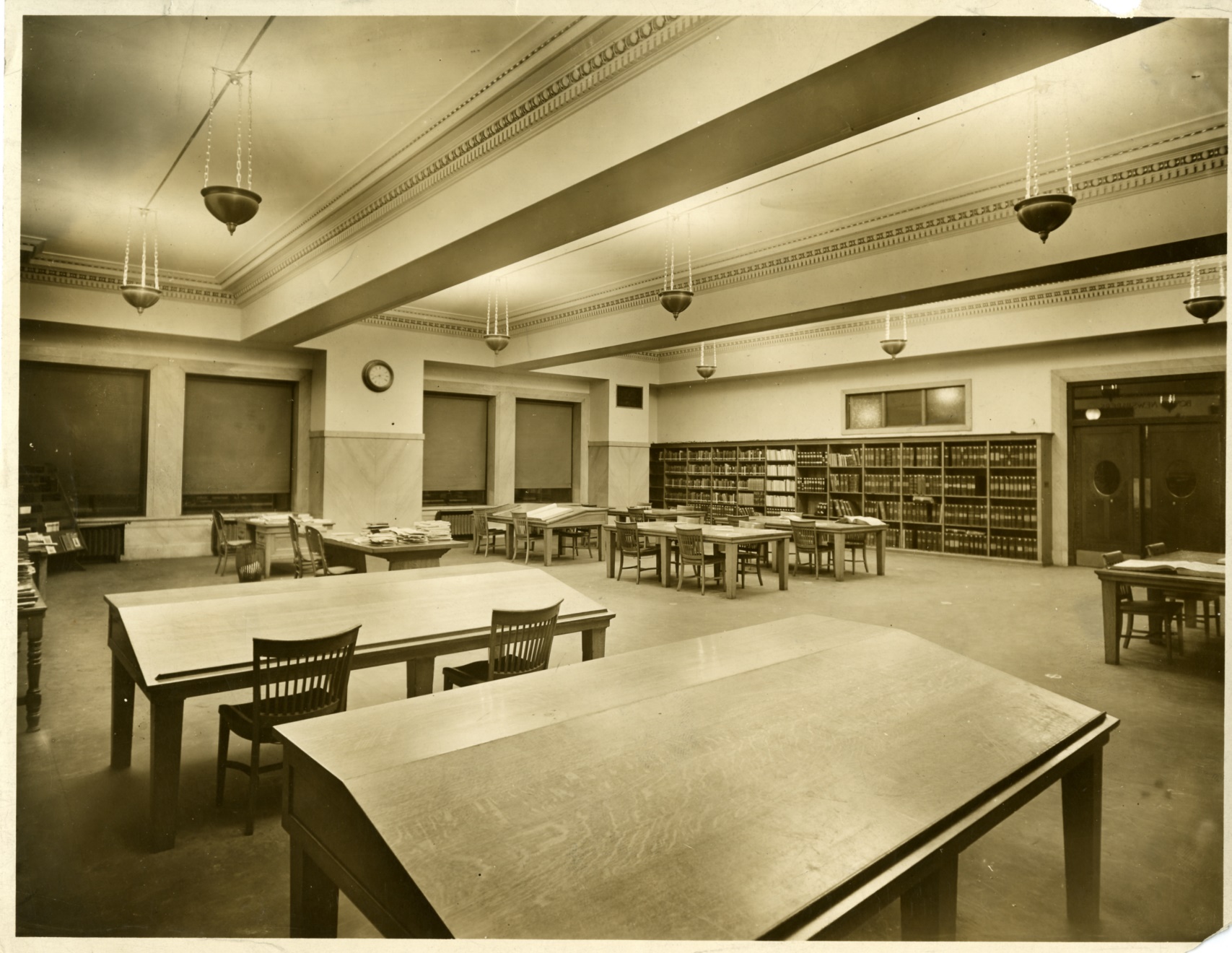 Civics Room in the old central library building provided access to depository materials and patents. Undated photo, Chicago Public Library Archives.
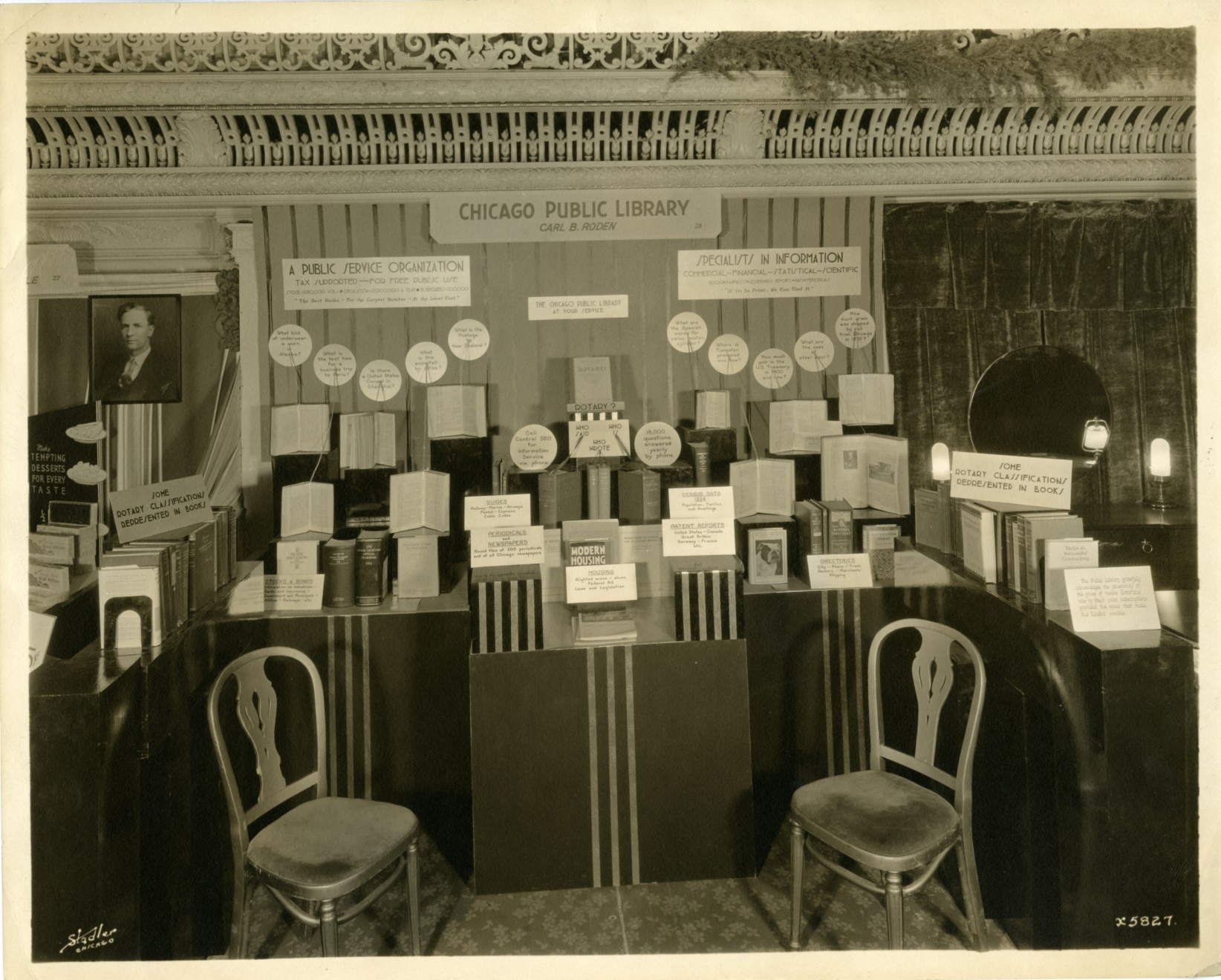 Chicago Public Library Display.
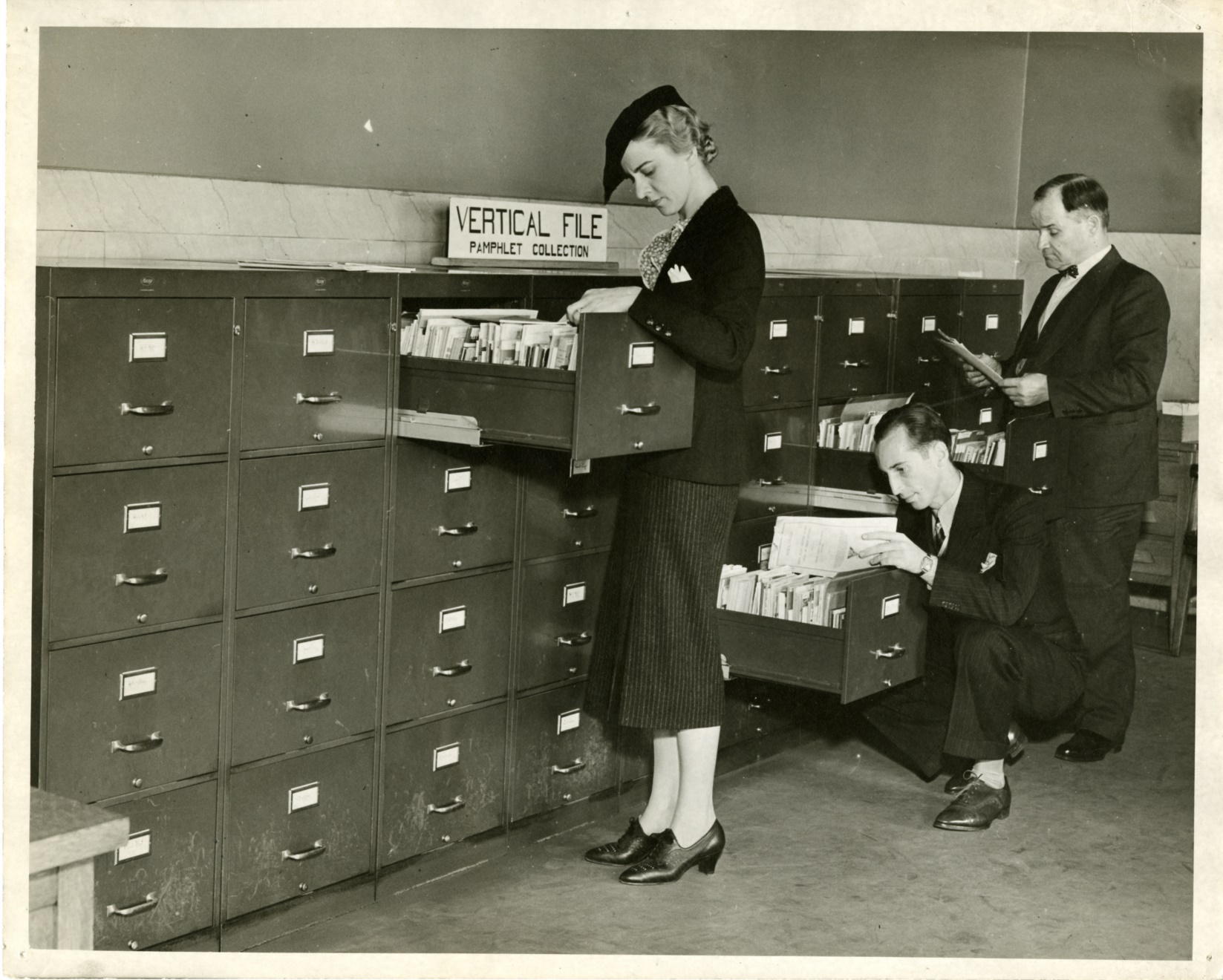 Prior to the creation of the Government Publications Department, depository pamphlets were filed with the Vertical File Pamphlet Collection. Undated photo, Chicago Public Library Archives.
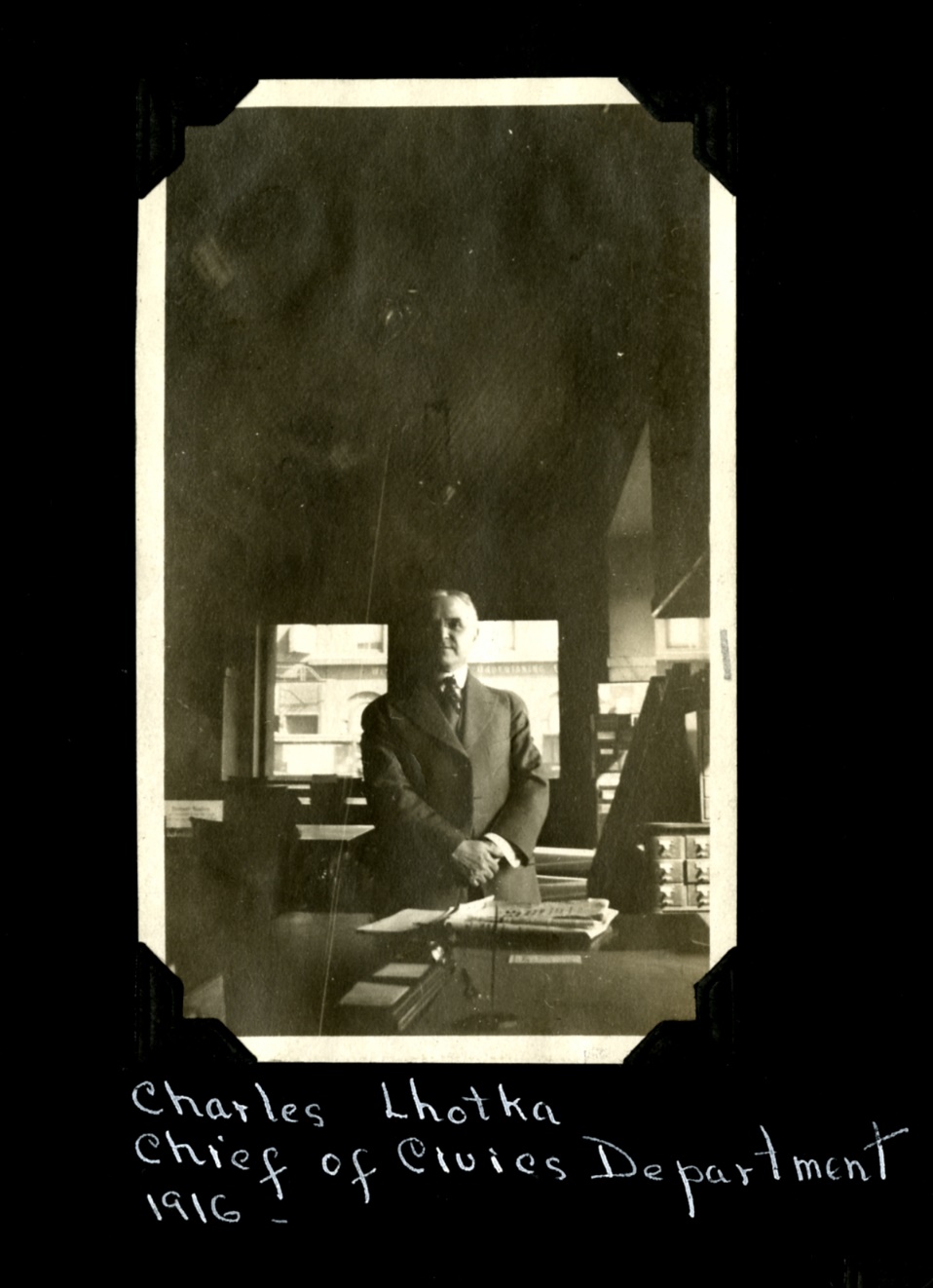 The Civics Department was the subject of a series of photos for a Chicago Public Library Scrapbook. Charles Lhotka was the Chief of the Civics Dept. Chicago Public Library Archives, 1916.
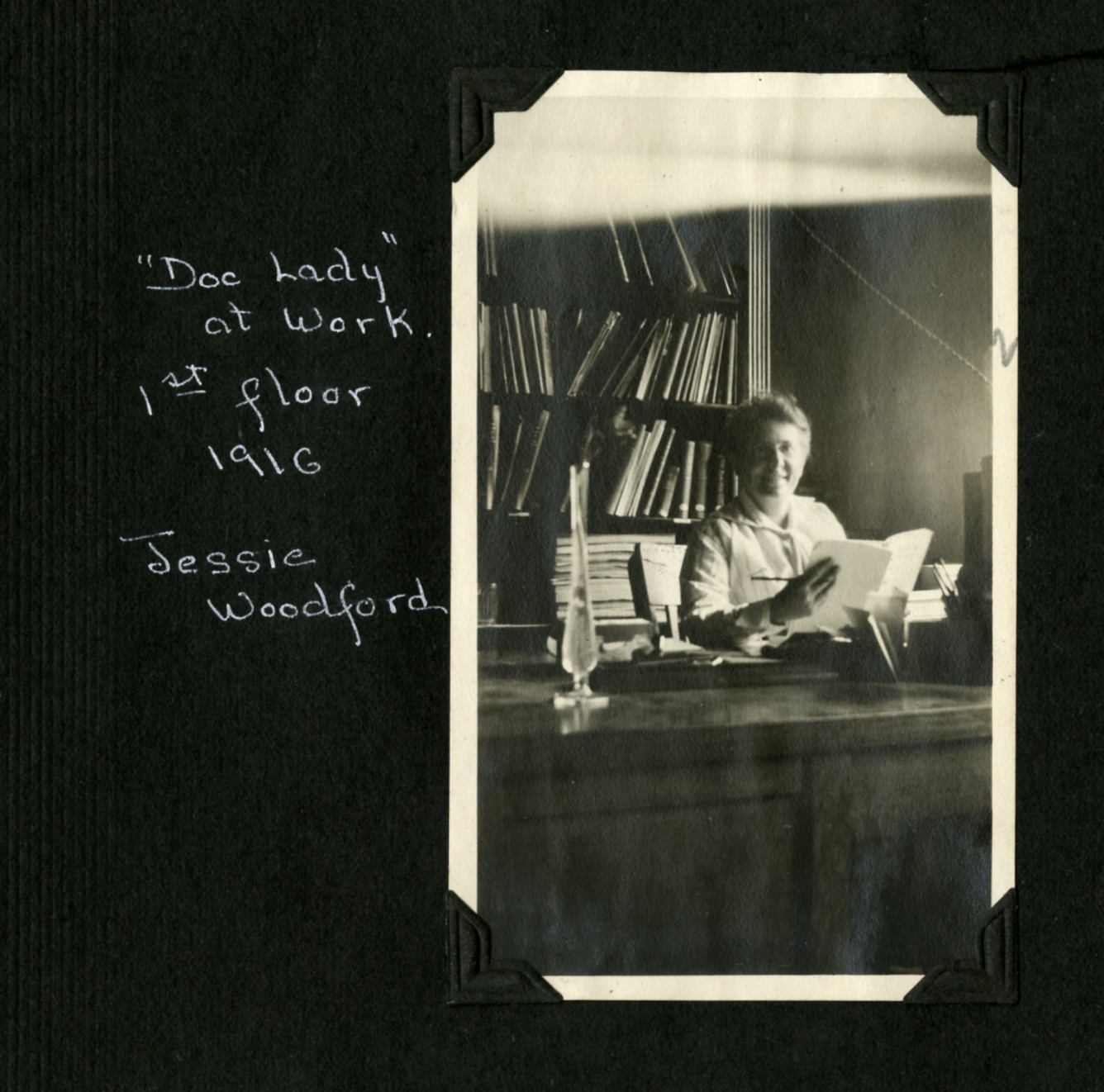 Jessie Woodford Lyman, also known as the "Doc Lady", Principal Cataloger of the Civics Dept. Chicago Public Library Archives, 1916.
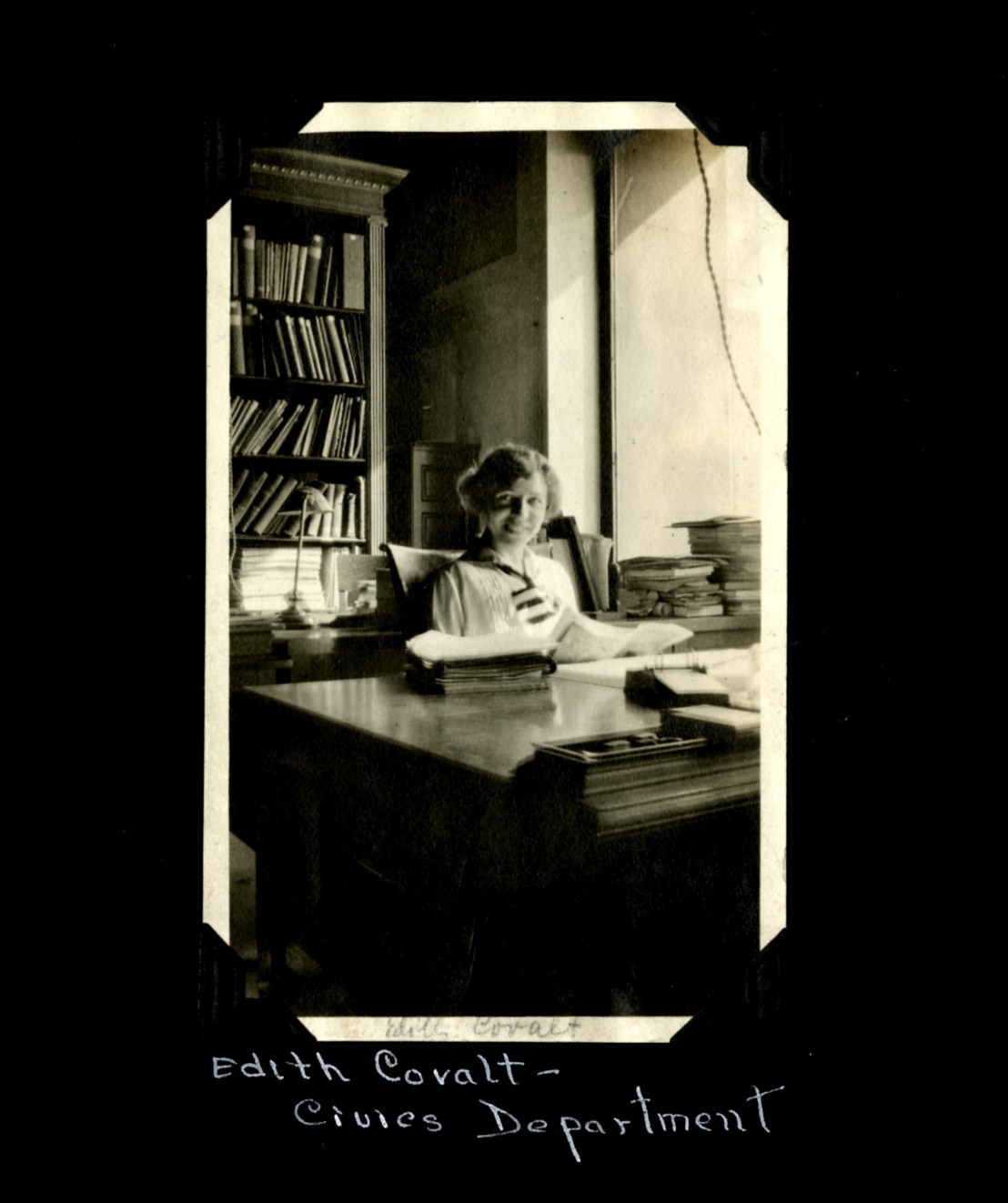 Edith Covalt, Principal assistant, Civics Department. Chicago Public Library Archives, 1916.
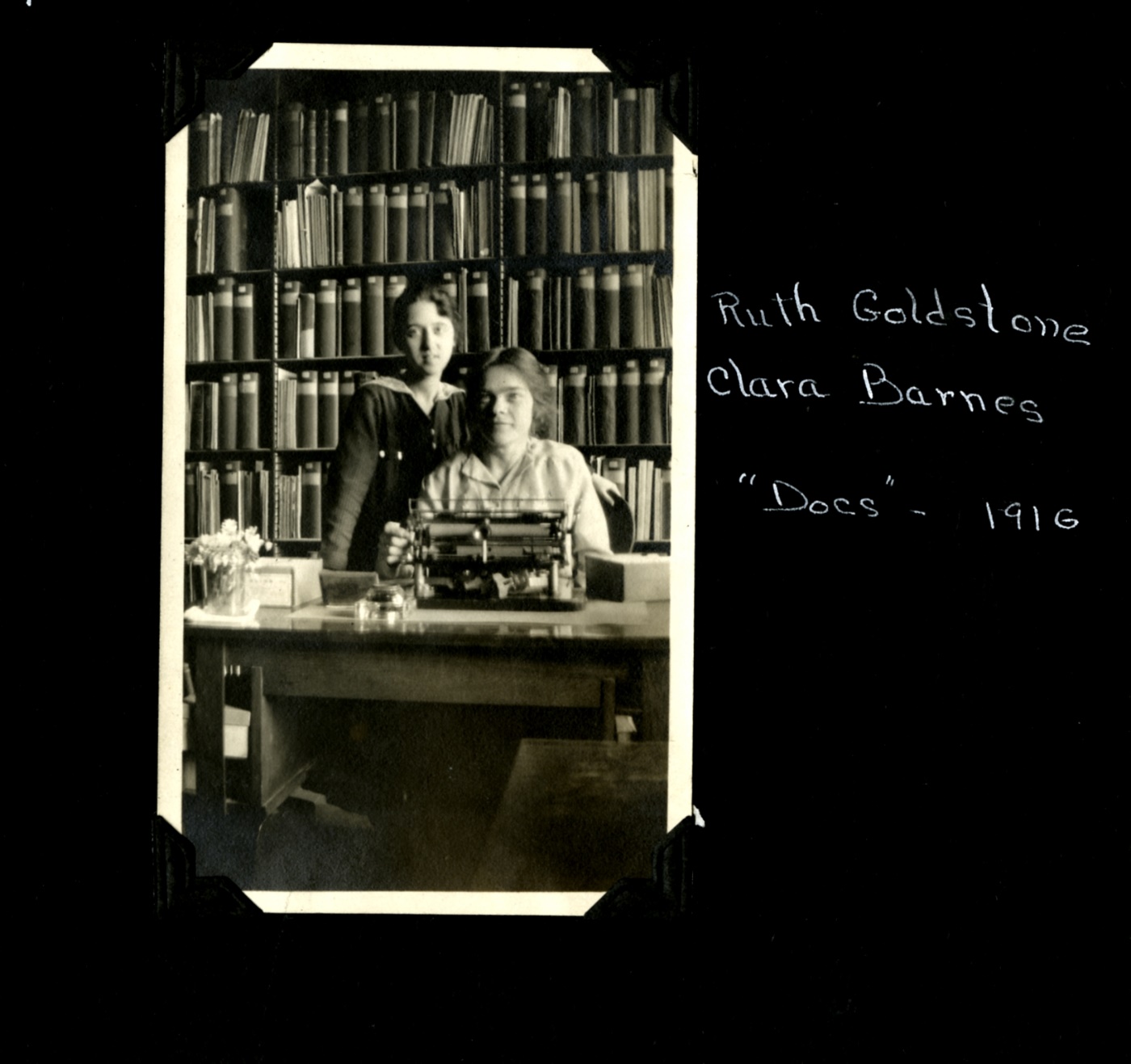 Ruth Goldstone, Clara Barnes, junior assistants, Civics Department. Chicago Public Library Archives, 1916.
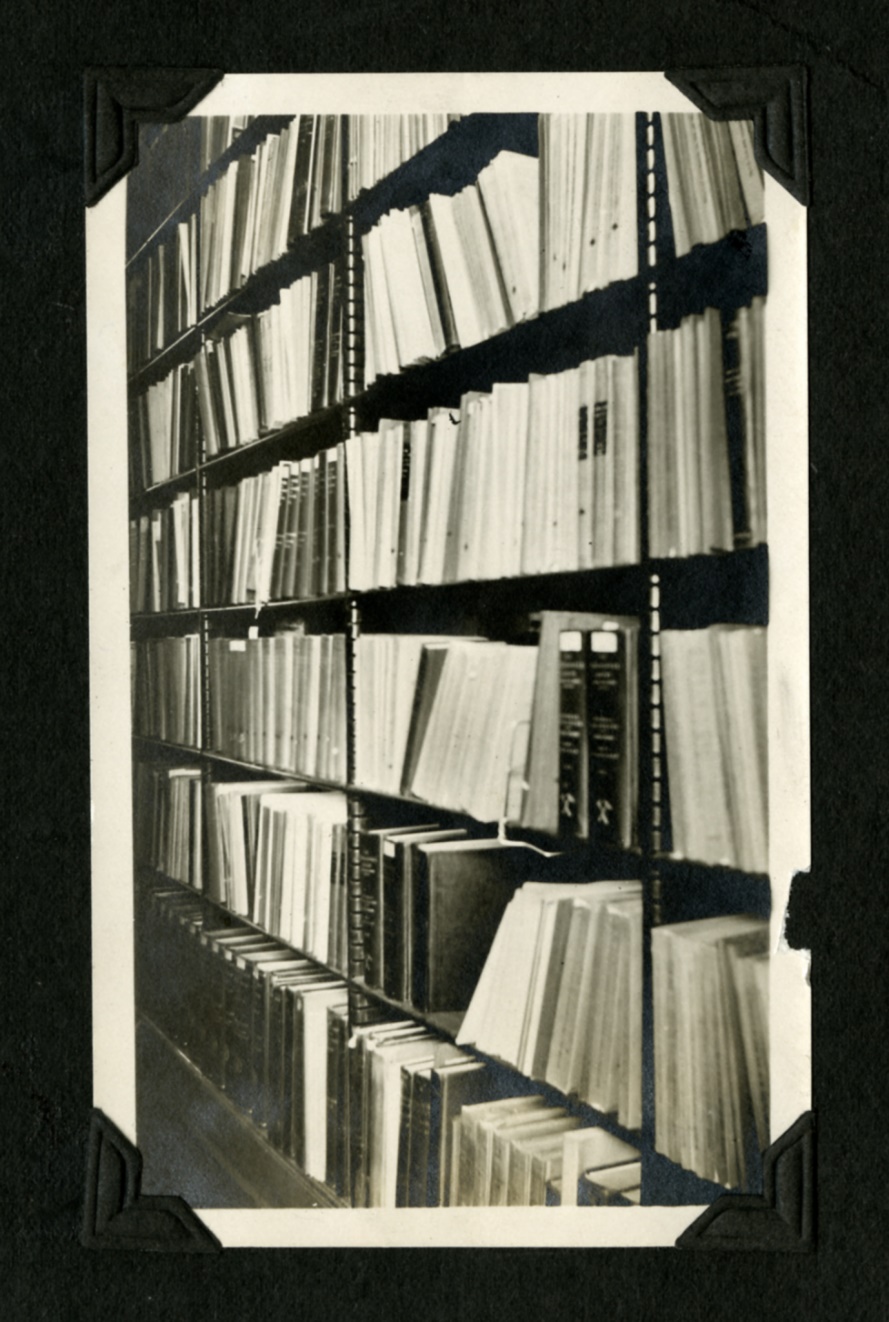 Documents on the shelves, Civics Department. Chicago Public Library Archives, 1916.
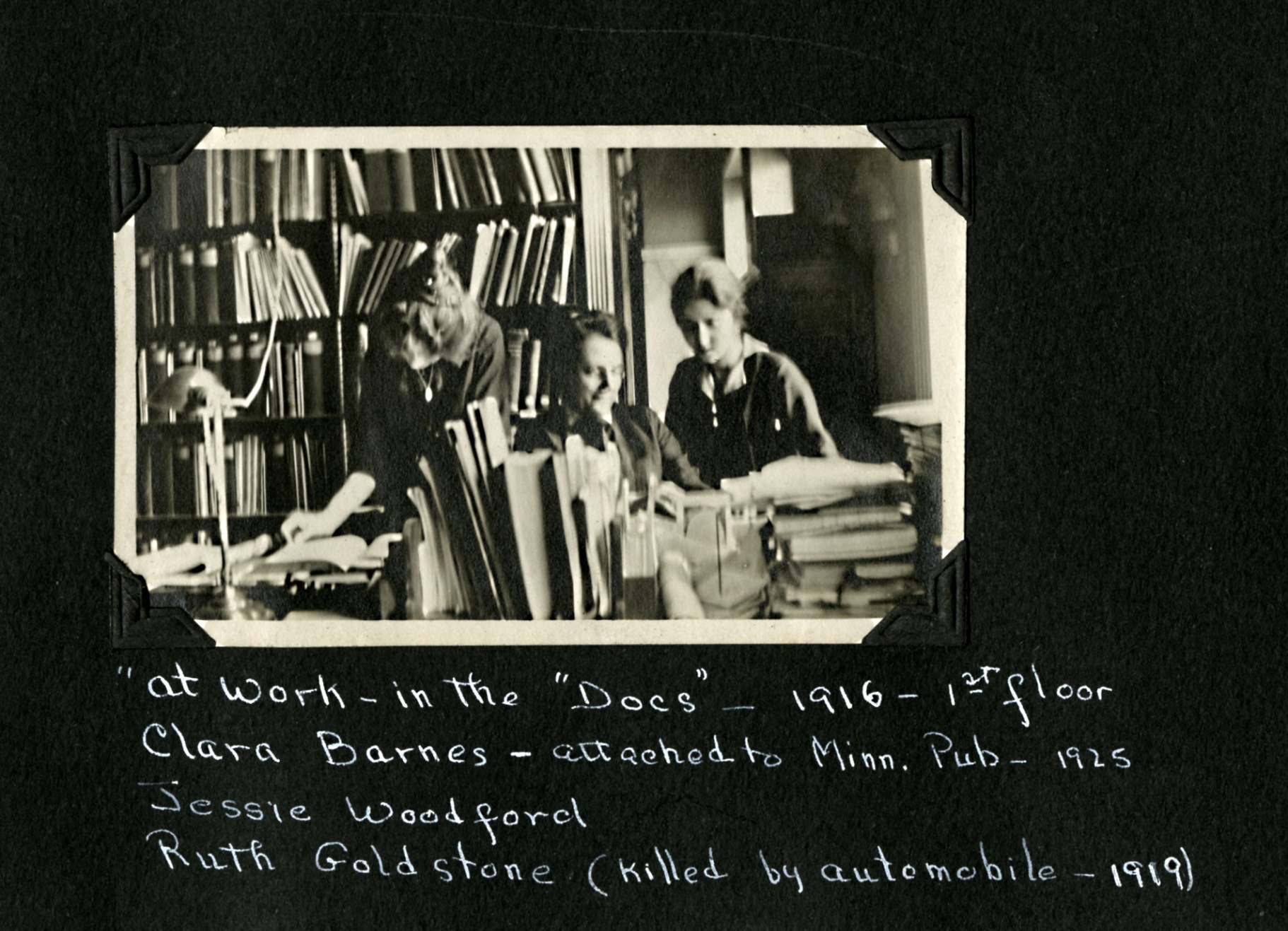 At work in the Civics Department. Clara Barnes, Jessie Woodford, Ruth Goldstone. Chicago Public Library Archives, 1916.
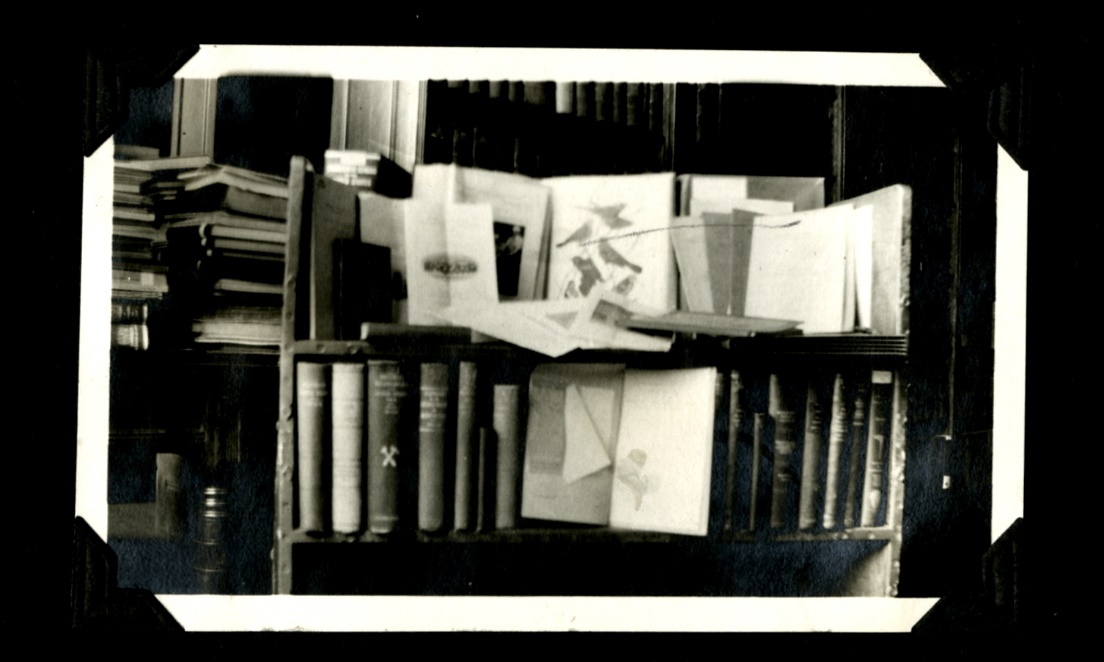 Display of interesting documents. Chicago Public Library Archives, 1916.
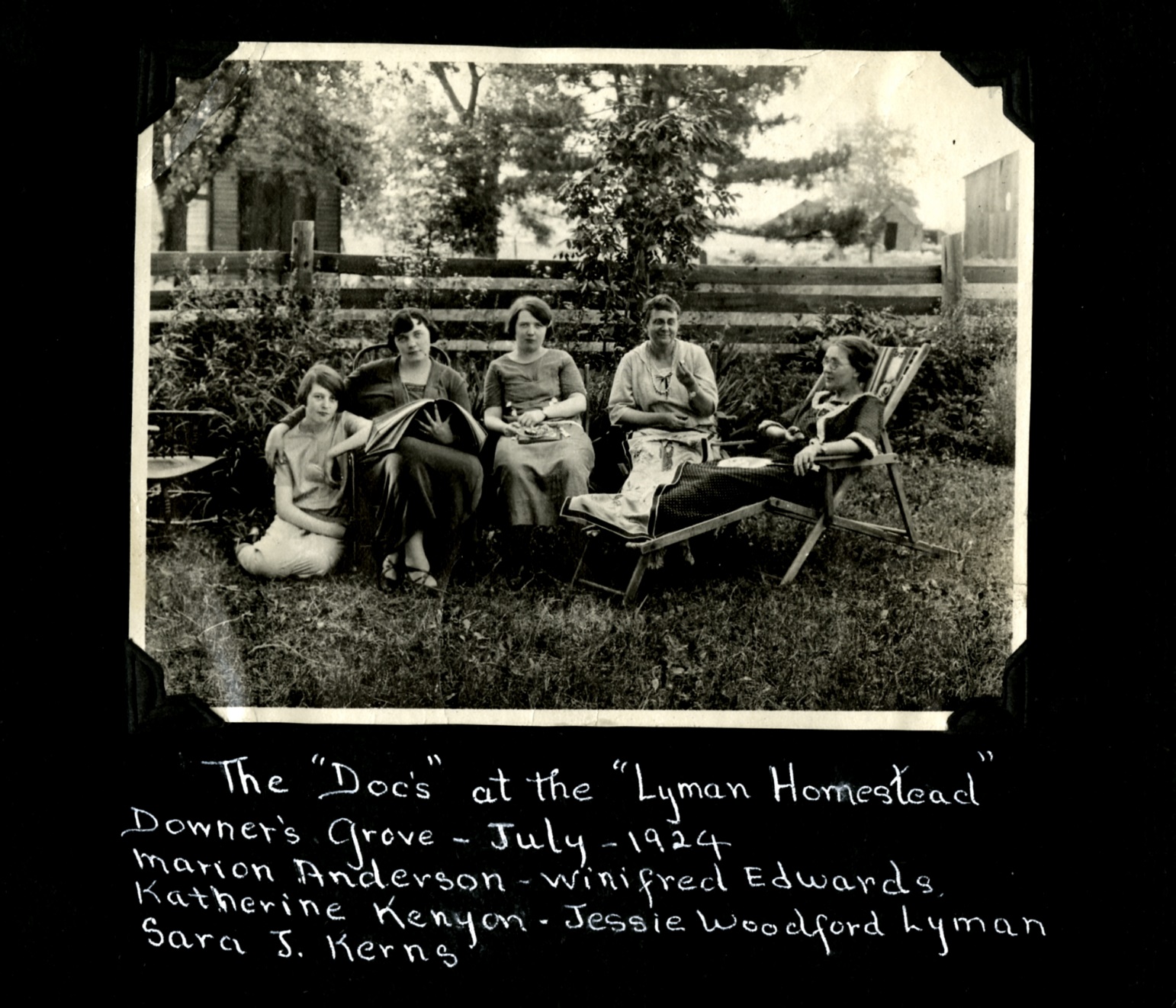 Photo of the Documents staff enjoying a summer afternoon in the country. Marion Anderson, Winifred Edwards, Katherine Kenyon, Jessie Woodford Lyman, Sarah J. Kerns. Chicago Public Library Archives, 1924.
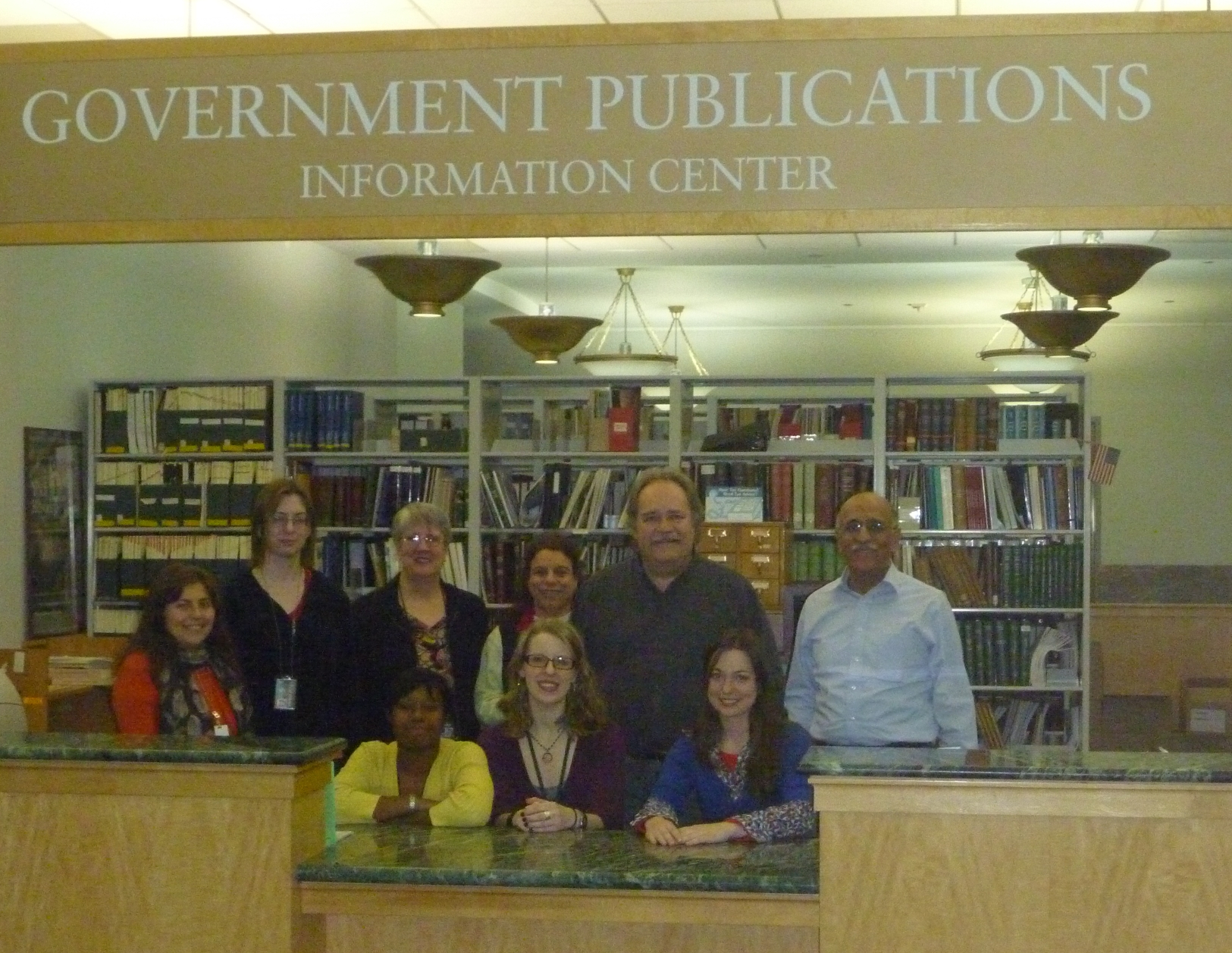 Government Publications Department Staff in 2010. Standing: Desislava Battersby, Sarah Dysken, Lynne Kiviluoma, Yvonne Perez, Tom Mikula, Shah Tiwana. Seated: Shenita Mack, Bonnie Hines, Sarah Erekson. Chicago Public Library .
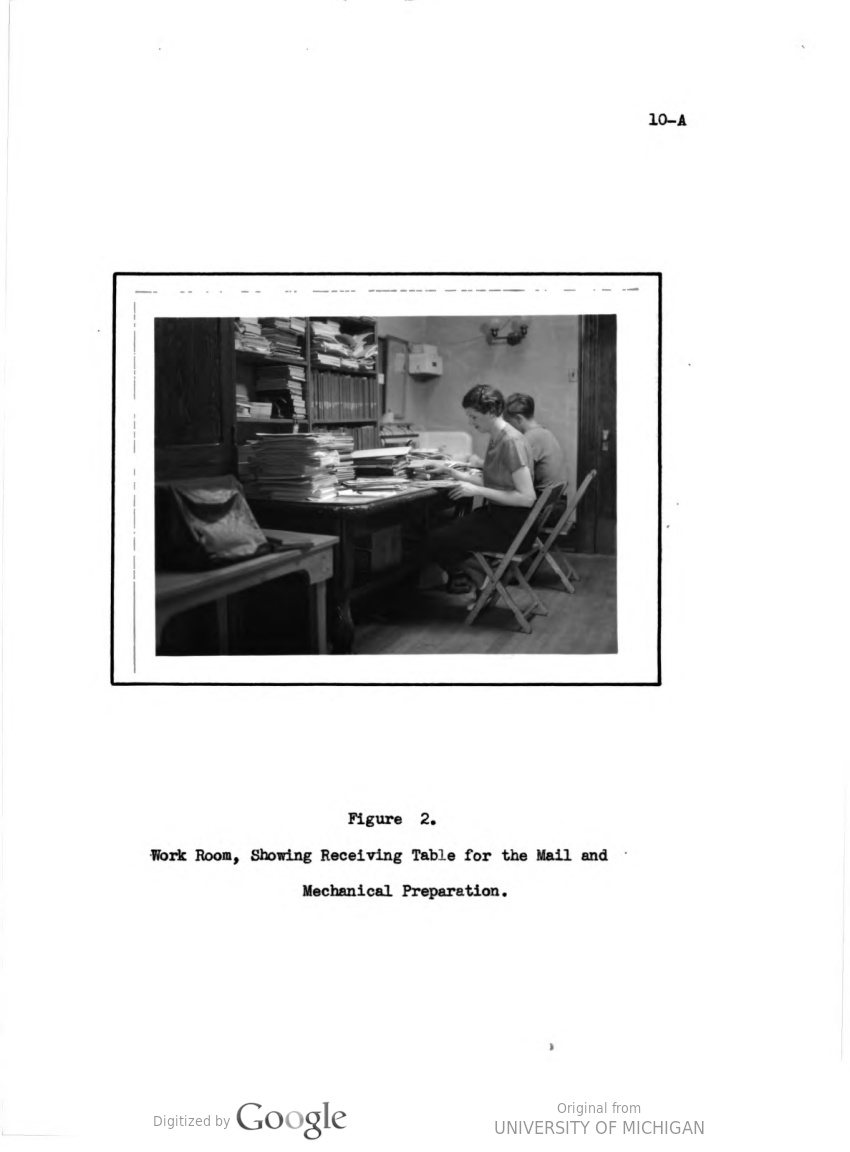 Serials processing from around 1939 at the School of Mines and Metallurgy Library in Rolla, MO.
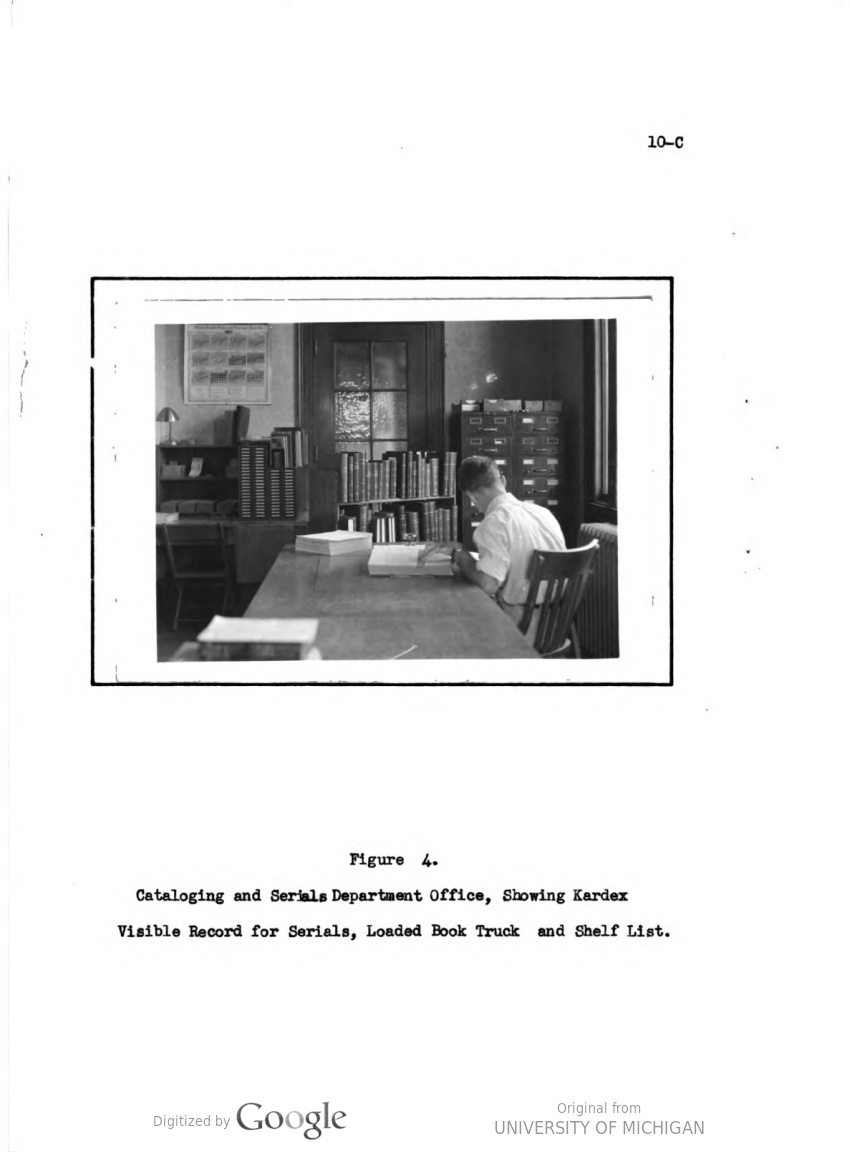 Cataloging and Serials Department Office, School of Mines and Metallurgy Library.
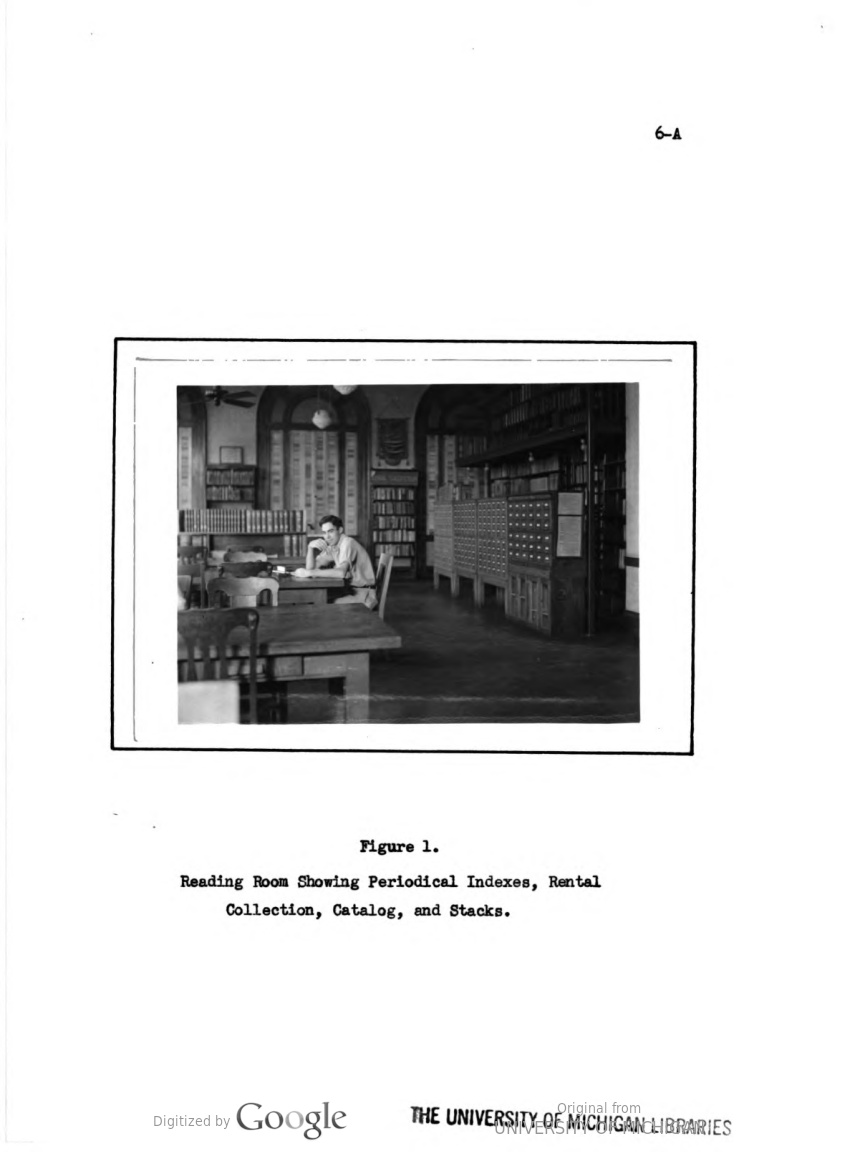 Reading Room, School of Mines and Metallurgy Library.
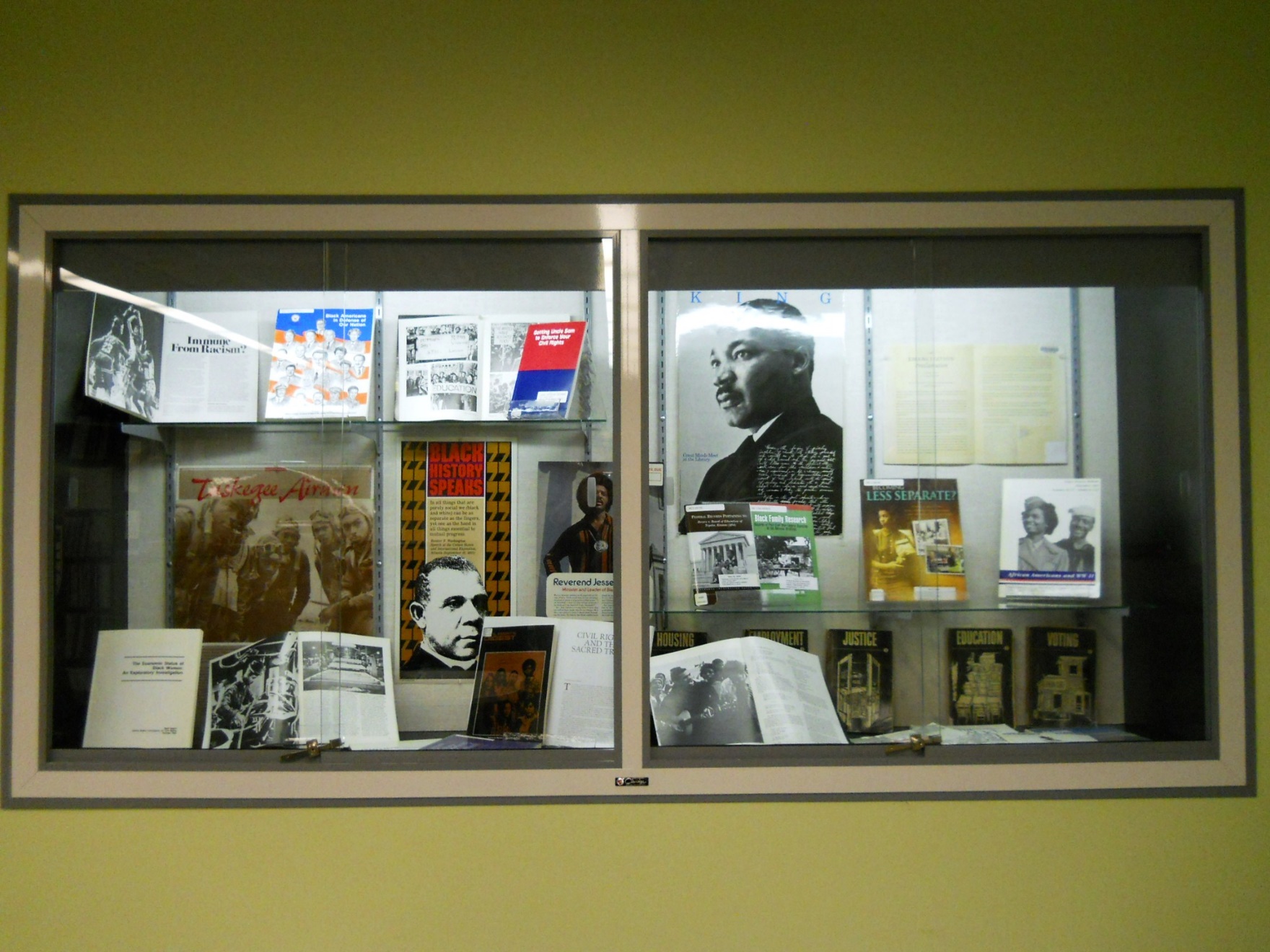 A Black History Month display in our department, Poplar Creek Public Library.
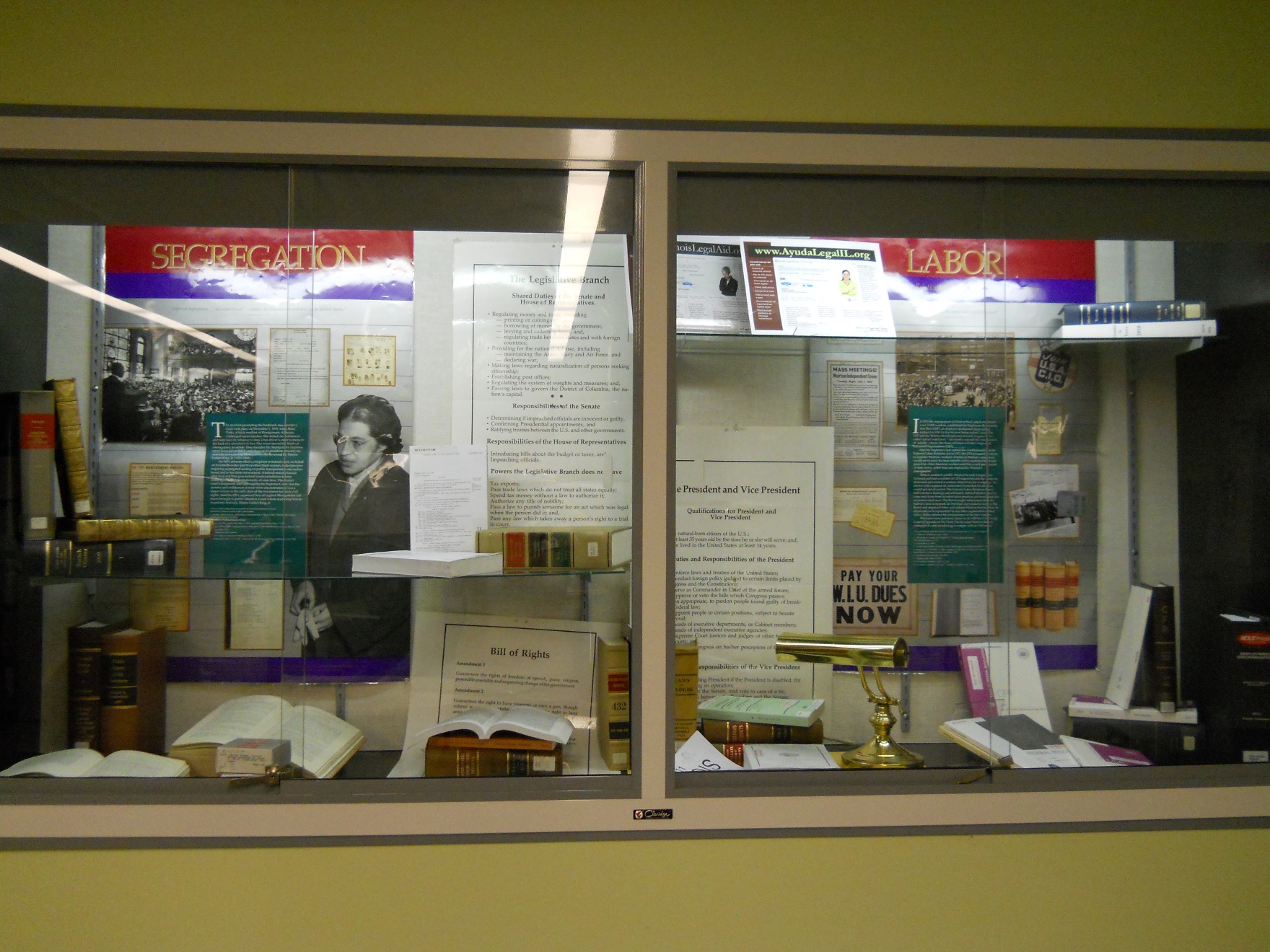 A civil rights display in our department, Poplar Creek Public Library.
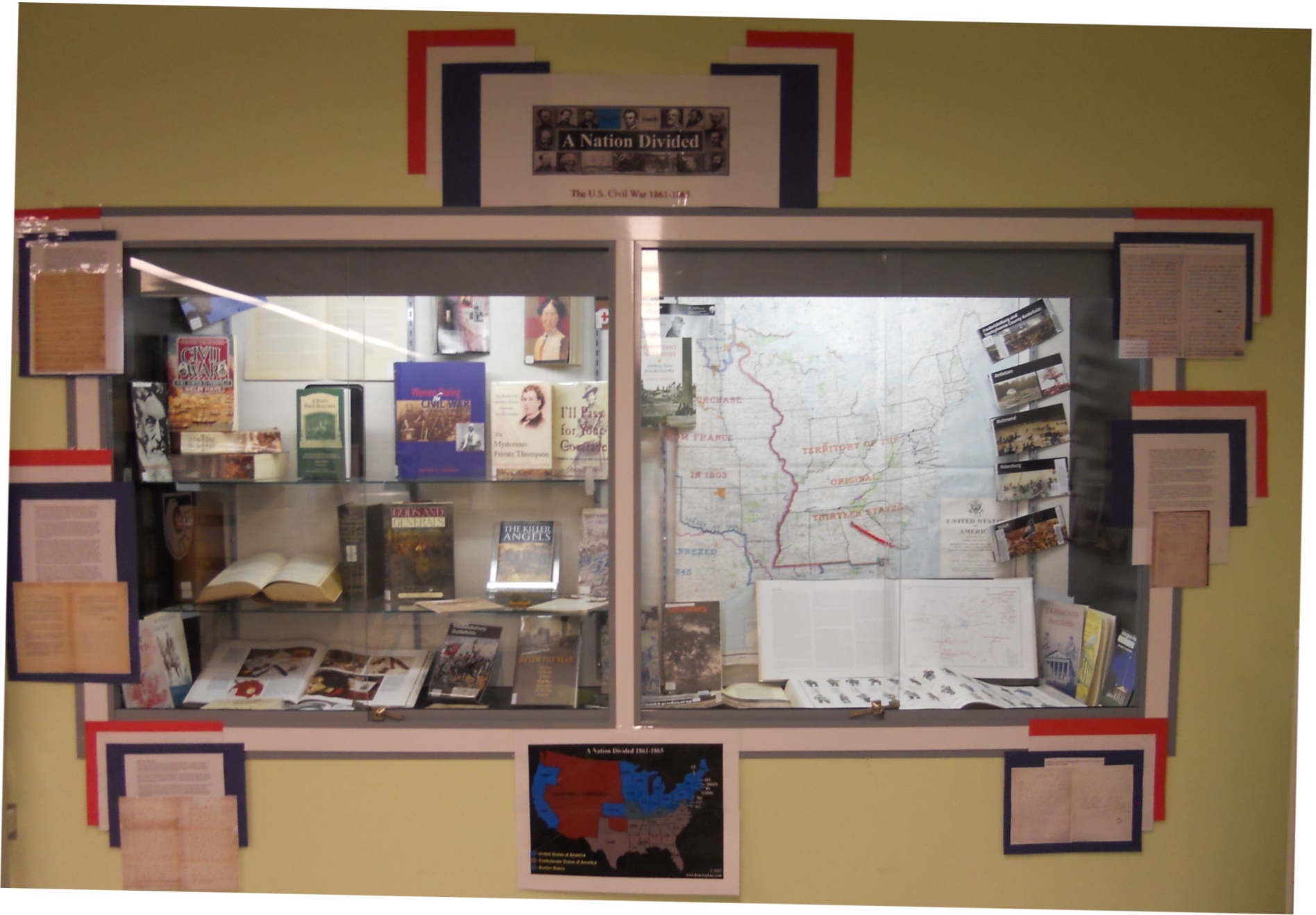 A Civil War display in our department, Poplar Creek Public Library.
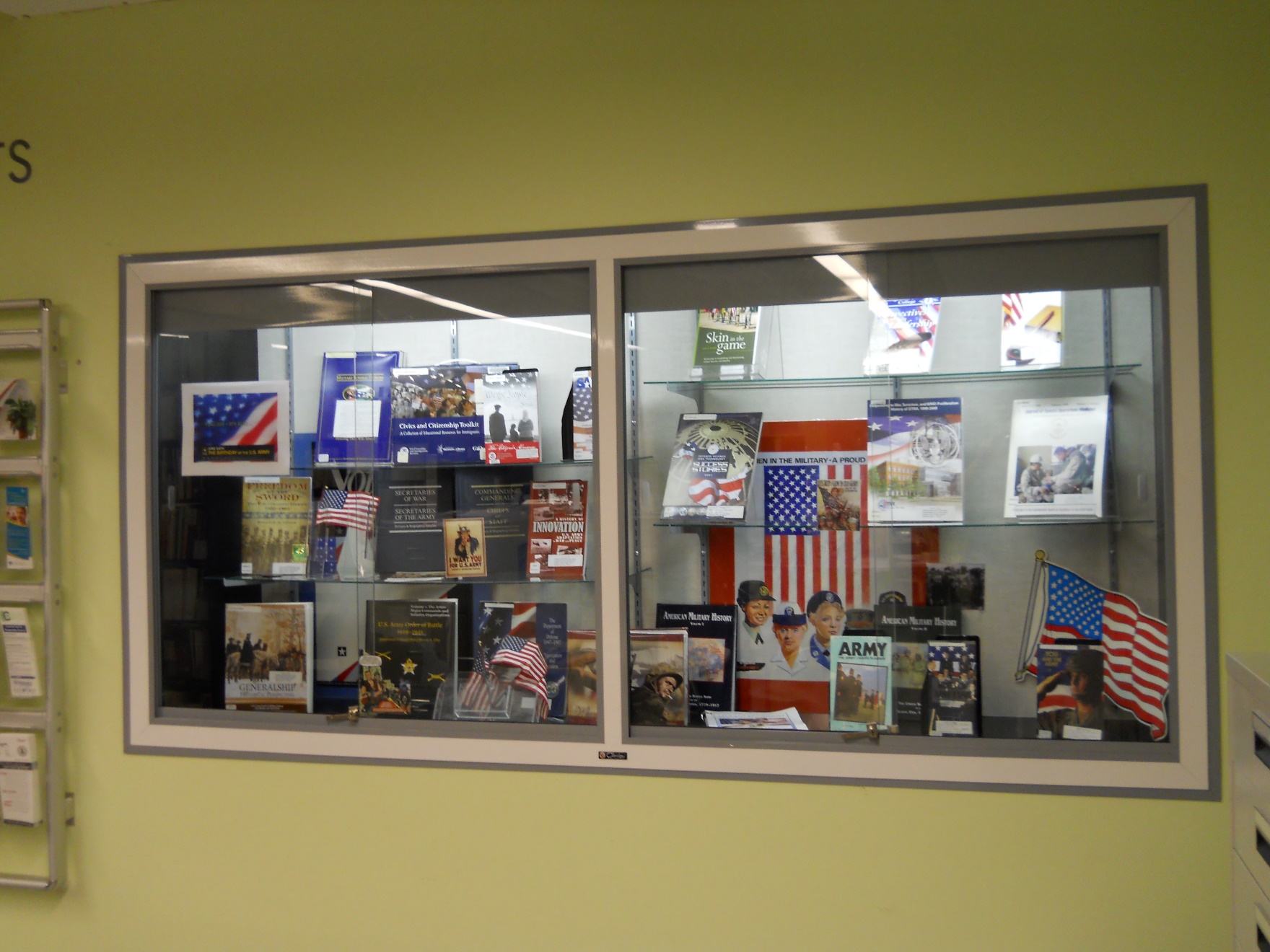 A military history display in our department, Poplar Creek Public Library.
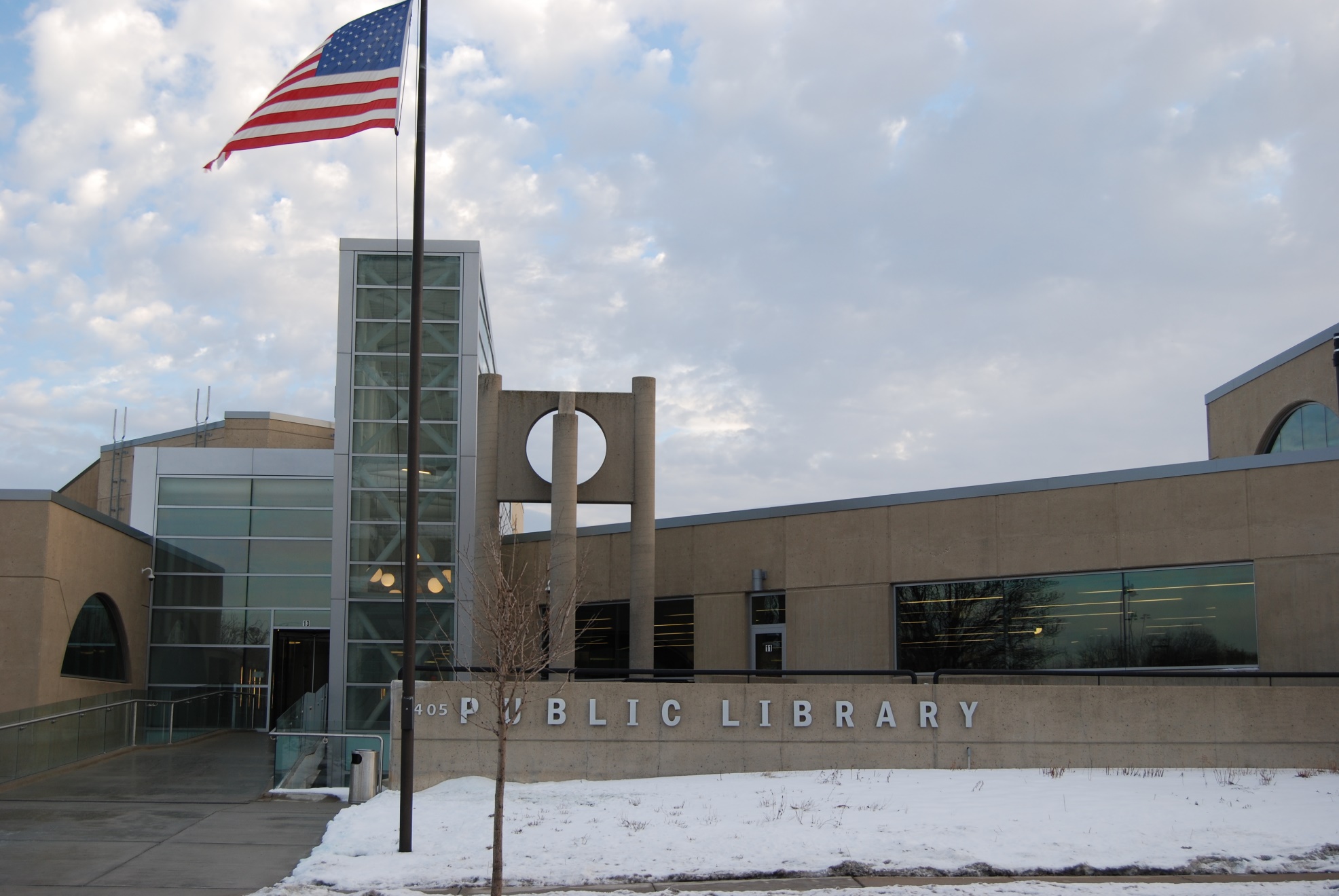 Our Government Documents Department, as it looks today - Poplar Creek Public Library.
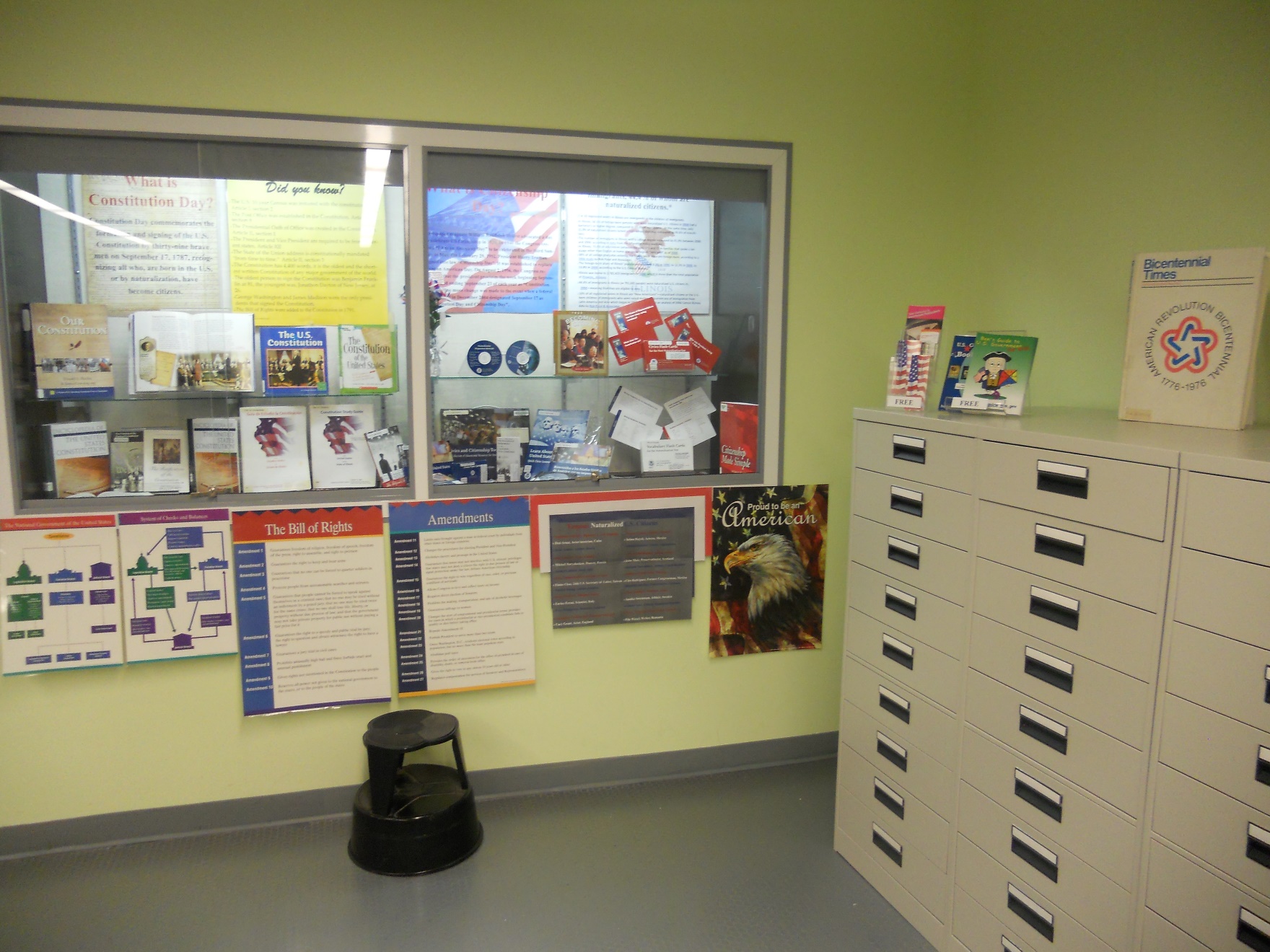 A display about the Constitution in our department, Poplar Creek Public Library.
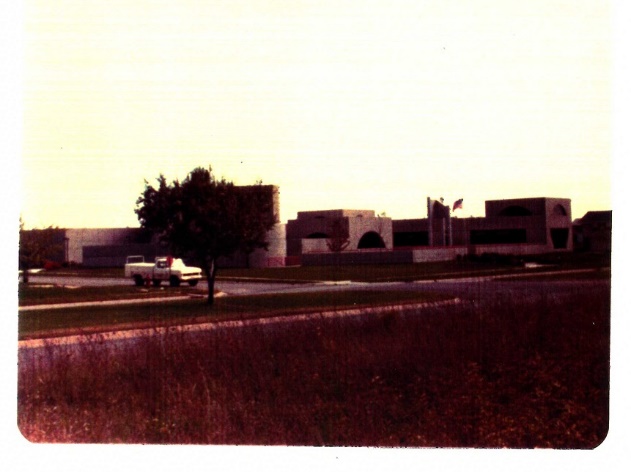 How our library looked when we became a depository, Poplar Creek Public Library.
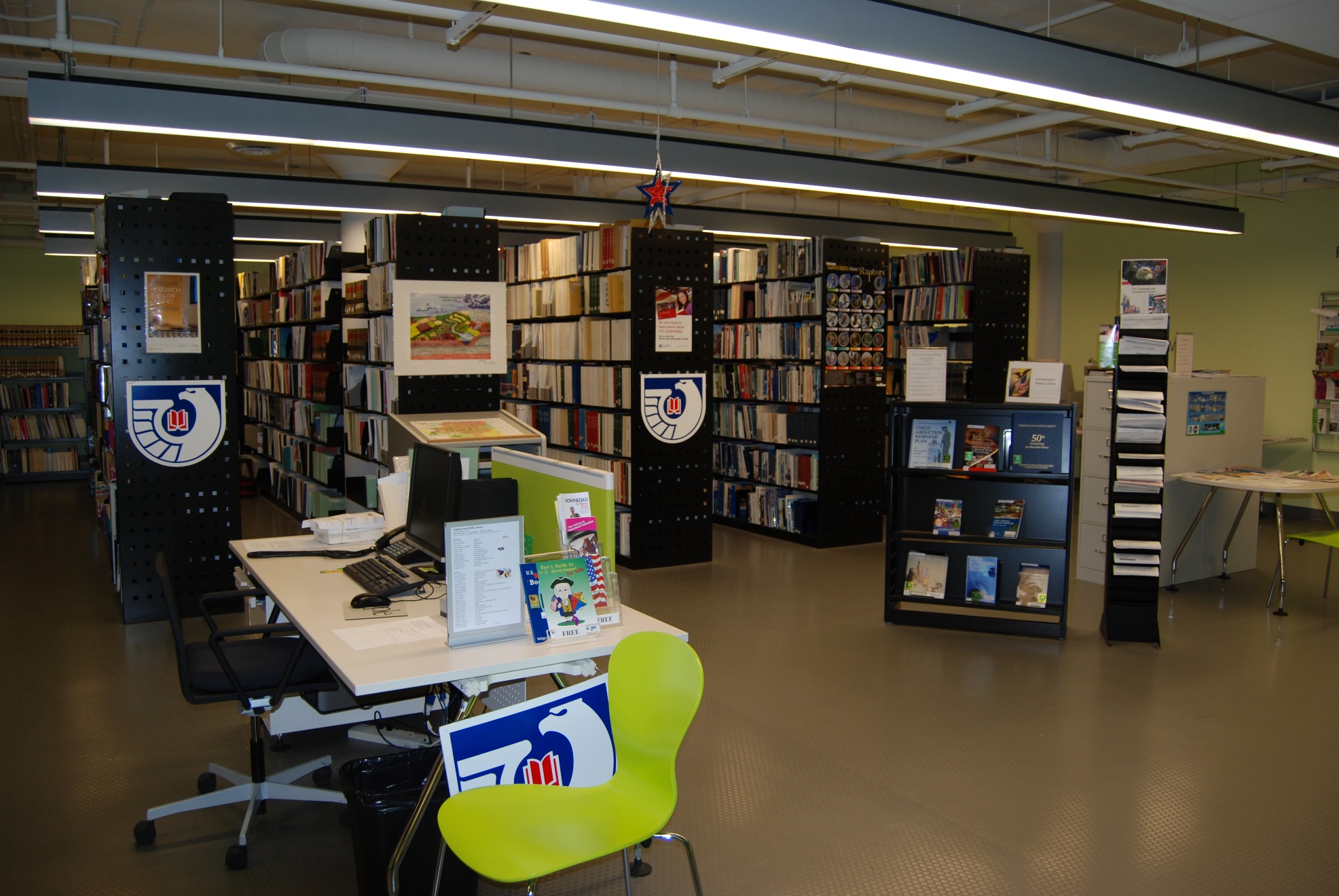 Our Government Documents Department, as it looks today - Poplar Creek Public Library.
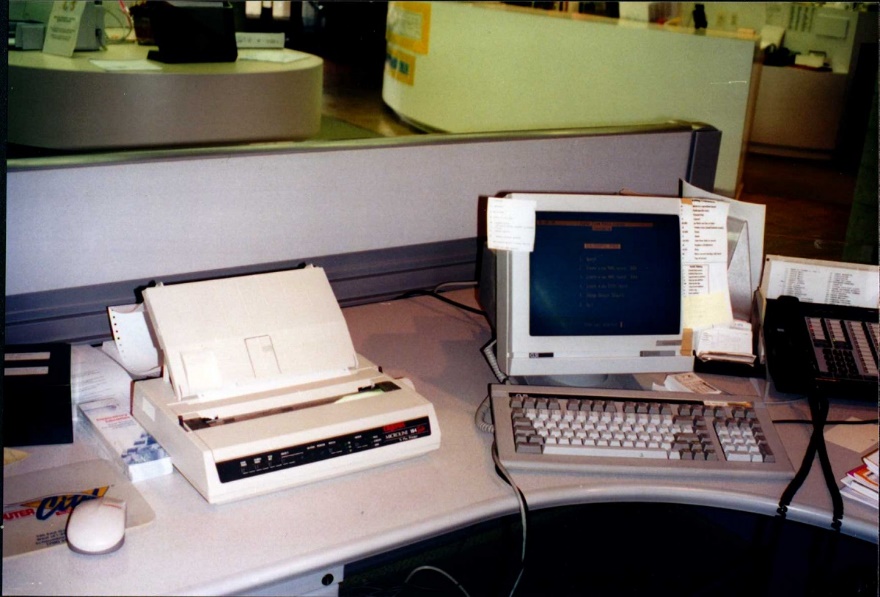 How our Government Documents desk used to look, Poplar Creek Public Library.
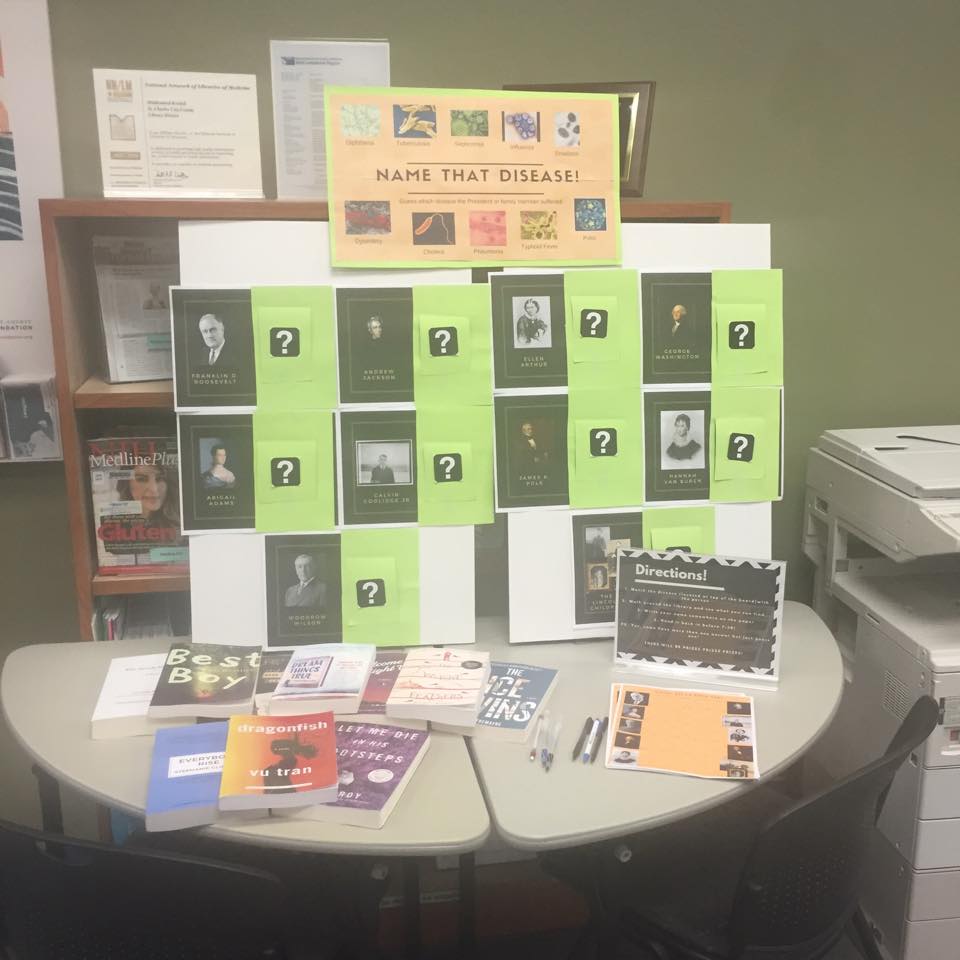 Middendorf-Kredell, 2015. Reception closing an exhibit on the National Library of Medicine.
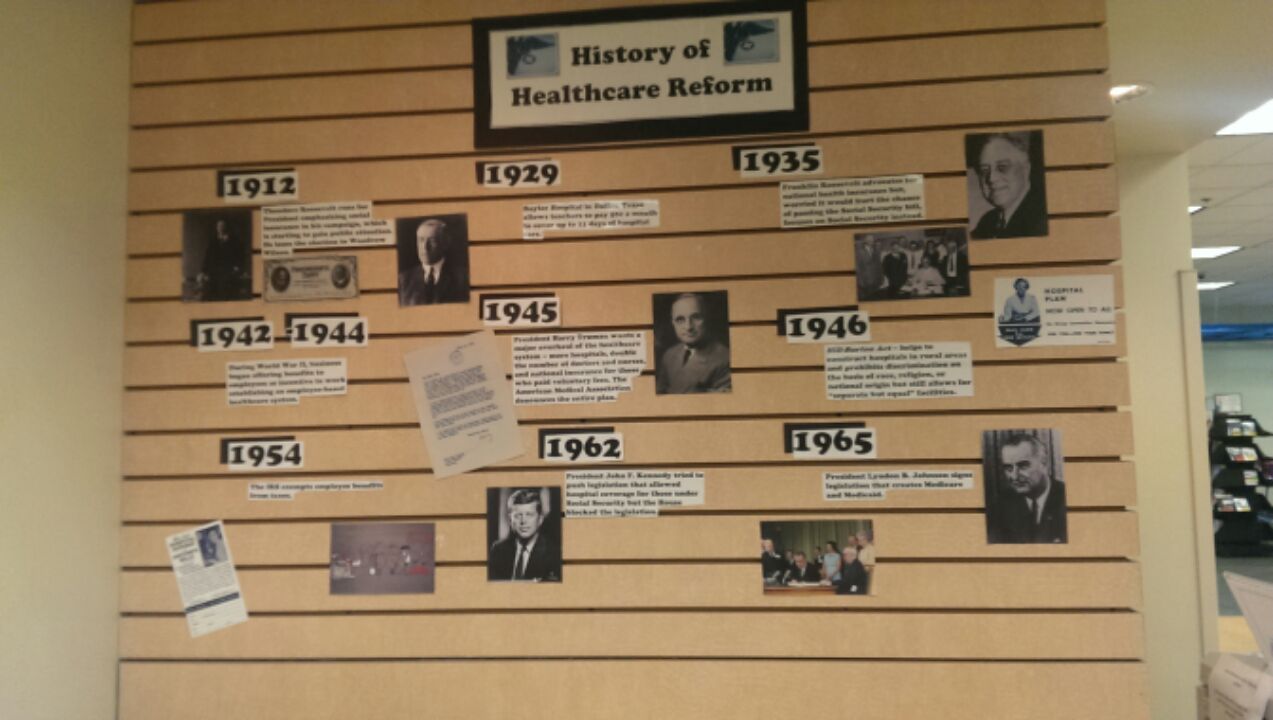 Middendorf-Kredell of the St. Charles City-County Library District, 2014. Healthcare reform throughout history.
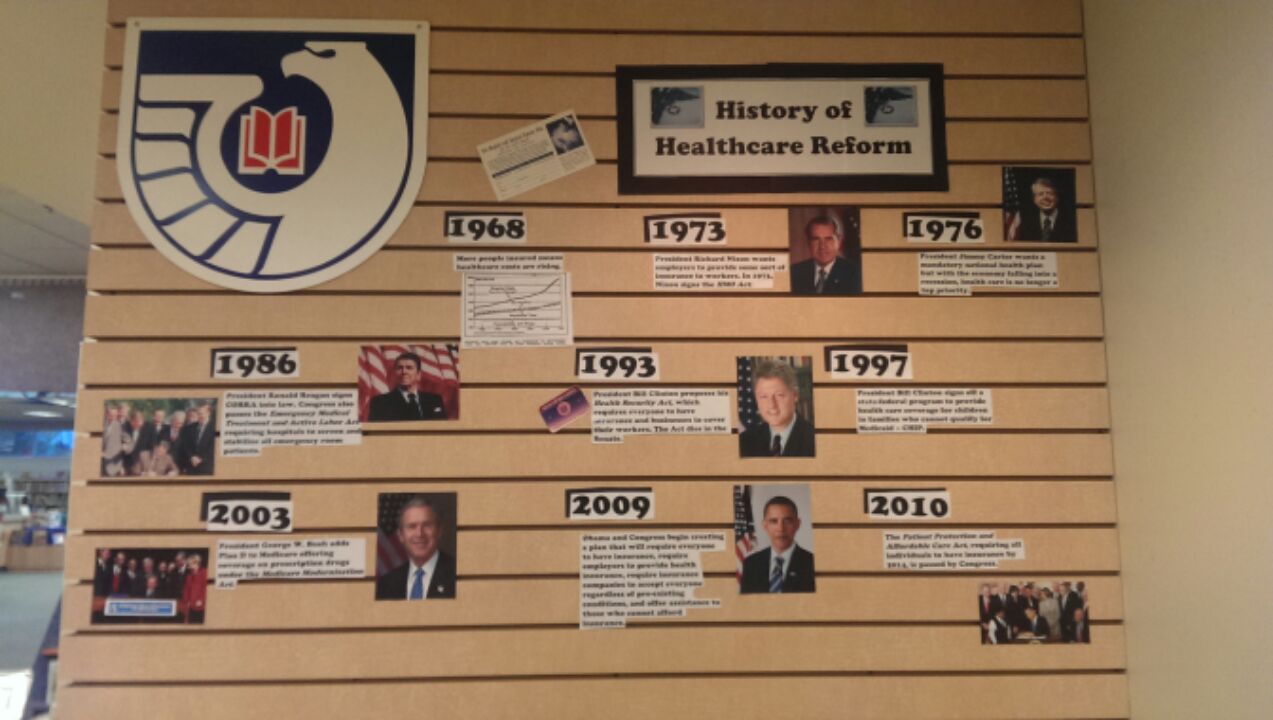 Middendorf-Kredell of the St. Charles City-County Library District, 2014. Healthcare reform throughout history.
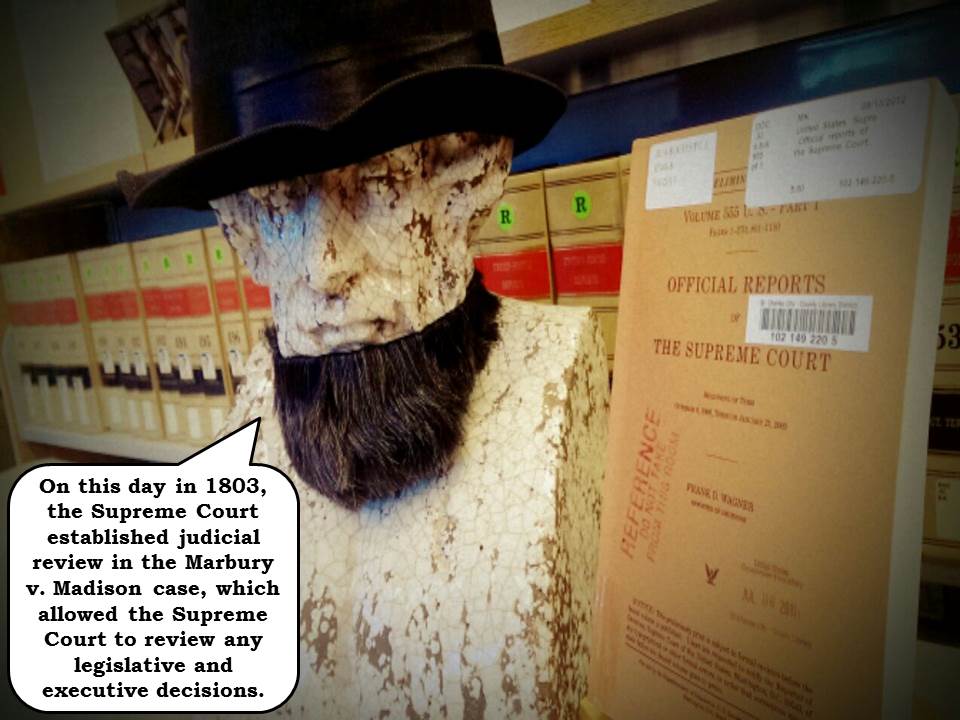 Middendorf-Kredell, 2015. Honest Abe is our mascot for Government Documents and he wanted to remind everyone about our Supreme Court documents.
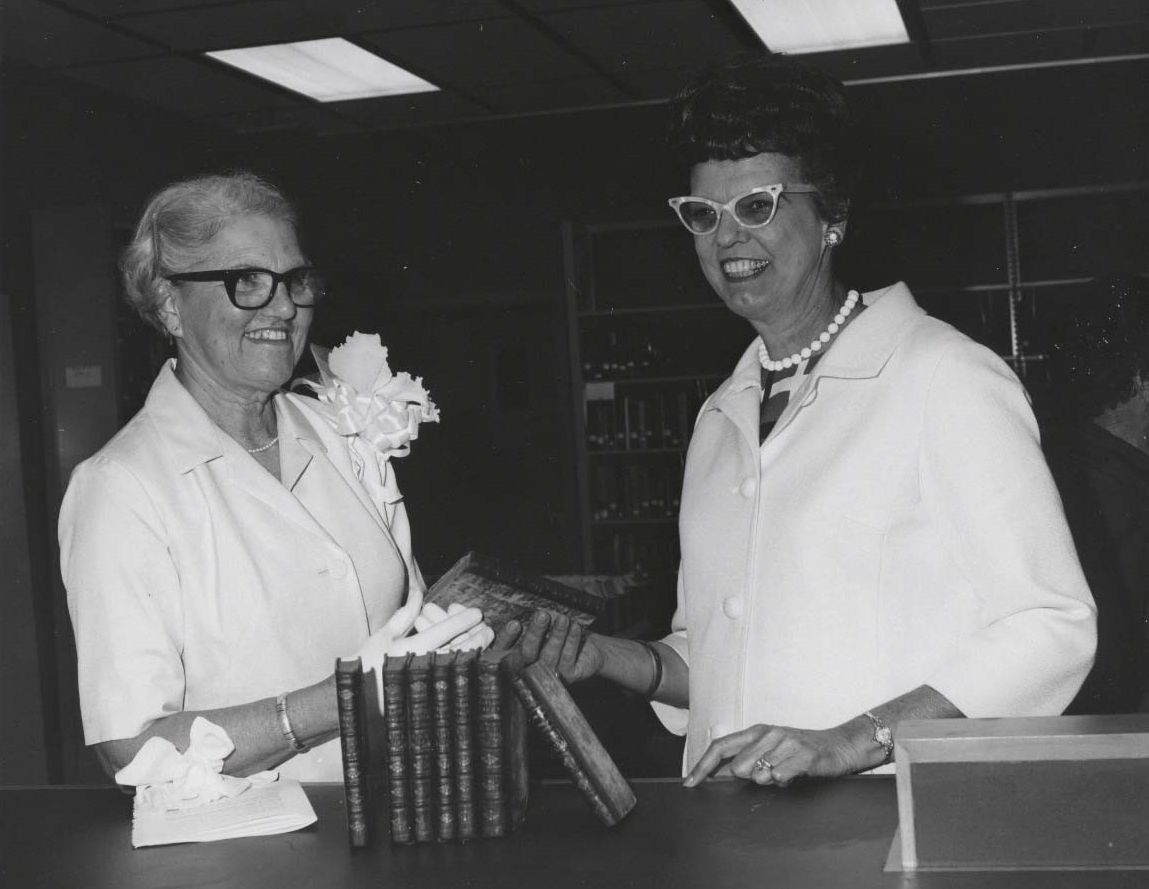 Fondren Library at Texas’ Southern Methodist University in the 1960s.